Acuity Knowledge Partners
Conference of the Parties of the UNFCCC – COP27
November 2022
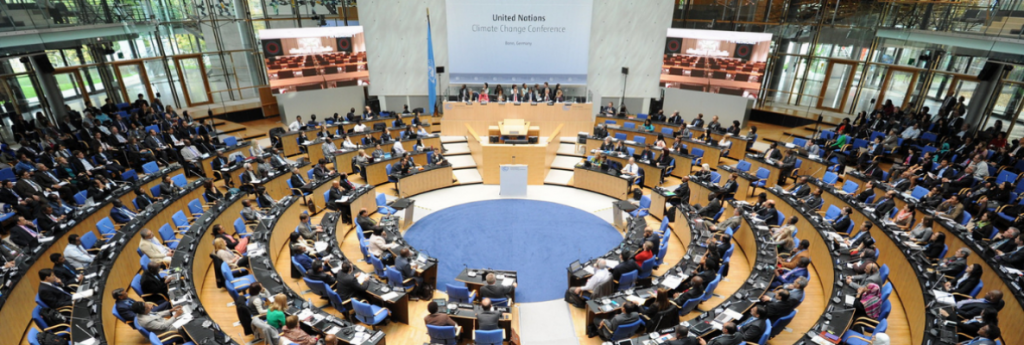 01
Introduction to United Nations Climate Change Conference
An Overview of UNFCCC
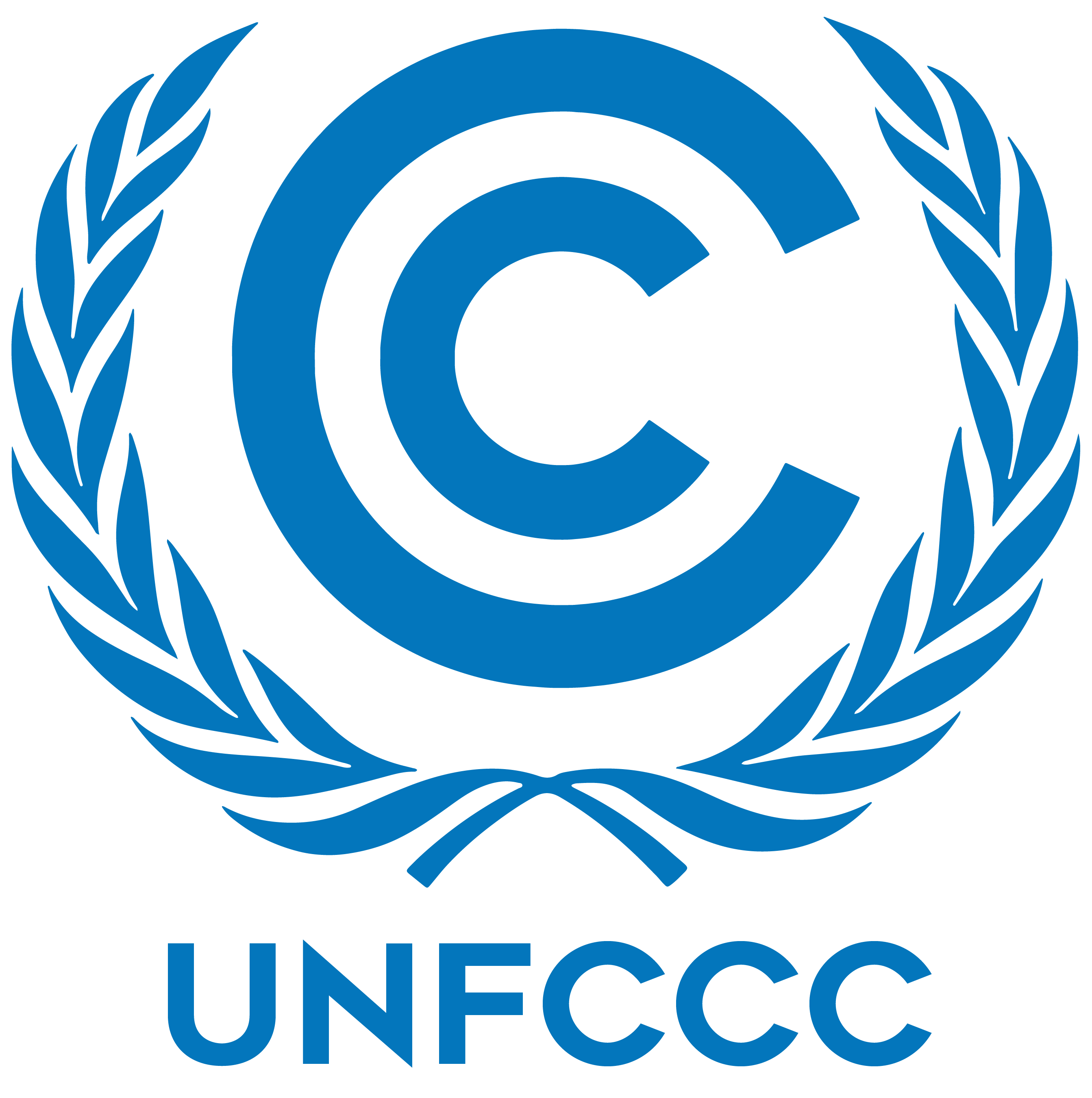 The United Nations Framework Convention on Climate Change is the umbrella organization for yearly conferences known as the United Nations 	Climate Change Conferences (UNFCCC). They serve as the official gathering of the UNFCCC parties where they evaluate the status of efforts to 	combat climate change and, starting in the mid-1990s, negotiate the Kyoto Protocol, which imposes binding obligations on developed nations to cut their emissions of greenhouse gases.
1995
Berlin
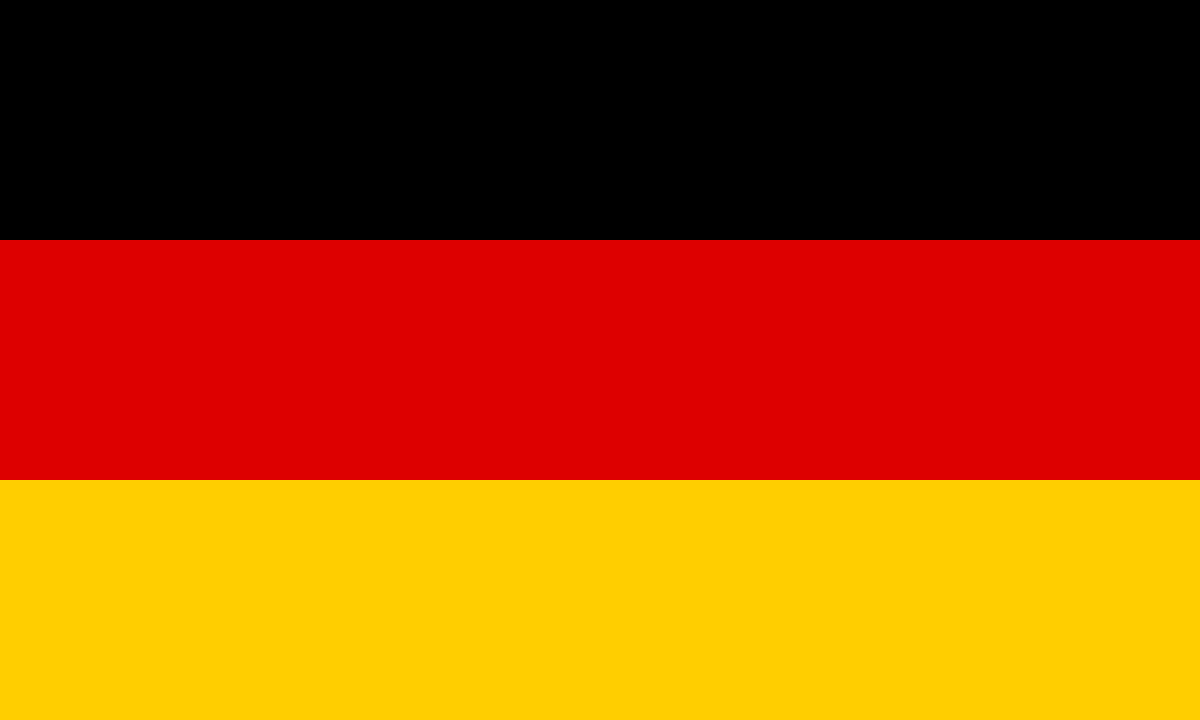 First United Nations Climate Change Conference
Key Focus Agendas of United Nations Climate Change Conferences
Subsidiaries and Bureaus of Importance under UNFCCC
Key Functions

SBSTA aids in the work of the COP, CMP, and CMA by offering information on both scientific and technological issues pertaining towards the Convention, its Kyoto Protocol, as well as the Paris Agreement.


SBT focuses upon the transparency, mitigation, adaptation, financing, technology, and capacity-building as the main pillars around which its agenda is built. Its overall goal is to increase the ambition of Parties in all areas of its agenda.


Bureau provides advice and direction to the COP, CMP, and CMA regarding the ongoing work under the Paris Agreement, the Kyoto Protocol, and the Convention, as well as the organizing of their meetings and the running of the secretariat.
Multilateral financial institutions support developing nations in their efforts to improve their climate activities which includes the Green Climate Fund and the Global Environment Facility. These financial support mechanisms are focused on key components as mentioned below with COP focused themes of approach falling under these agendas
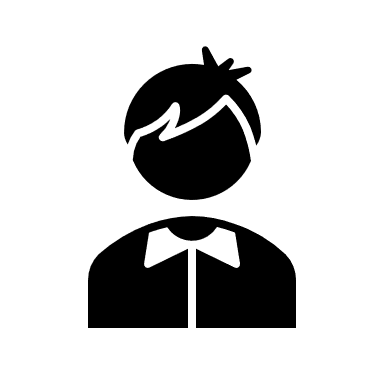 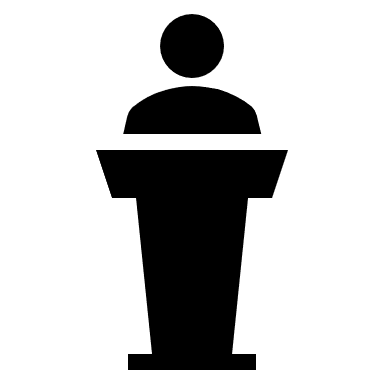 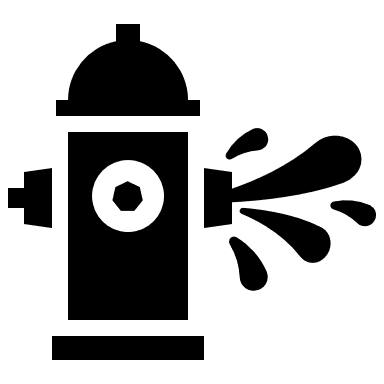 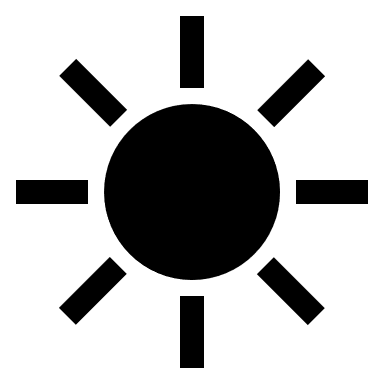 Adaptation and resilience
Education & Youth
Action on Climate and SDGs
Capacity-building
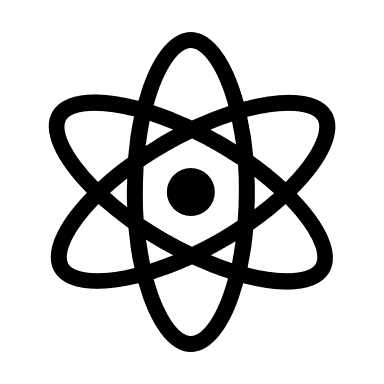 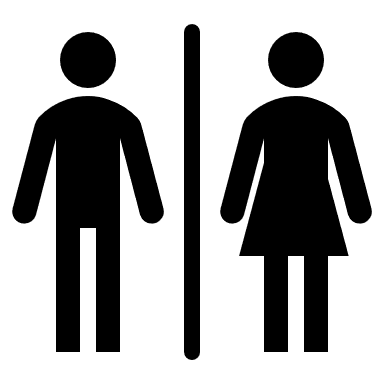 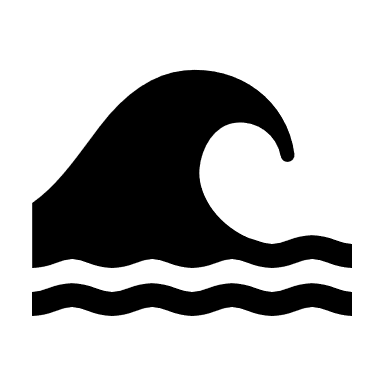 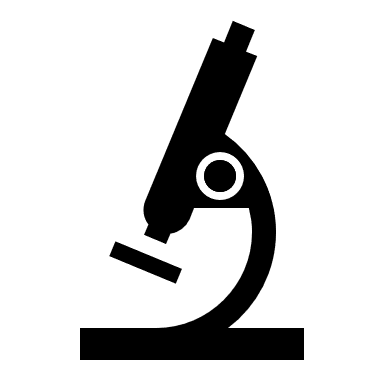 Climate Finance and Technology
Climate Science
Ocean
Gender
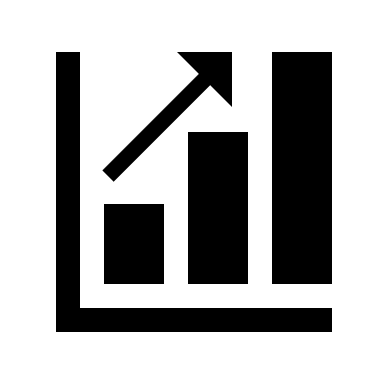 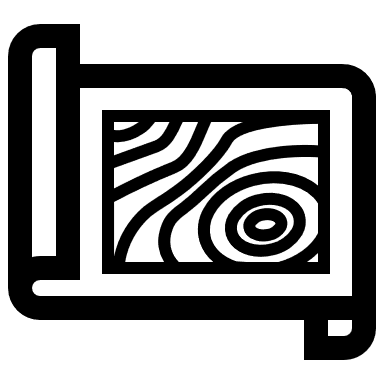 Global Stock take
Land Use
Evolution of UNFCCC Climate Action
How Pre 2020 Ambition was brought into place
COP - Pre 2020 Ambition and Doha Amendment Progression
Except as otherwise agreed by the Parties, the COP convenes annually. Berlin, Germany hosted the first COP gathering in March 1995. Unless a Party volunteers to host the session, the COP meets in Bonn, the secretariat's home city. The five UN-recognized areas of Africa, Asia, Latin America and the Caribbean, Central and Eastern Europe, and Western Europe, as well as Others, alternately hold the COP Presidency.
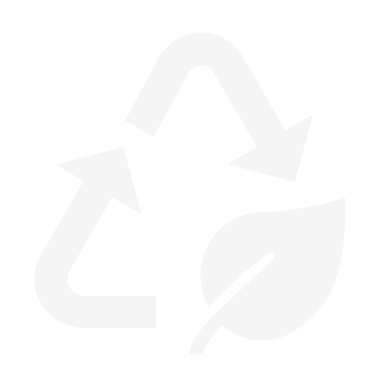 Dangerous human interference with the climate system.
Agreed collaboration of financial, technical & capacity building support by developed nations
Perception and Progress communication of quantified emission limitation or reduction commitments
The Green Climate Fund and the Global Environment Facility provision financial support to developing nations
Support Enhancement
Levers of Trigger
Implementation
Mitigation Efforts
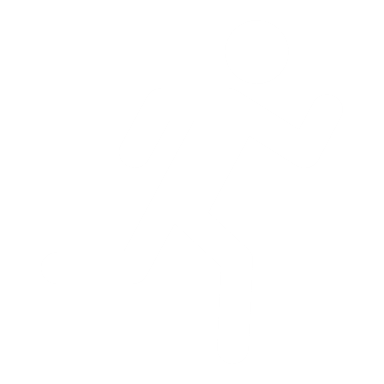 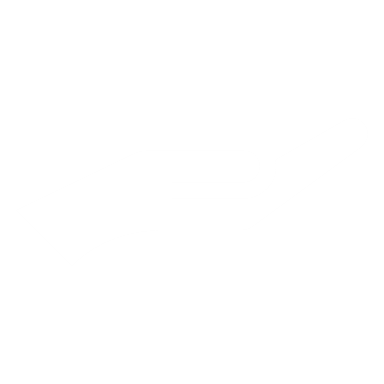 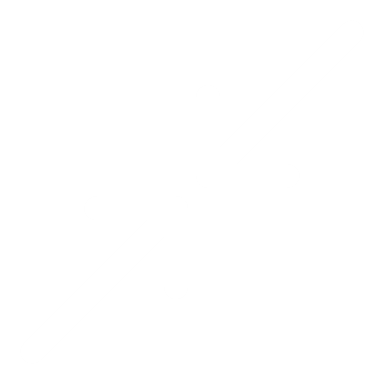 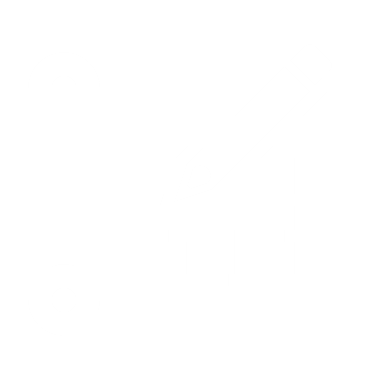 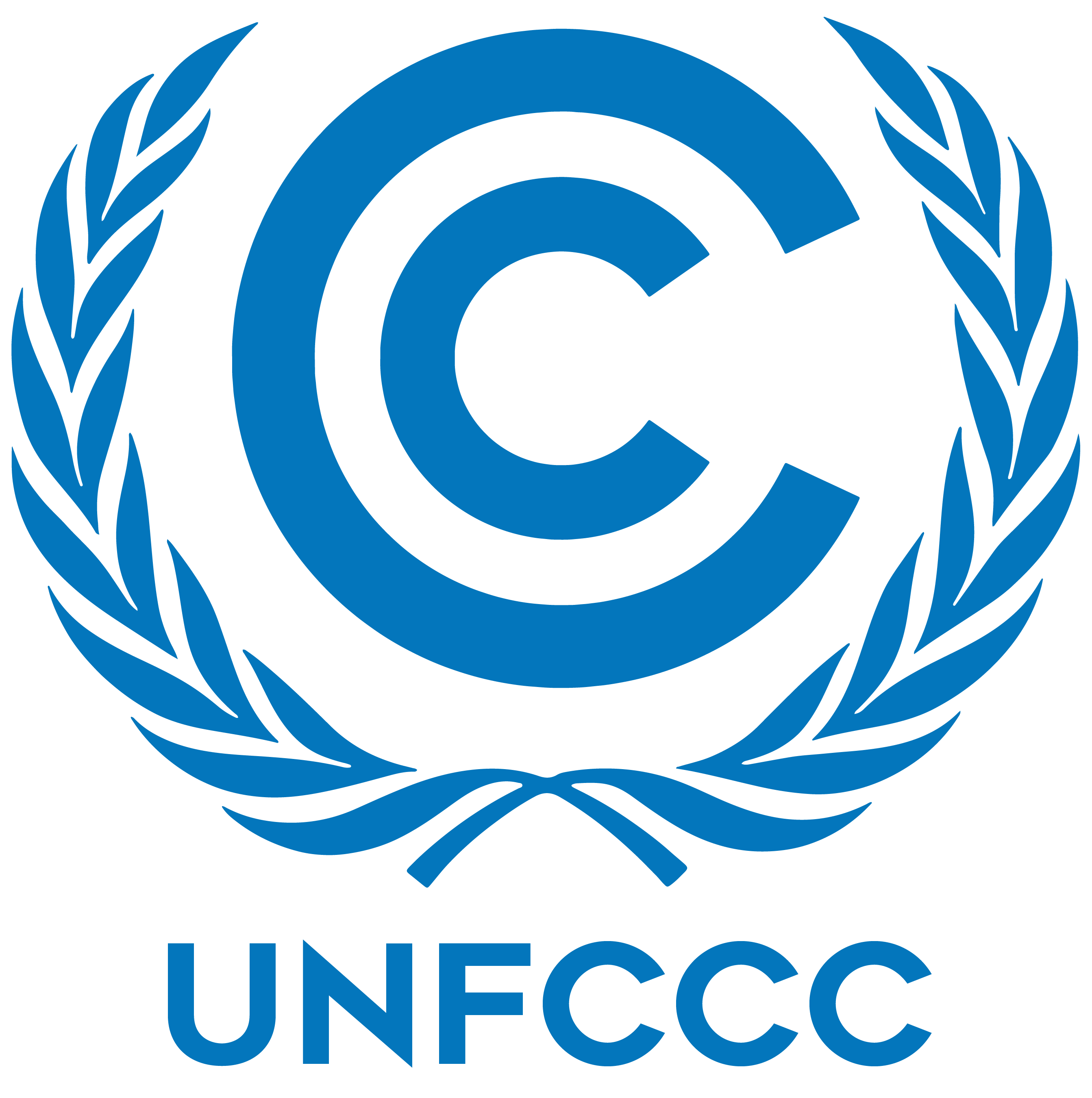 Key Host Nations of Previous 5 COP Conferences
Key Climate Finance Provisions by Developed Nations (As per UN 2020 Synthesis Report)
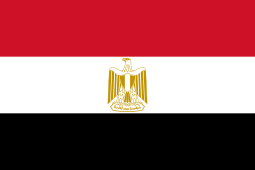 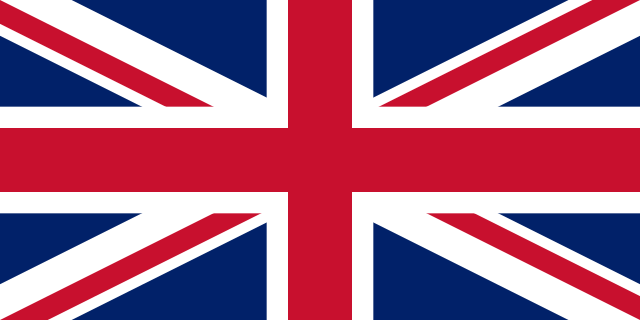 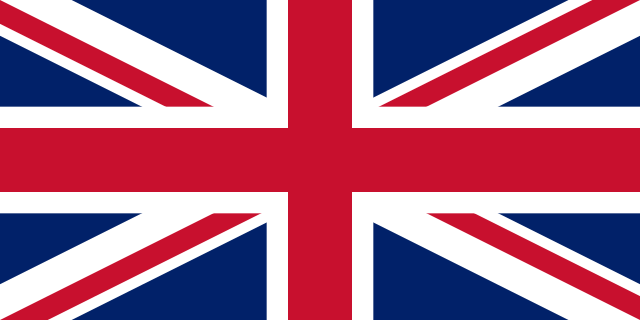 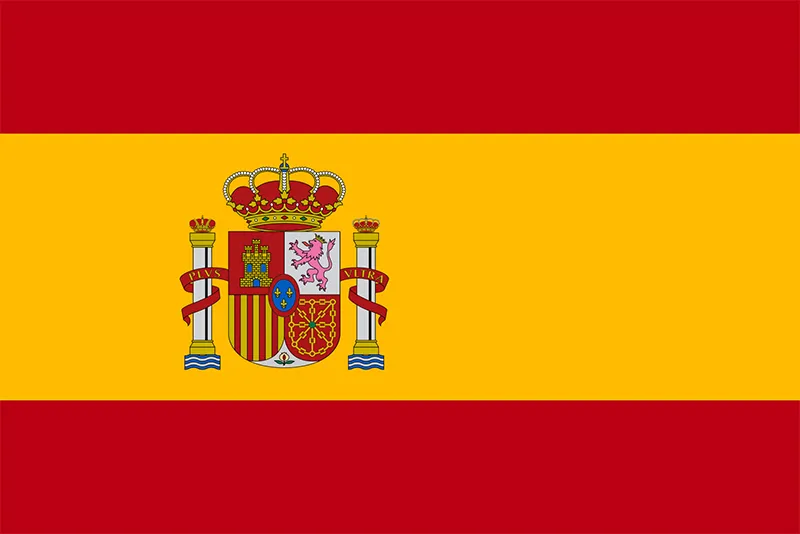 USD 26.2 Billion
USD 11.6 Billion
USD 813 Million
USD 2.2 Billion
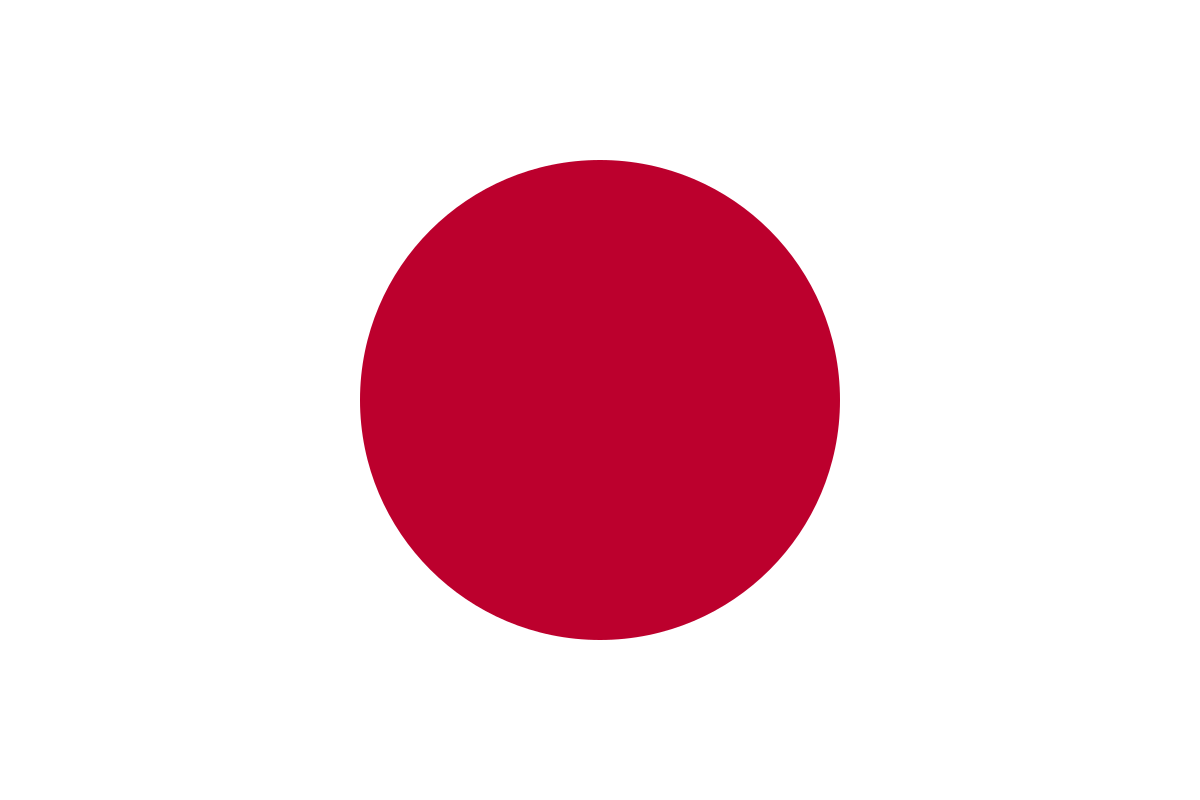 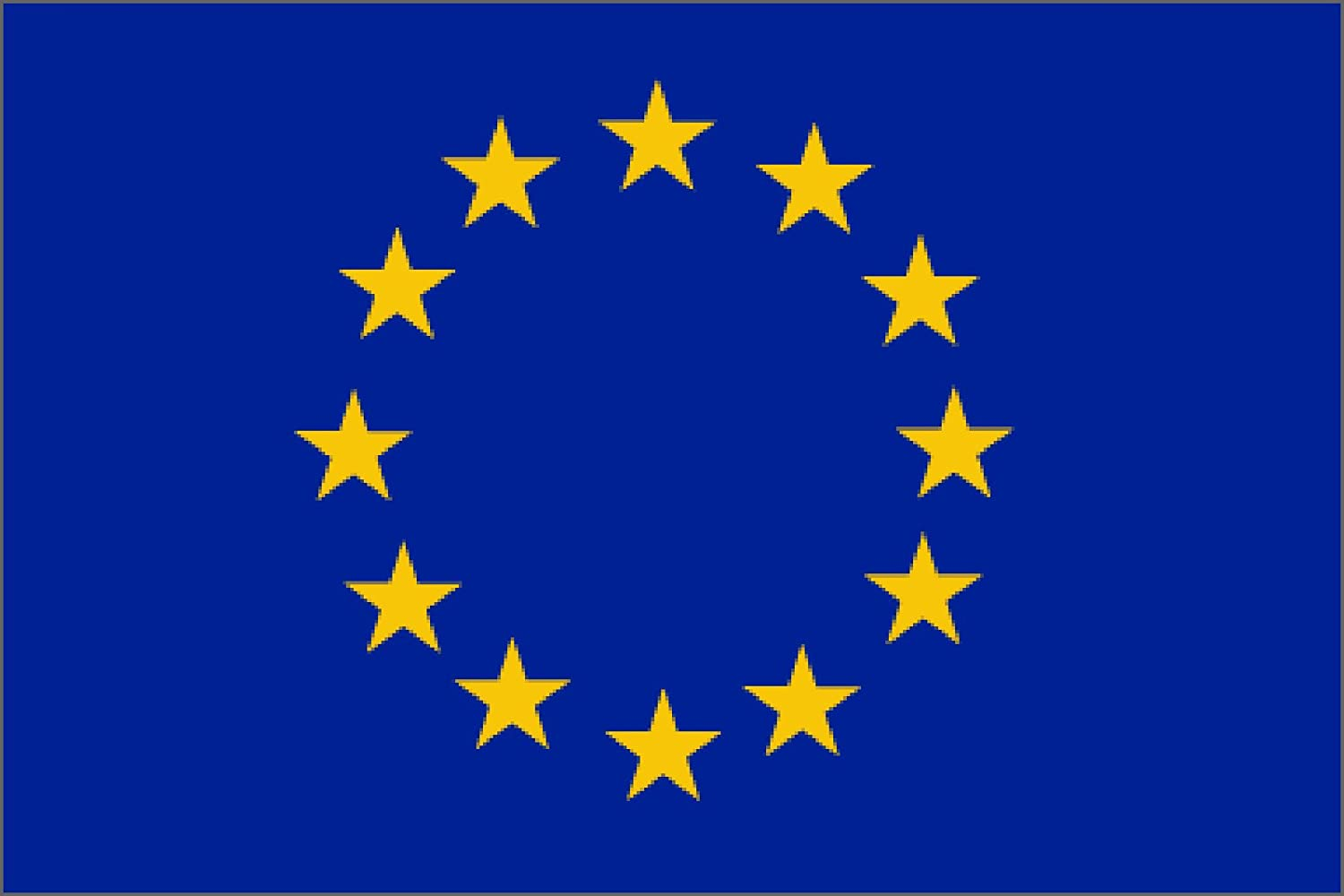 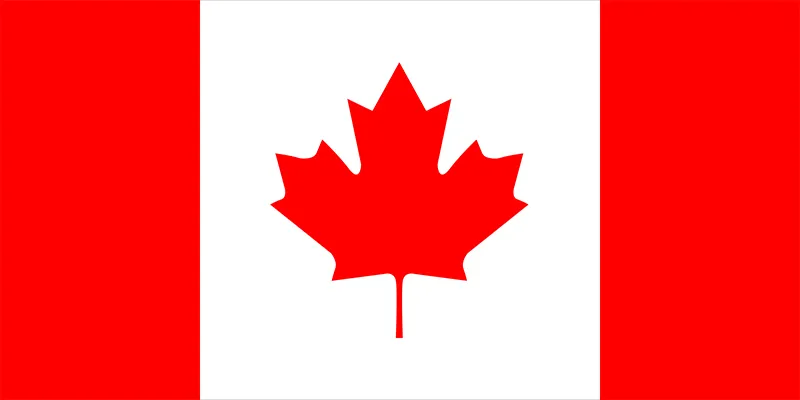 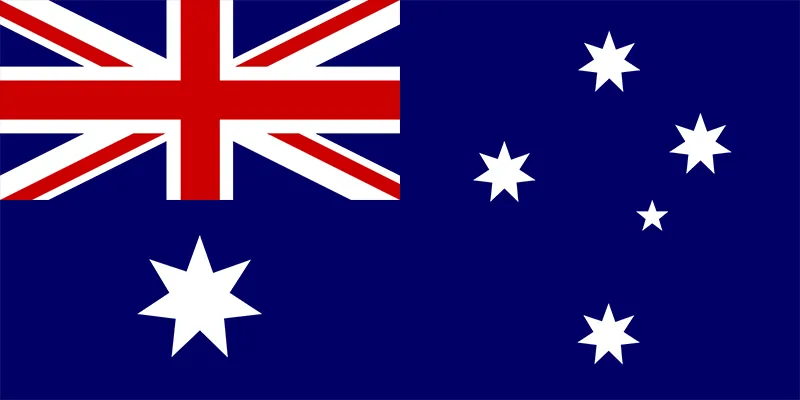 Egypt – COP27
2022
UK – COP26
2021
Spain – COP25
2019
USD 184 Million
USD 560 Million
USD 330 Million
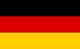 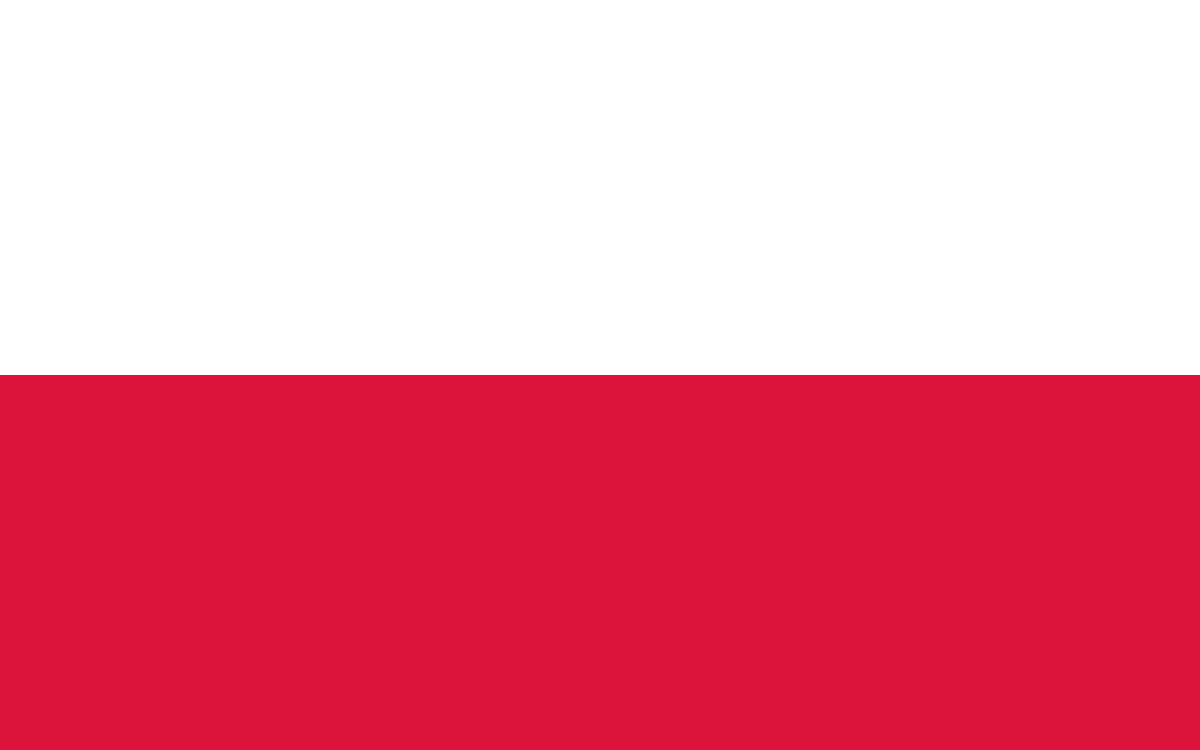 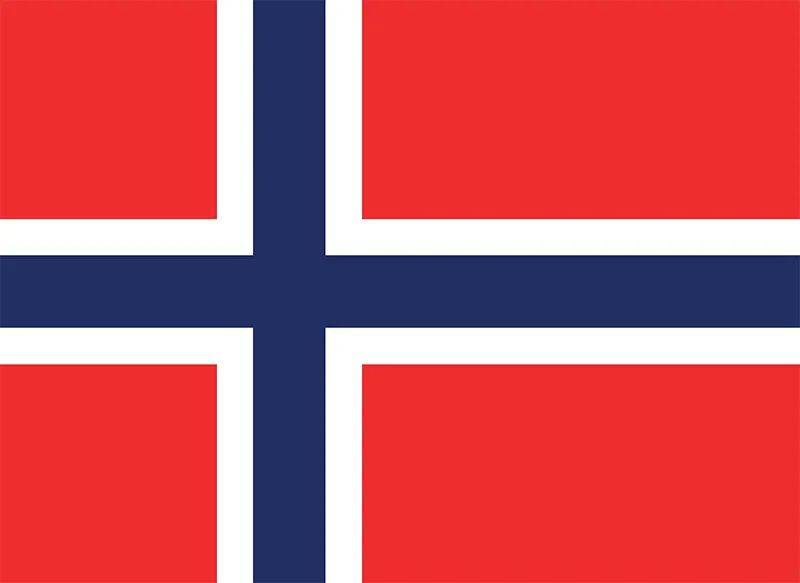 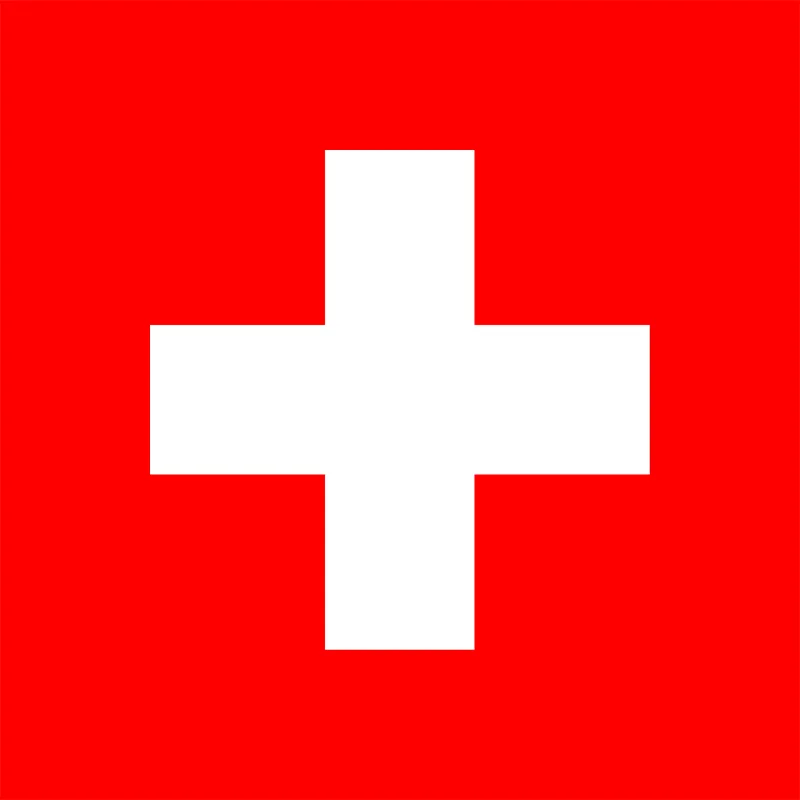 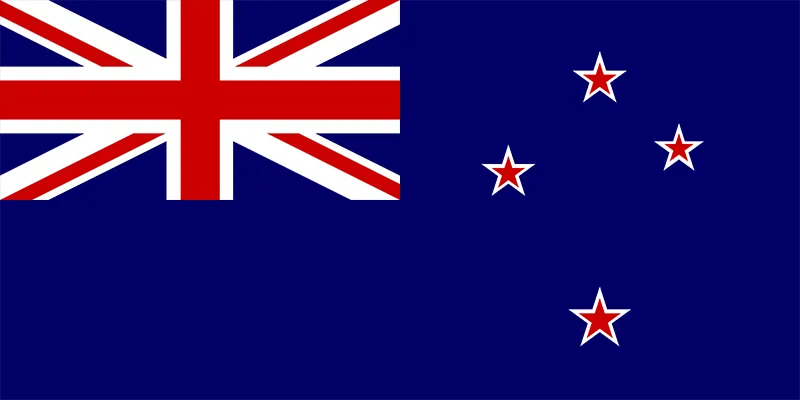 Germany – COP23
2017
Poland – COP24
2018
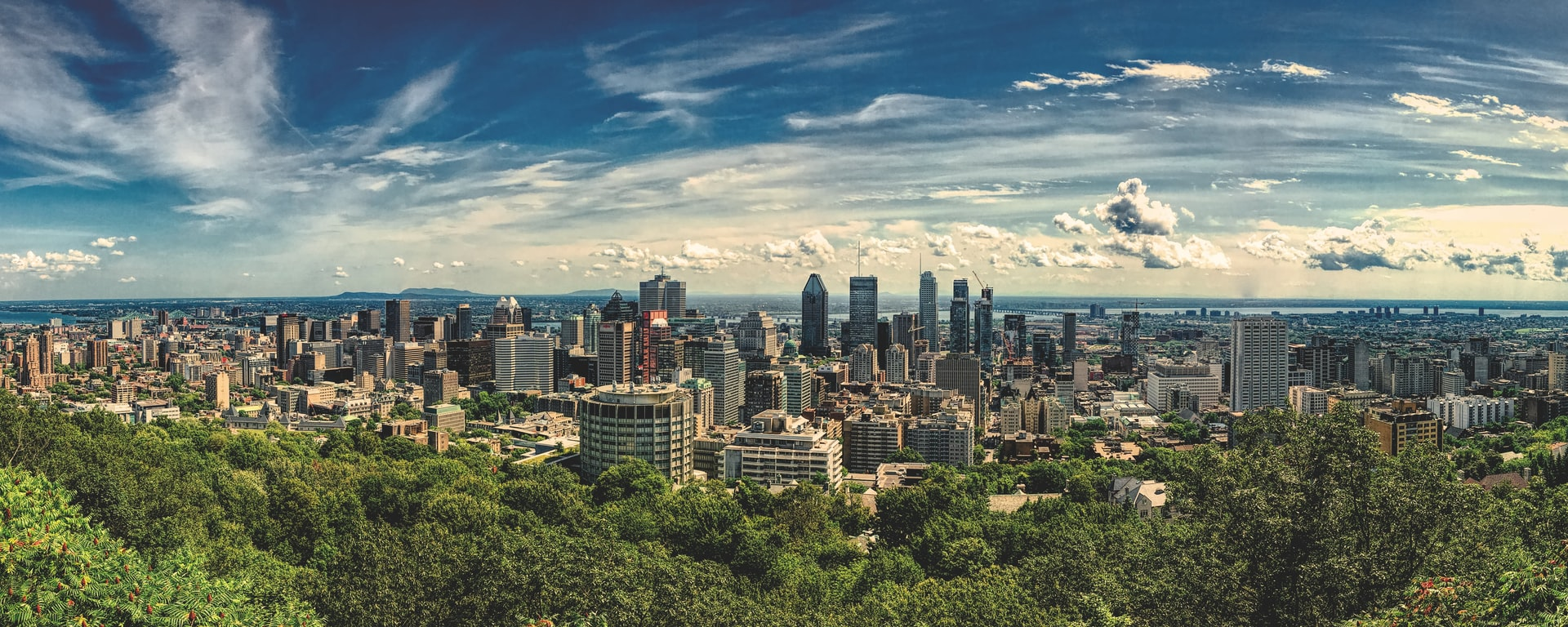 02
Evolution of Conference of the Parties (CoP)
Key Outcomes of Previous 3 COP Conferences
Developed countries commitment of $100 billion annually from 2020 to fund climate action in developing countries
Parties to report their emissions and progress in reducing them every two years starting from 2024.
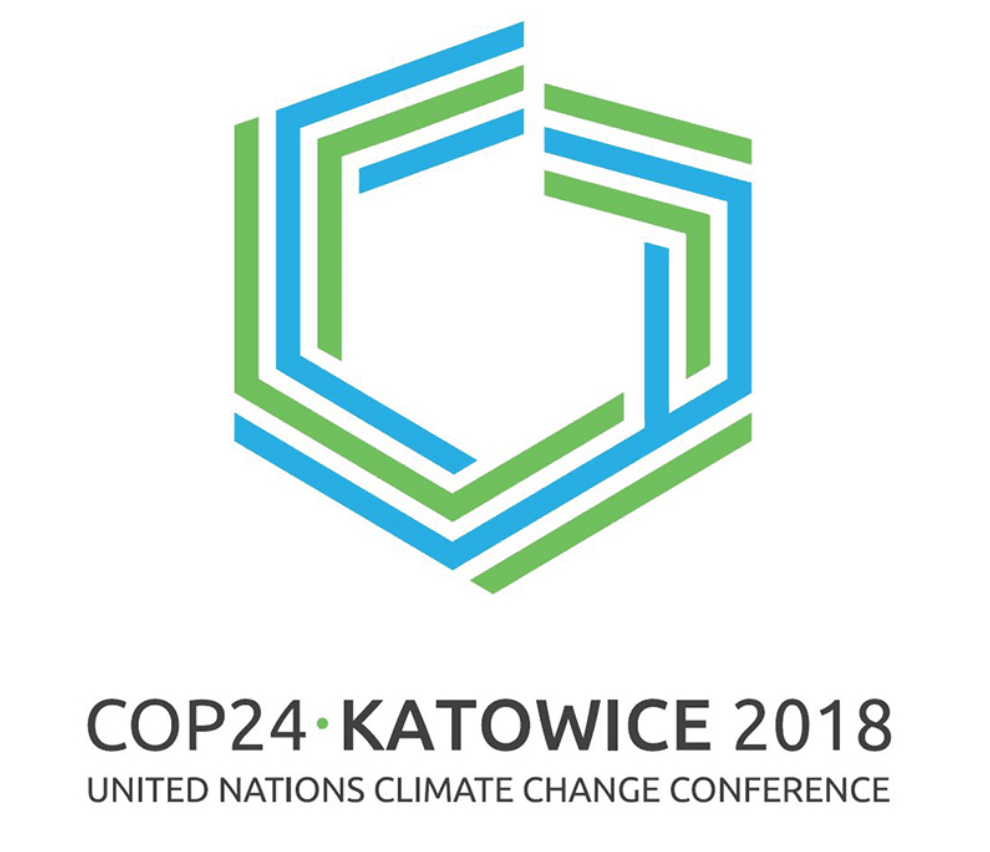 The Katowice Rulebook was to be resolved at COP24 for putting the Paris Agreement into operation. This concentration was on settling most of the rulebook's components.
196
23,000
Reporting
Financial Support
Total Delegate Participation
Total Nations Participation
Katowice Rulebook
COP24 : Poland
Countries were unable to agree on standard deadlines for carrying out climate action programmes. Options were 5-year, 10-year, or a mix of either or both timeframes.
Countries were unable to agree on the Paris Agreement's Article 6, which focuses on strategies for reducing climate change
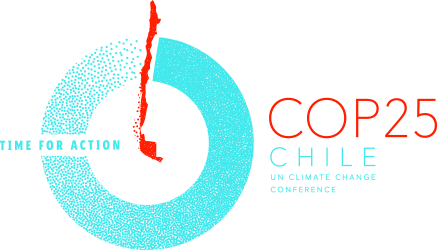 Countries agreed to table their new and improved carbon curbing plans with 73 countries committed to Net zero emissions by 2050
1124
27,000
Total Stakeholders committed to Net Zero by 2050s
Non-Consensus of Art. 6
Climate Action Plan
Total Delegate Participation
Carbon Market
COP25 : Spain
151 nations had filed new climate plans known as nationally determined contributions, or NDCs, at the end of COP26 that called for them to cut their emissions by 2030.
The main goal of COP26 to achieve consensus was attained among the signatories to the Paris Agreement on NDCs to reduce emissions.
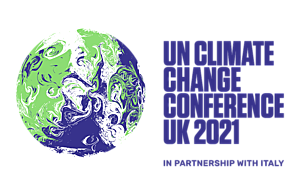 120
In order to make the 2020s a decade of climate action and support, nations formed the Glasgow Climate Pact.
22,274
New Climate Plans
Katowice Agreement
Total Delegate Participation
Total Nations Participation
Glasgow Climate Pact
COP26 : UK and Ireland
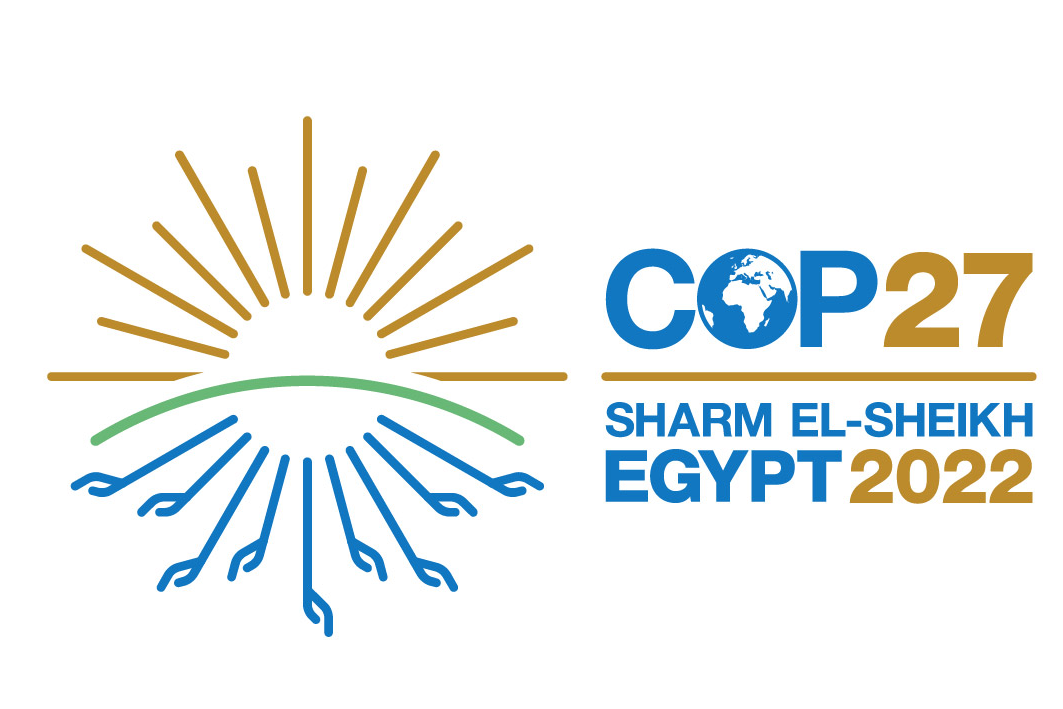 COP27 : An Overview
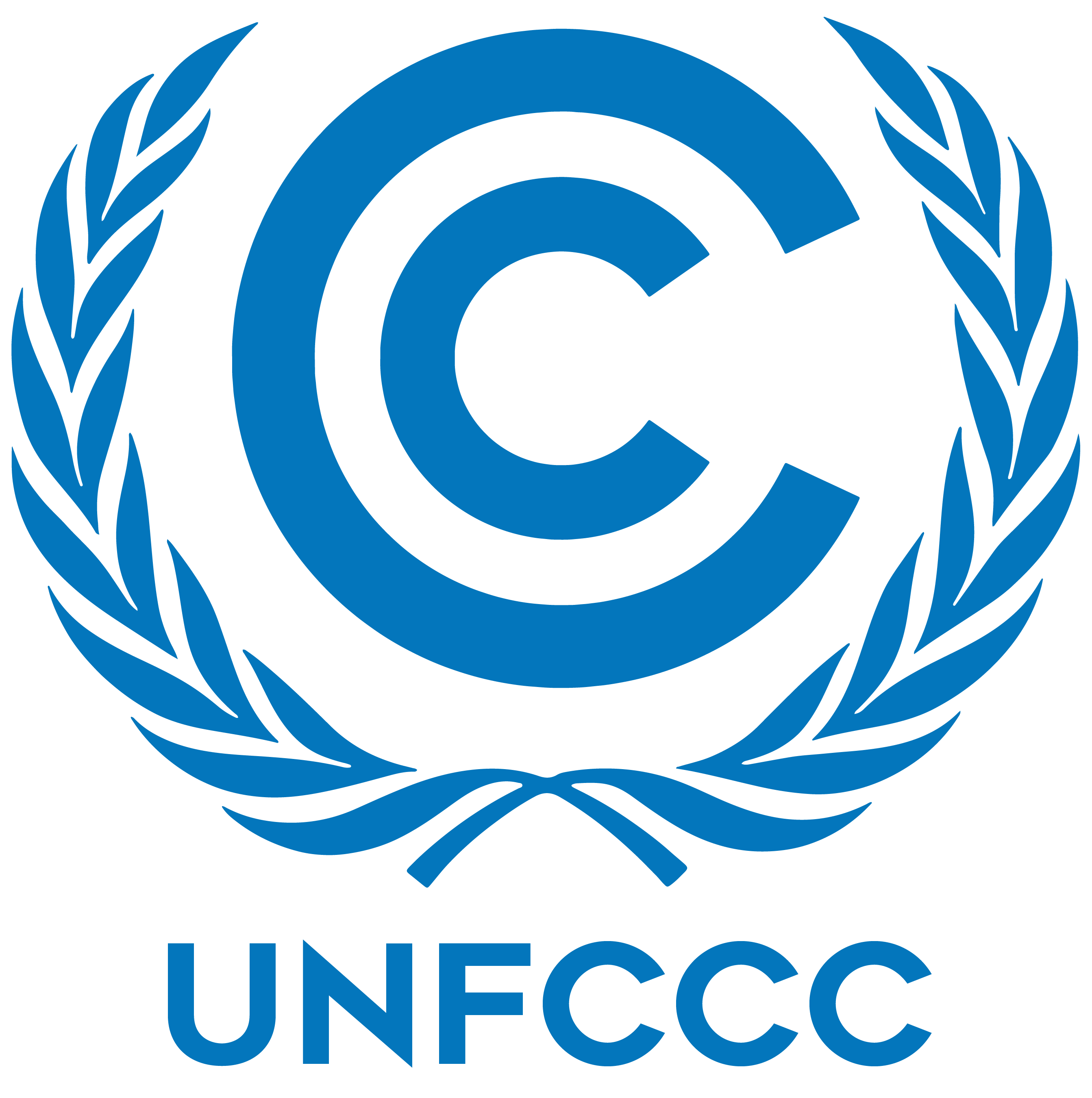 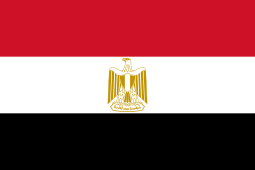 Key Goals of discussions at COP27 Conference
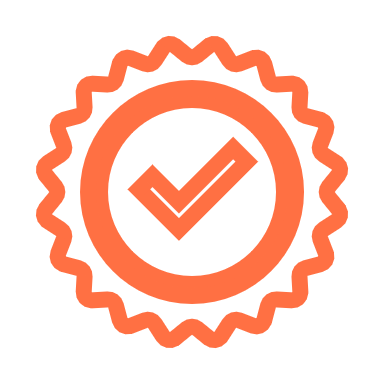 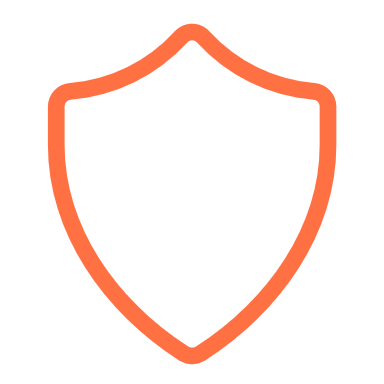 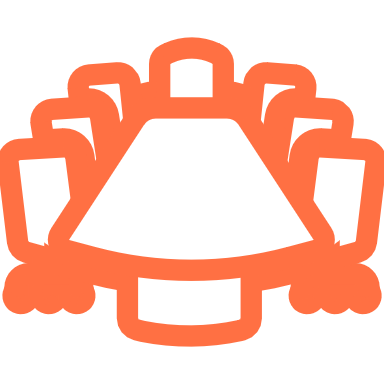 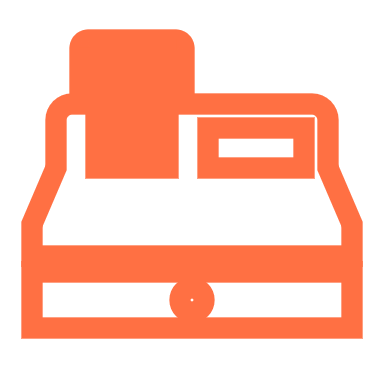 The 27th United Nations Conference on Climate Change, also known as COP27, will take place in Sharm El Sheikh, Egypt, from November 6 to 18, 2022. More than 90 chiefs of state and ambassadors from 190 nations are anticipated to participate, and it will be presided over by Egyptian Foreign Minister Sameh Shoukry.
Key Mechanisms and Action of Climate Support to be discussed at COP27
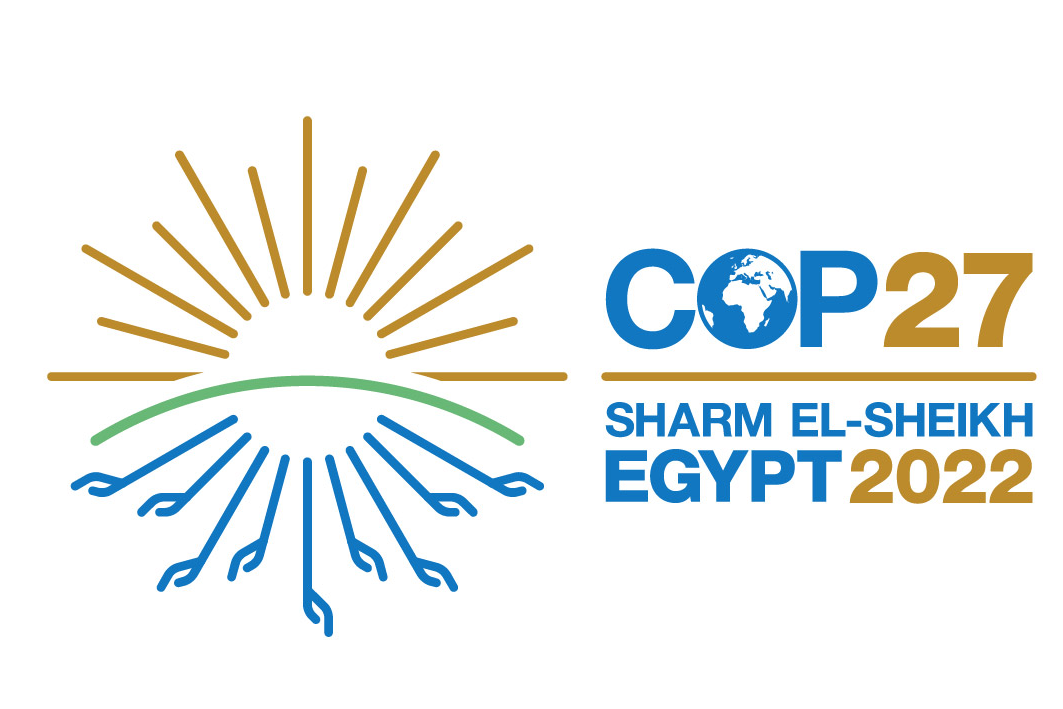 Significance of COP27 for Investors
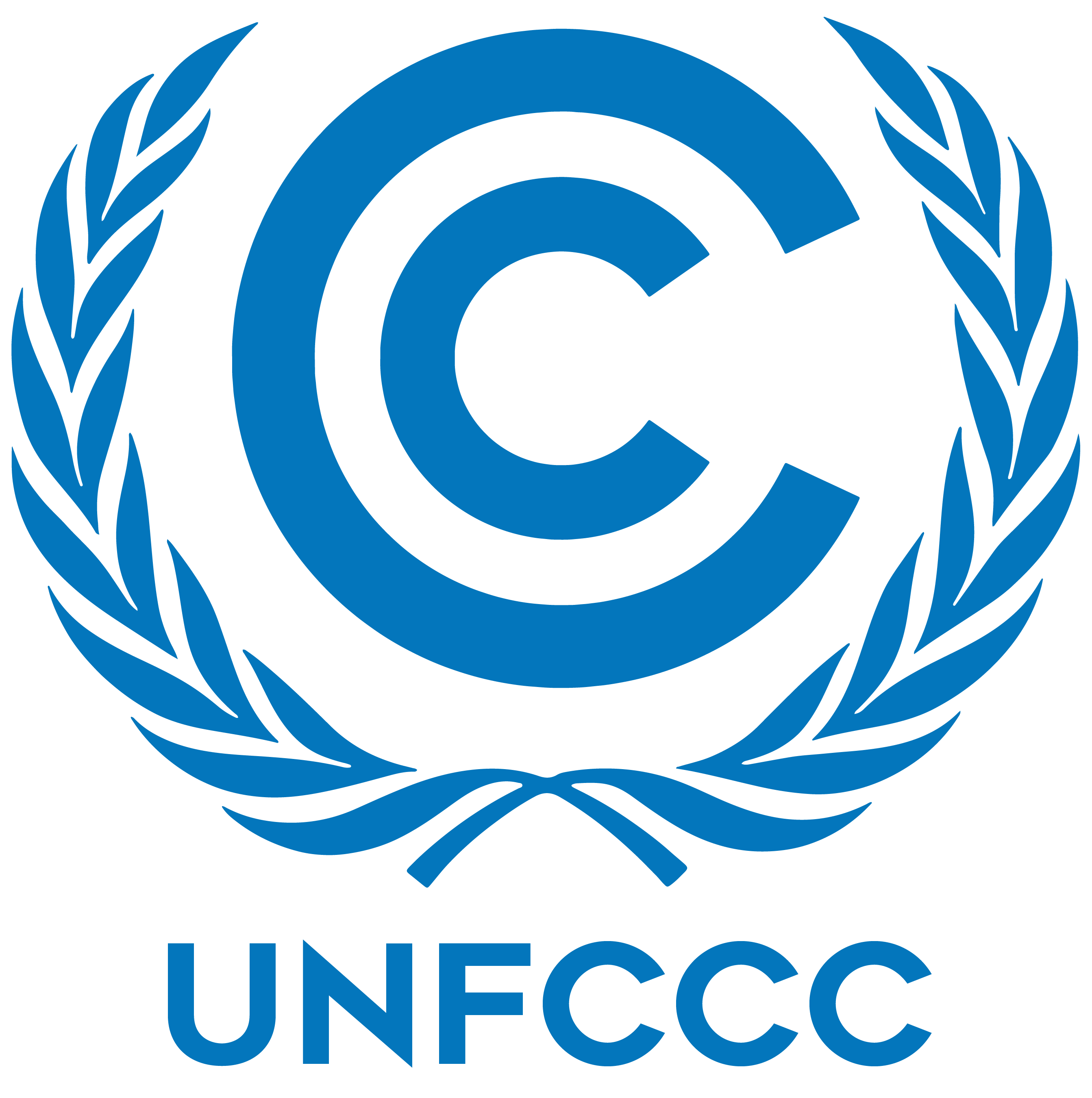 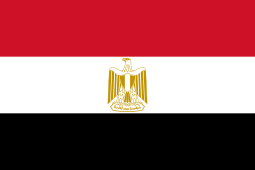 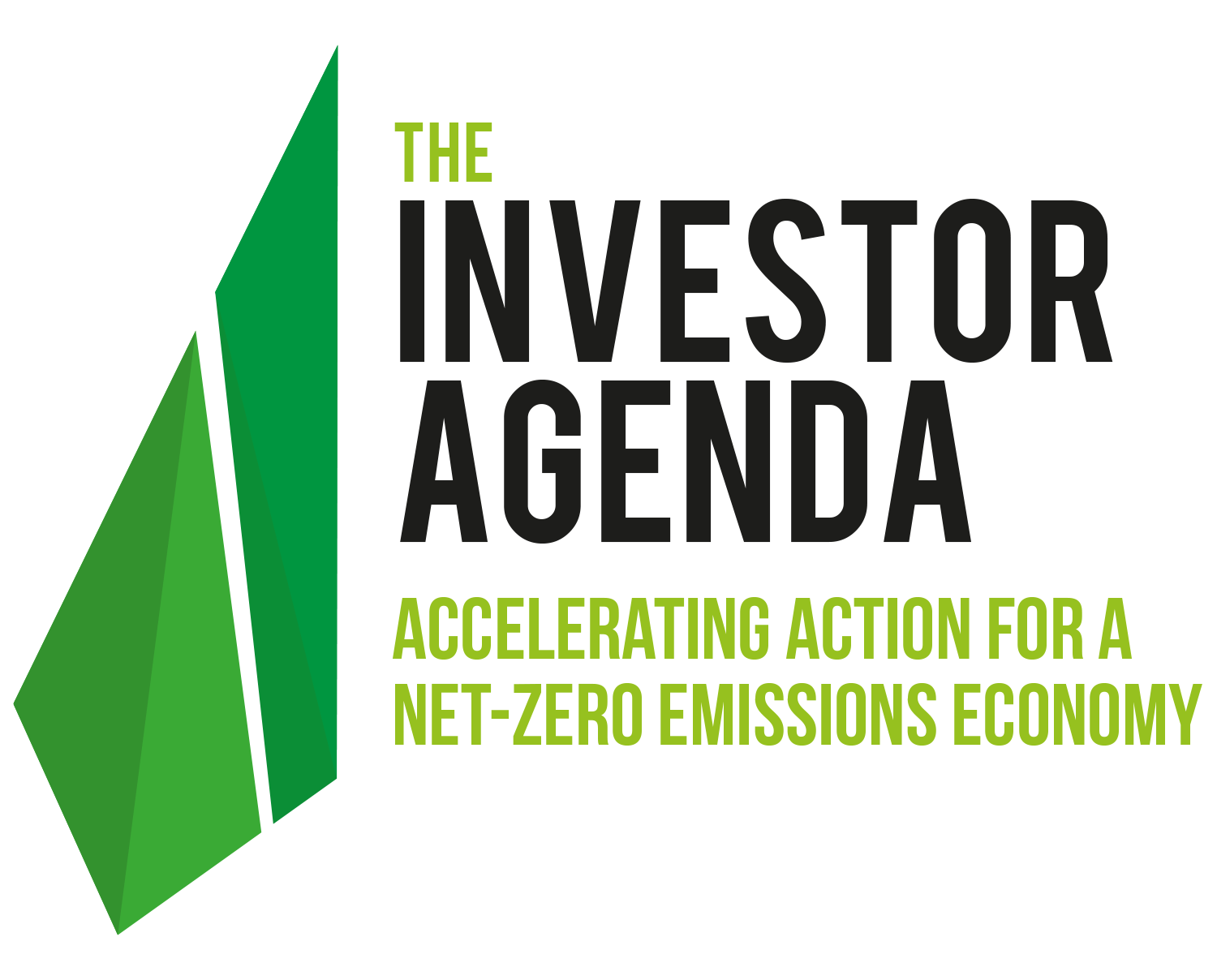 Before COP27, 602 investors representing about US$42 trillion in AUM signed the 2022 Global Investor Statement to Governments on the Climate Crisis. The Key asks by the Investors are as seen above
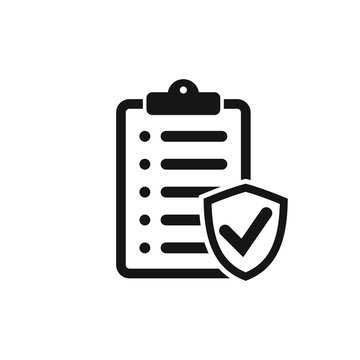 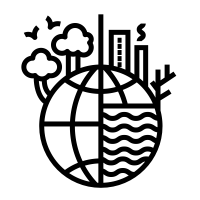 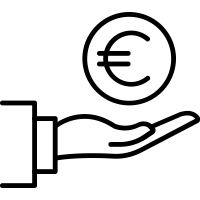 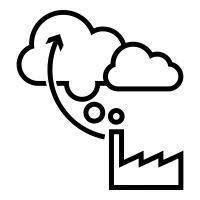 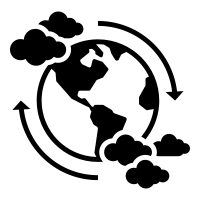 Investors should consider a climate strategy while also considering the social effects of the transition across all asset classes.
Investment
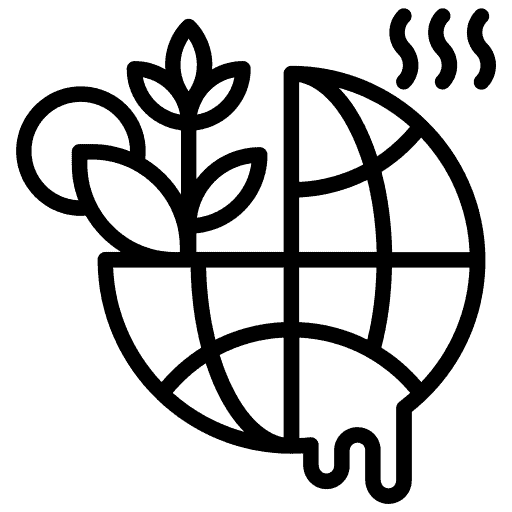 Key Climate Action / Transition Plan Elements
Investors must make sure that all employees, including the Board and senior management, are trained on just transition issues and/or have a working understanding of them.
Governance and Public Advocacy
Investor expectations for corporations should only include transition-related elements when they ask for disclosure and transition planning.
Corporate Engagement
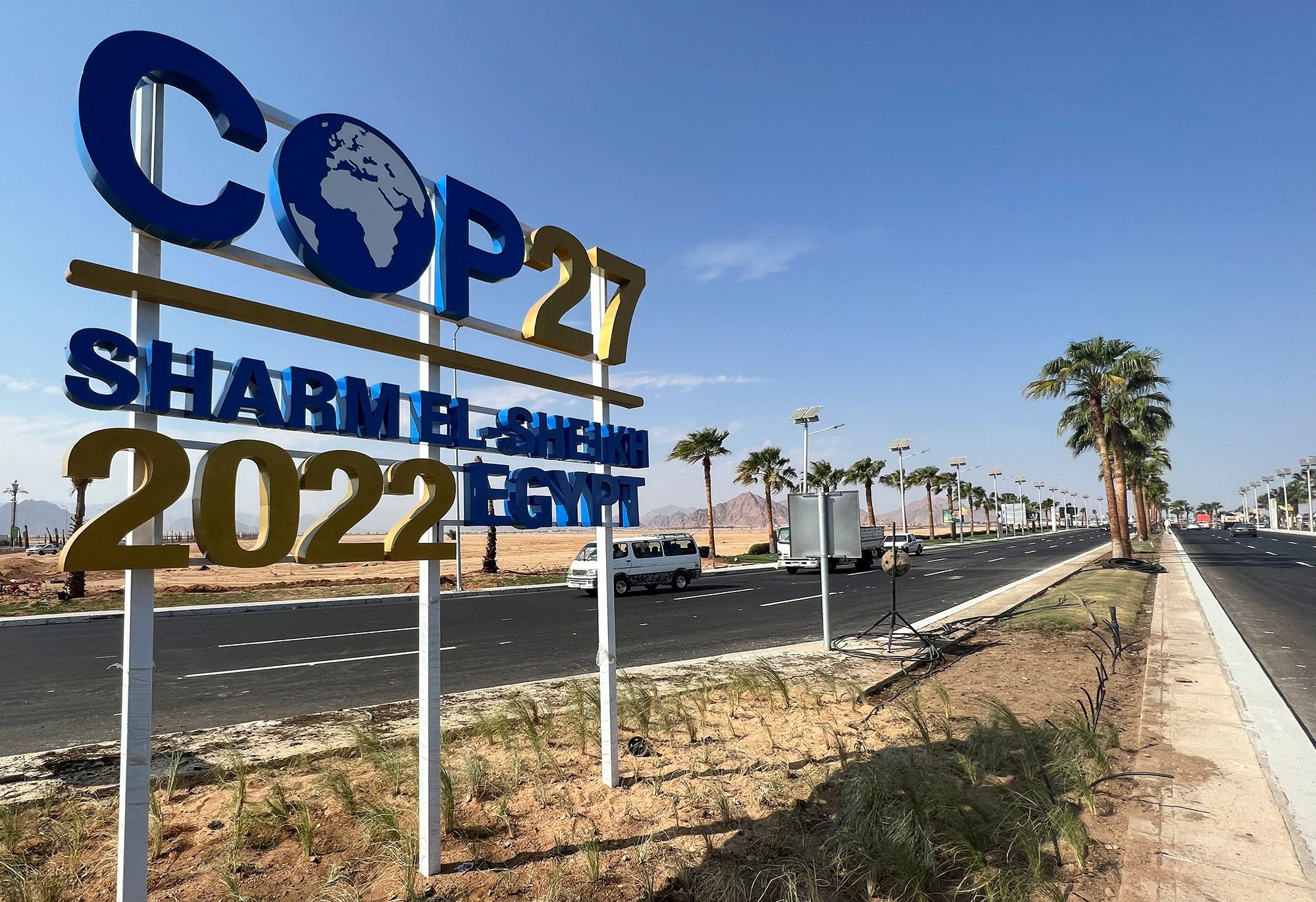 03
Themes of Discussion at Conference of the Parties (CoP) – 27th Edition : Egypt
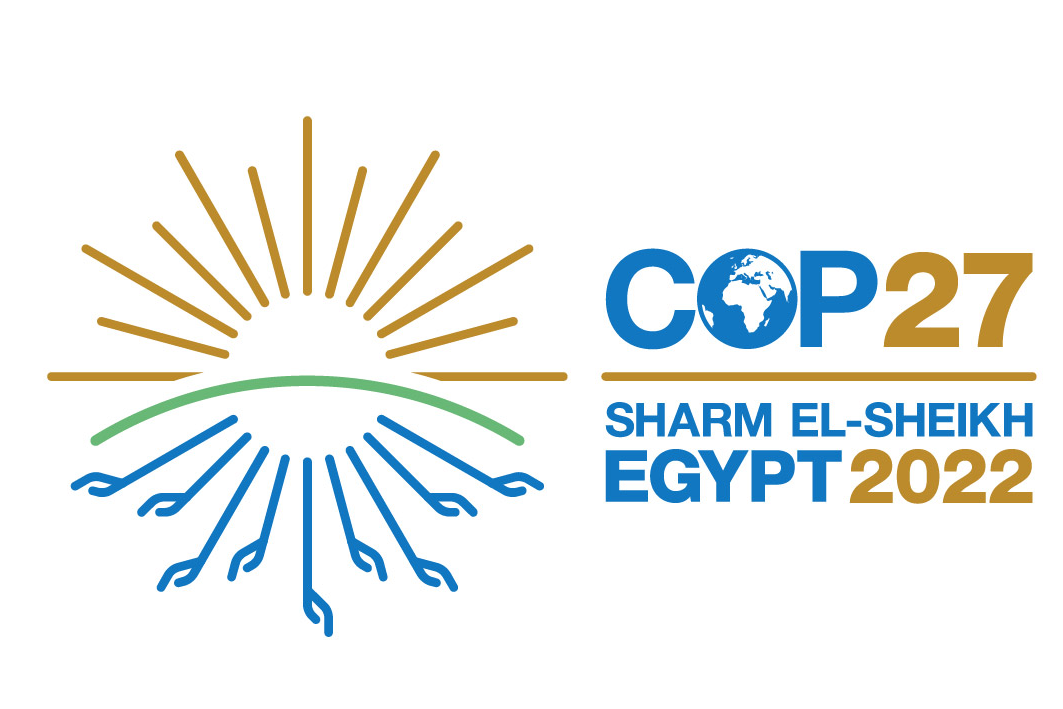 Key Thematic Areas of Discussion for COP27
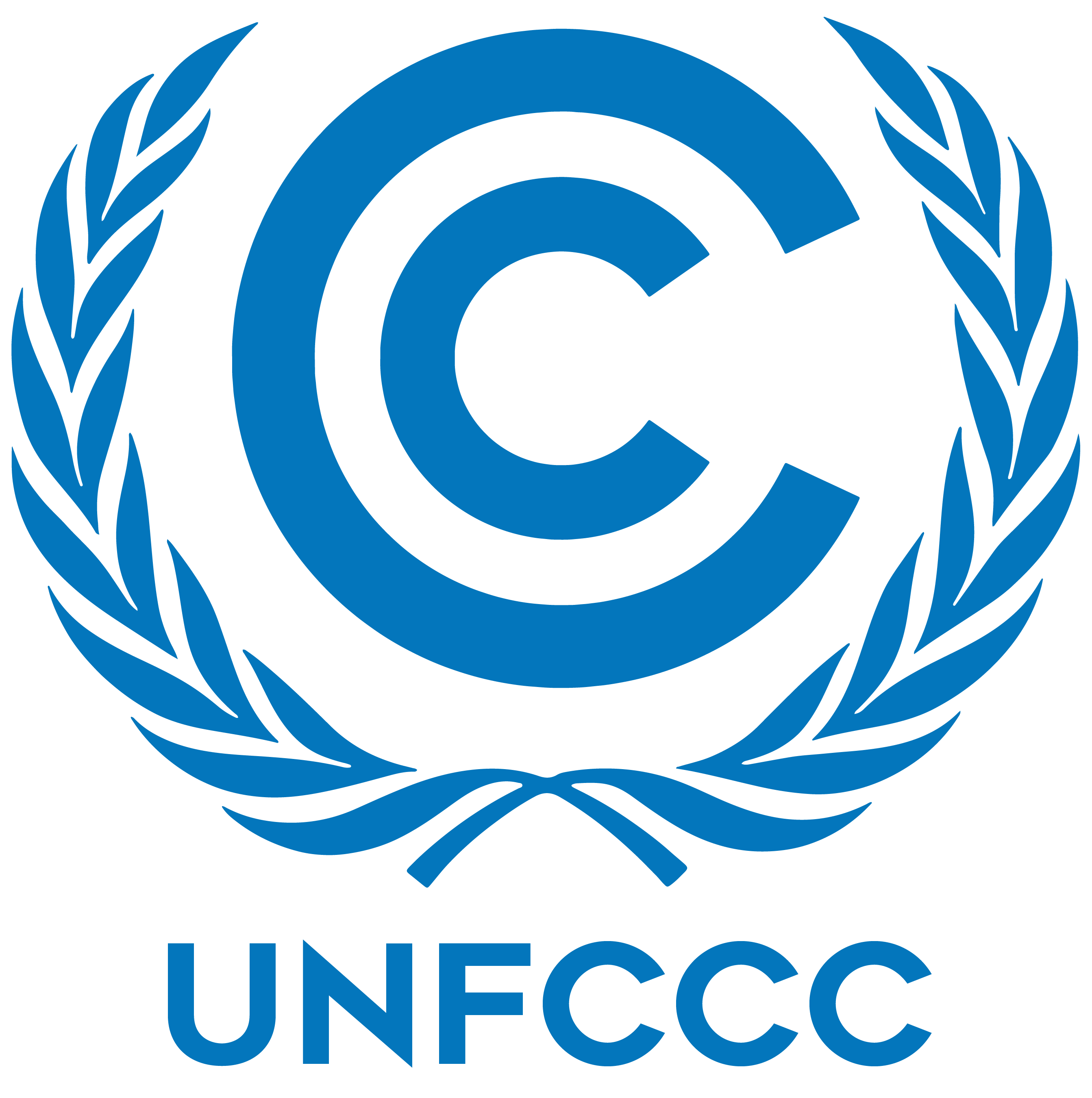 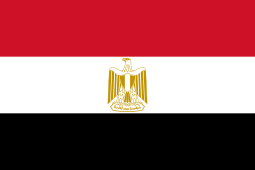 The Climate Finance Ecosystem will be the focus including but not limited to innovative and mixed finance as well as financial mechanisms, tools, and policies that could improve access, scale up financing, and aid in the transition.
198
26
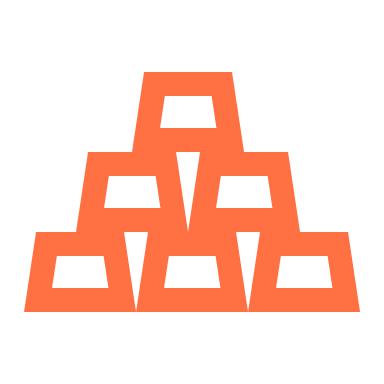 Total CoP27 Meetings
Total Nations Participation
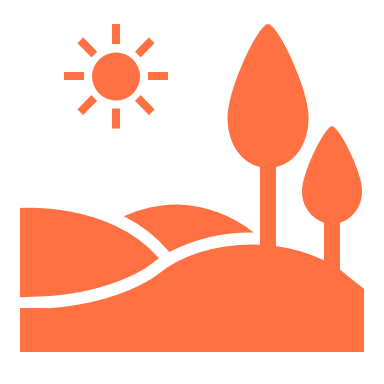 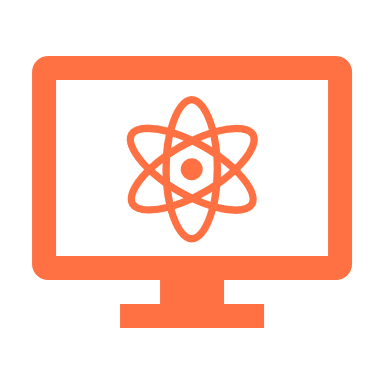 Academia action to combat climate change, including methodologies and policies, and to highlight innovations of low carbon economy.
Ocean ecosystems, coral reefs, endangered species, and the ability of protected areas to continue providing ecosystem services to global population.
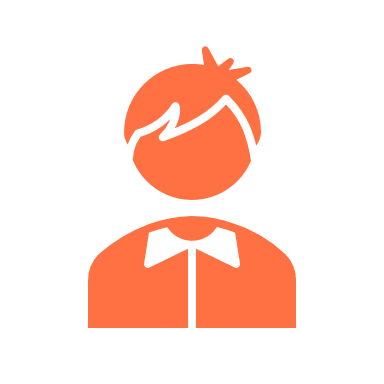 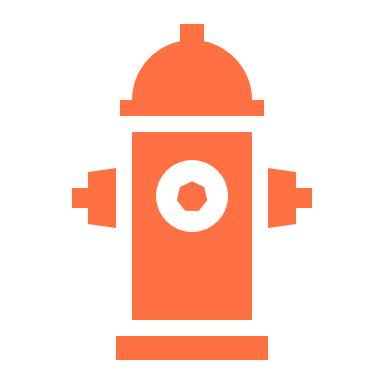 Drought, early warning system enhancement, and sustainable management of water resources as well evolution of energy ecosystems across the globe.
Interaction with policy makes and practitioners as well as a dialogue with the High-level Champions and non-party stakeholders.
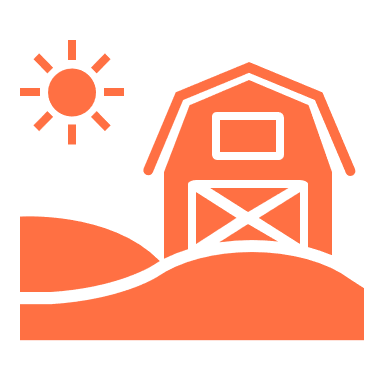 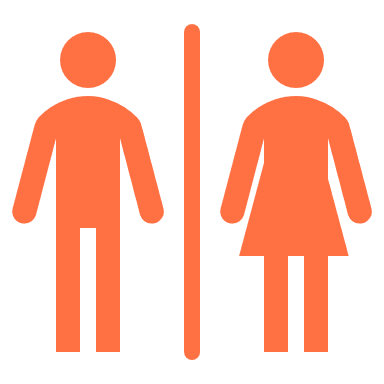 Focus on food security, improved resilience and livelihoods for small-scale farmers, increased agricultural output, decreased losses in the food production chain
prospects for multi-stakeholder partnerships, for civil society's participation and contribution in this sector and generally in various climate action and policy responses.
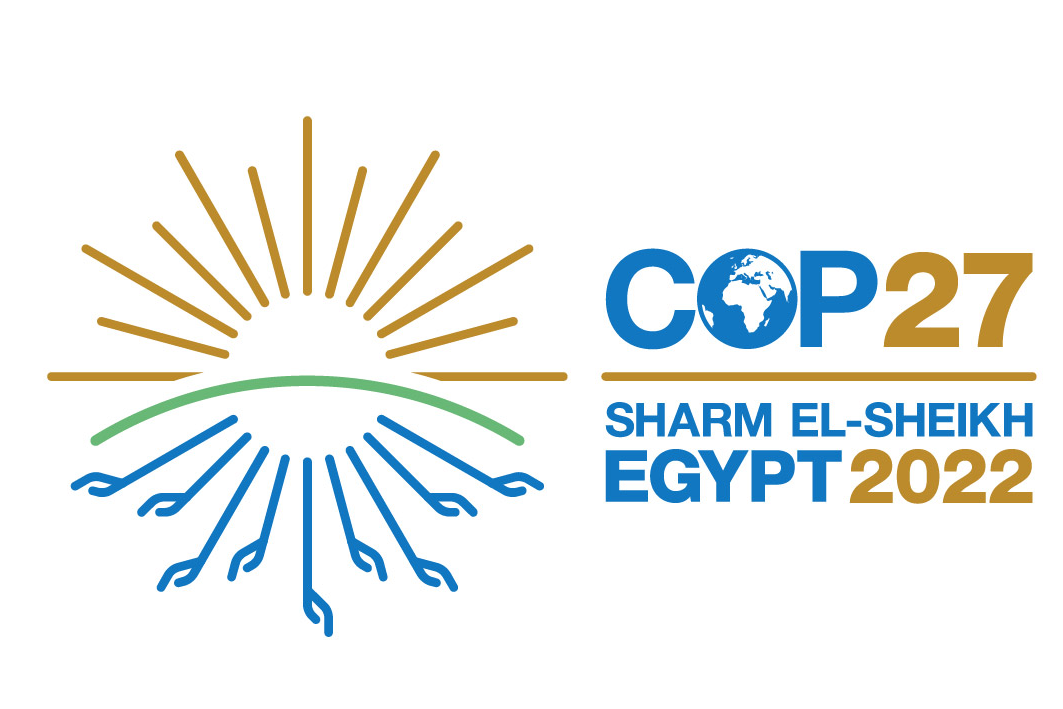 Thematic Discussions on Finance at COP27
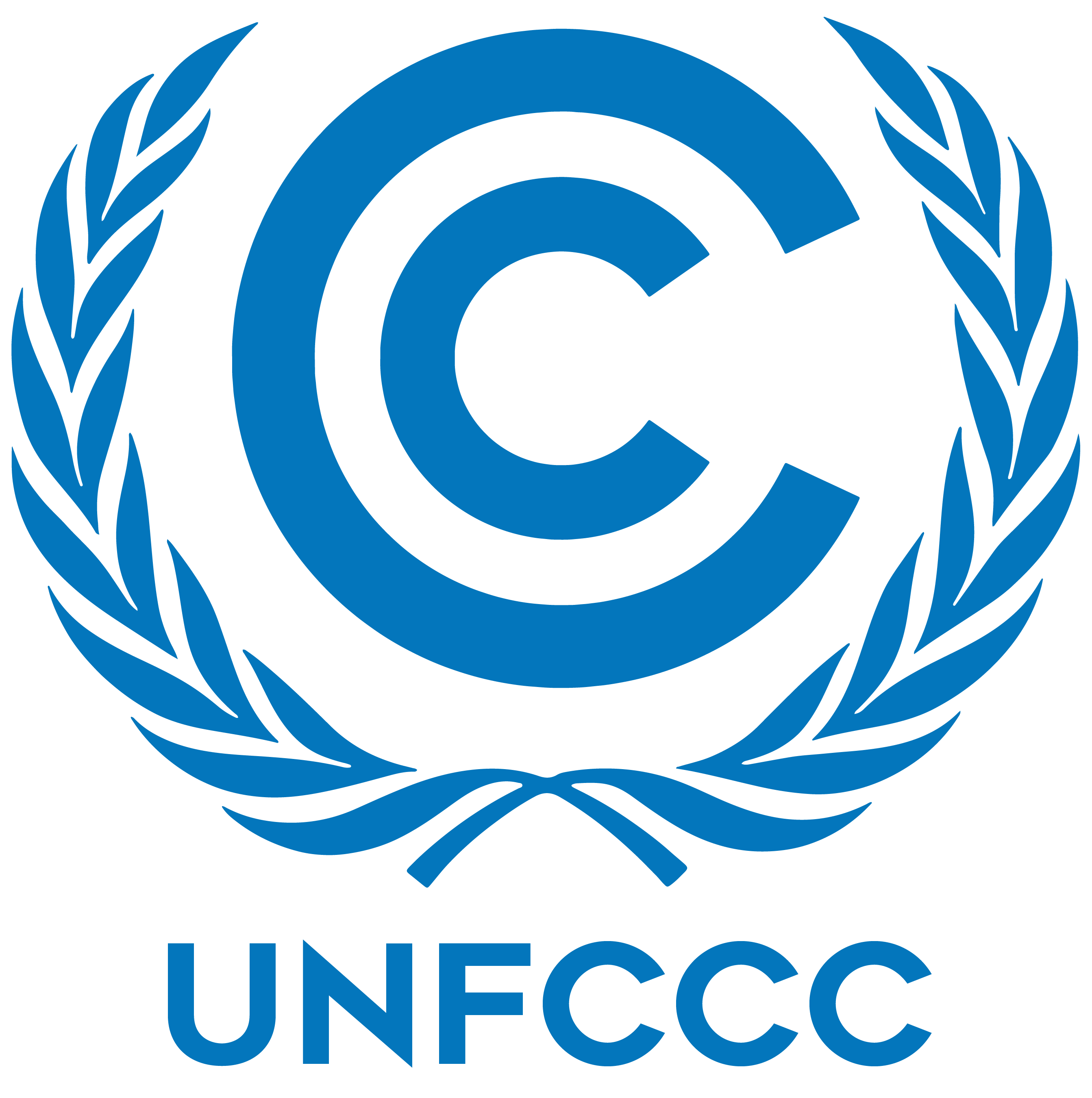 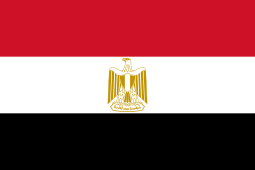 Key Climate Finance discussions to be held at COP27 Conference
Current State of Progress in Committed Climate Finance
The most recent reports by Organization for Economic Co-operation and Development's (OECD) analysis, represented of providing developing nations with $80 billion in climate finance in 2019, up from $78 billion in 2018. Most of this money came from public grants or loans, transferred either from one country to another directly, or through funds from multilateral development banks (MDBs).
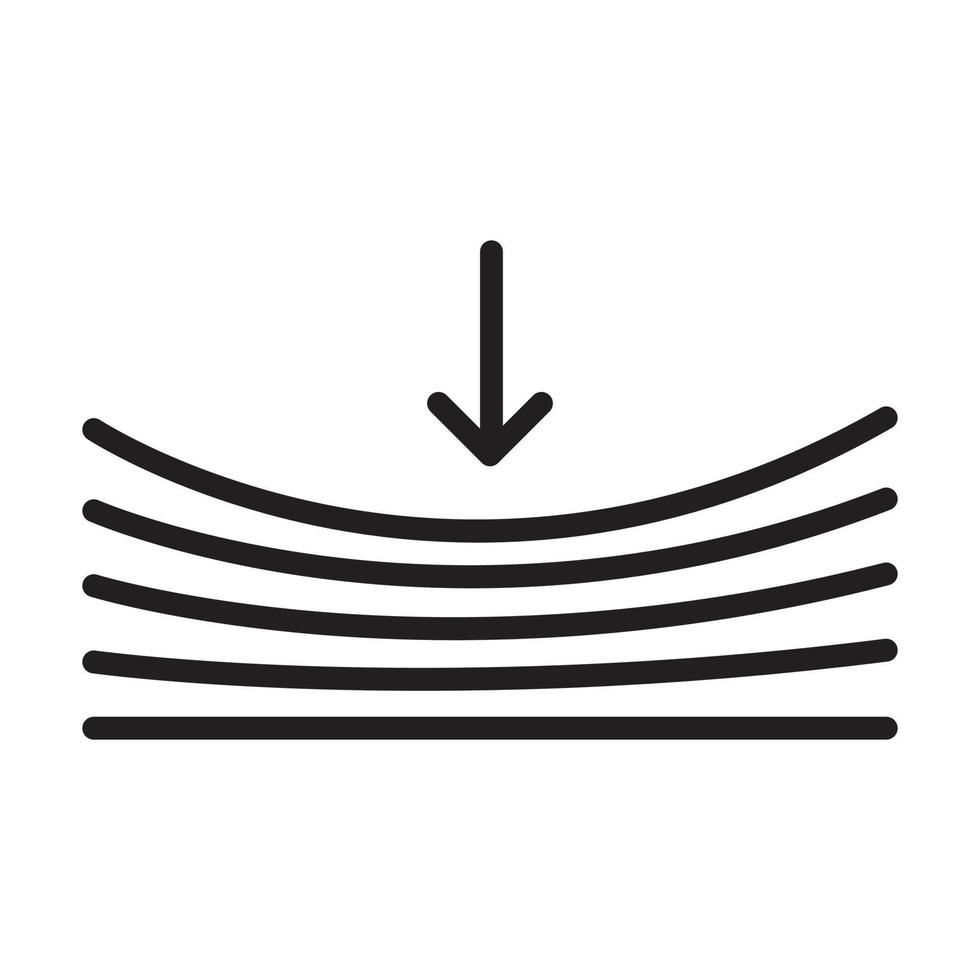 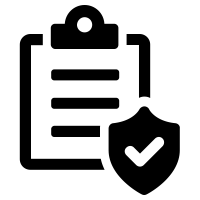 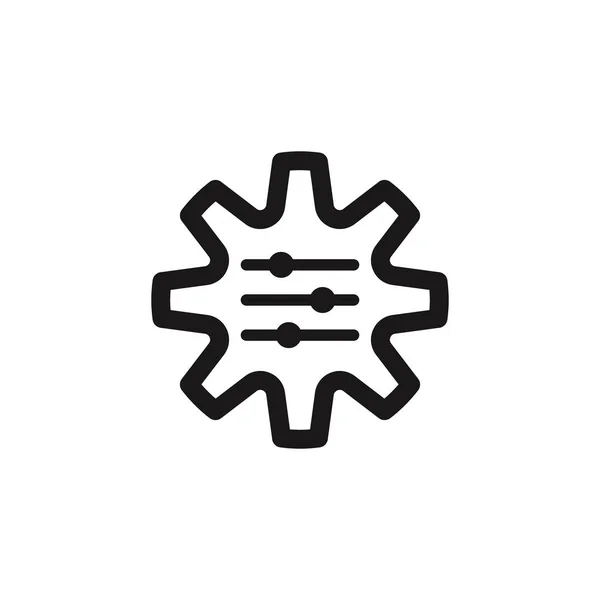 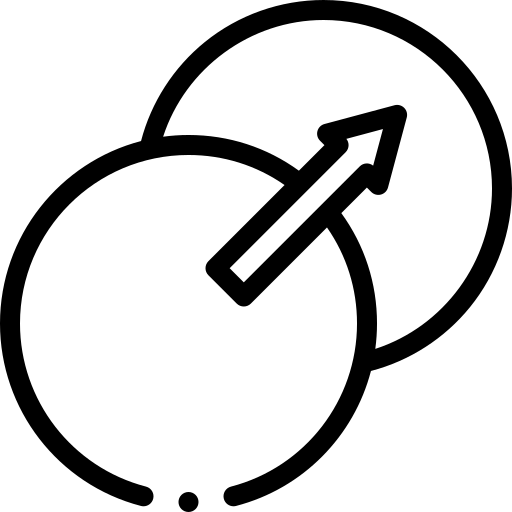 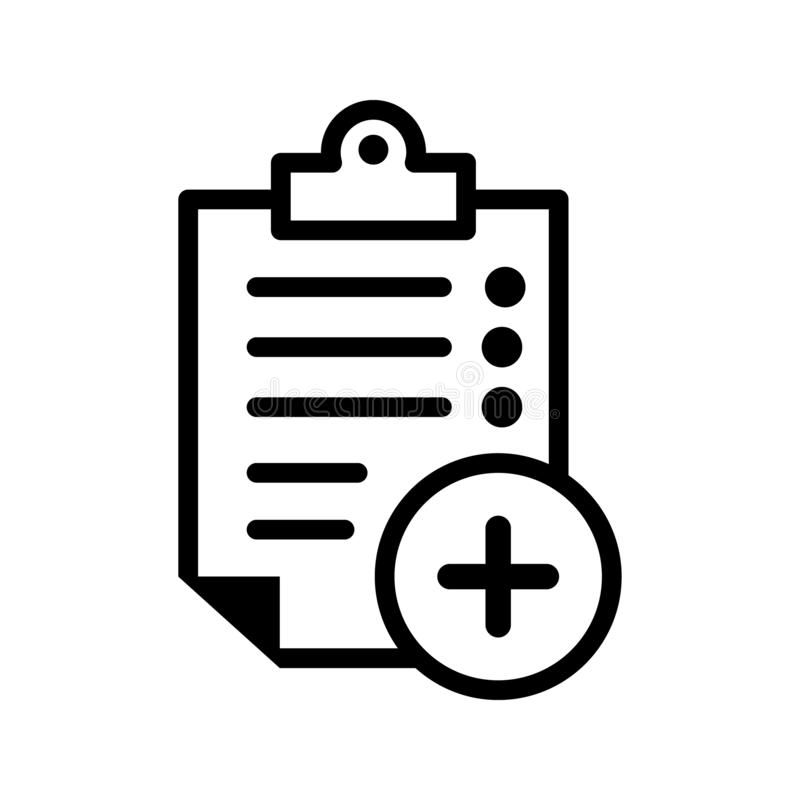 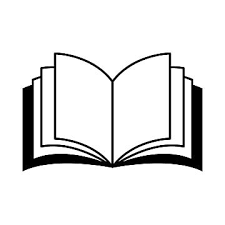 Source : Climate Finance Fund
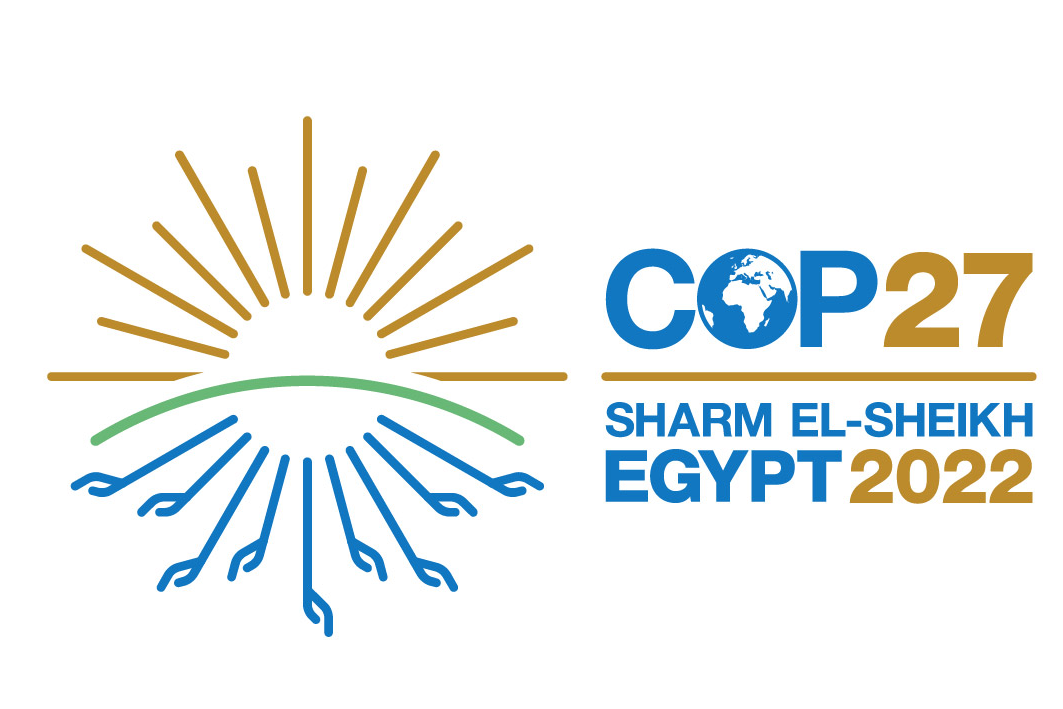 Thematic Discussions on Science at COP27
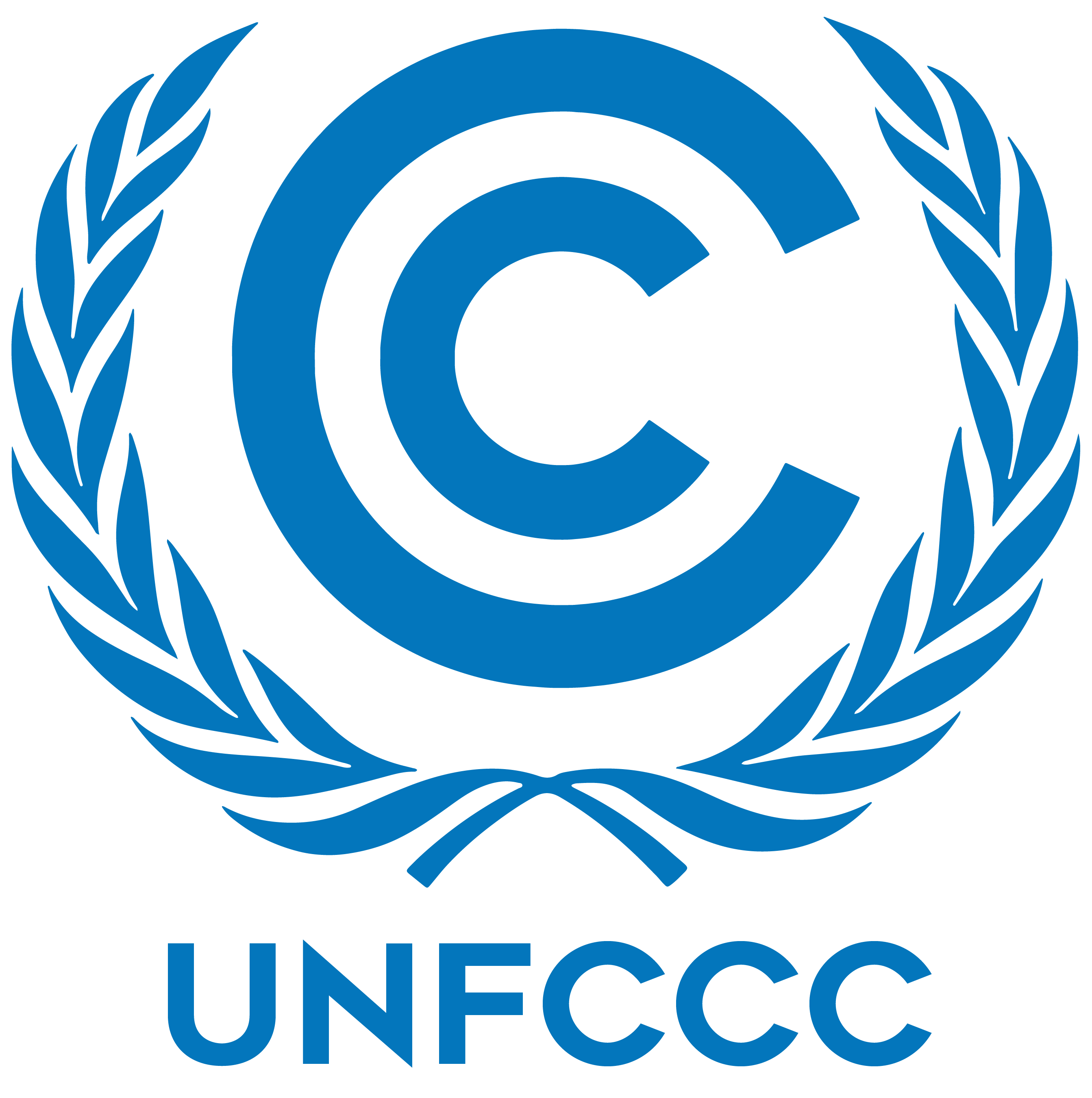 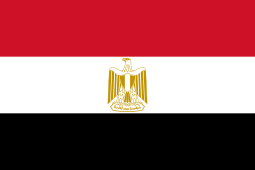 Key Climate Science discussions to be held at COP27 Conference
Current State of Progress in Climate Science Innovations
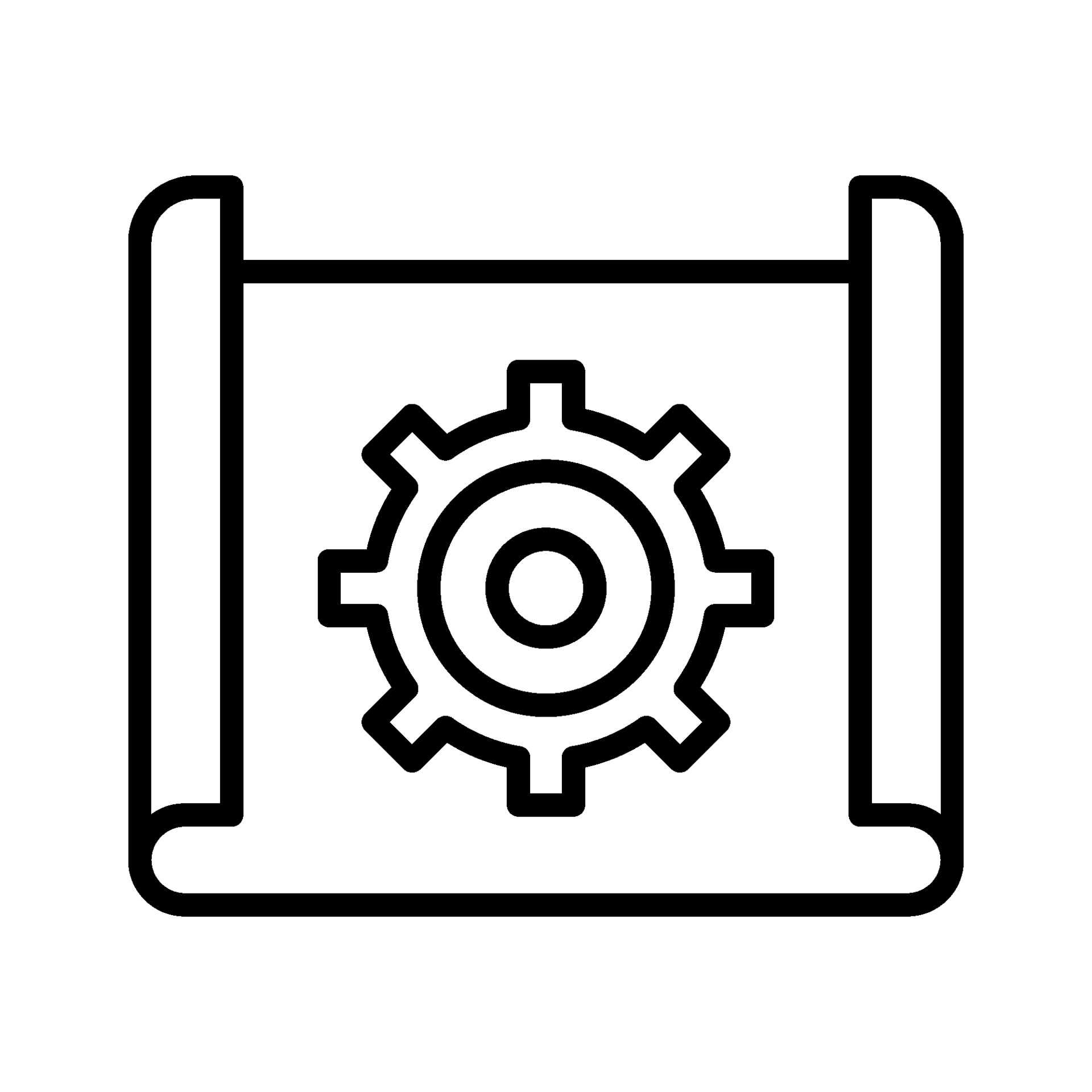 Around 1,400 investors worldwide are interested in the upcoming crop of climate change-related businesses. Over 600 agreements totaled more than $40 billion in capital deployment, which is more than twice as much as the previous year. Great food and water tech businesses are in a distant third place, with the mobility and energy sectors continuously raising the most money.
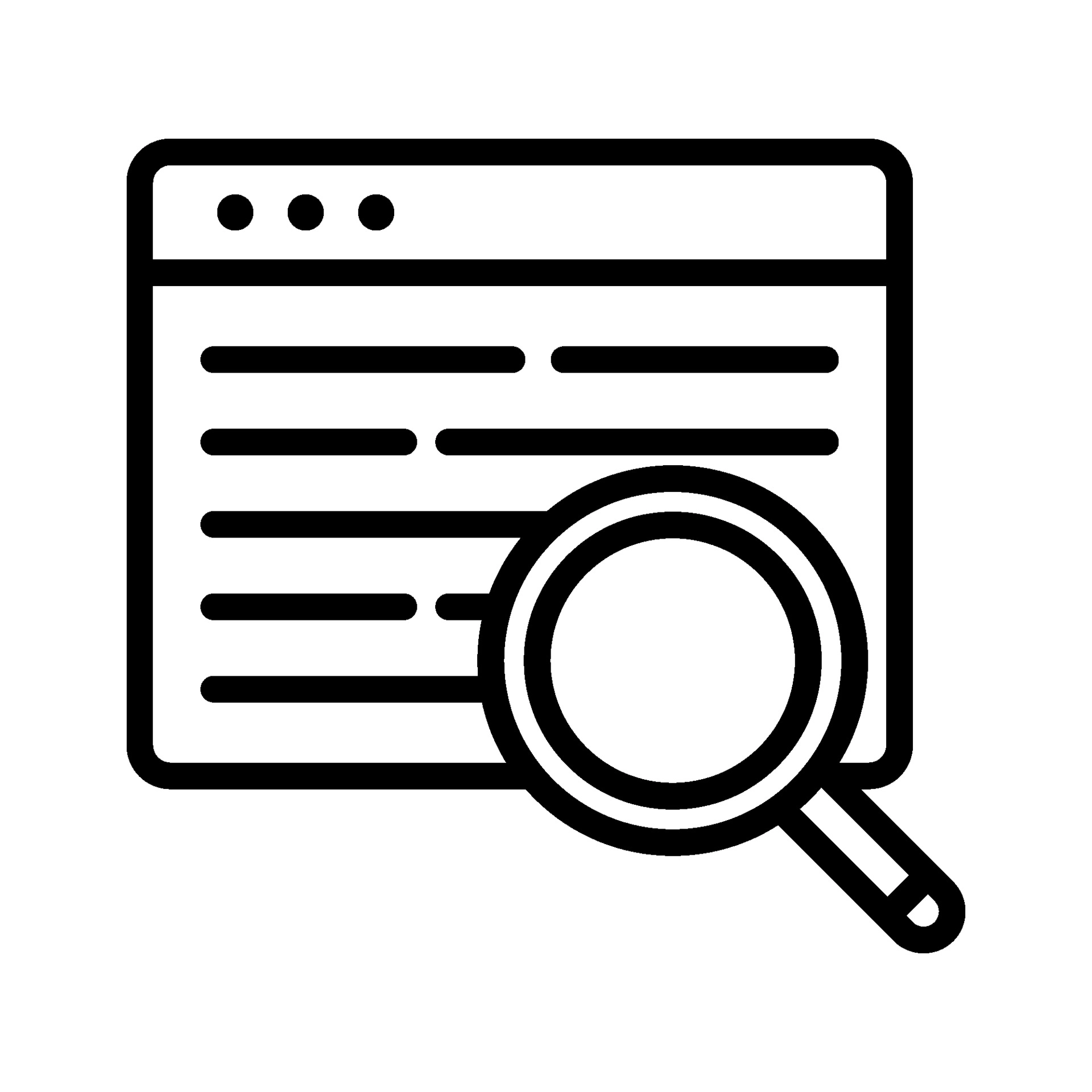 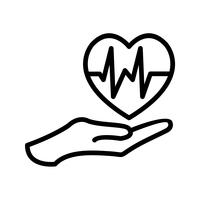 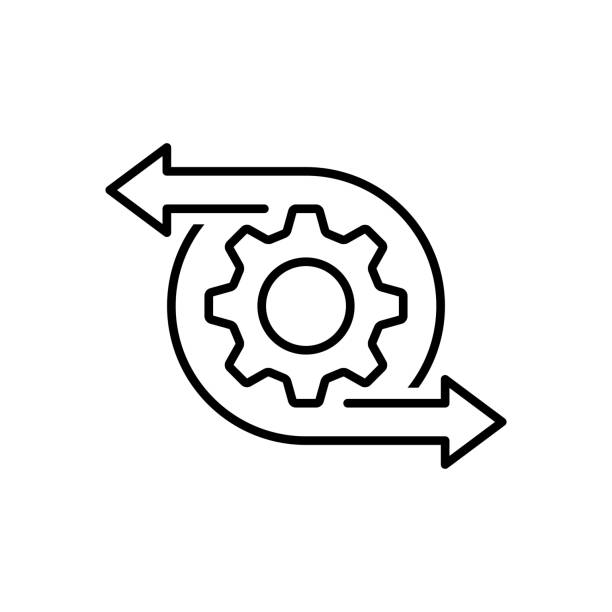 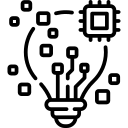 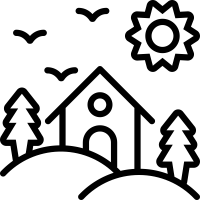 Source : Climate Tech VC
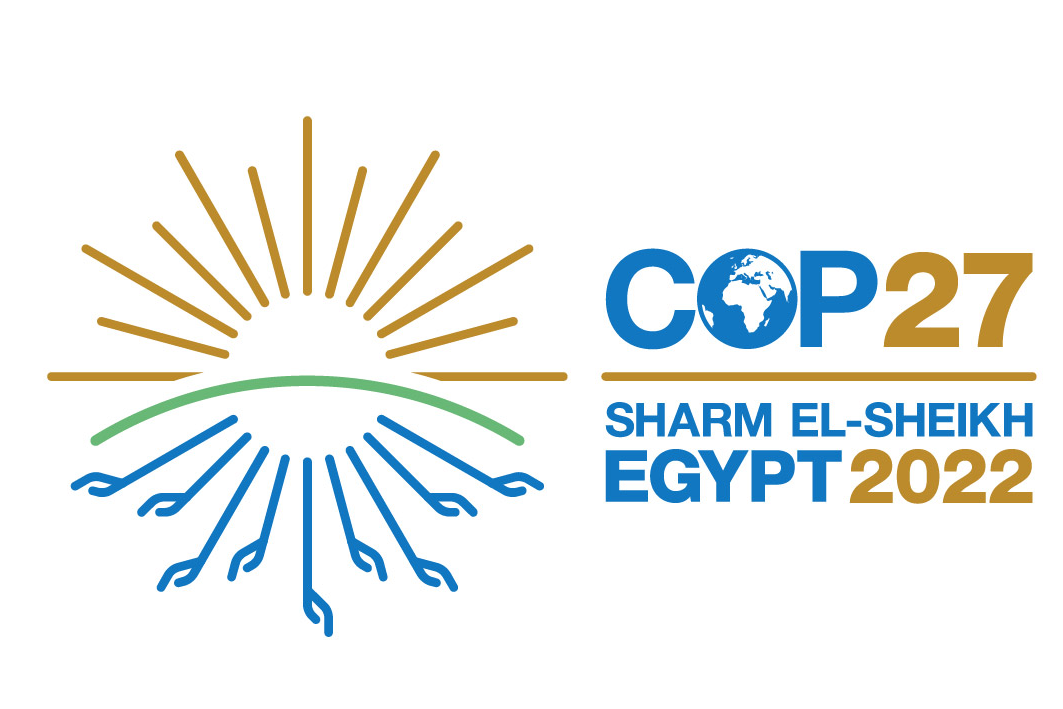 Thematic Discussion on Youth & Future Generations at COP27
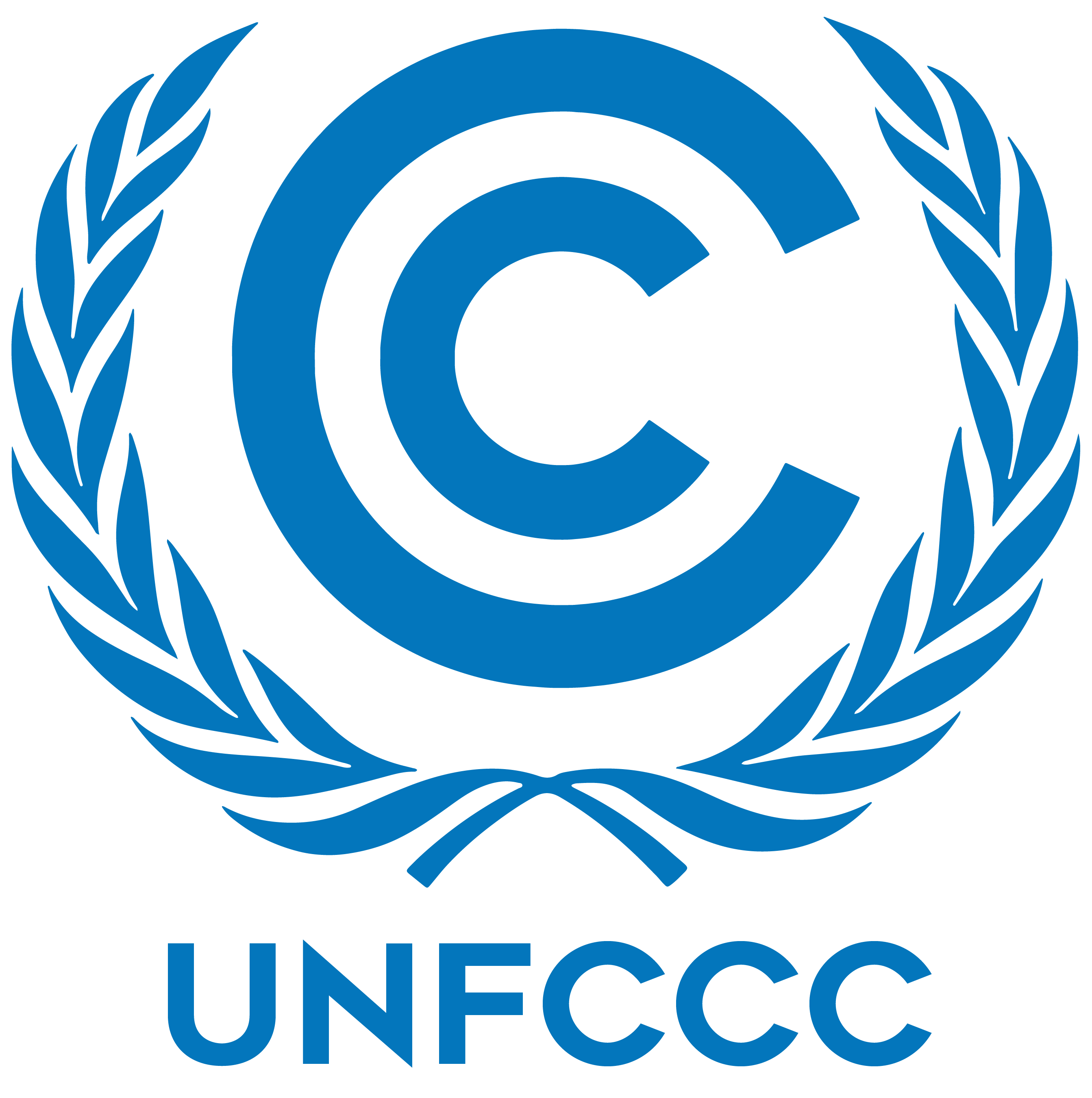 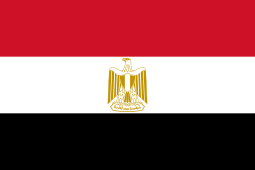 Key Climate Science discussions to be held at COP27 Conference
Current State of Inclusion of Youth and Future Generations towards Climate Change Aspects
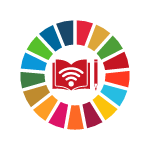 Accelerating the integration and application of climate change education as part of its work on Education for sustainable development will be one of UNESCO's primary goals (ESD). The four action areas that have received the most attention are: greening communities; learning; capacity & readiness; and schools.
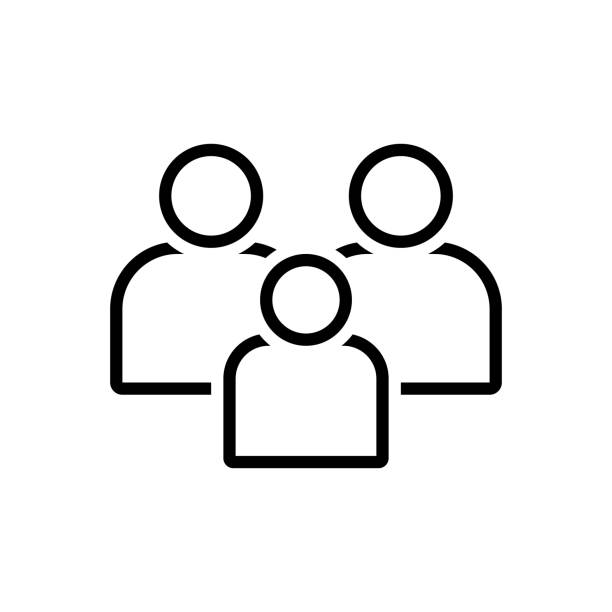 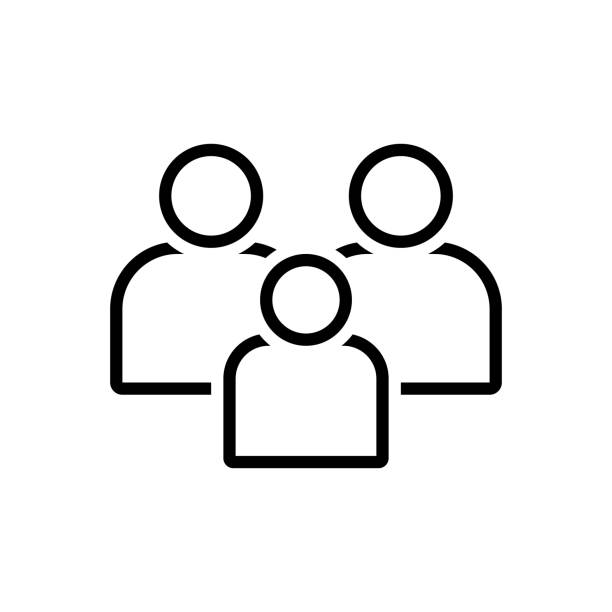 Ministers are urged by COP President Alok Sharma to take young issues into account when negotiating at the COP and taking national climate action.
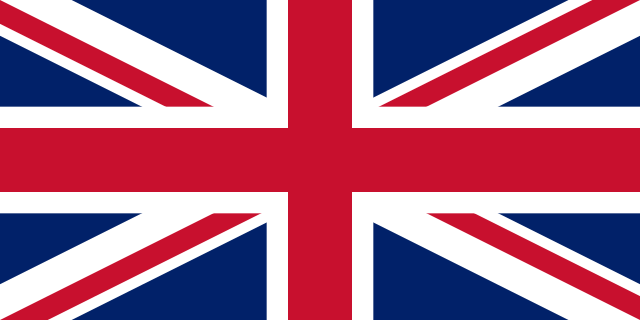 UK – COP26
2021
23 nations have made commitments to national climate education plans that include net-zero schools and placing the environment at the center of national curricula.
Source : United Nations, WEForum
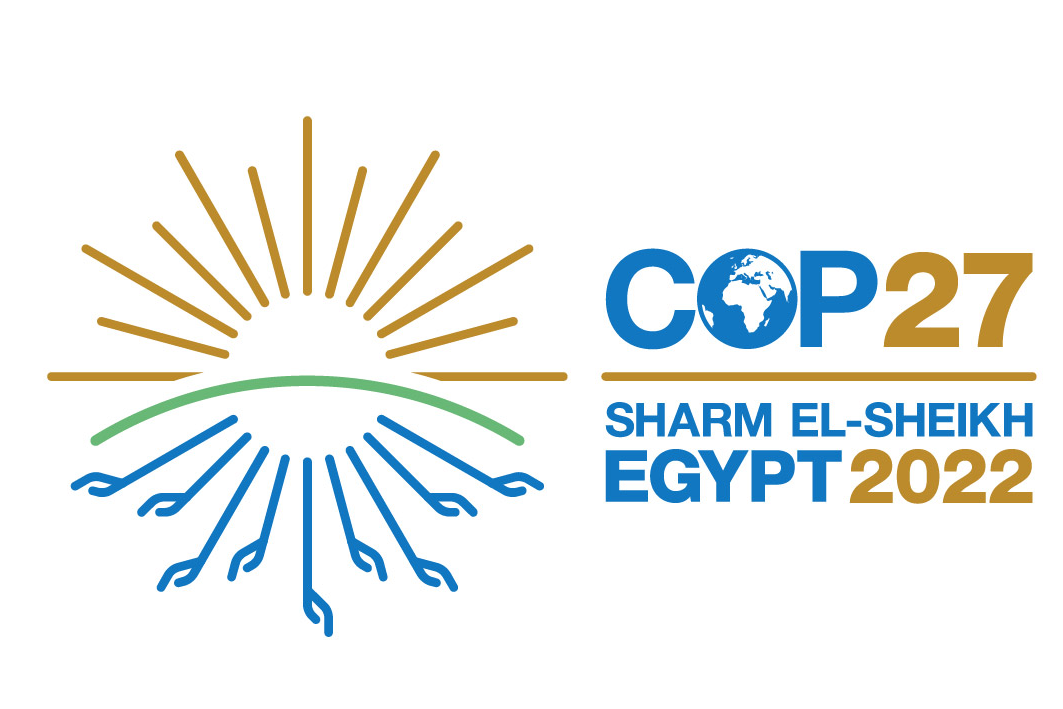 Thematic Discussion on Decarbonization at COP27
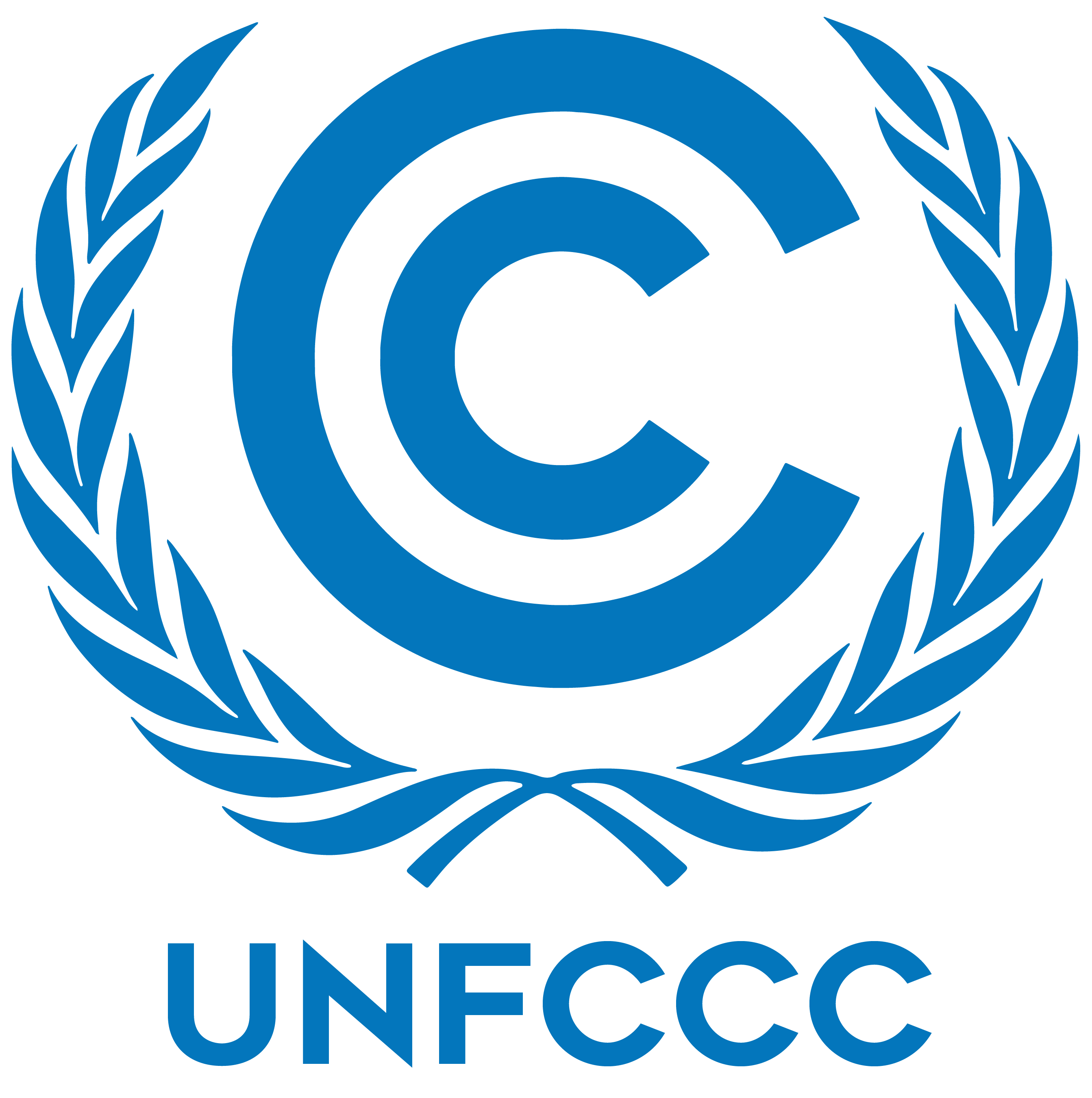 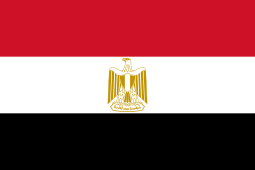 Current State of Progress across Globe focusing on Decarbonization
Key Decarbonization discussions to be held at COP27 Conference
The biggest ever drop in CO2 emissions occurred in 2020, when they fell by 5.8%, or about 2 Gt CO2, nearly five times more than the decline that occurred in 2009 after the global financial crisis. Due to the pandemic, which impacted demand for oil and coal more than other energy sources, CO2 emissions decreased more than energy demand in 2020, while renewable energy sources soared.
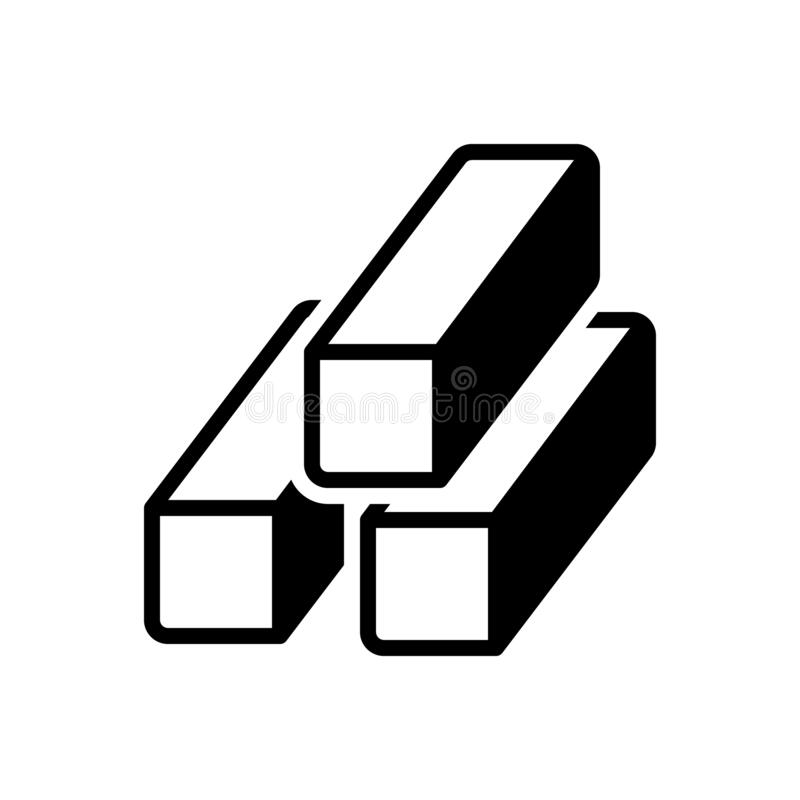 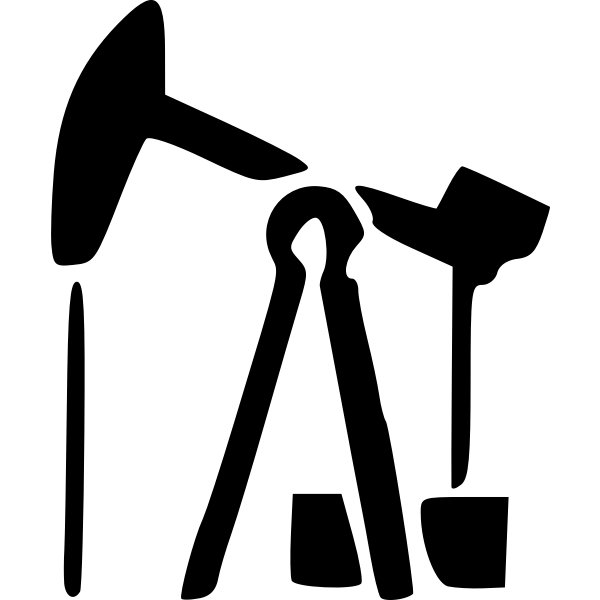 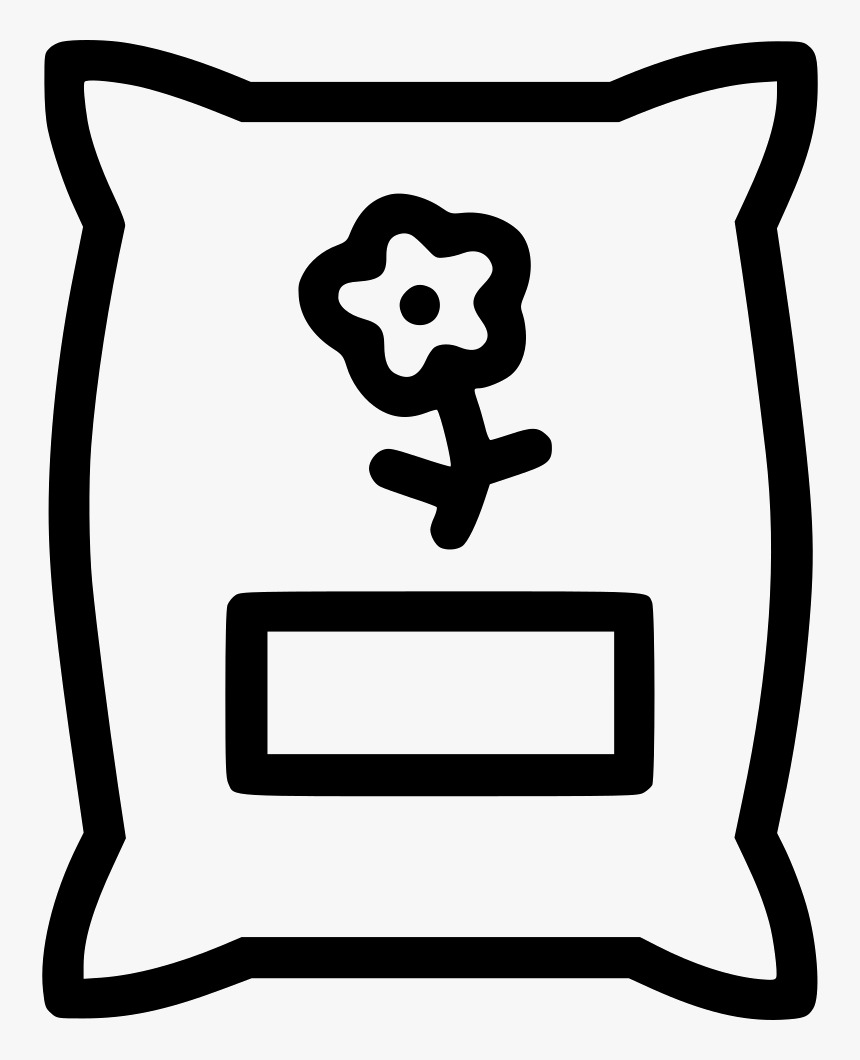 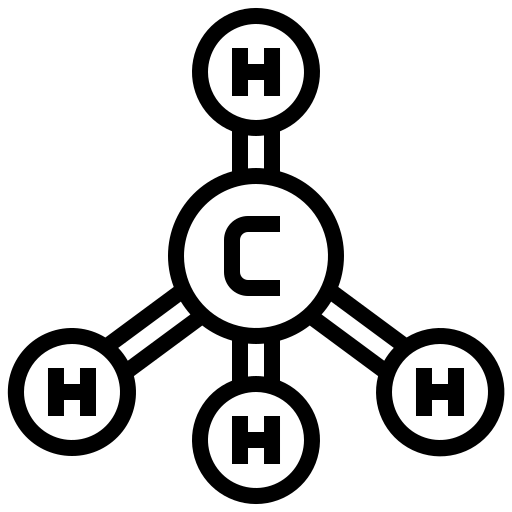 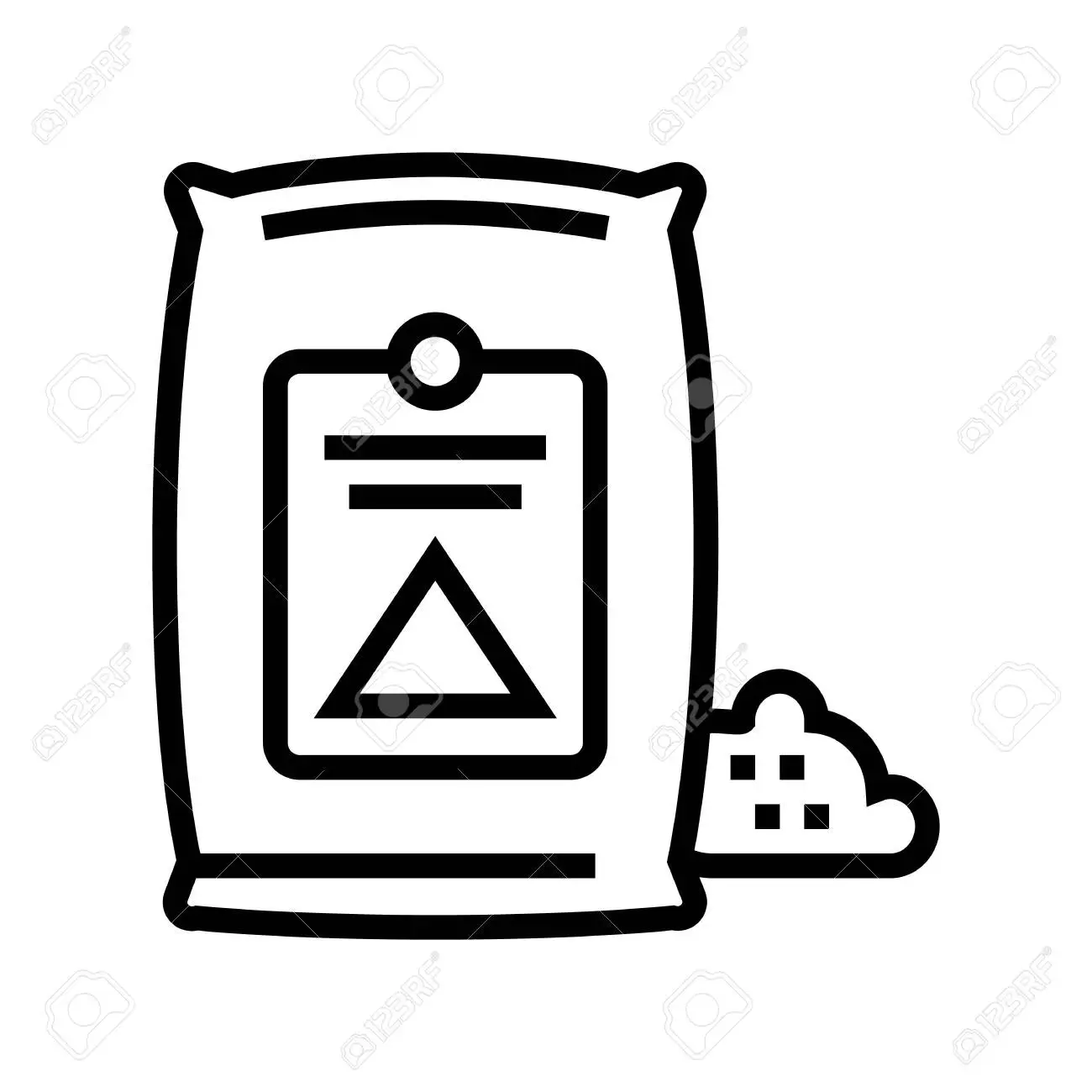 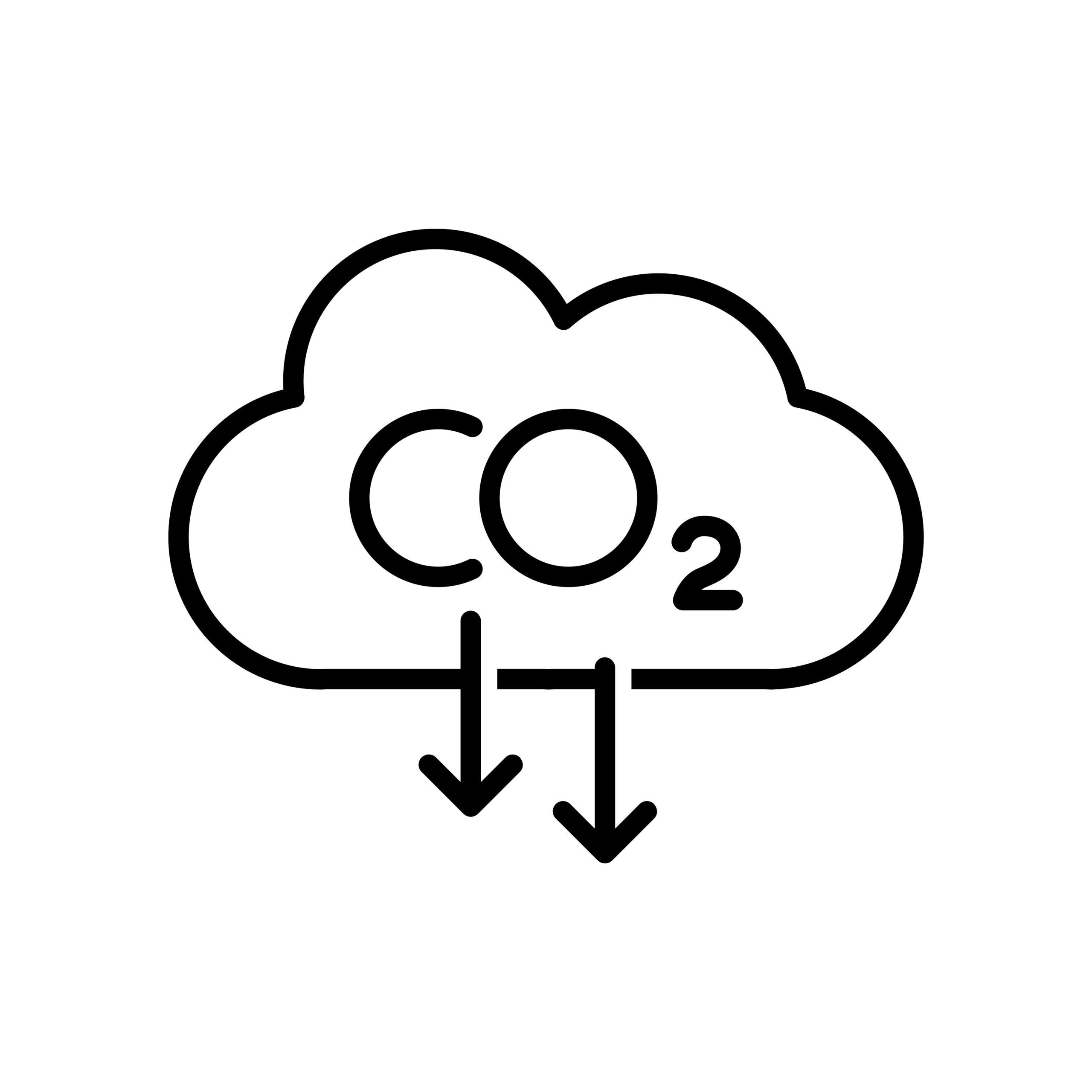 Source : IEA
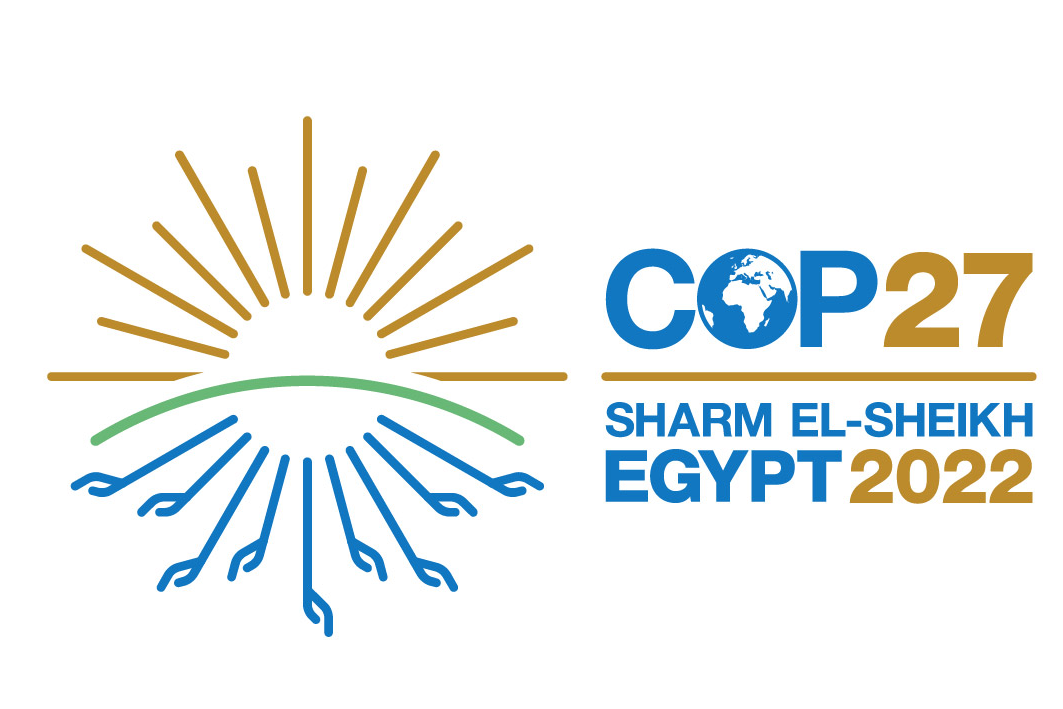 Thematic Discussion on Adaptation & Agriculture at COP27
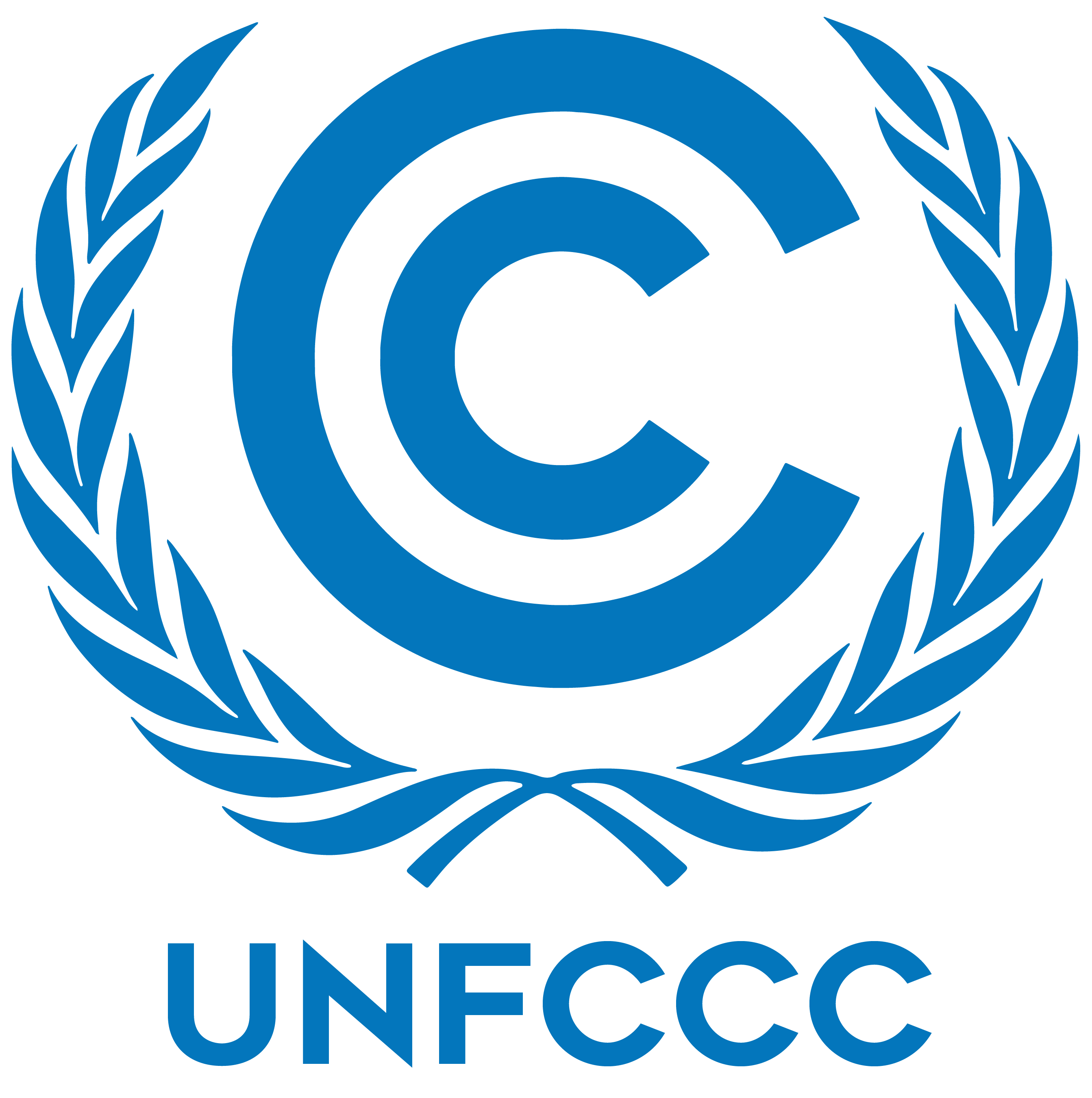 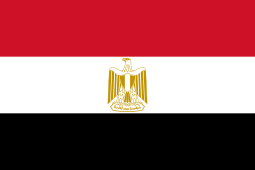 Current State of Progress across Globe focusing on Agricultural Adaptation
Key Agricultural Adaptation discussions to be held at COP27 Conference
Sustainable agriculture has been part of the climate solution because it accounts for 25% of the world's greenhouse gas emissions and uses 50% of the world's vegetated land and 70% of its fresh water. By 2050, sustainable agriculture could feed a population of 10 billion people while also being the next big investment opportunity.
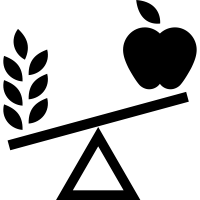 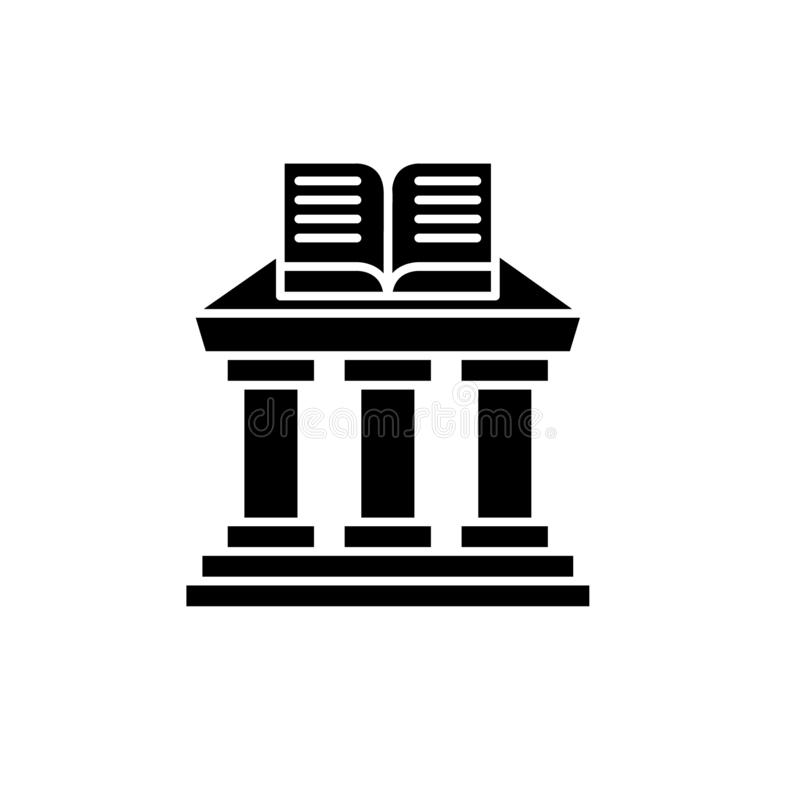 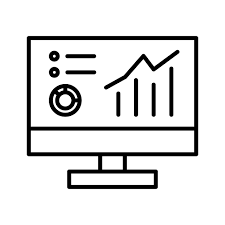 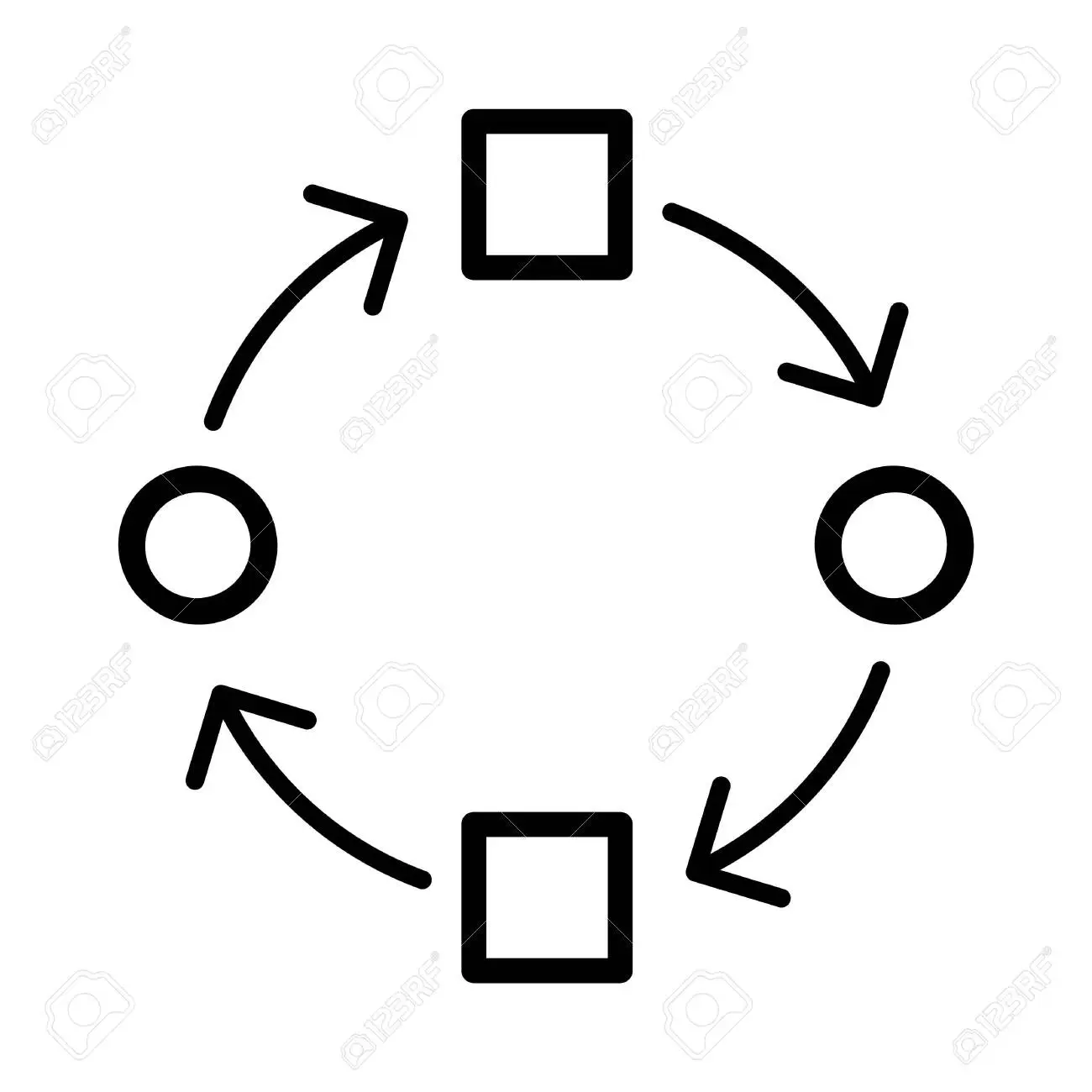 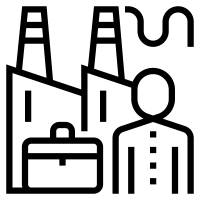 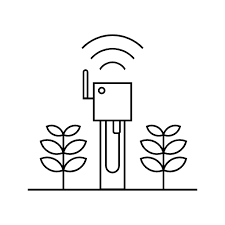 Source : OECD
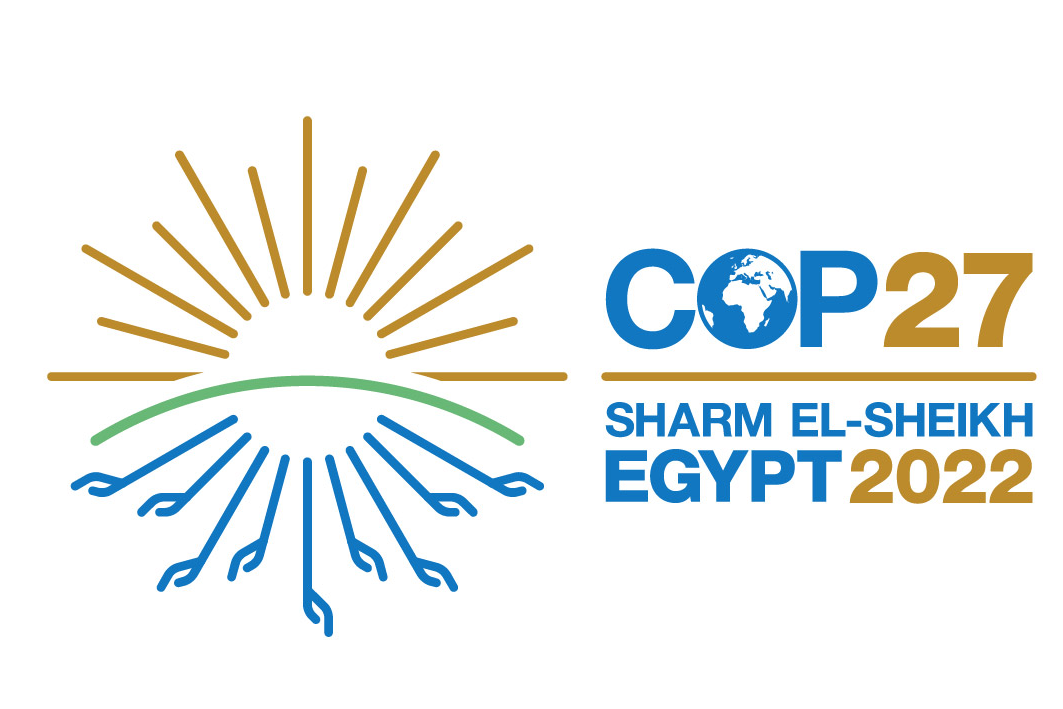 Thematic Discussion on Water Stewardship at COP27
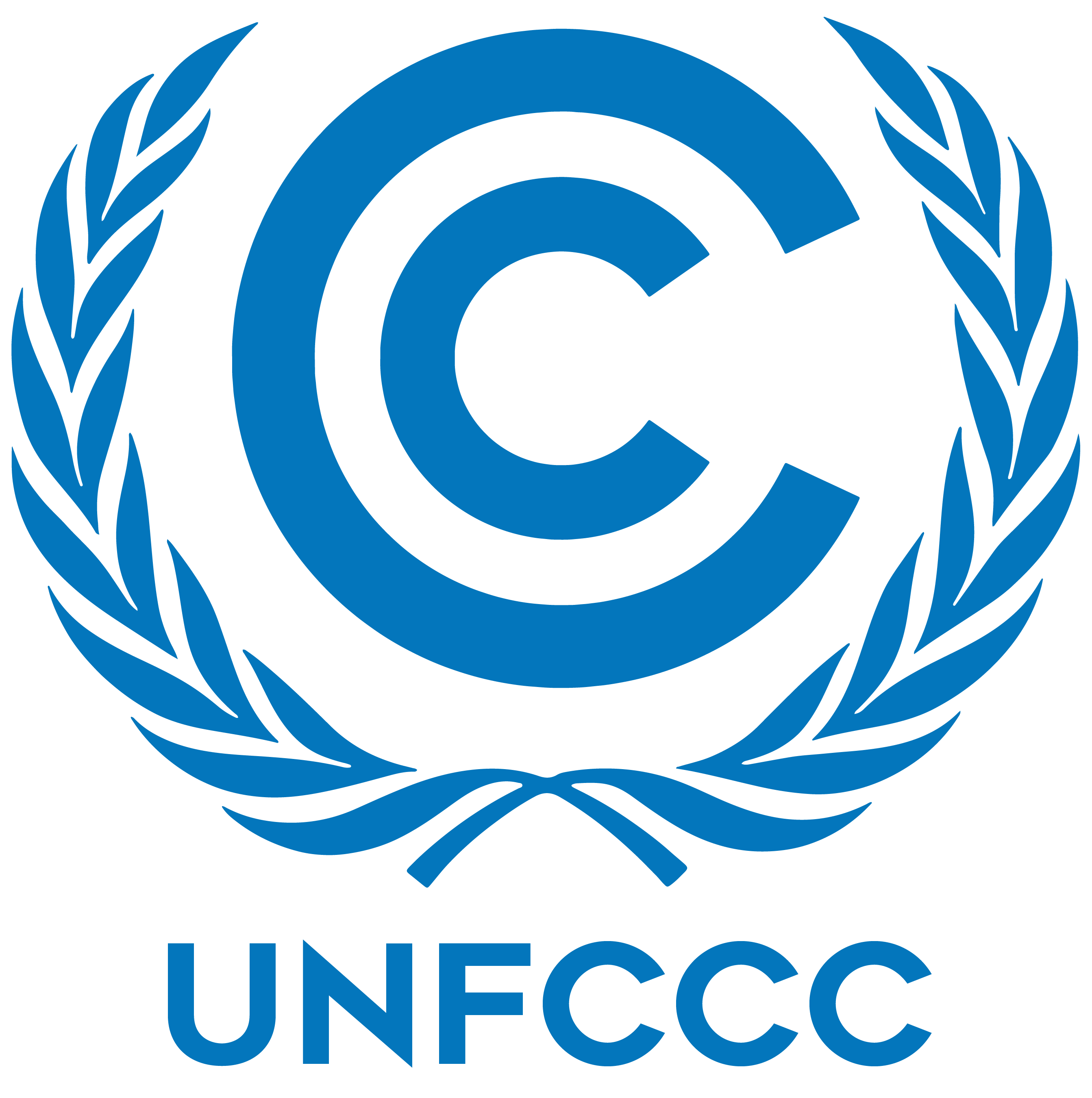 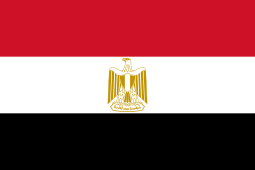 Key Water Stewardship discussions to be held at COP27 Conference
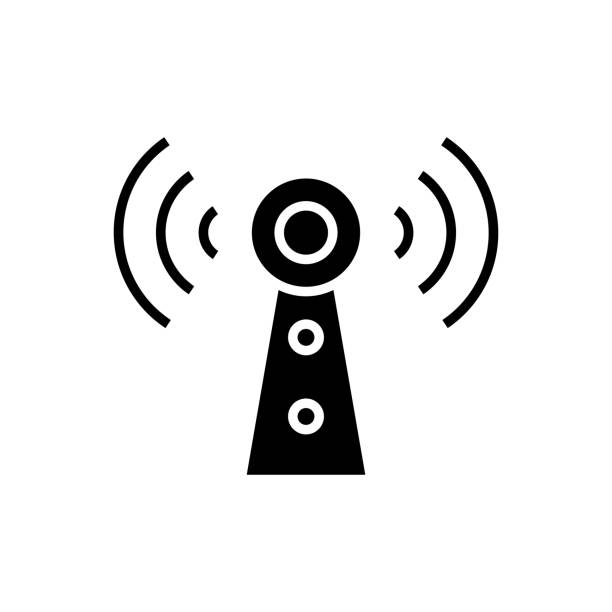 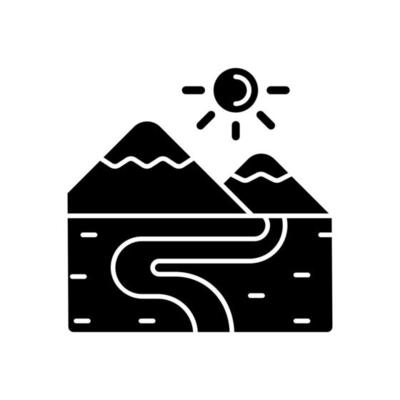 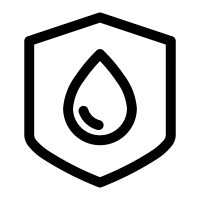 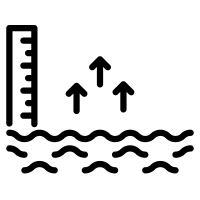 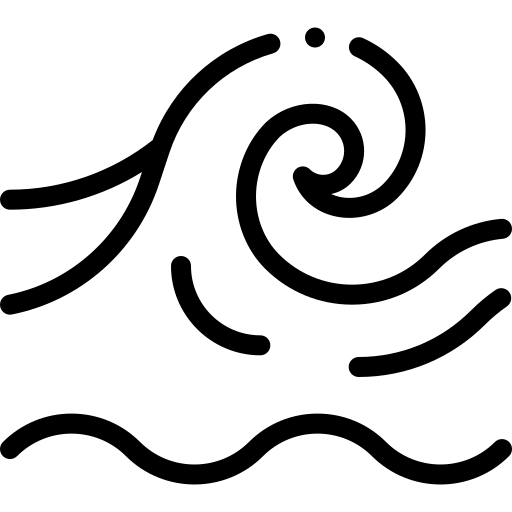 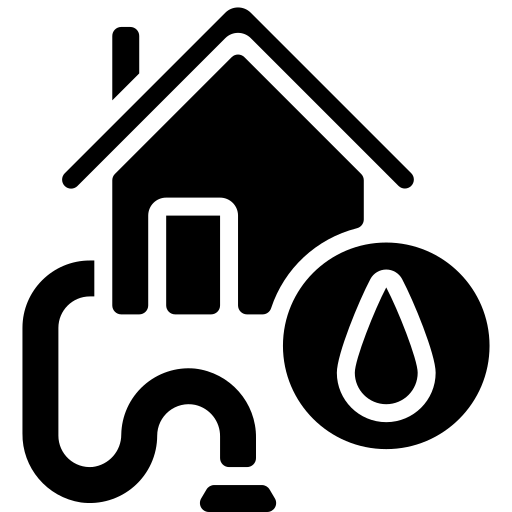 Current State of Progress in Investment across Globe focusing on Water Stewardship
USD 28.3 Million
USD 67.86 Billion
Cumulative Environmental Impact Bond Issuance for Water Security in 2017-19 : USA
Cumulative Green Bond Issuance for Water Security in 2017-19 : USA
USD 498 Million
USD 1.5 Billion
Cumulative Hydro bonds Issuance for Water Security in 2018-20 : Italy
Cumulative Sustainability Awareness Bond Issuance for Water Security in 2018-20 : EU
Source : OECD
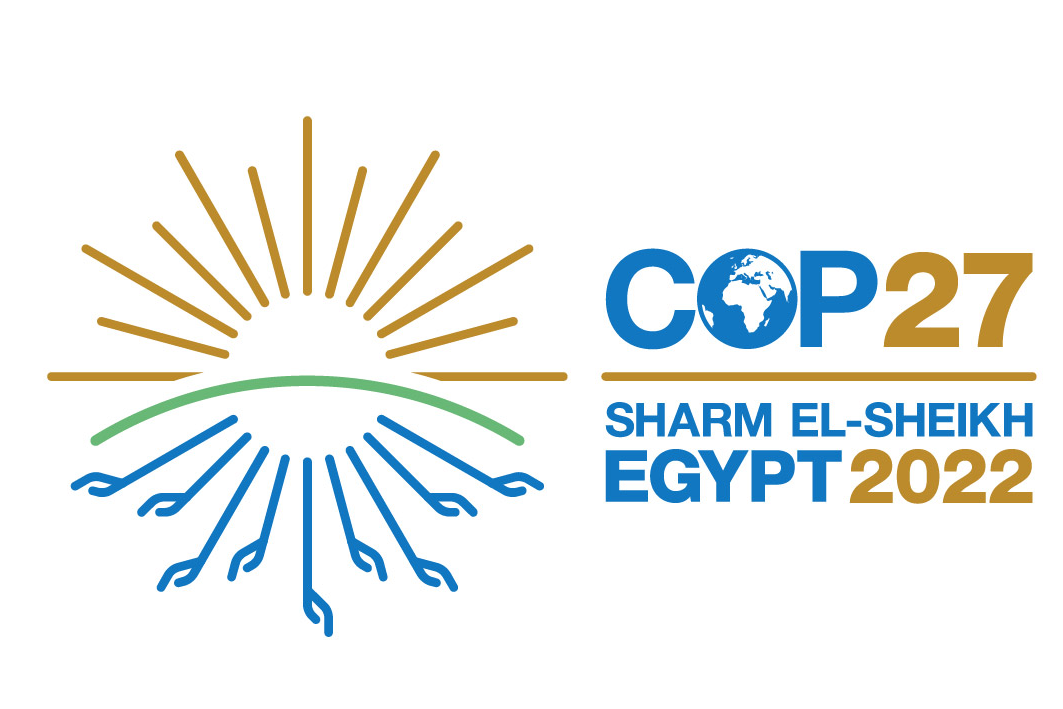 Thematic Discussion on Energy at COP27
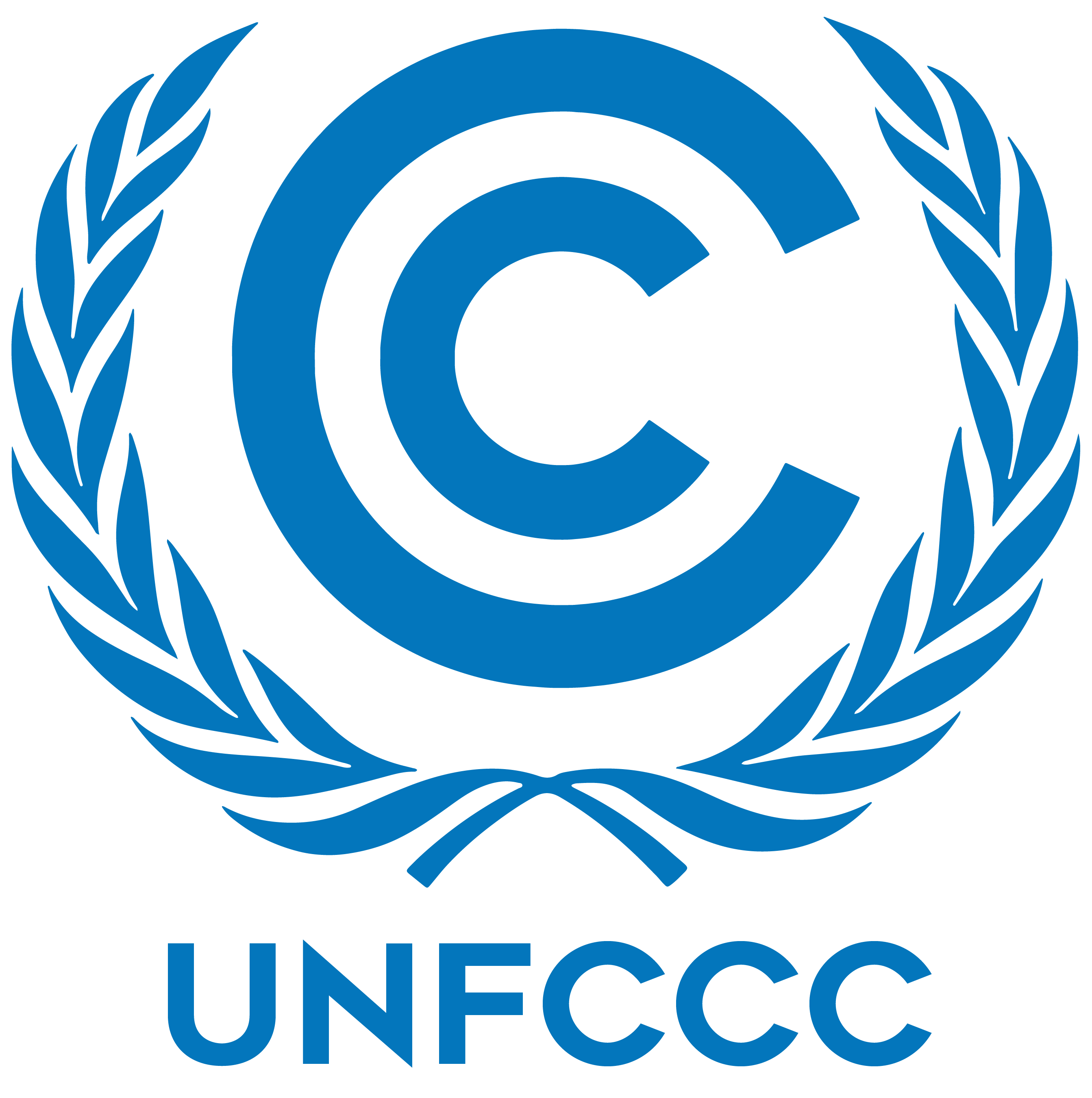 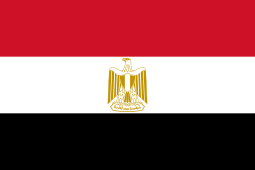 Key Energy Transition discussions to be held at COP27 Conference
Current State of Global Progress towards Energy Transition
The electrified transportation increased the fastest, reaching $273 billion (up 77%), and was the largest sector in 2021, attracting $366 billion for new projects and small-scale systems (up 6.5% from 2020). Nuclear energy received $31 billion in spending while electrified heat received $53 billion.
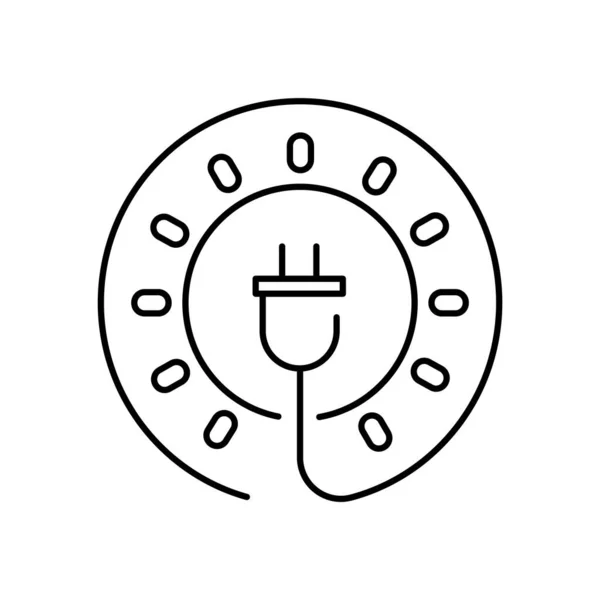 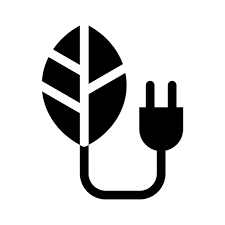 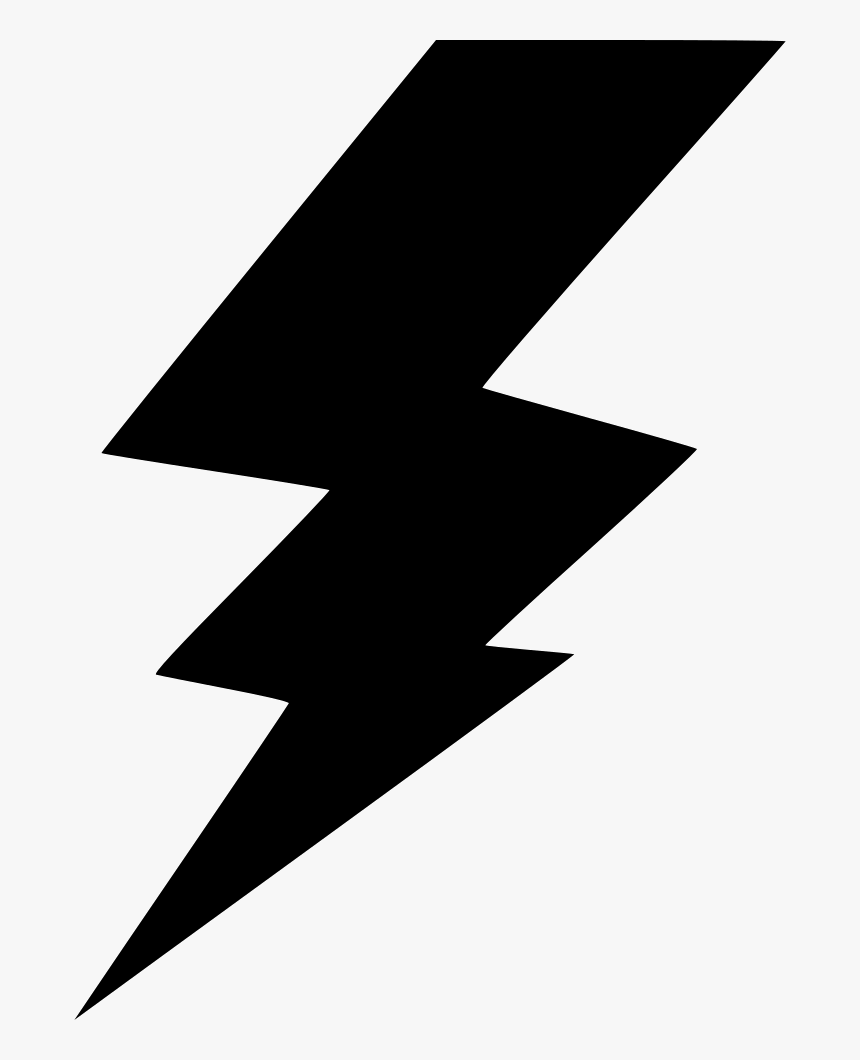 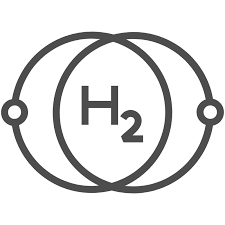 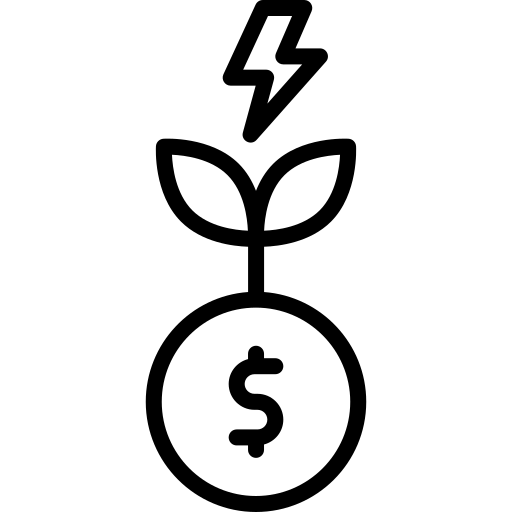 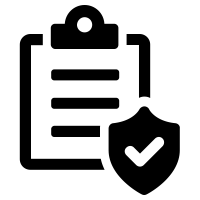 Source : BloombergNEF
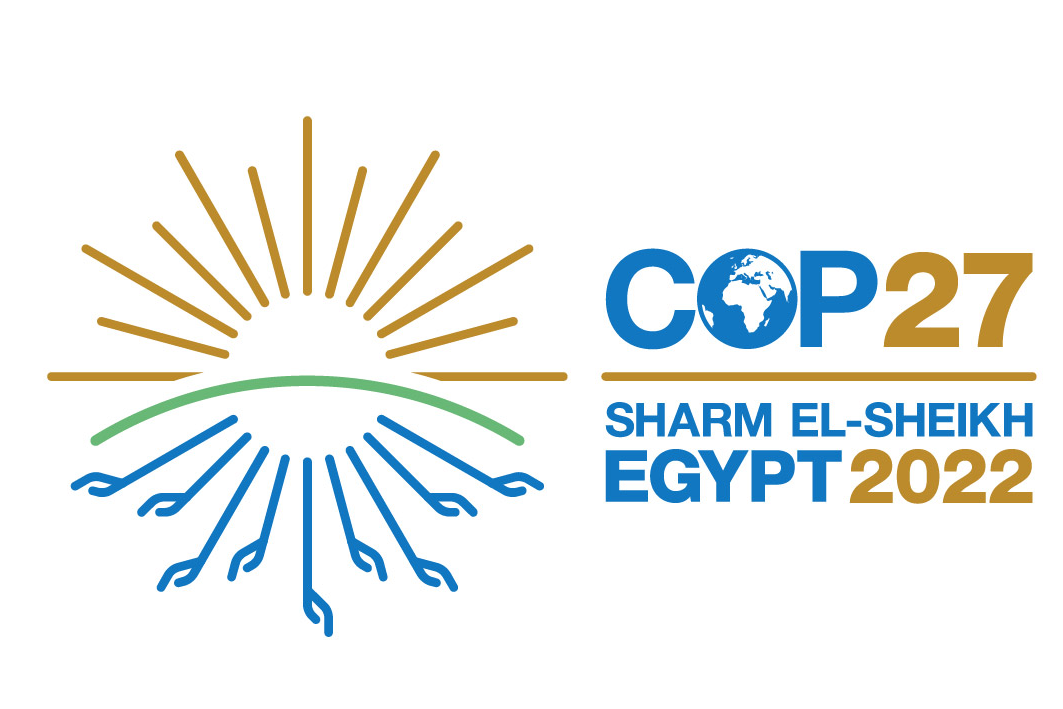 Thematic Discussion on Biodiversity and Solutions at COP27
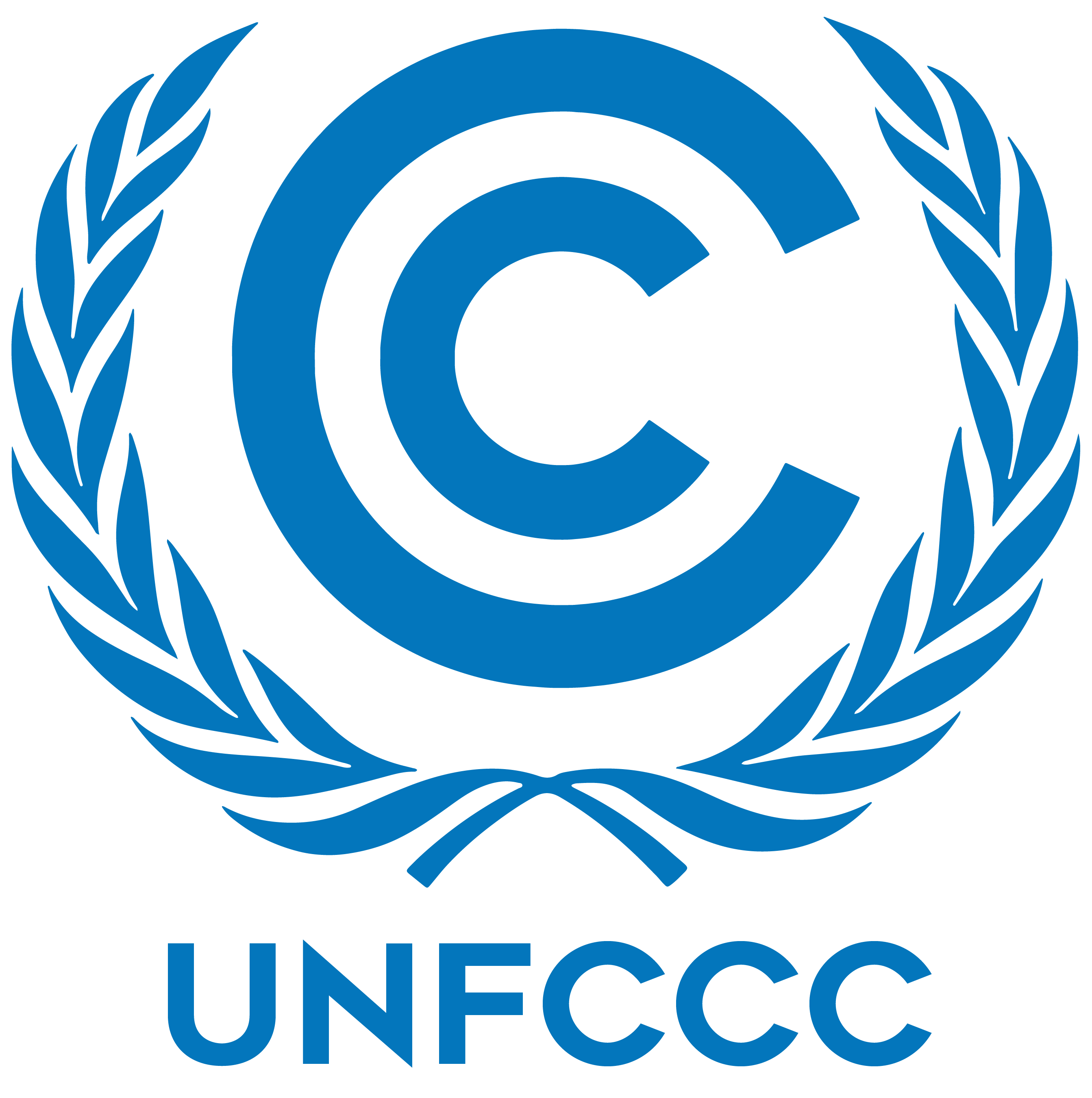 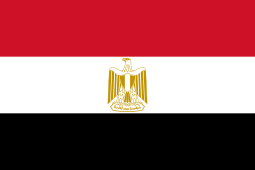 Current State of Global Progress in Biodiversity and Nature Solutions
Key Nature Solution discussions to be held at COP27 Conference
Currently, the nations are investing in Nature solutions for over USD 133 billion each year. Most of the investment, i.e., approx. USD 113 billion, is made by domestic government organizations for the protection of biodiversity and landscapes, along with other initiatives like sustainable forestry. The business sector makes an additional USD 18 billion annually, primarily from investments in environmentally friendly supply chains.
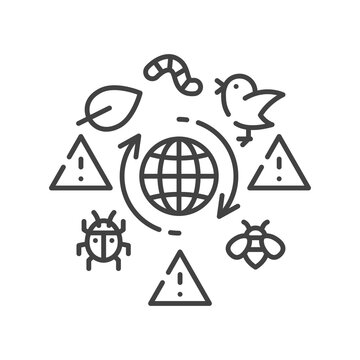 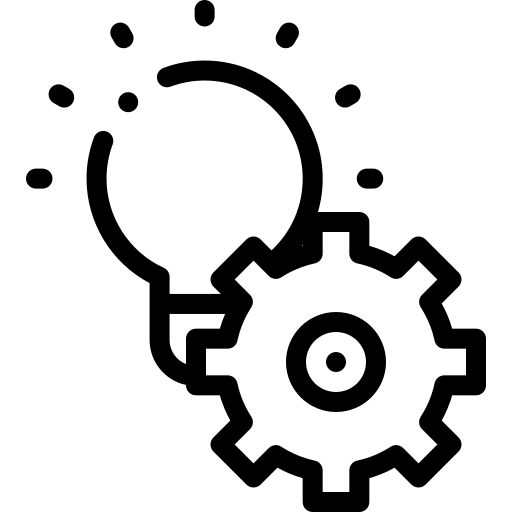 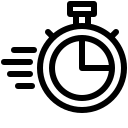 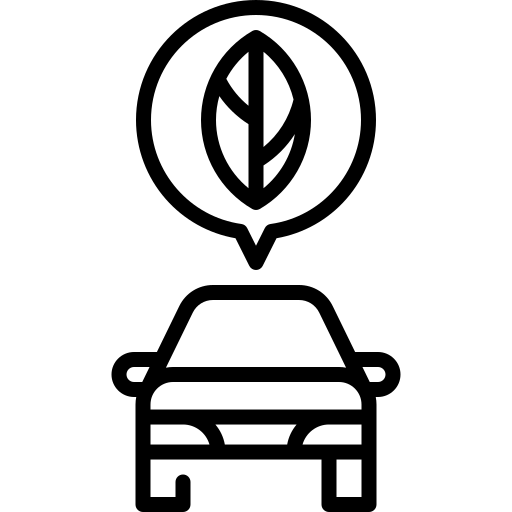 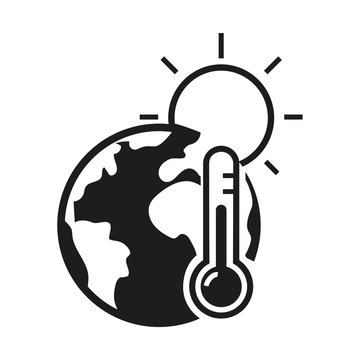 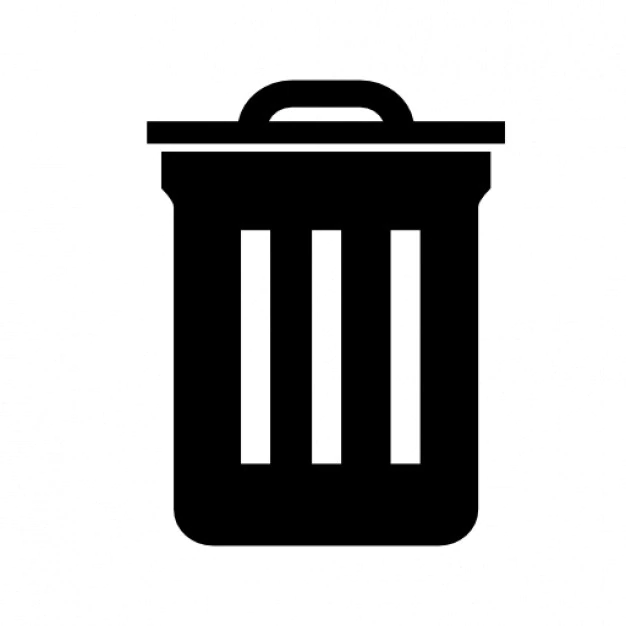 Source : United Nations
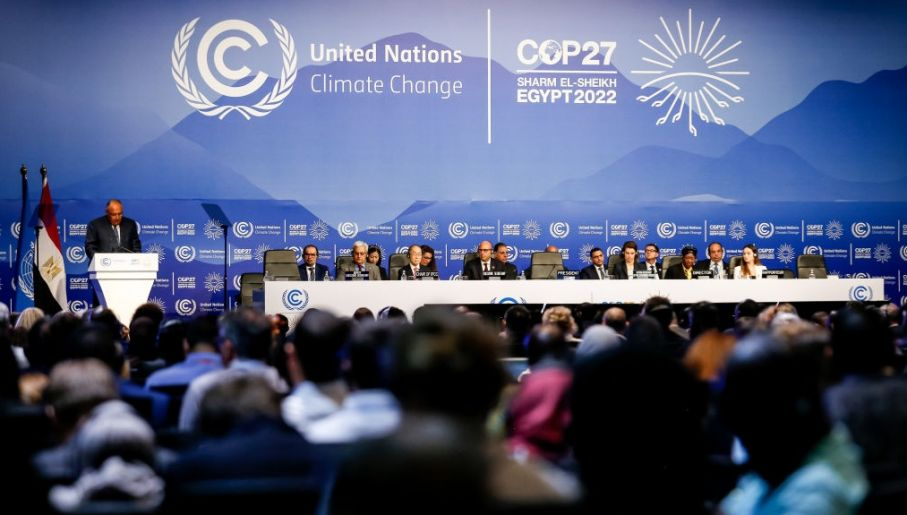 03
Key Commitments, Alliances and Outcomes at Conference of the Parties (CoP) – 27th Edition : Egypt
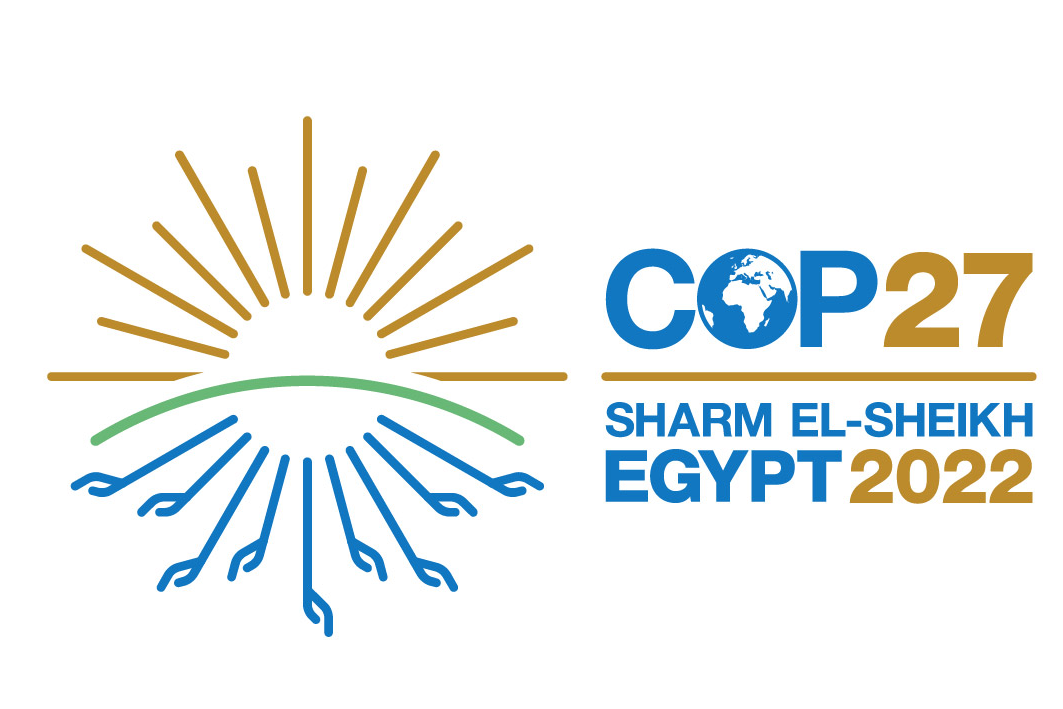 Key Commentary / Discussions on 6th – 7th Nov 2022
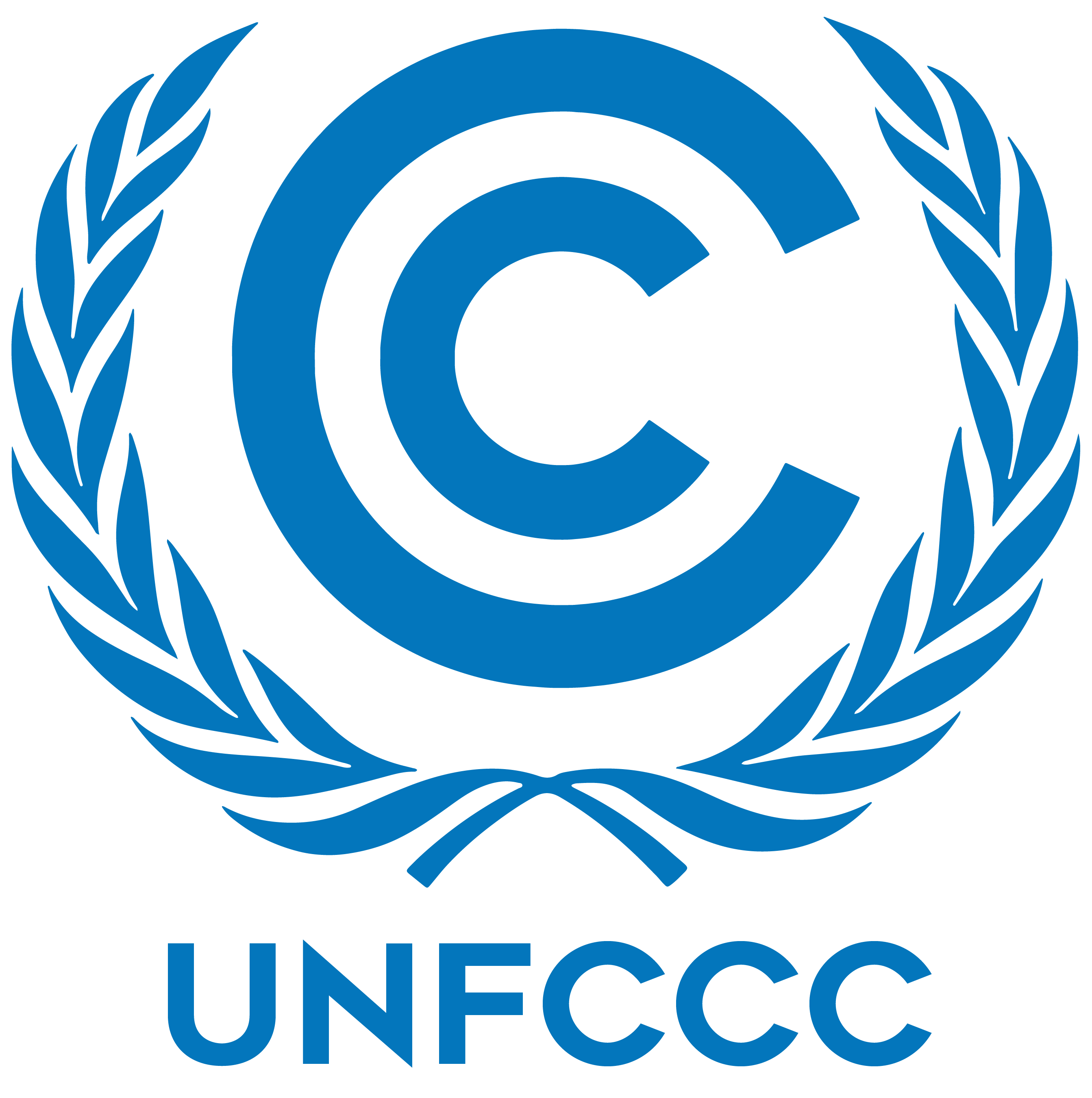 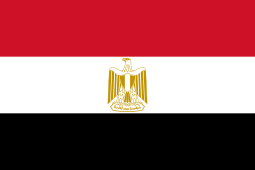 Middle East Green Initiative and KSA Sovereign Wealth Fund Commitment
Crown Prince Mohammed bin Salman of Saudi Arabia has made a climate commitment to contribute $2.5 billion to the Middle East Green Initiative over the following ten years which serves as the organization's home base. The crown prince announced in Sharm El-Sheikh, Egypt, as world leaders gathered for the COP27 climate change summit that the Public Investment Fund, the Kingdom's sovereign wealth fund, will similarly aim for net-zero carbon emissions by 2050. The Middle East Green Initiative, started by the crown prince last year, aims to cut carbon emissions from the production of regional hydrocarbons by more than 60%.
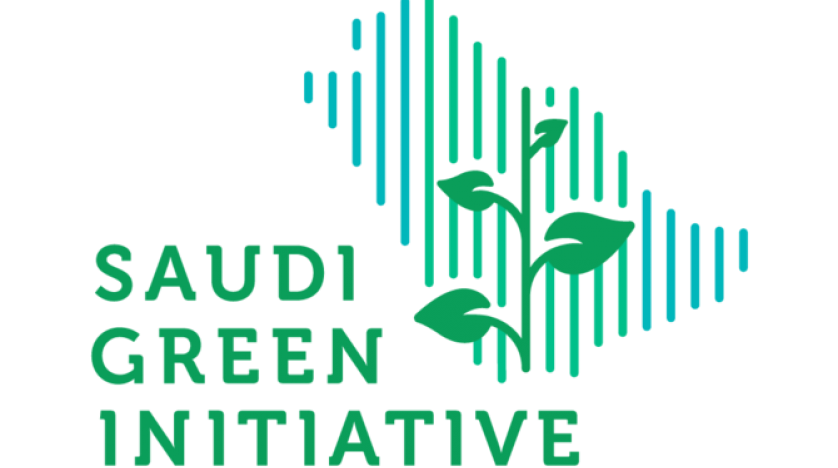 Launch of Carbon Offset Plan by USA
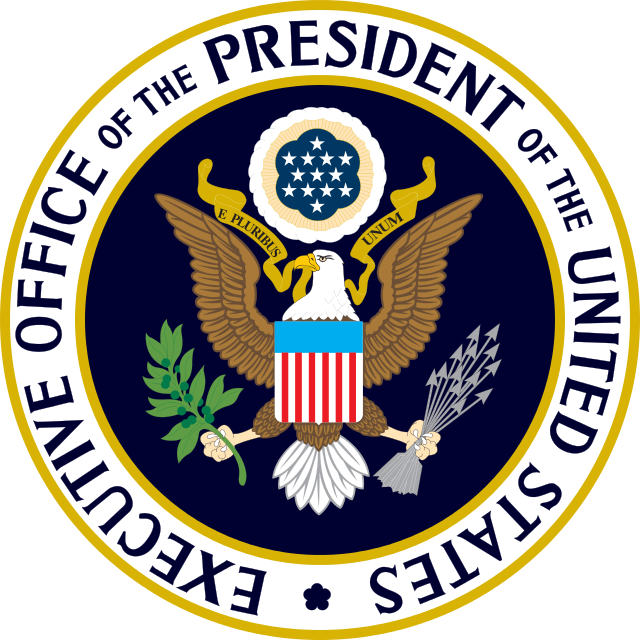 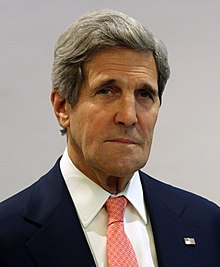 Current Interested Parties
John Kerry, the U.S. climate envoy, proposed a Carbon Offset Proposal that would let businesses support renewable energy initiatives in developing nations that are having difficulty making the switch away from fossil fuels. The Rockefeller Foundation and the Bezos Earth Fund are partners in the initiative, known as the Energy Transition Accelerator. The strategy will establish a new class of carbon offsets that represent investments in initiatives that advance renewable energy initiatives or increase a developing nation's capacity to withstand the effects of climate change.
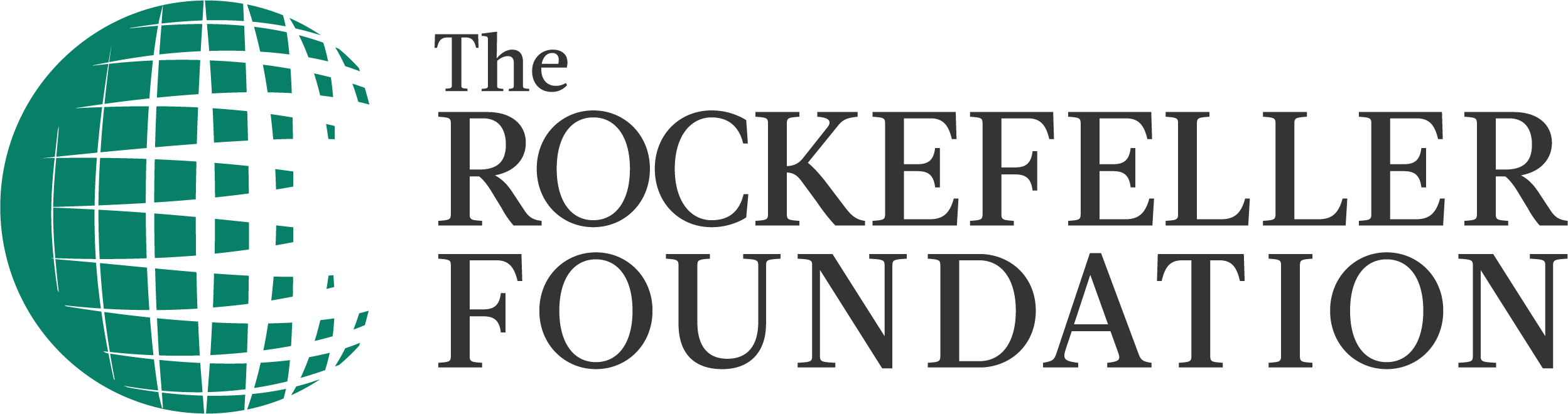 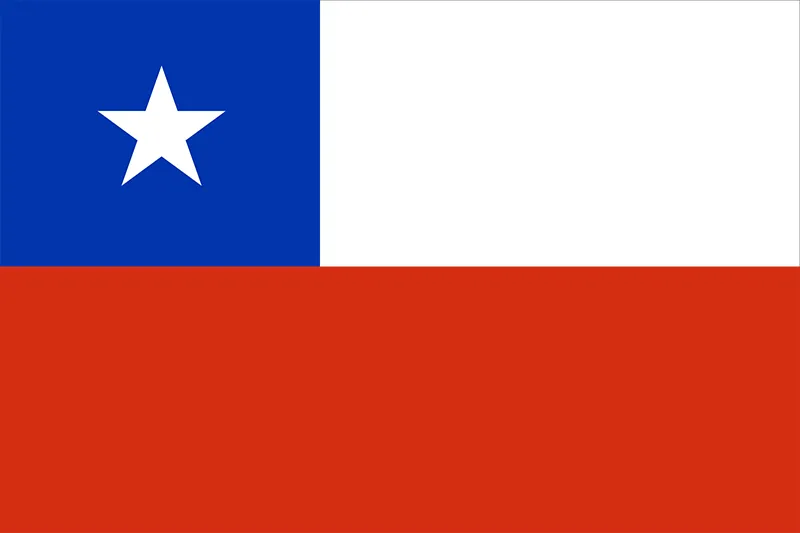 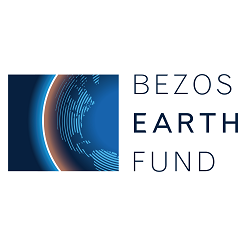 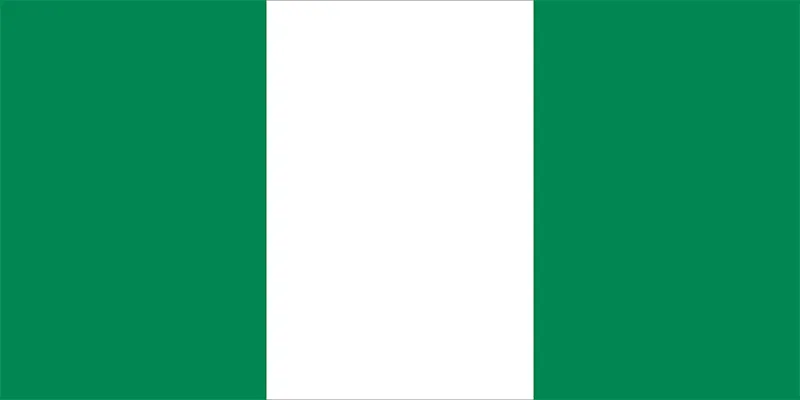 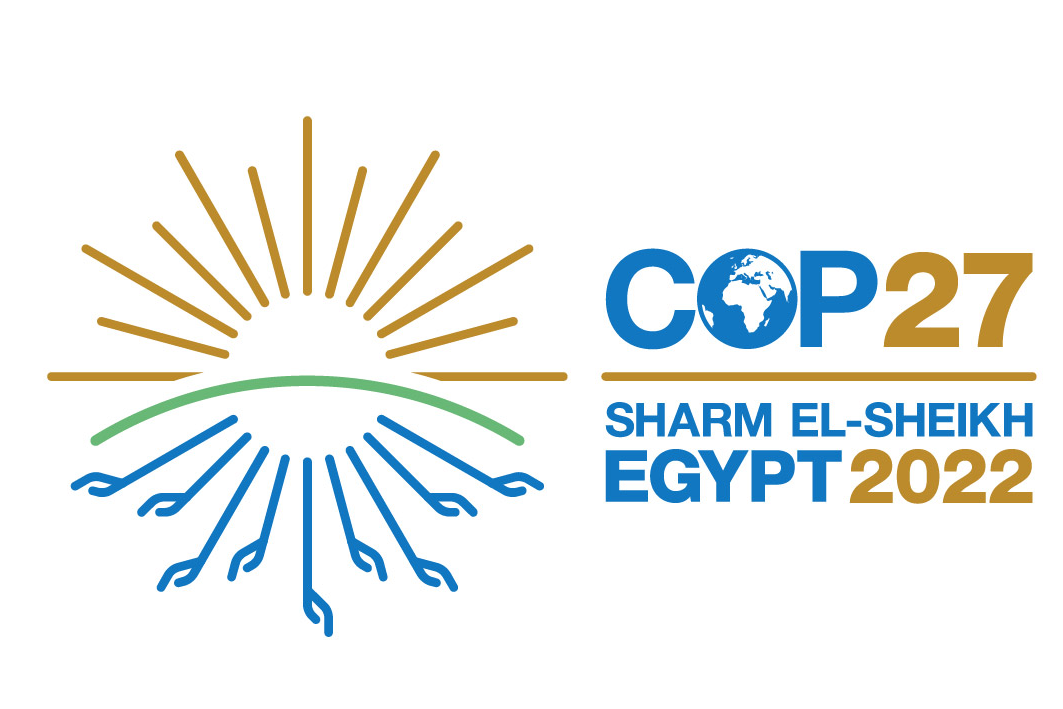 Key Commentary / Discussions on 6th – 7th Nov 2022
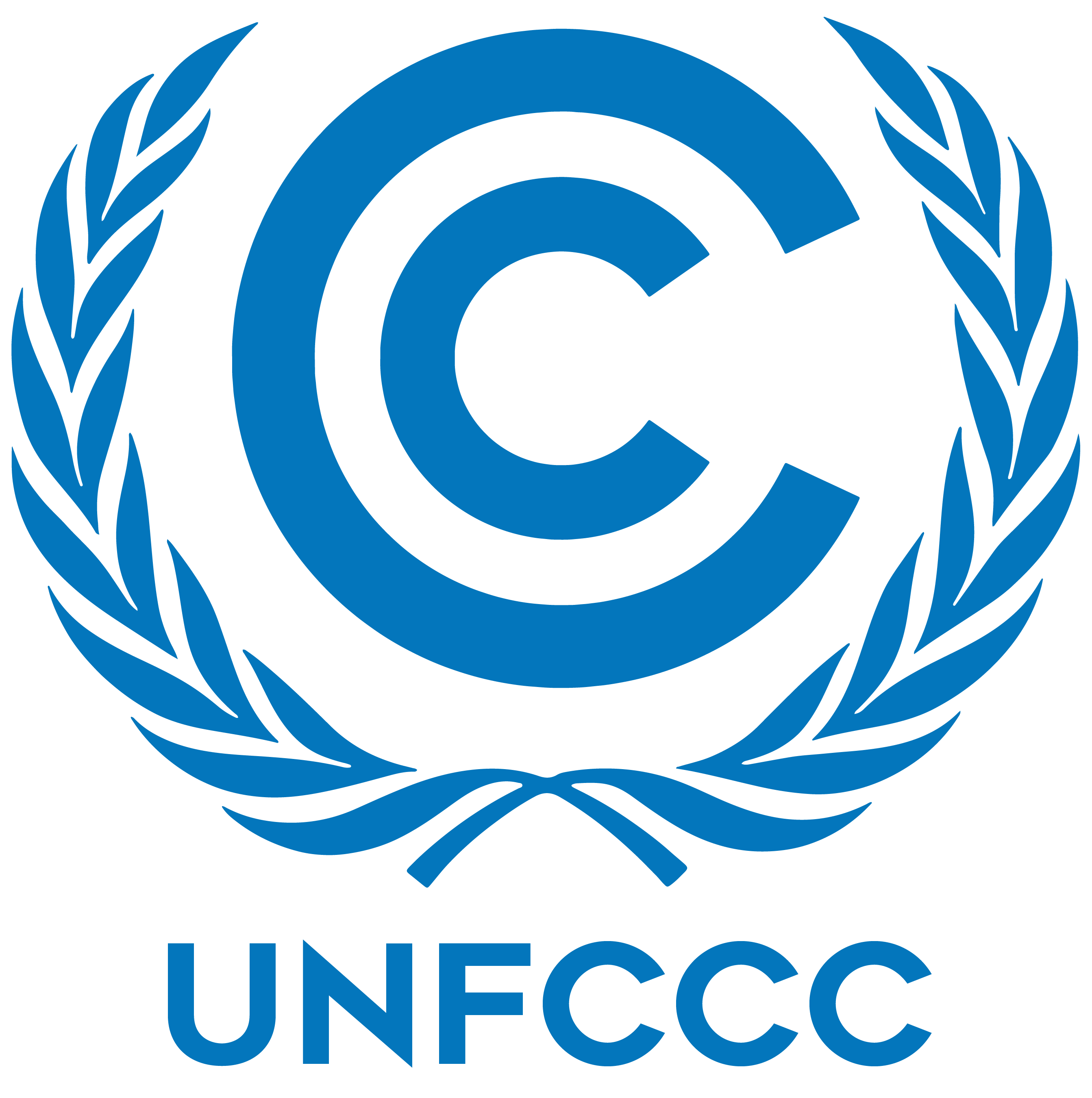 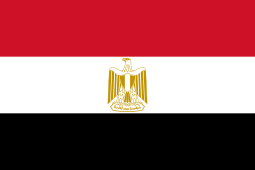 National Plans and Carbon Neutrality showcase by India
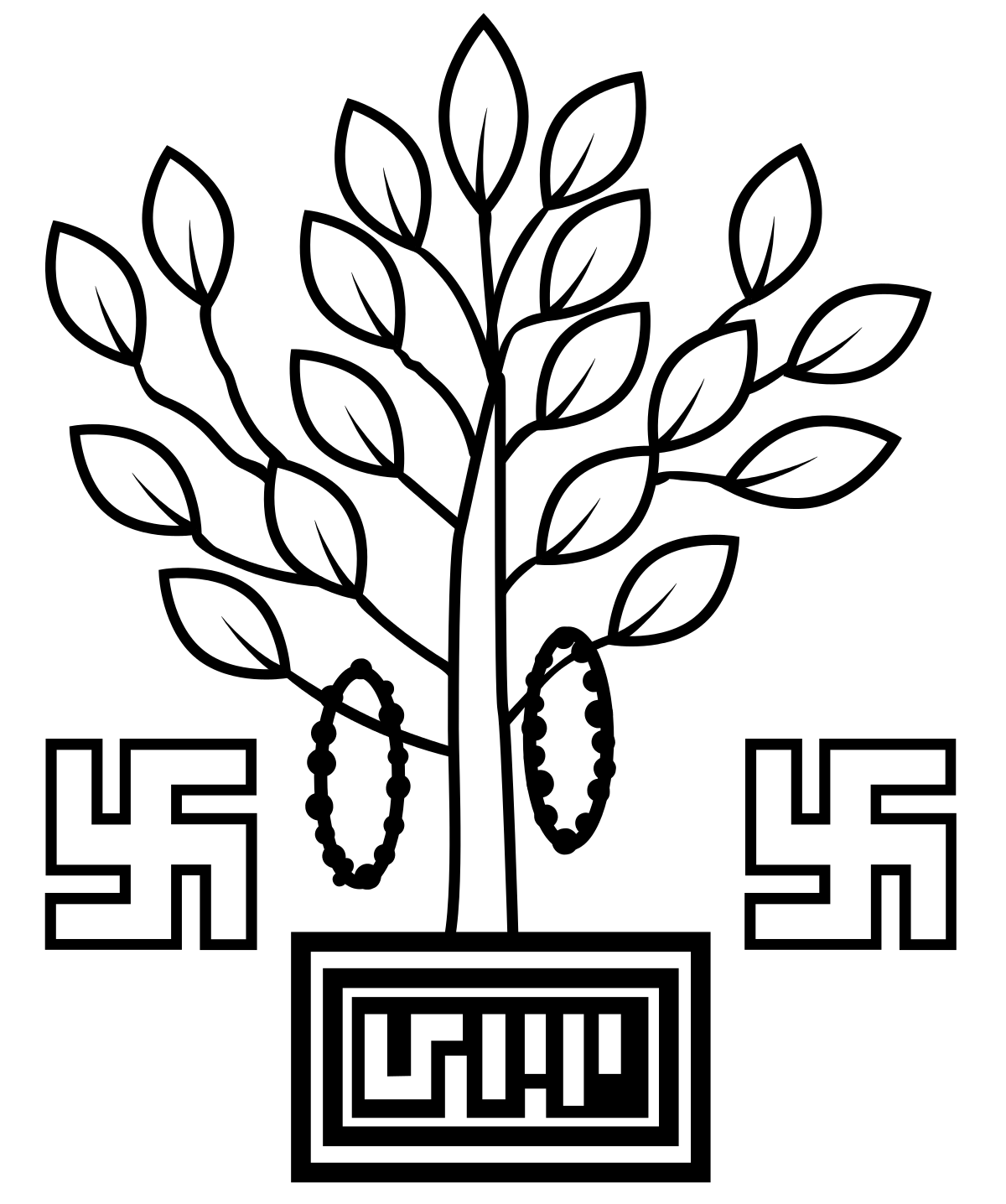 Only 29 of the 194 countries had submitted tightened national plans since COP26 in Glasgow. The UN Executive Secretary for Climate Change urged states to concentrate on three crucial topics at COP27 in his opening remarks. 
The first is a fundamental shift toward putting the Paris Agreement into practice and turning negotiations into actual actions. 
The second involves solidifying progress in the crucial workstreams of mitigation, adaptation, finance, and loss and damage while boosting funding, particularly to address the effects of climate change. 
The third is improving how the UN Climate Change process applies the principles of accountability and transparency.
Bihar has turned to be the first state in India to showcase its carbon neutrality initiative across the country which was appraised at the COP27 Meeting by Arvind Kumar Chaudhary, principal secretary (environment forest and climate change) and S Chandrashekar, member secretary at Bihar State Pollution Control Board (BSPCB)
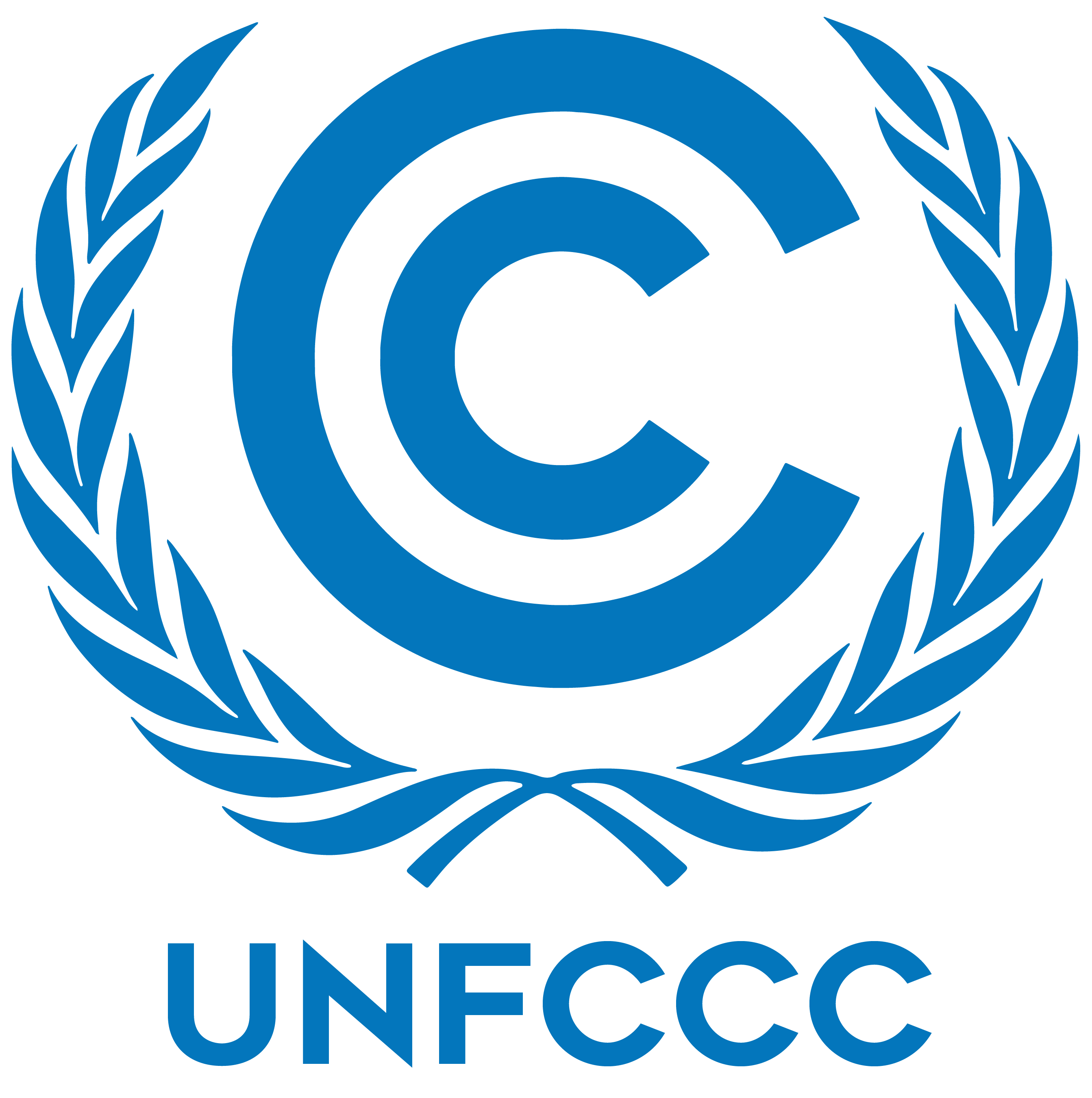 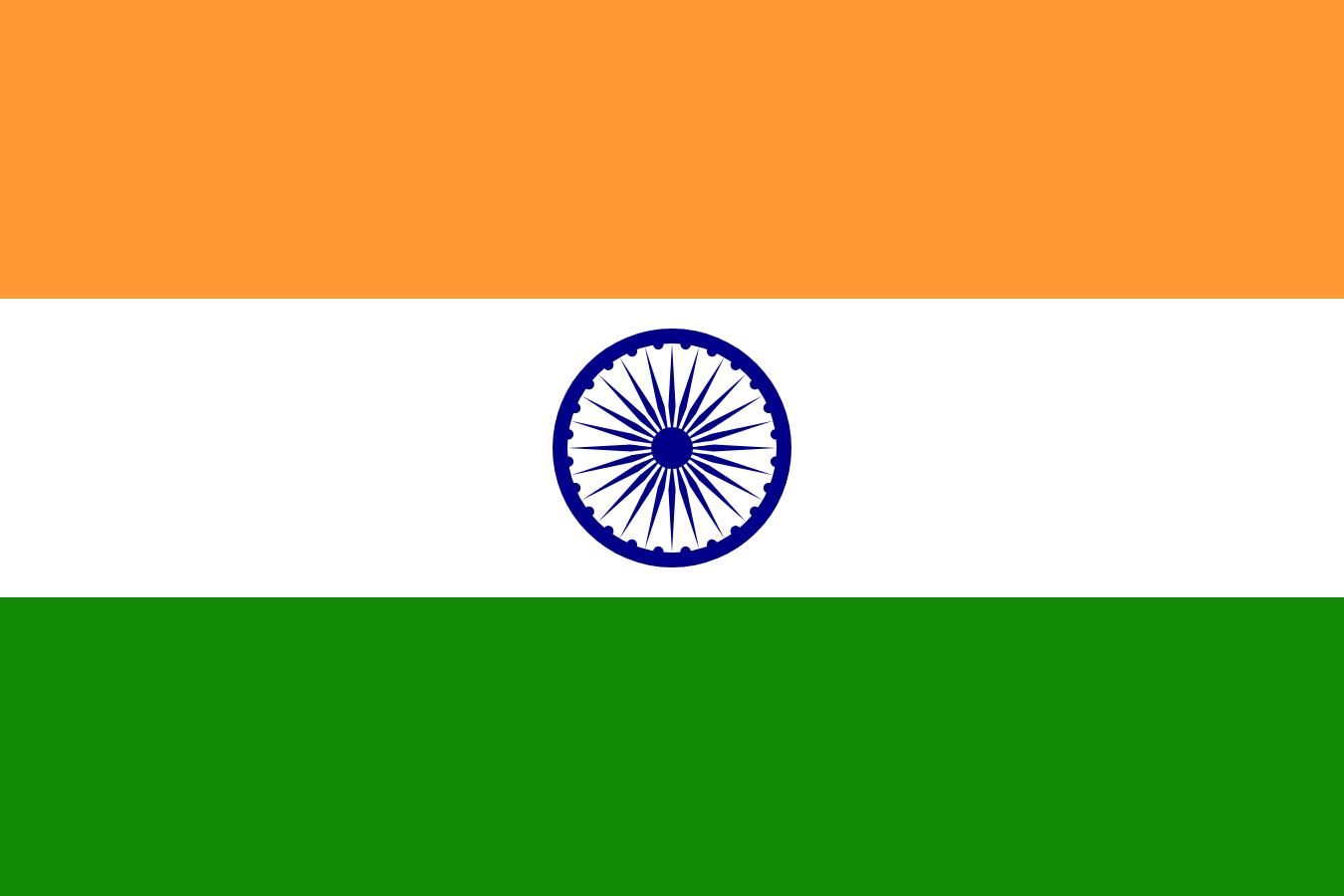 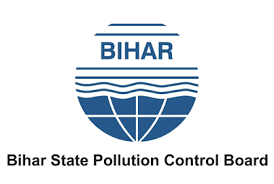 Introduction of UN Global Early Warning Systems
A plan to create a Global Early Warning System for extreme weather events made worse by climate change has been proposed by the World Meteorological Organization (WMO). 

WMO announced on November 7, 2022, that the initial investment for providing early warning systems for everyone by 2027 will be close to $3.1 billion. It is comparable to just 50 cents (or around Rs. 41) per person per year, which is comparatively low. During a roundtable discussion at the 27th Conference of Parties (COP27) to the United Nations Framework Convention on Climate Change, the WMO announced the Executive Action Plan of Early Warnings for All. Following are the key pillars of focus towards establishing an early warning system :
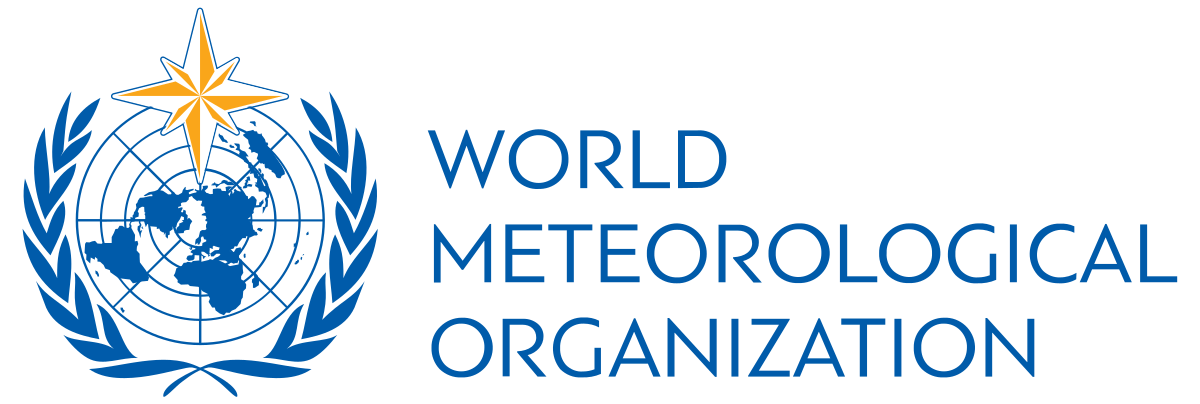 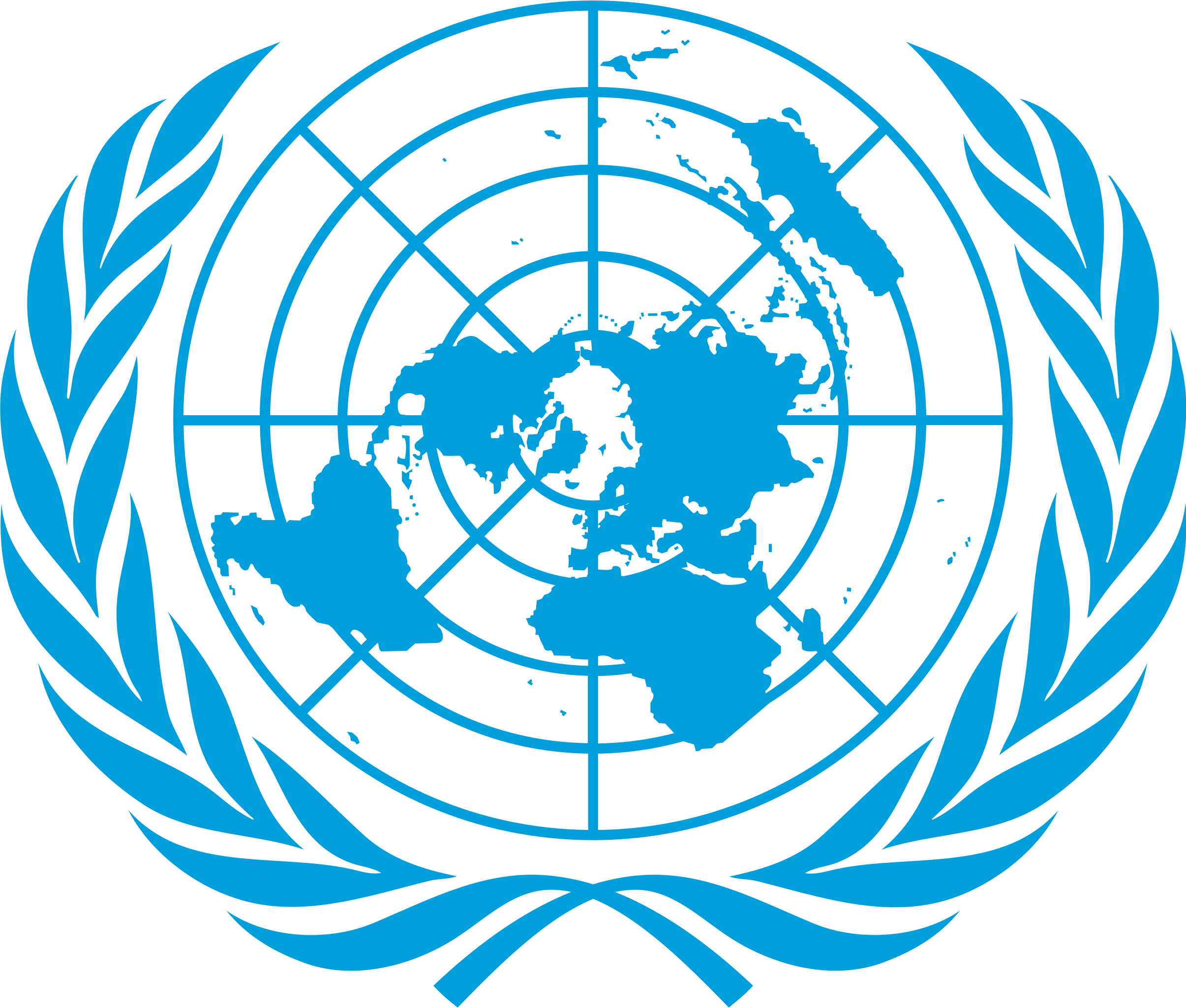 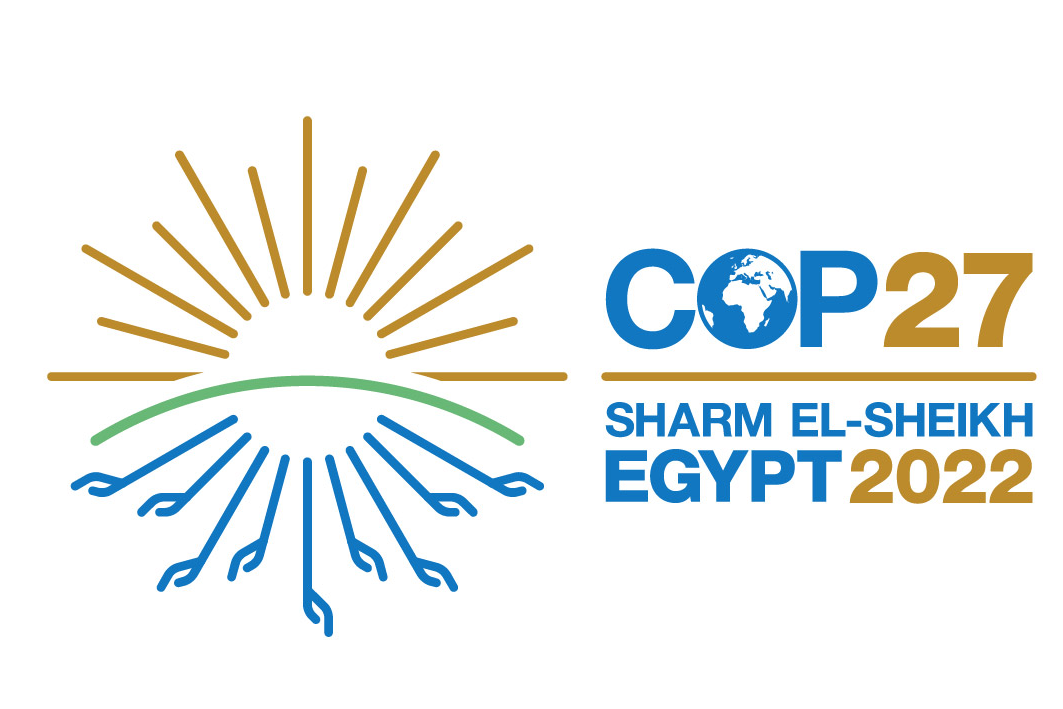 Key Commentary / Discussions on 8th Nov 2022
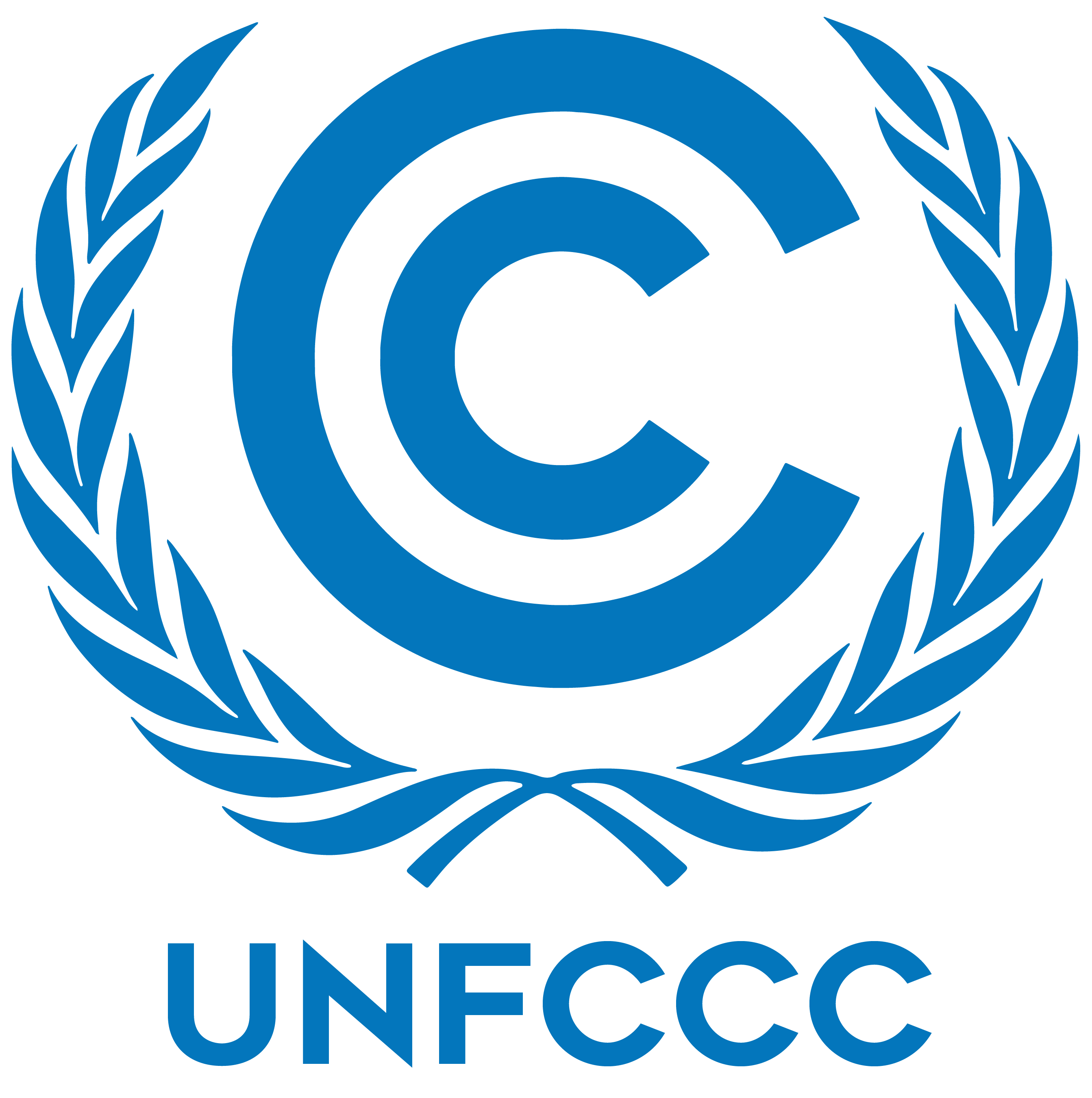 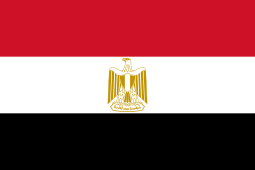 Global Offshore Wind Alliance Expansion
Nine new nations have joined the Global Offshore Wind Alliance (GOWA), including Belgium, Colombia, Germany, Ireland, Japan, the Netherlands, Norway, the United Kingdom, and the United States. These nations have pledged to rapidly expand offshore wind in order to address the climate and energy security crises. The nations that have joined GOWA have committed to cooperating to advance national, regional, and international goals and remove obstacles to the deployment of offshore wind in both new and existing markets, with a goal of going beyond 2000 GW in 2050 from just over 60 GW at present.
New Alliance Nations
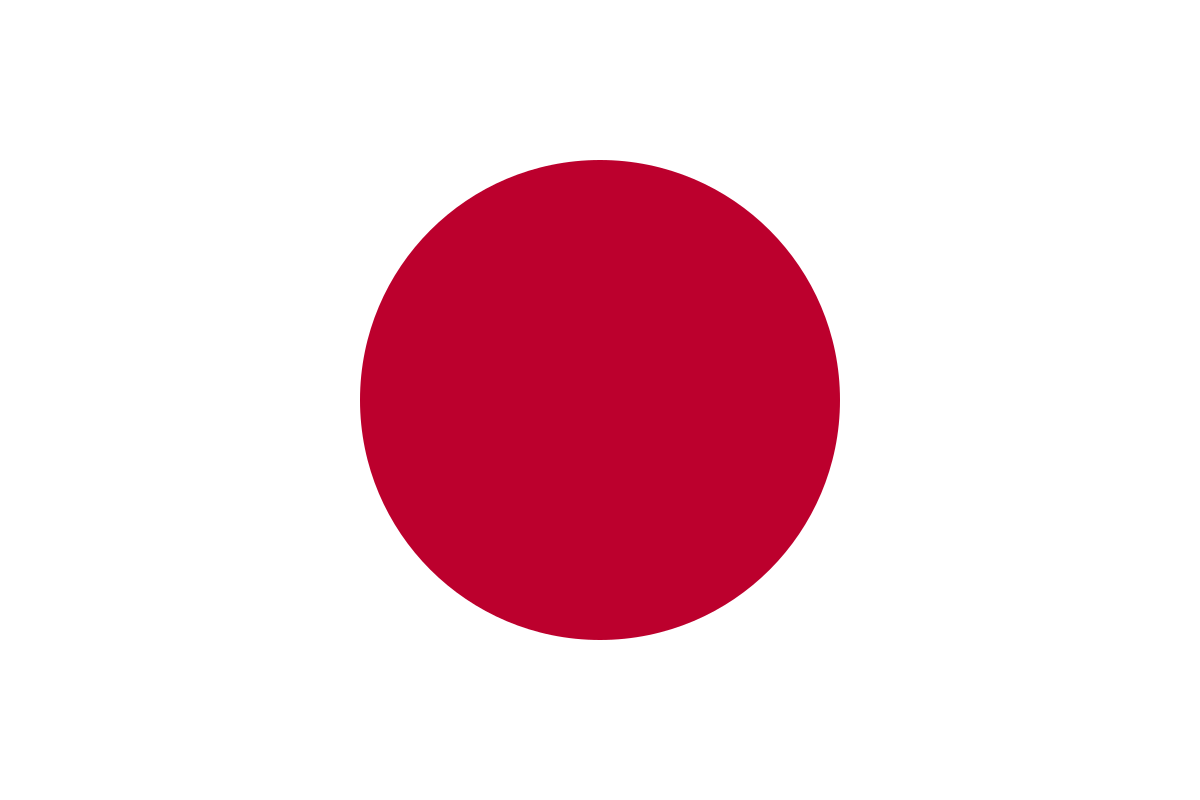 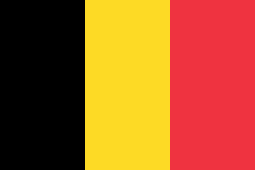 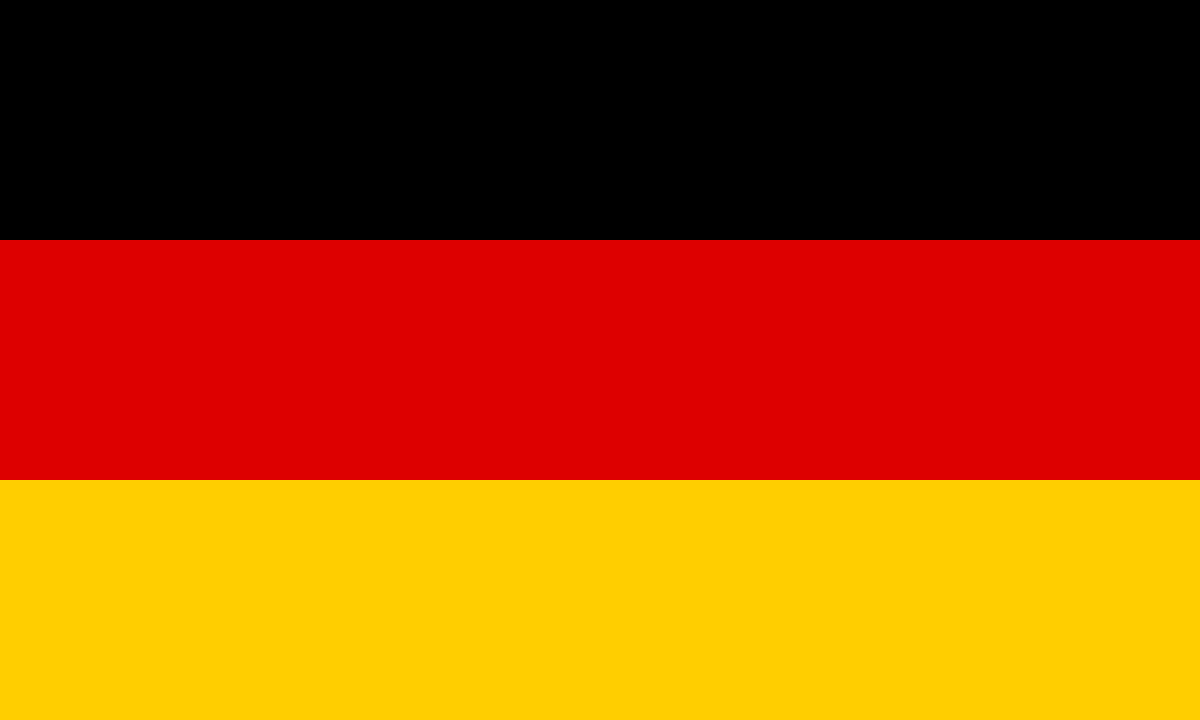 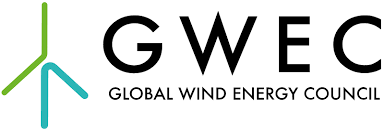 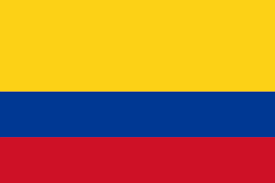 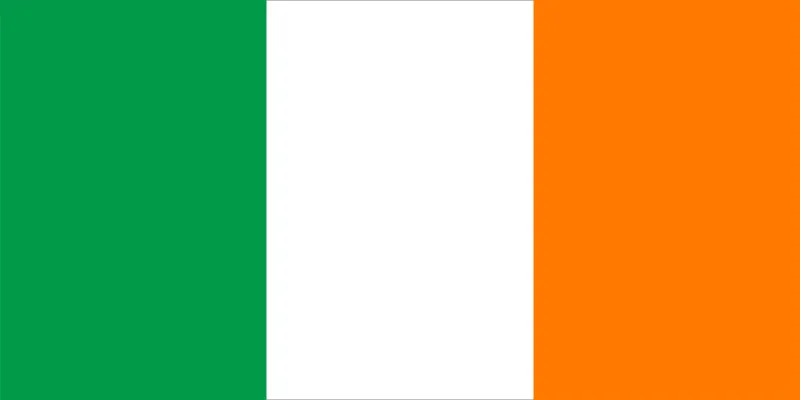 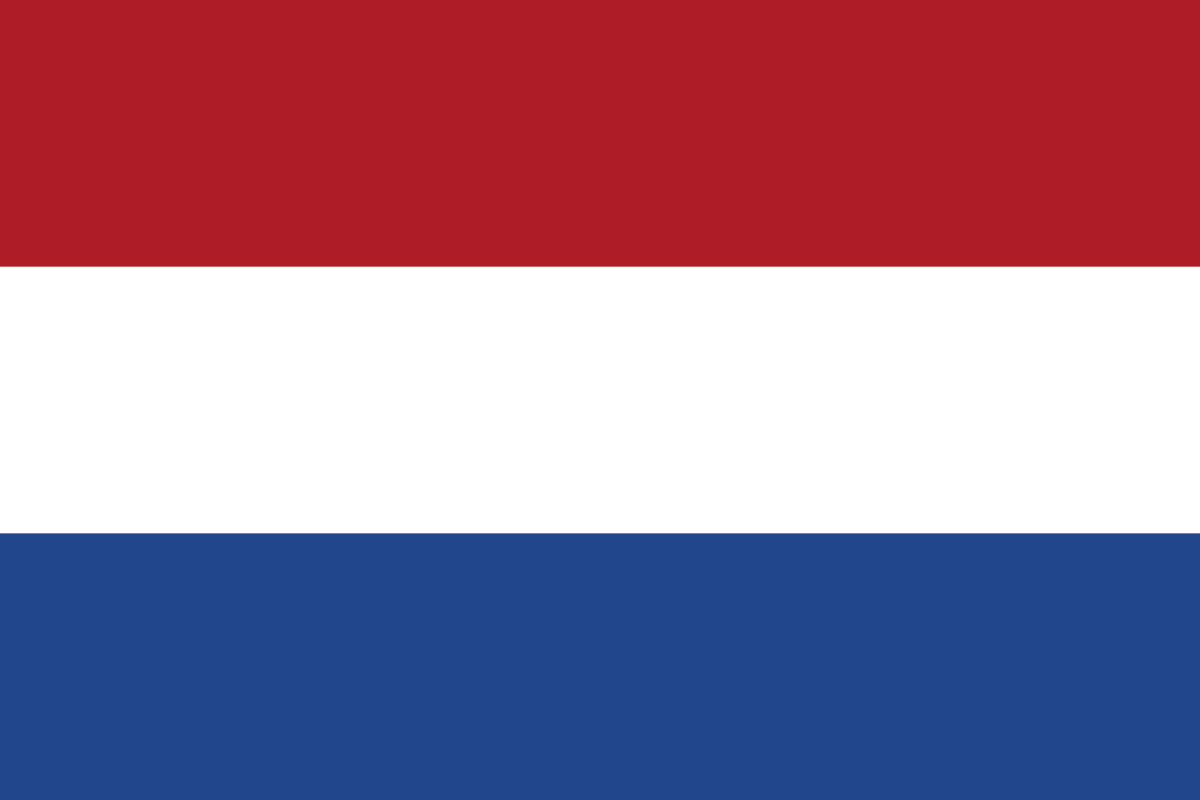 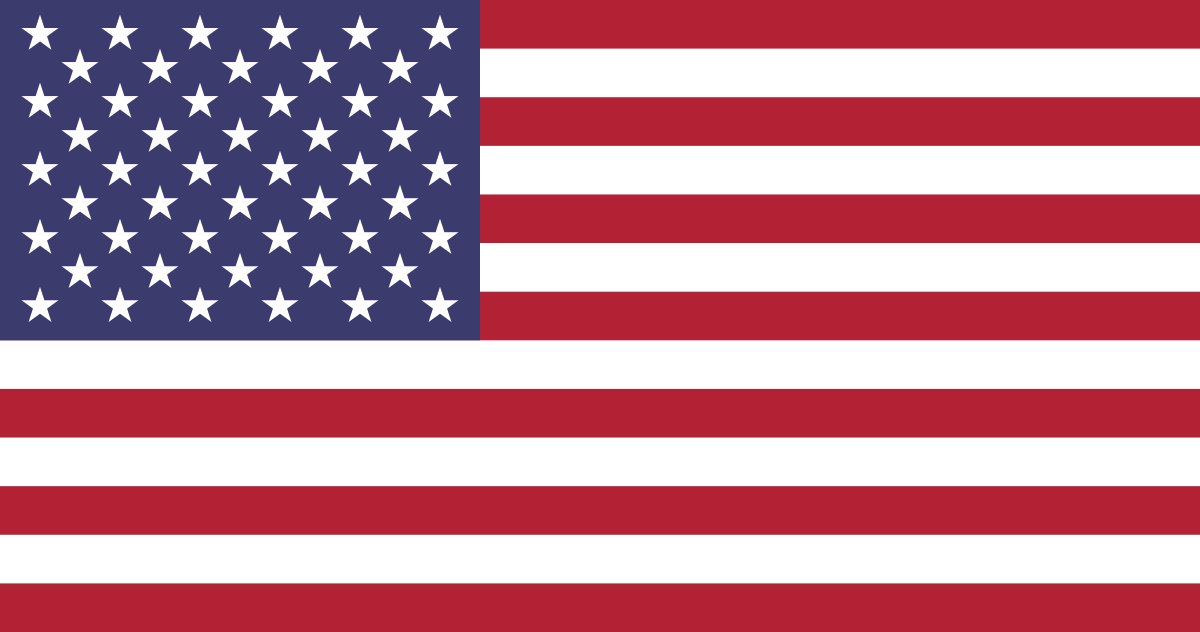 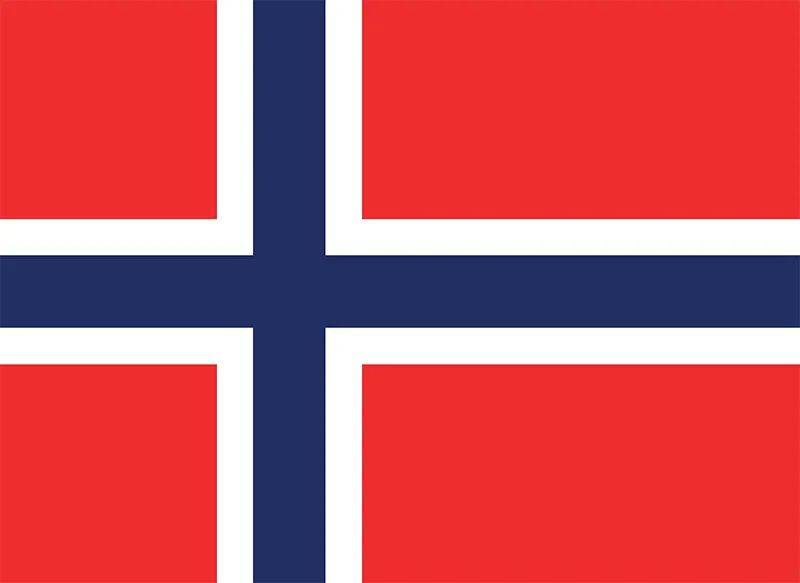 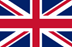 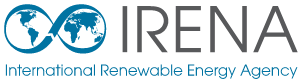 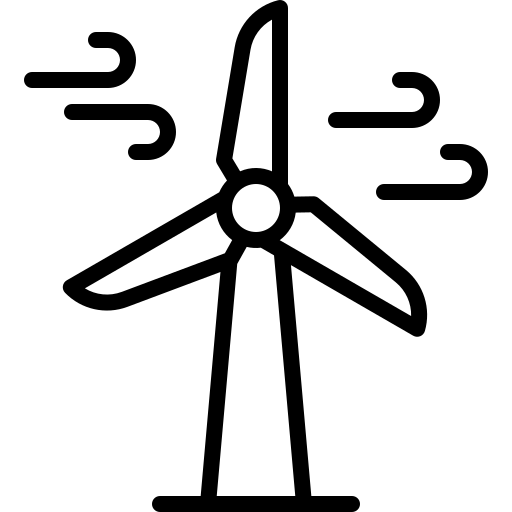 Interim Target
380 GW installed capacity by the end of 2030
Green Hydrogen Partnership and Water Security Roundtable
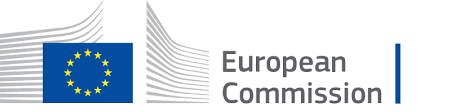 At the COP27 in Egypt, President Hage Geingob of Namibia and Commission President Ursula von der Leyen signed a Memorandum of Understanding establishing a strategic relationship between the EU and Namibia. In order to promote the green and digital transformation of the partners' economy, the partnership intends to ensure the creation of a secure and sustainable supply of raw materials, processed products, and renewable hydrogen. As part of the EU's climate aspirations, it strengthens cooperation in areas where both sides stand to gain. It is also a win for Namibia, a leader in the continent's development of renewable hydrogen. The strategic partnership has been established focusing on multiple pillars, which includes the following :
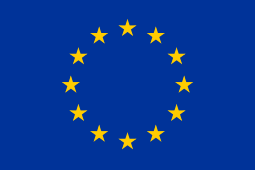 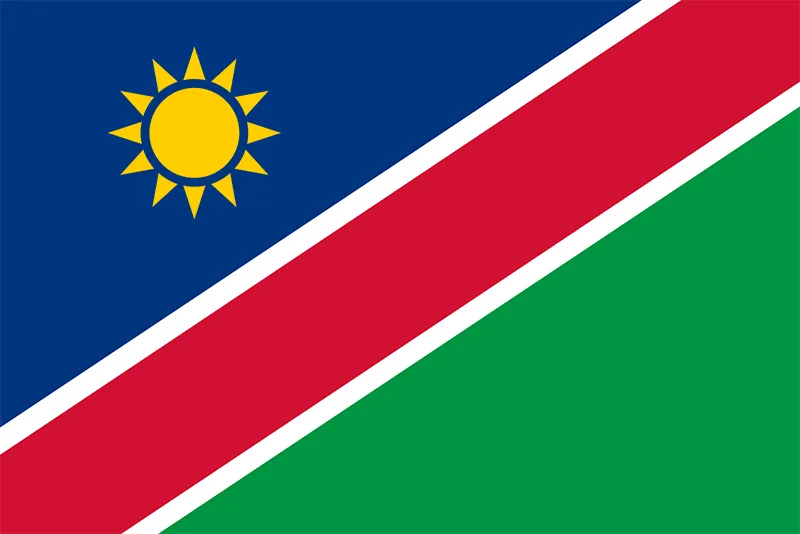 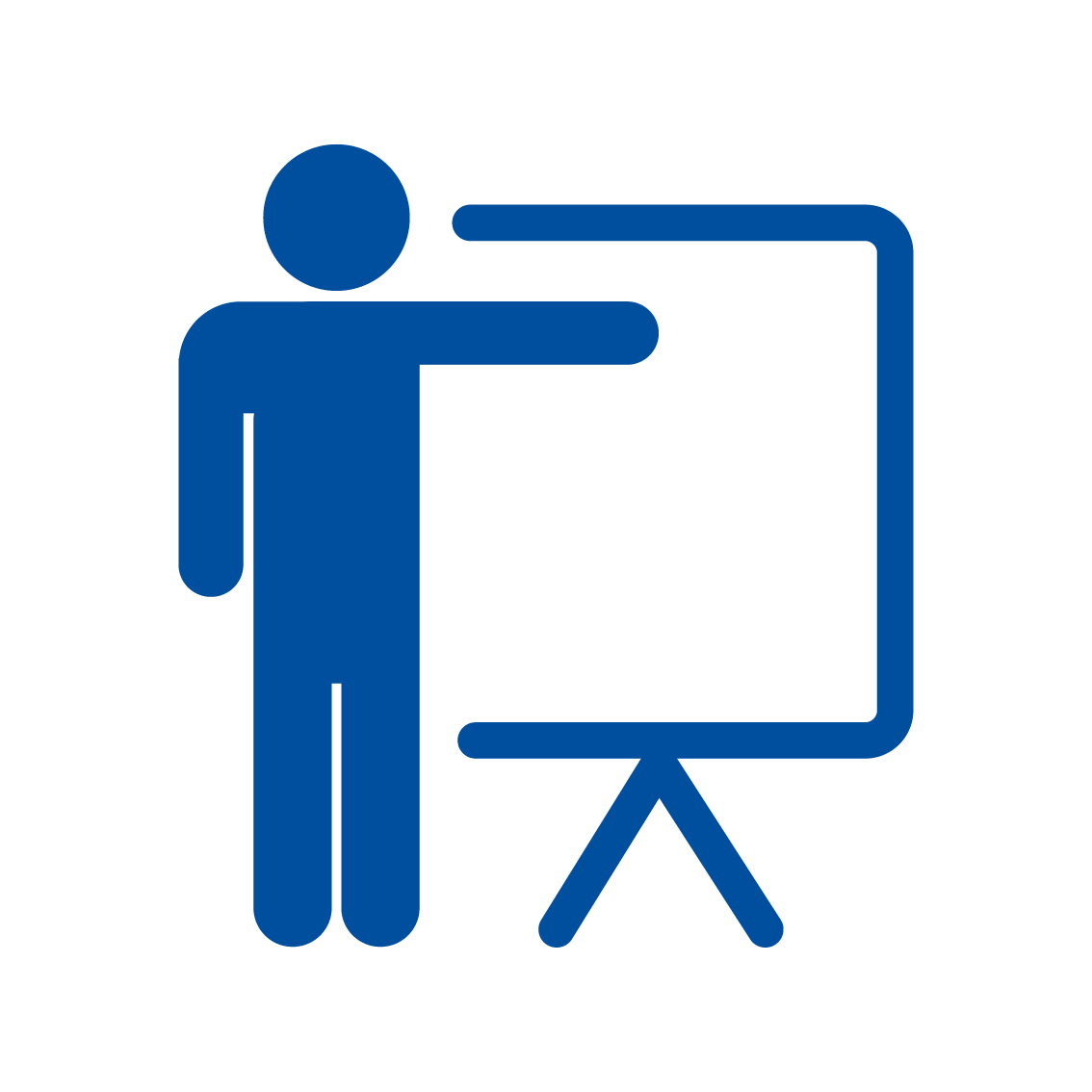 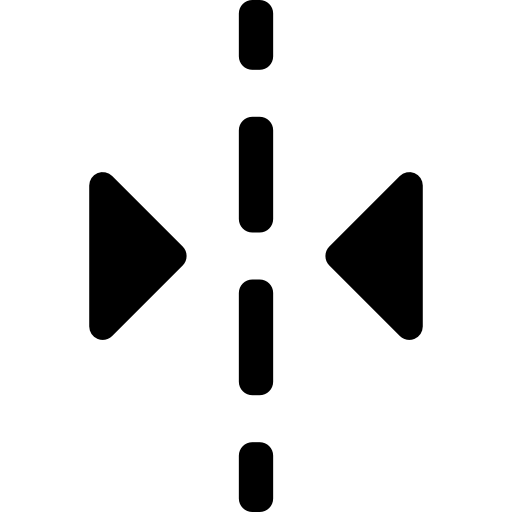 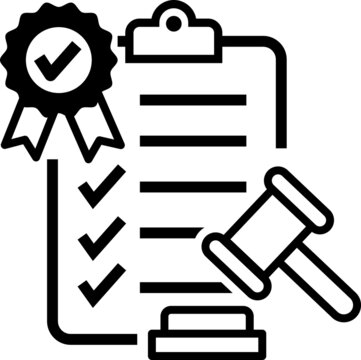 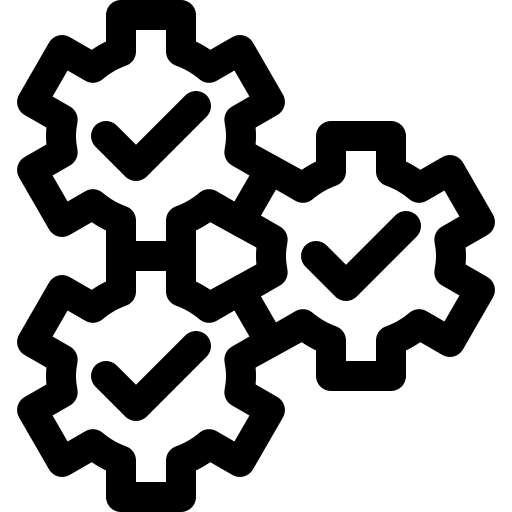 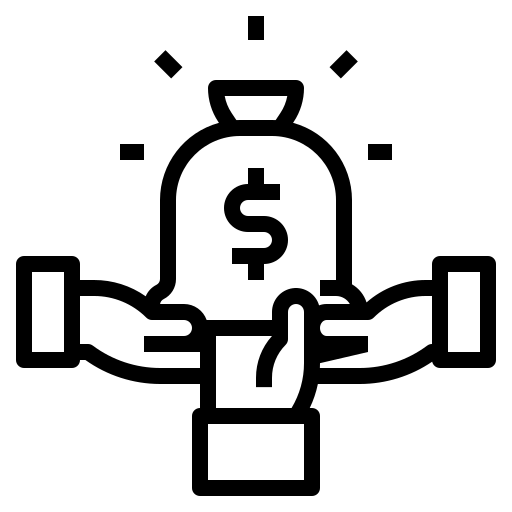 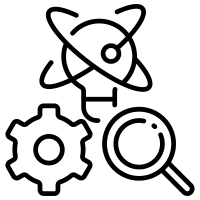 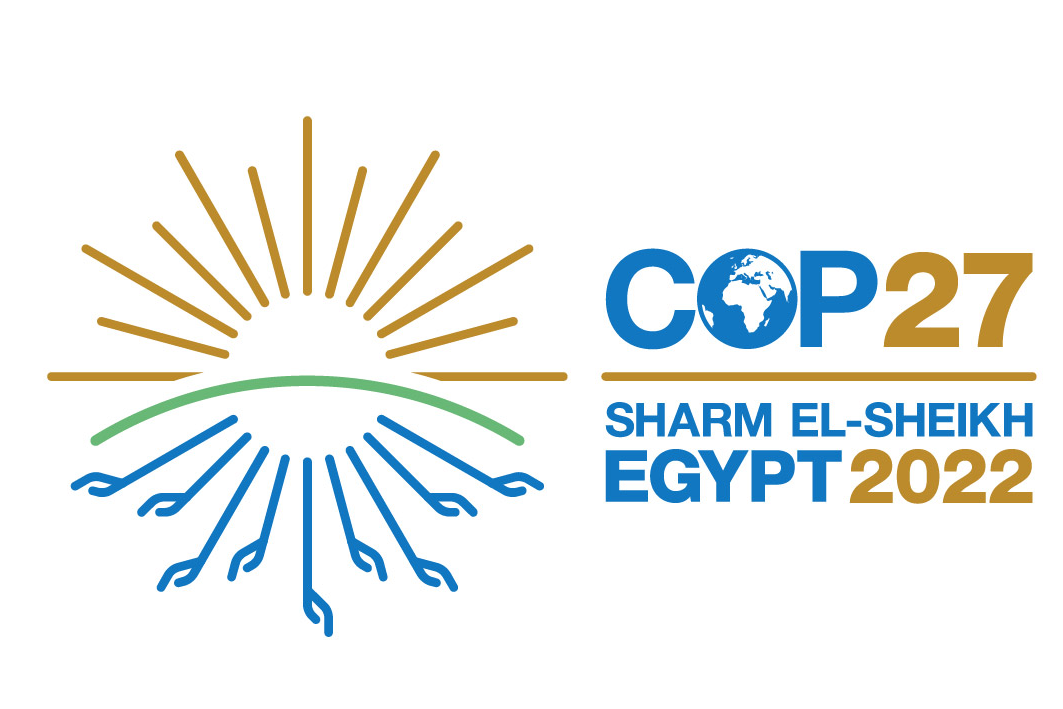 Key Commentary / Discussions on 8th Nov 2022
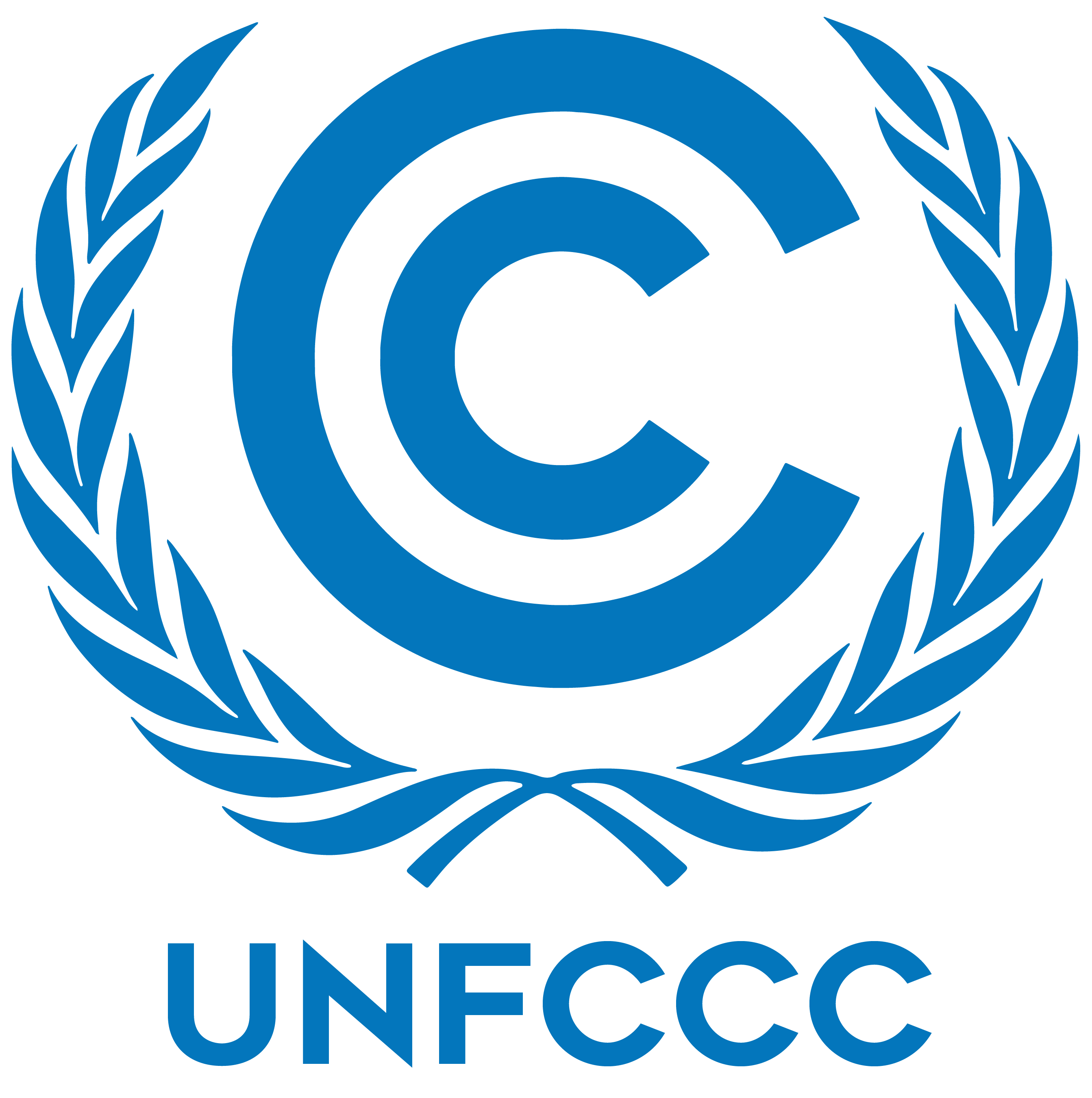 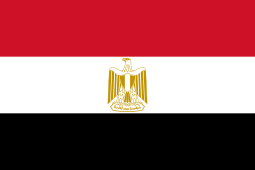 Financing Commitments and Projections
External Financing Projection by COP26 and COP27 Host Nations
Other Key Loss and Damage Financing Pledges by Nations
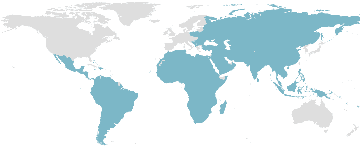 With its current commitment to increase climate finance to €225 million annually by 2025, Ireland has taken a cautious step toward providing "loss and damage" payments to poor countries suffering from climate catastrophes but classifying it as loss and damage was a crucial step. This would consider a plan for loss and damage, and Ireland would provide financial support.
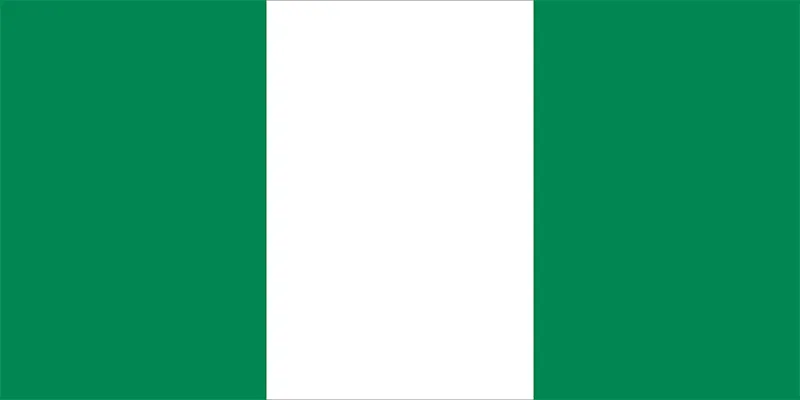 Austria's climate ministry has pledged €50 million to underdeveloped nations dealing with inevitable losses and harm brought on by climate change. It joins a select group of European countries in offering these funds. The funds could support the "Santiago Network," that offers technical assistance to nations suffering from the effects of natural disasters caused by climate change,
By 2030, emerging market and developing nations would need to collaborate with investors, developed nations, and multilateral institutions to mobilize $1 trillion annually in external financing from private and public sources for these three areas of climate action, with the remaining funding coming from their own domestic private and public sources. Other than China, emerging market and developing nations are projected to have total annual investment needs of $1 trillion in 2025 and $2.4 trillion in 2030 with current investment standing at $500 million.
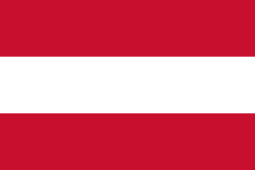 To address loss and damage in developing nations, New Zealand has committed a special investment of NZ$20 million in climate funding. It fulfils promises to address climate change effects that aren't covered by funds for adaptation strategies.
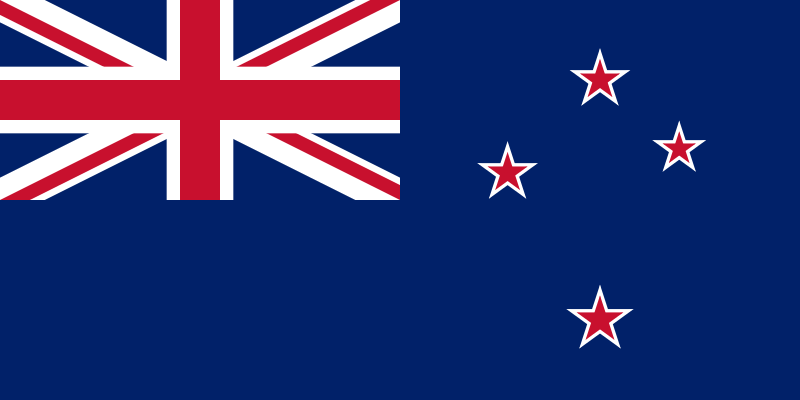 Loss and Damage Compensation
The First Minister of Scotland has created a $5 million fund to address the loss and harm brought on by climate change in poor nations. Following the £2 million pledged during the summit in Glasgow the year before, Nicola Sturgeon confirmed an increase in financing from Scotland. On her second day at the Sharm El-Sheikh summit, the First Minister announced an increase in spending, with funds coming from the Scottish Government's climate justice fund.
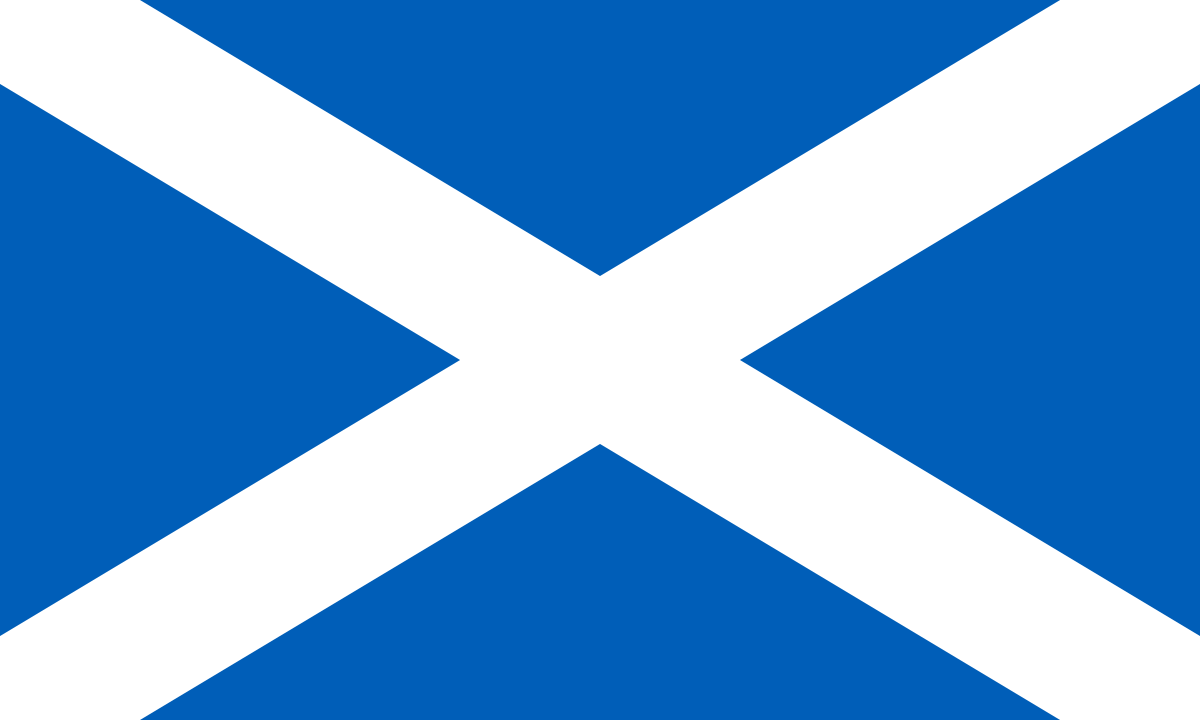 The Early Warnings for All Executive Action Plan calls for initial new targeted investments of US$ 3.1 billion between 2023 and 2027, a sum that would be dwarfed by the benefits. This amounts to a tiny portion (roughly 6%) of the $50 billion in adaptation financing that has been requested.
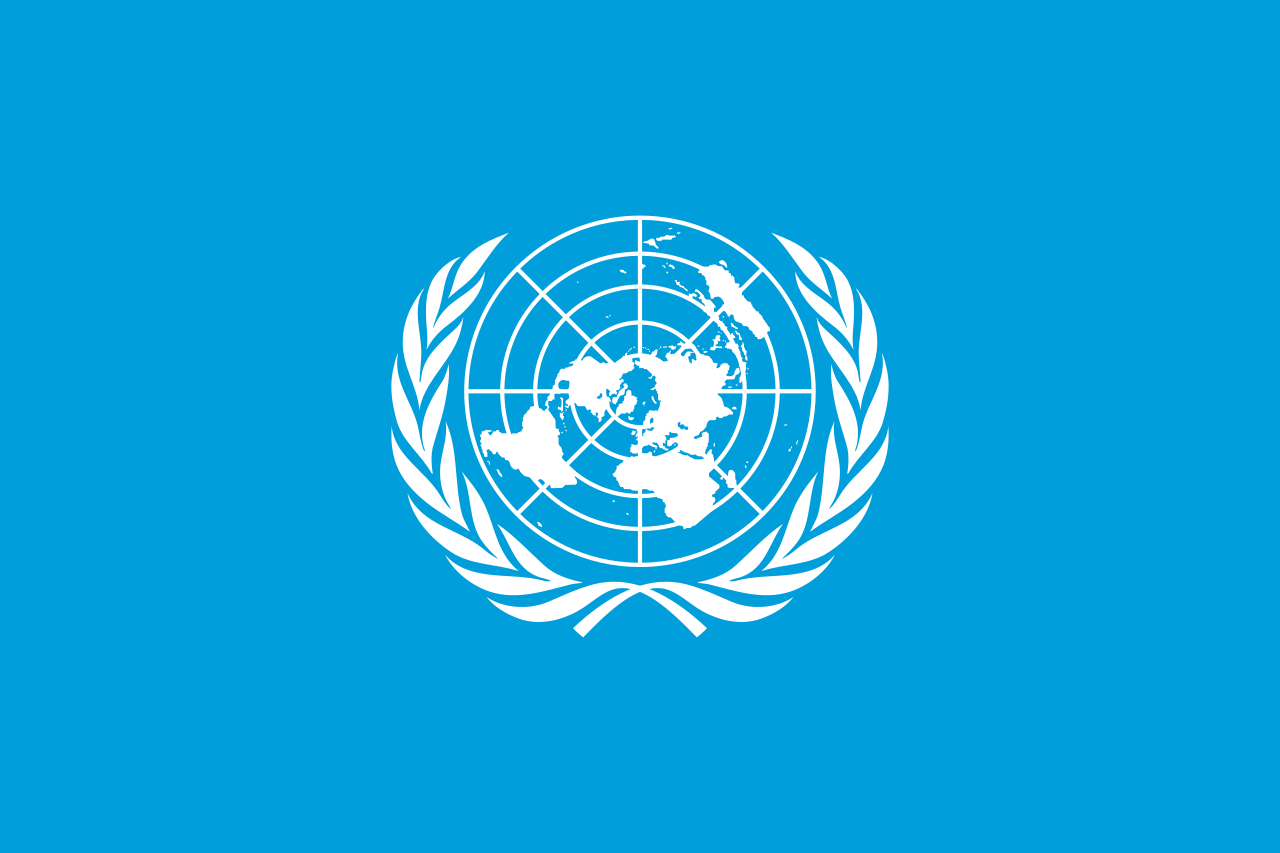 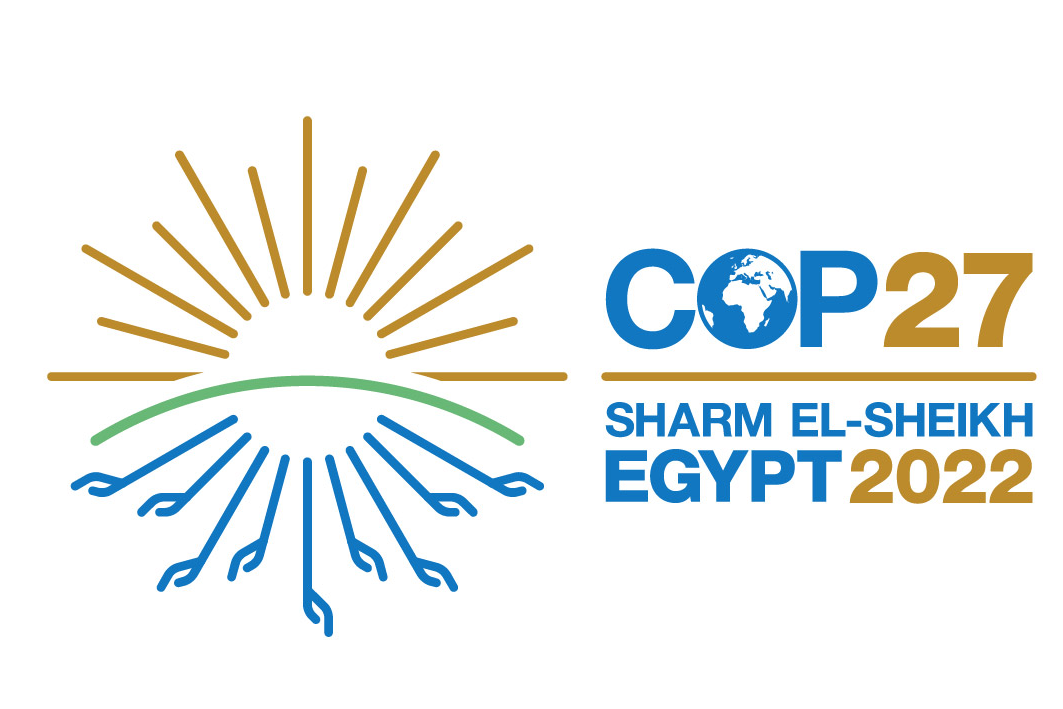 Key Commentary / Discussions on 9th – 10th Nov 2022
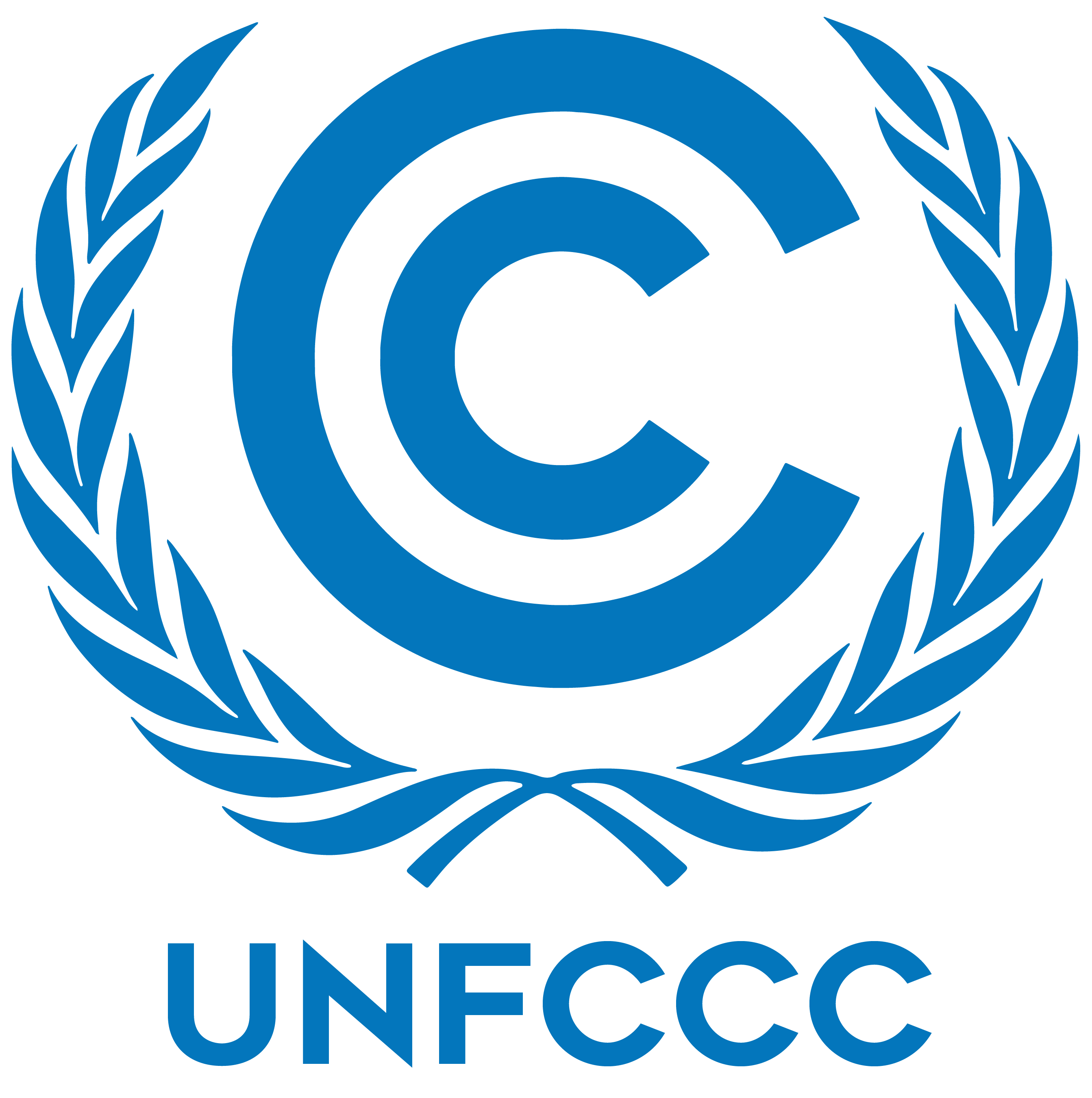 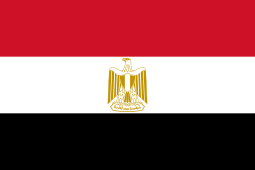 Key Assets and Alliance Stocktake across Globe
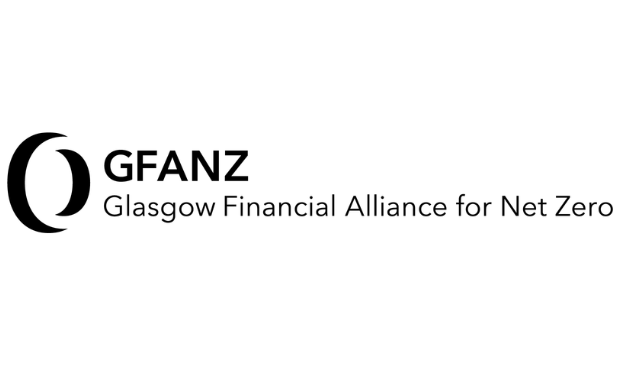 GFANZ is a worldwide alliance of top financial institutions dedicated to speeding and mainstreaming the transition to a low carbon of the international economy and achieving net-zero emissions by 2050. To address common issues and advance best practices throughout the industry, GFANZ unites seven financial sector net-zero organizations, each representing more than 500 members as part of aligning with United Nation’s commitment to Net Zero by 2050.
~160 New Asset Owners
USD 70 Trillion of New Asset Value
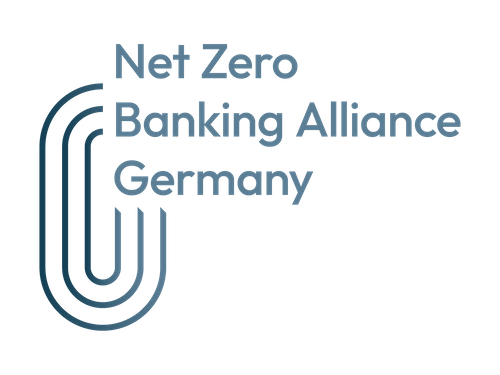 A global group of banks that collectively account for 40% of all global banking assets have joined the industry-led, UN-convened Net-Zero Banking Alliance in an effort to align their lending and investment portfolios with net-zero emissions by 2050. This ambitious commitment requires signatory banks to use strong, scientifically based guidelines to set intermediate targets for 2030 or earlier, combining near-term action with accountability.
122 Banking Signatories
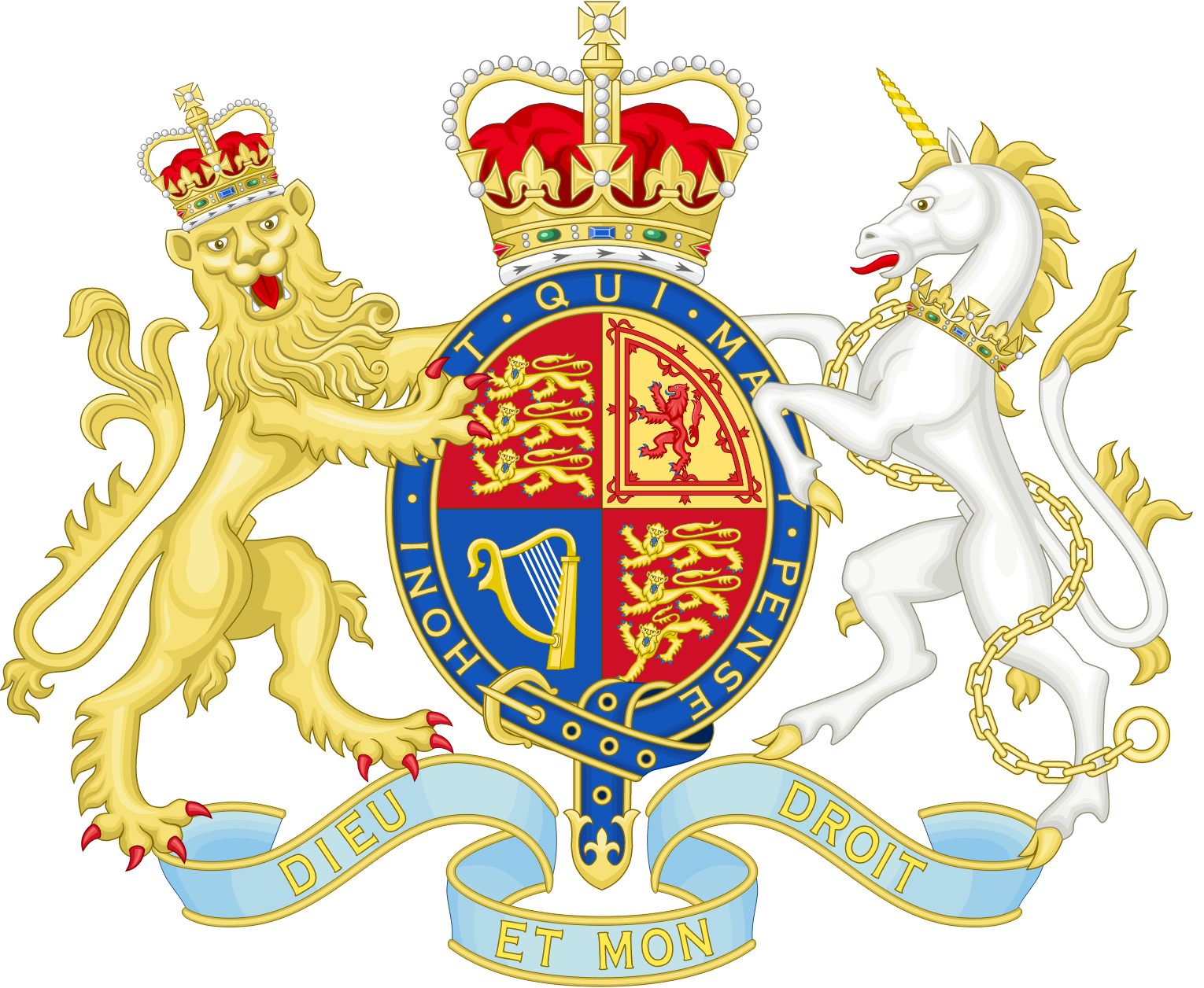 USD 13.4 Billion
USD 115 Million
At COP27, the UK vowed to fulfil its commitment to provide $13.4 billion in international climate finance in 2019. The UK has been contributing £65 million to environmental programmes in Kenya, Egypt, and other countries. By 2025, funding for these so-called adaptation projects is expected to increase threefold to £1.5 billion. The UK currently invests about £10 billion annually, but the nation's net-zero plan calls for annual investments of £50 billion ($57.9 billion) until 2030.
International Climate Finance and Loss and Damage Commitment
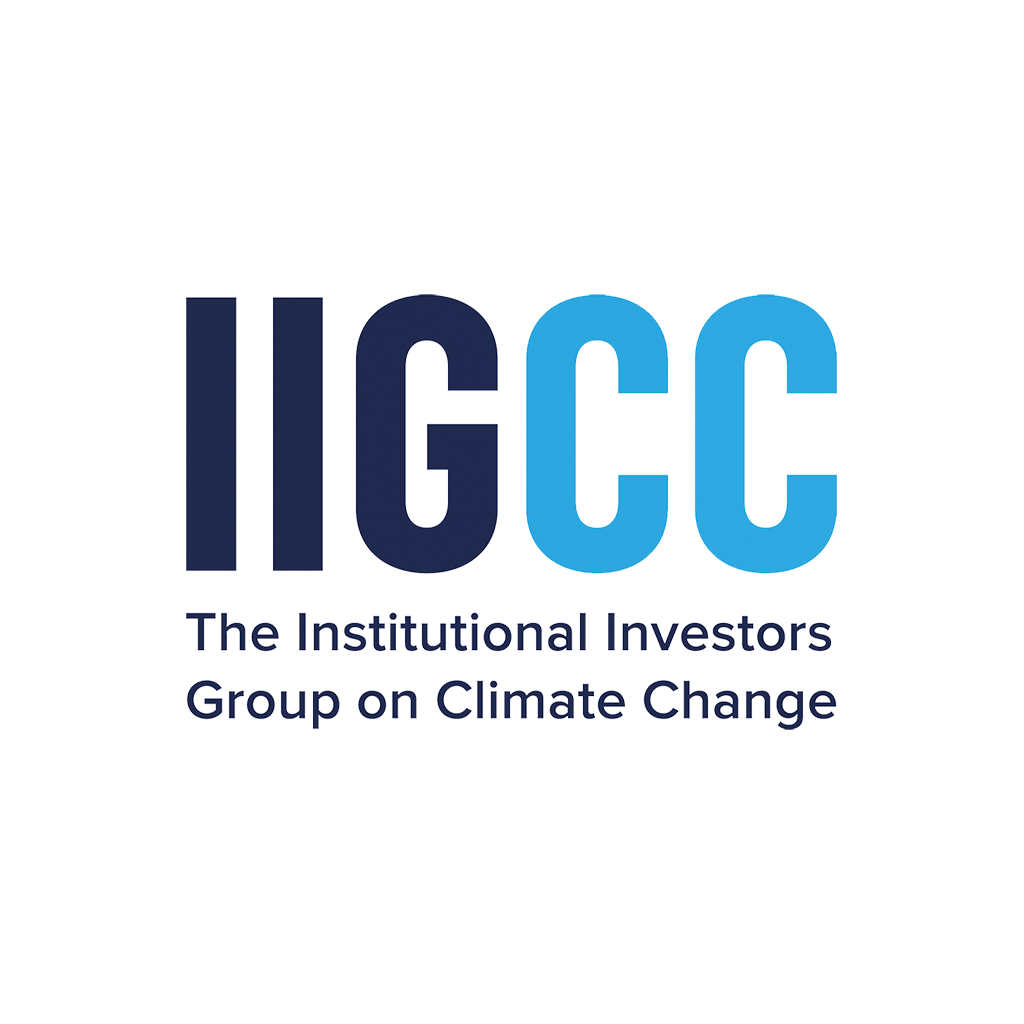 The PAAO presented its Inaugural Progress Report as part of COP27, showcasing asset owners' creativity and best practices for putting their pledges to net zero into effect. Since March 2021, 40 asset owners have declared initial targets, which includes the new targets. The 57 signatories who make up the Paris Aligned Asset Owners collectively represent over $3.3 trillion in AUM. Targets from asset owners including AP7, Lloyds Banking Group Pensions Trustees Limited, and Ilmarinen are among the most recent announcements.
13 New Asset Signatories
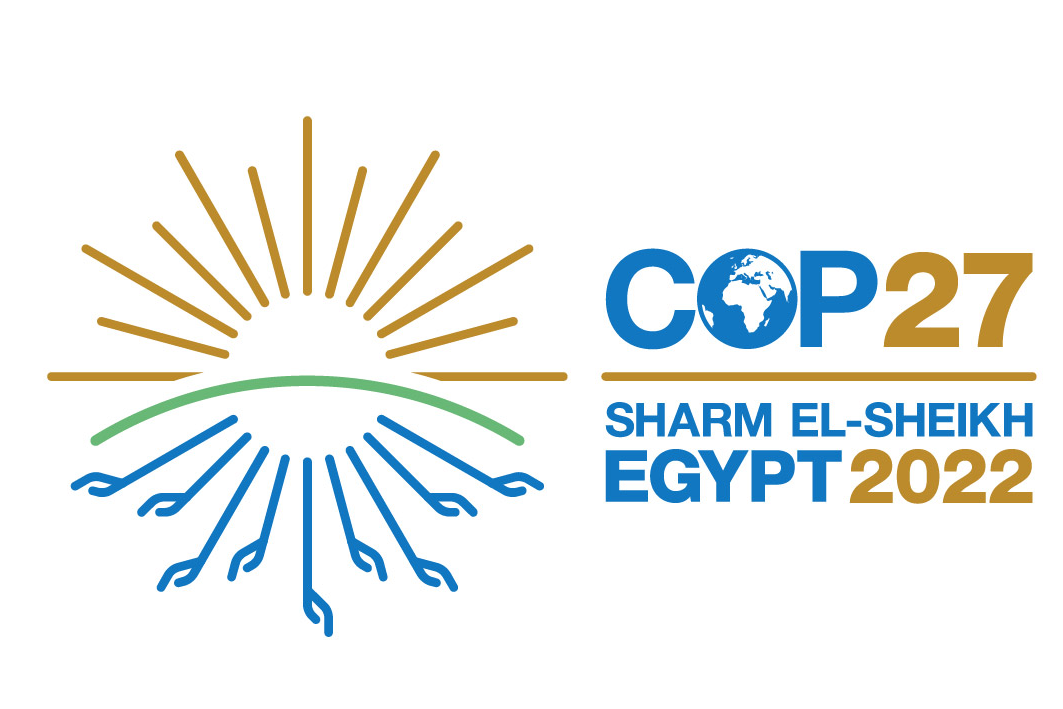 Key Commentary / Discussions on 9th,10th and 11th Nov 2022
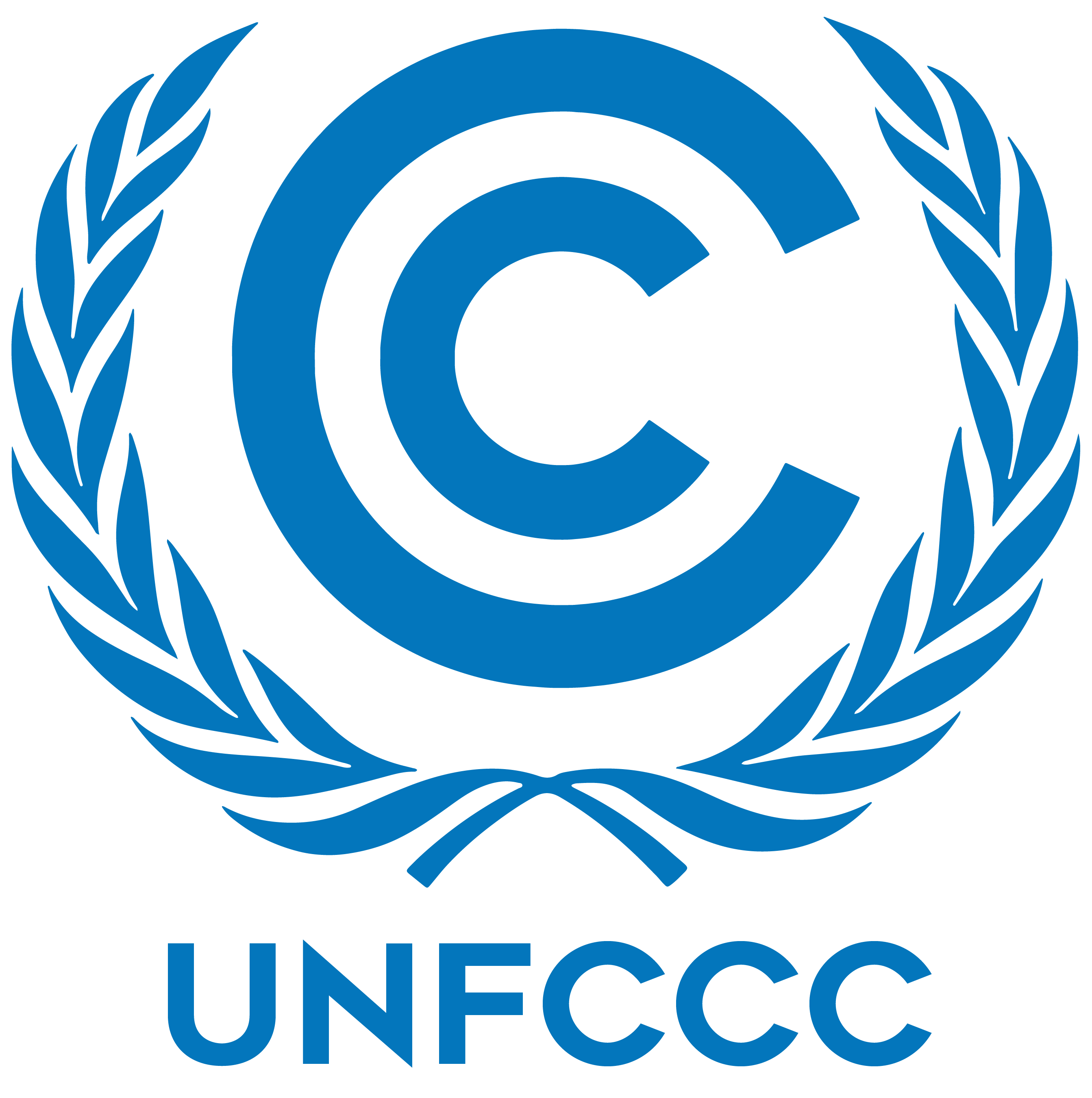 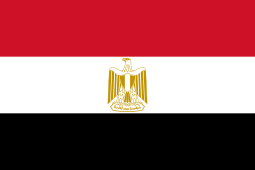 Climate Reporting Transparency Adoption
CDP Incorporation of ISSB in Global Disclosure Platform
Numerous smaller developing nations' lack of transparency because they lack the reporting infrastructure. It might make more sense to report mostly on loss and damage and what funding is required for climate change in small countries that may only contribute 0.1% to global emissions. 

However, the mandated reporting does not include these components. The transparency strategy has a drawback in that many actions are challenging to quantify. One of the most important categories of climate action is adaptation, but it is challenging to quantify. 

To ensure that the transparency requirements of the Paris Agreement do not unduly burden poor nations, particularly those with very low emissions, Instead, the policy should give priority to and promote reporting on topics vital to these nations, like adaptation, climate change loss and damage, and financing requirements.
The ISSB Climate-related Disclosures Standard will be incorporated by CDP into its global environmental disclosure platform. This integration means that ISSB climate data disclosure will be quickly adopted across the global economy, improving the consistency of climate-related information for investors and easing the burden of disclosure on entities through an alignment of requirements. 
By decreasing the reporting burden on organizations and hastening the early adoption of IFRS S2 disclosures, investors would receive the consistent climate-related information they require sooner.
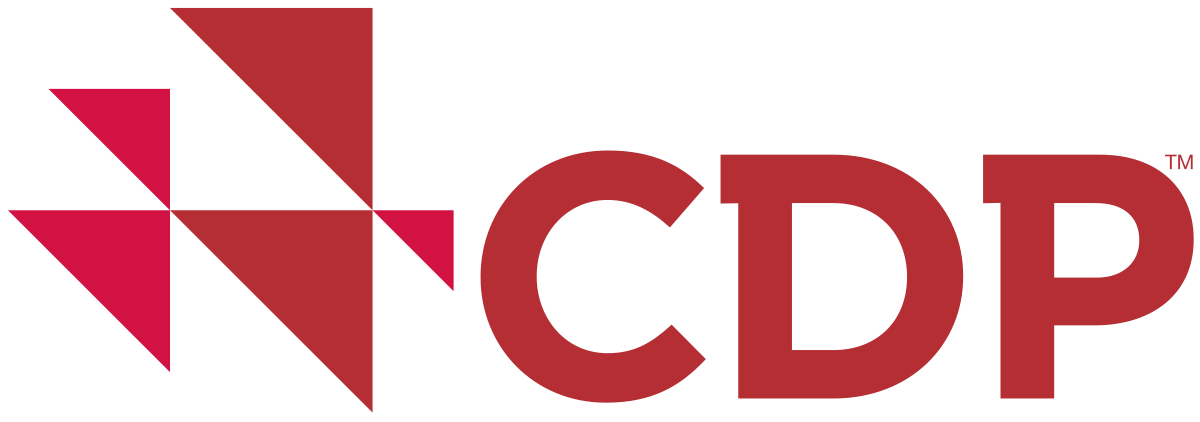 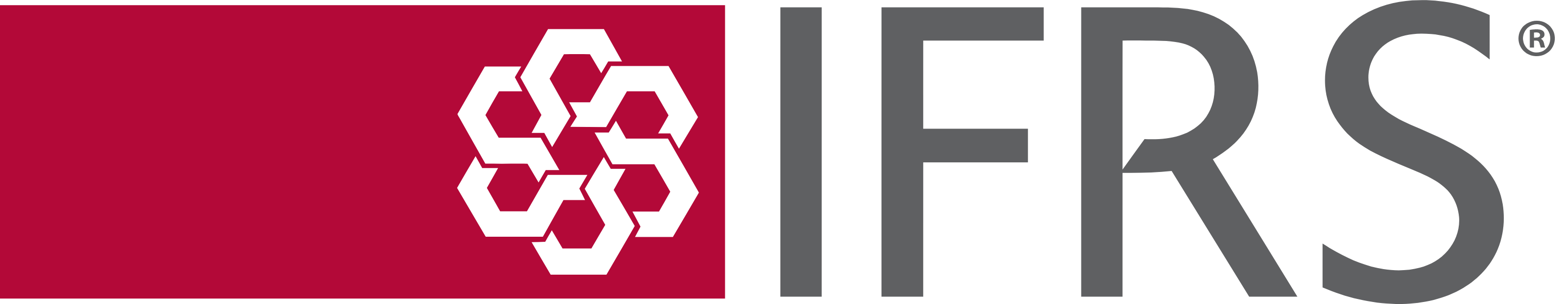 The Standard, which is currently being finalized, will be incorporated into CDP's current questionnaires, which are sent out annually to businesses on behalf of 680 financial institutions with a combined asset base of more than $130 trillion.
Sustainable Agriculture Financing Commitment
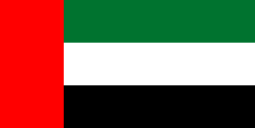 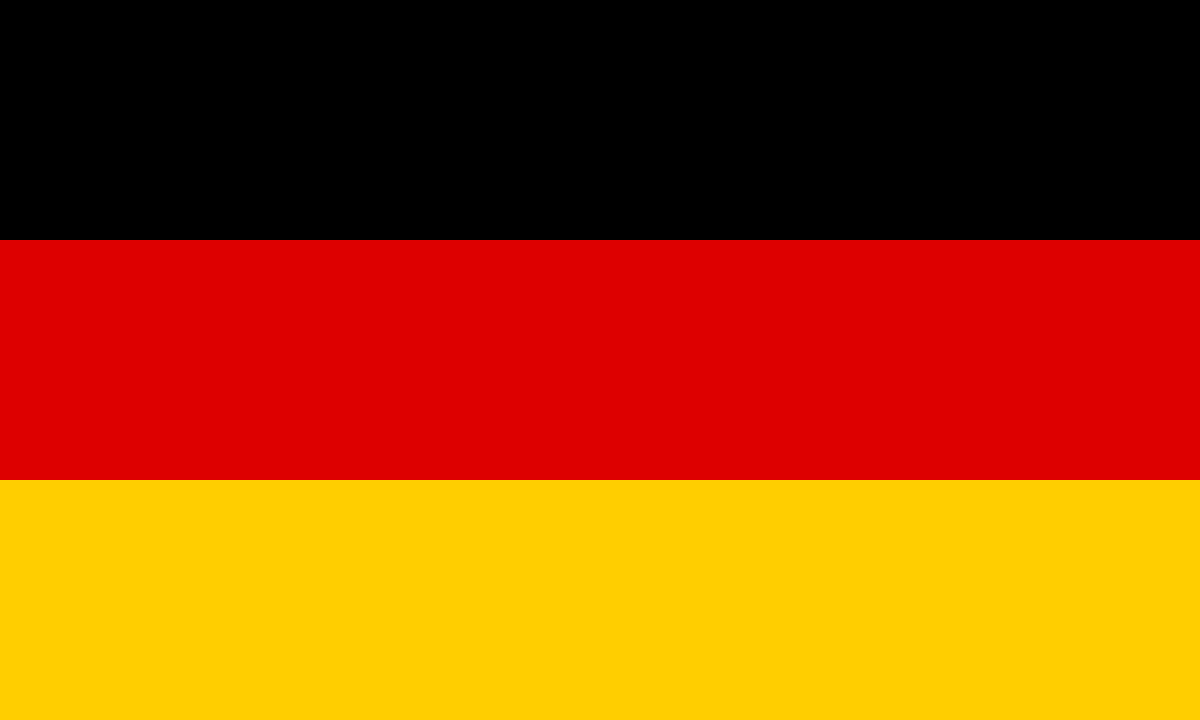 Heat and Flood Tolerance
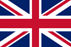 275
USD 8 Billion
USD 109 Million
Leading Nations under Financing Commitment
Total Nations, Entitles and Institutions committed to funding
Funding Focus under the Commitment
Leading Nations under Financing Commitment
Green Farming Investment Value at COP27
UK’s Investment Value at COP27
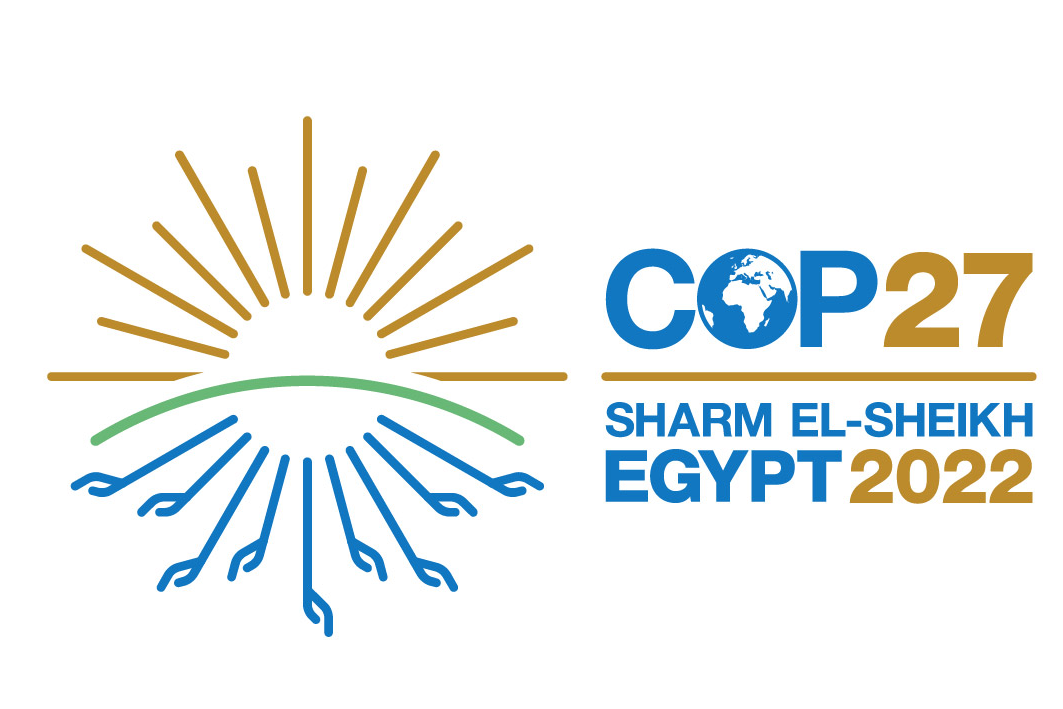 Key Commentary / Discussions on 11th Nov 2022
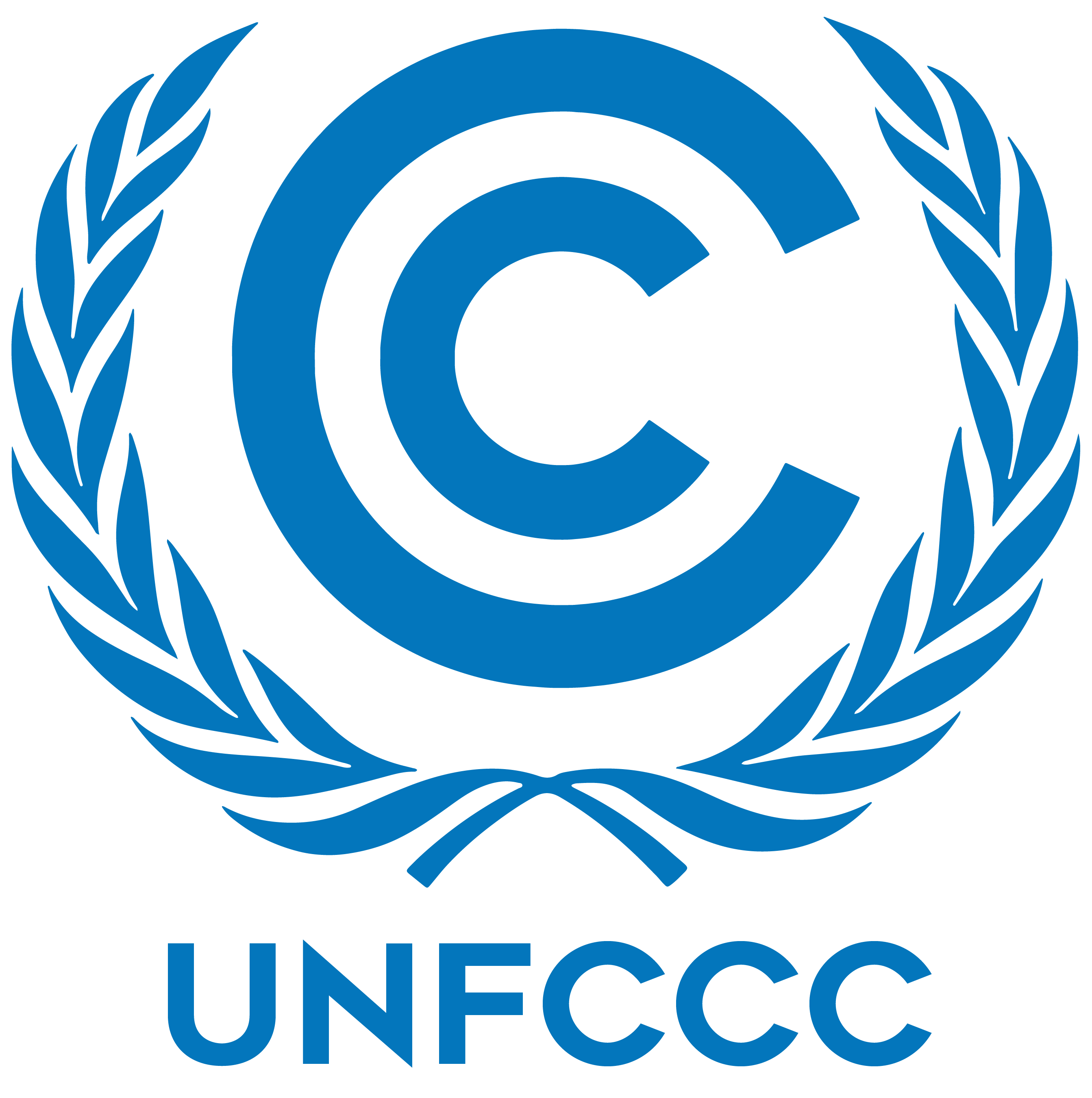 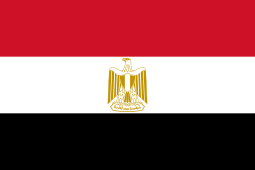 Breakthrough Agenda for Decarbonization and Actions Committed at COP27
Over half of the world's governments have outlined a 12-month action plan to help make clean technologies more affordable and available worldwide. The nations announced a package of 25 additional cooperative activities to be completed by COP28 in order to hasten the decarbonization process in the areas of power, transportation by road, steel, hydrogen, and agriculture. Three COP Presidency's historic support for COP26, COP27, and COP28 propels implementation from Glasgow to Sharm El Sheik and into the COP hosted by the United Arab Emirates and signals an intent to the corporate sector.
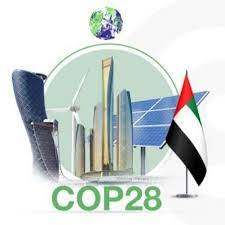 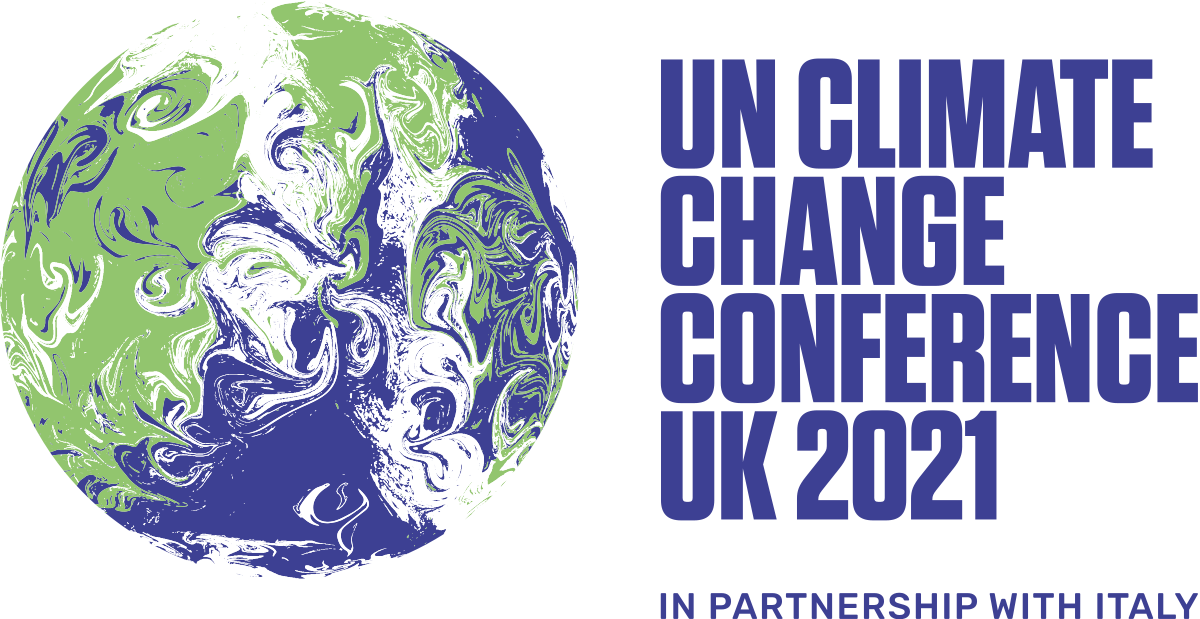 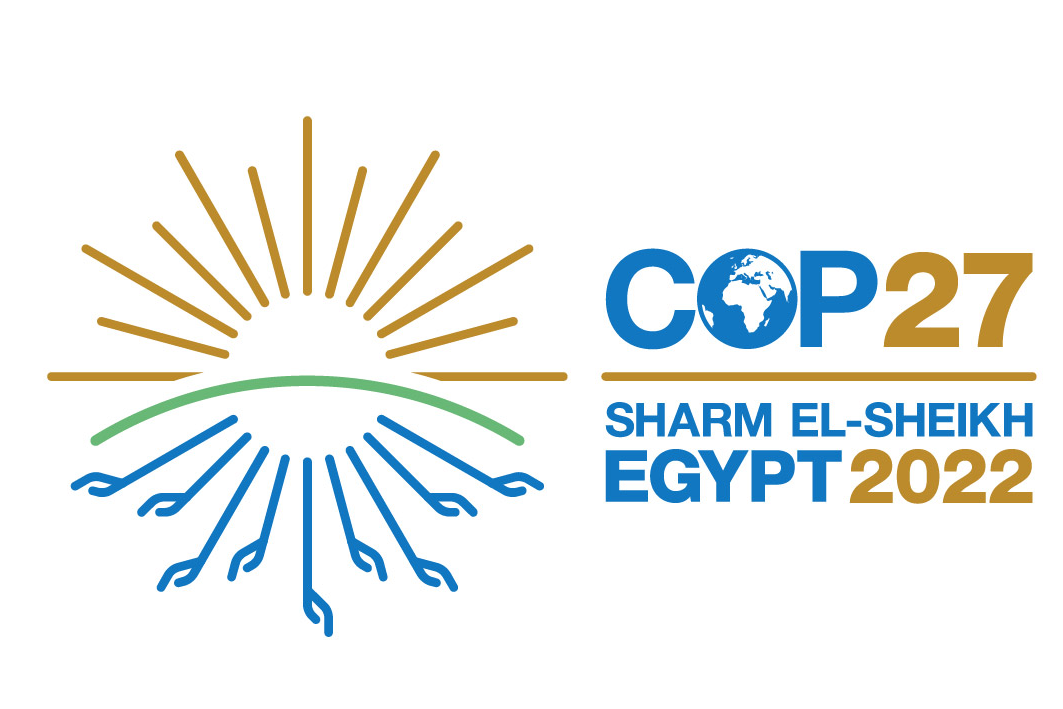 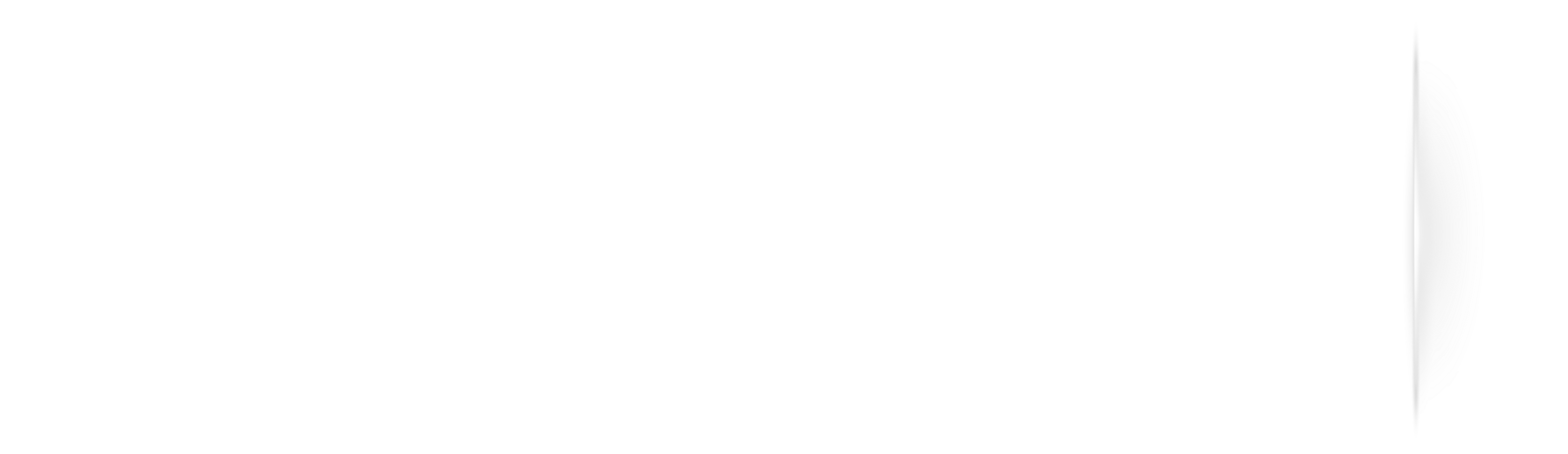 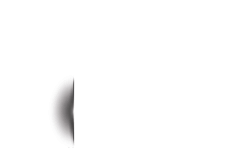 The Breakthrough Agenda is a ground-breaking international clean technology plan that aims to make clean technologies and sustainable solutions the most accessible, affordable, and alluring option in all regions by 2030. It does this by combining the tools of government with business and financial ingenuity through a coalition of leading public, private and public-private global initiatives.
The first set of government-led Breakthrough objectives, dubbed the "Glasgow Breakthroughs," were unveiled at COP26 and focused on five major industries that collectively account for more than 50% of global emissions. With the introduction of new Breakthroughs in new sectors, more nations are stepping up to take the initiative. Additionally, there are business-led commitments like the 2030 Breakthroughs that support the goals of the Breakthrough Agenda.
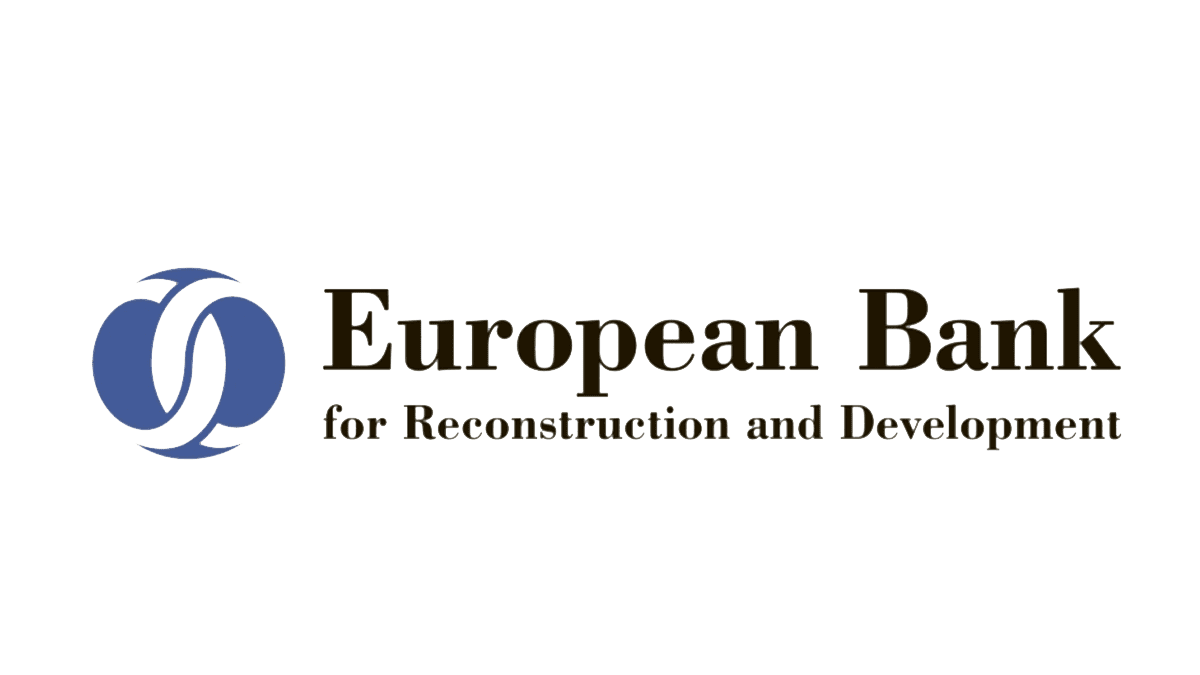 $410m Green Hydrogen investment in Egypt led by the EBRD
World bank aided $1.6bn Green Hydrogen Global Programme
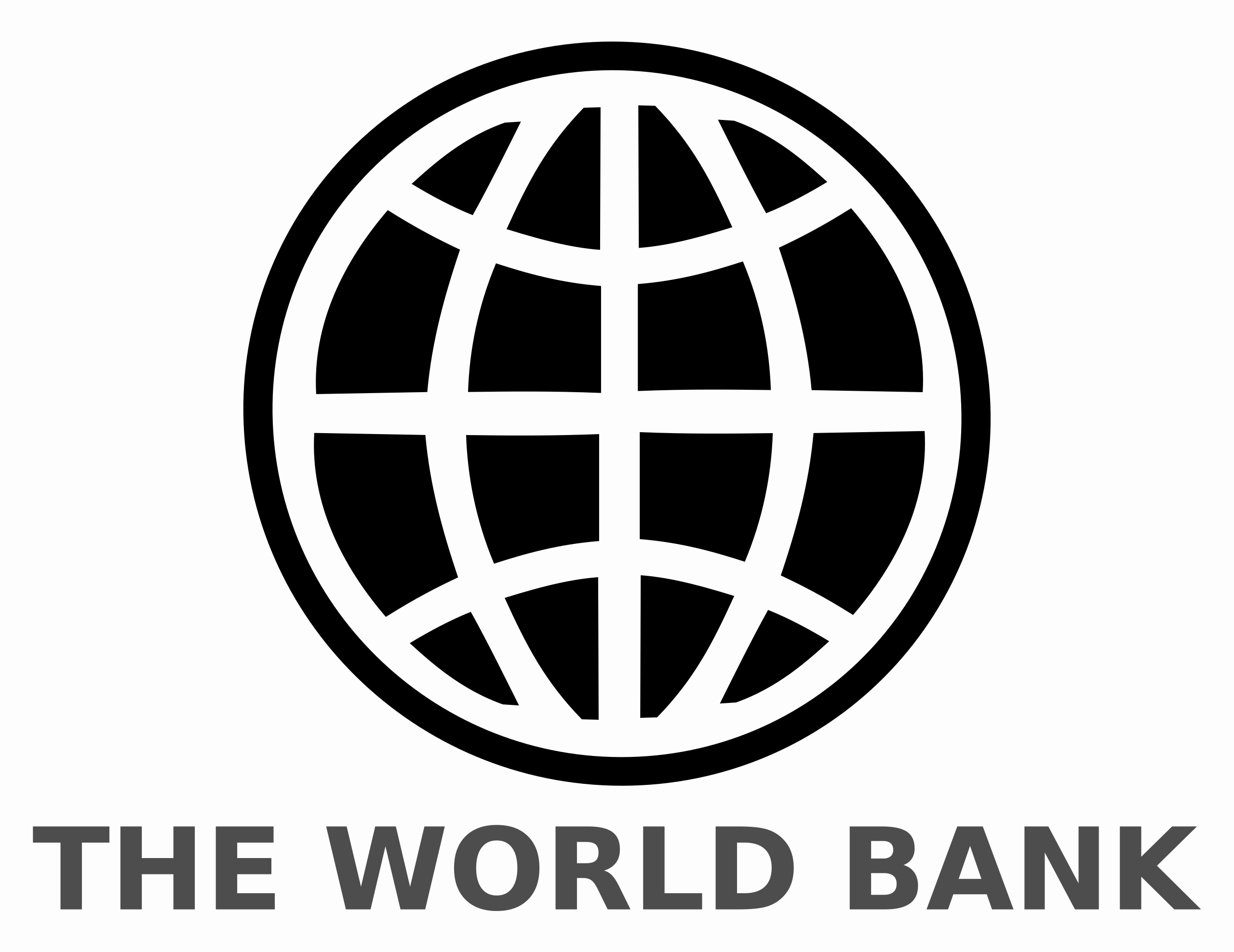 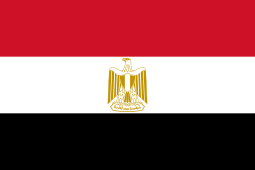 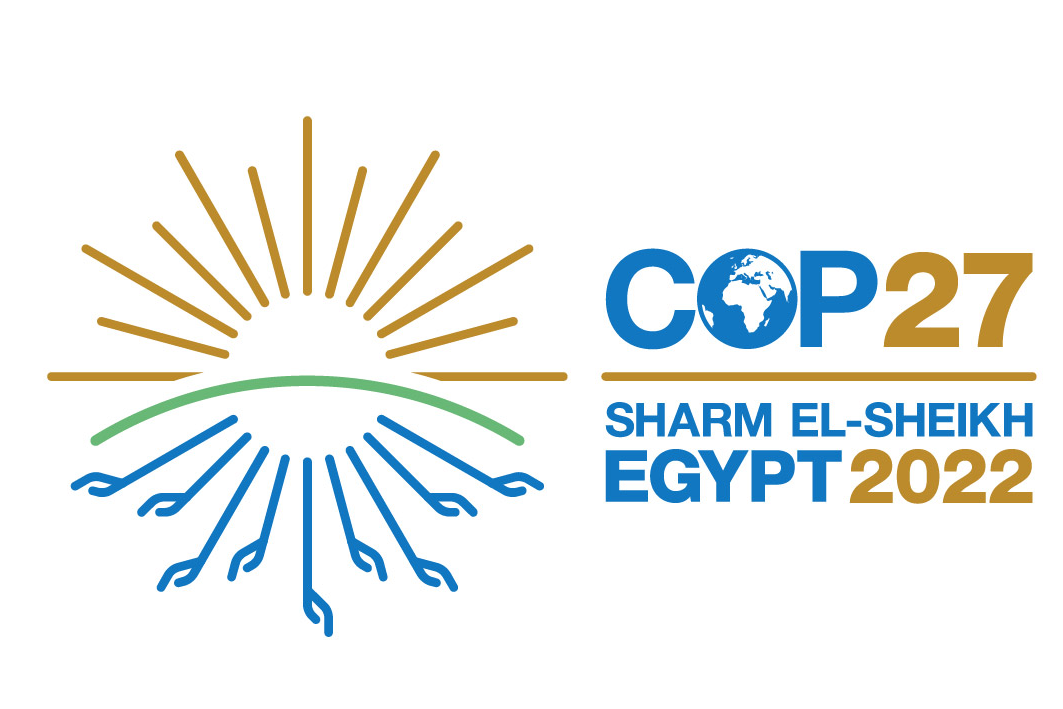 Key Commentary / Discussions on 11th Nov 2022
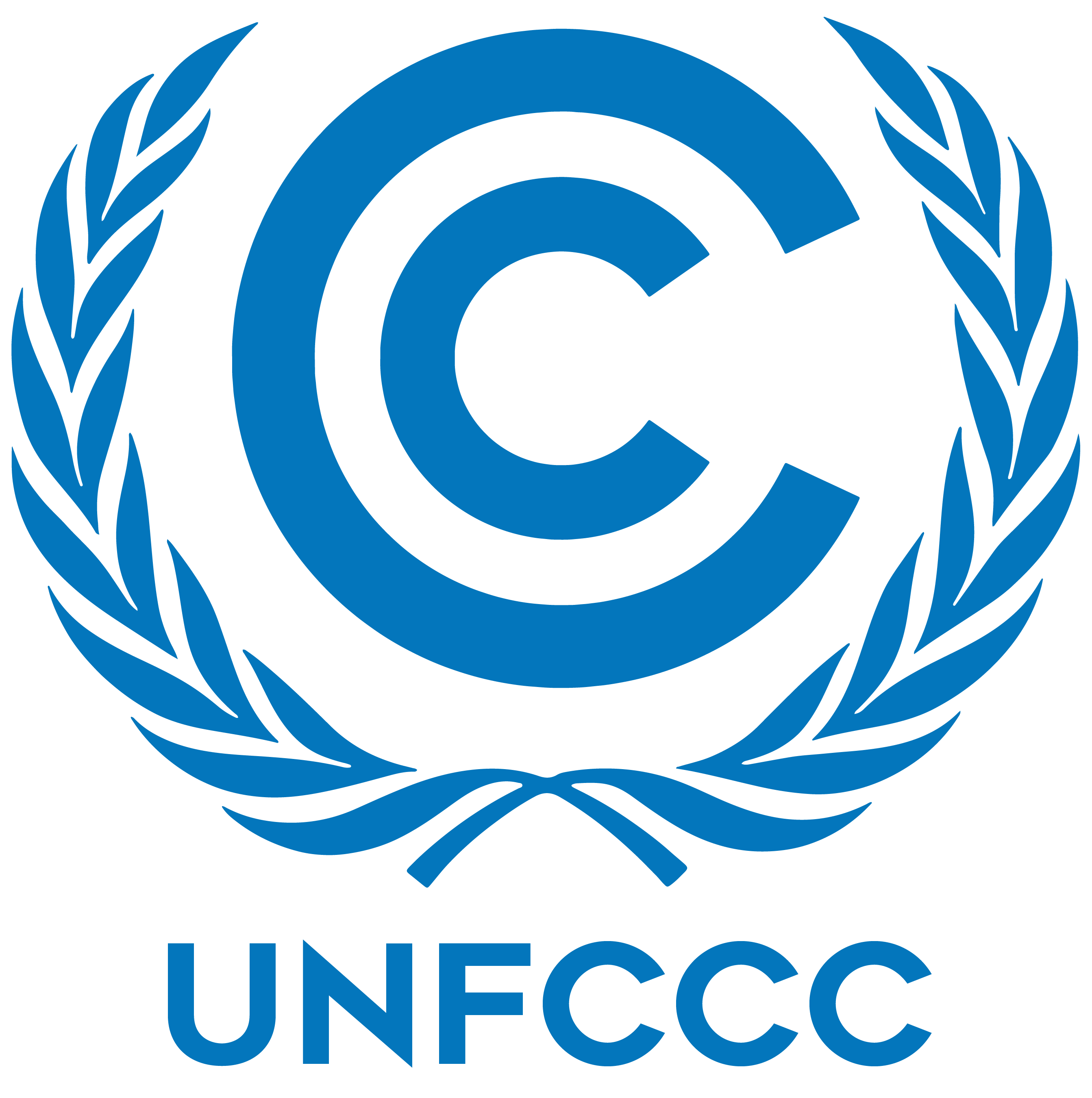 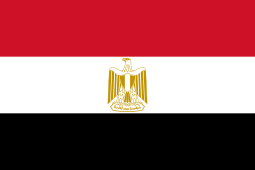 Key Alliance and Development Initiatives committed under Breakthrough Agenda at COP27 to achieve the actions
Buildings and Cement Breakthrough at COP27
UAE Commitment to Breakthrough at COP27
Agriculture Breakthrough at COP27
Cambodia became the latest nation to endorse the Breakthrough Agenda as a whole, bringing the total number of nations endorsing the agenda to 47. France and Morocco have signaled their intention to launch a new Buildings Breakthrough; Canada have signaled their intention to launch a new Cement Breakthrough in 2023.
The recent 100 GW Partnership to Accelerate Clean Energy (PACE) with the United States and the 10 GW wind power agreement signed with Egypt at COP27 are recent examples of this commitment by the UAE, founding members of AIM for Climate.
Australia, Cambodia, Germany, and Ireland are among the 13 nations that have signed on to the Agriculture Breakthrough initiative, which is being co-led by the UK and Egypt and aims to make climate-resilient, sustainable agriculture the most popular choice by 2030. Following are the leading signatories :
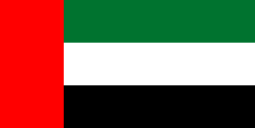 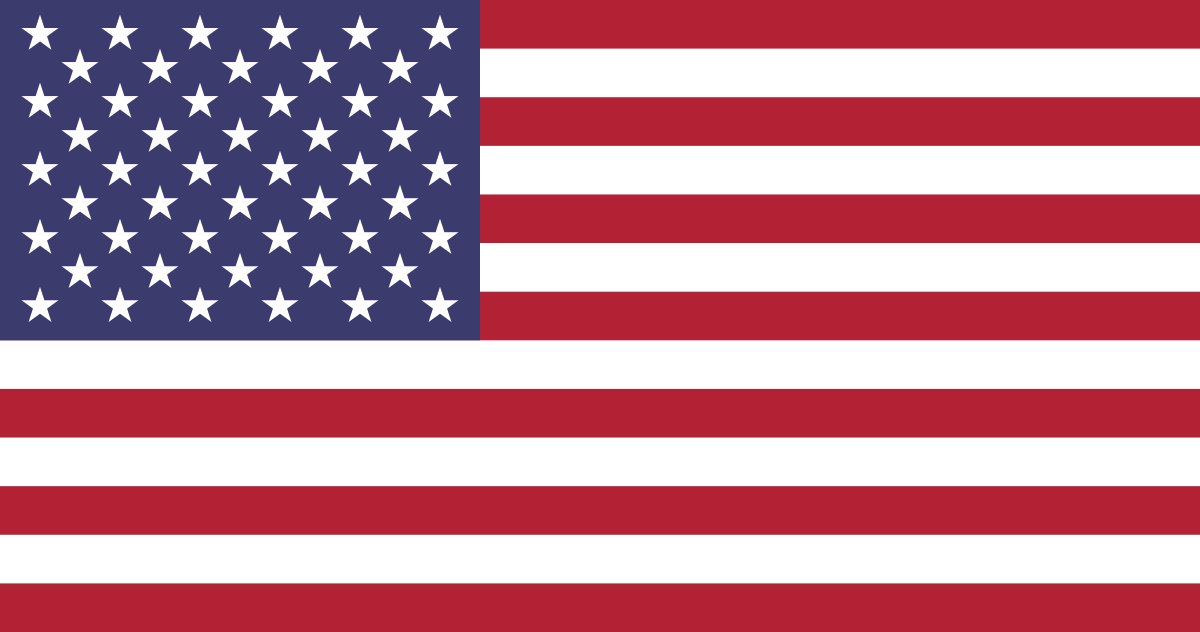 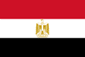 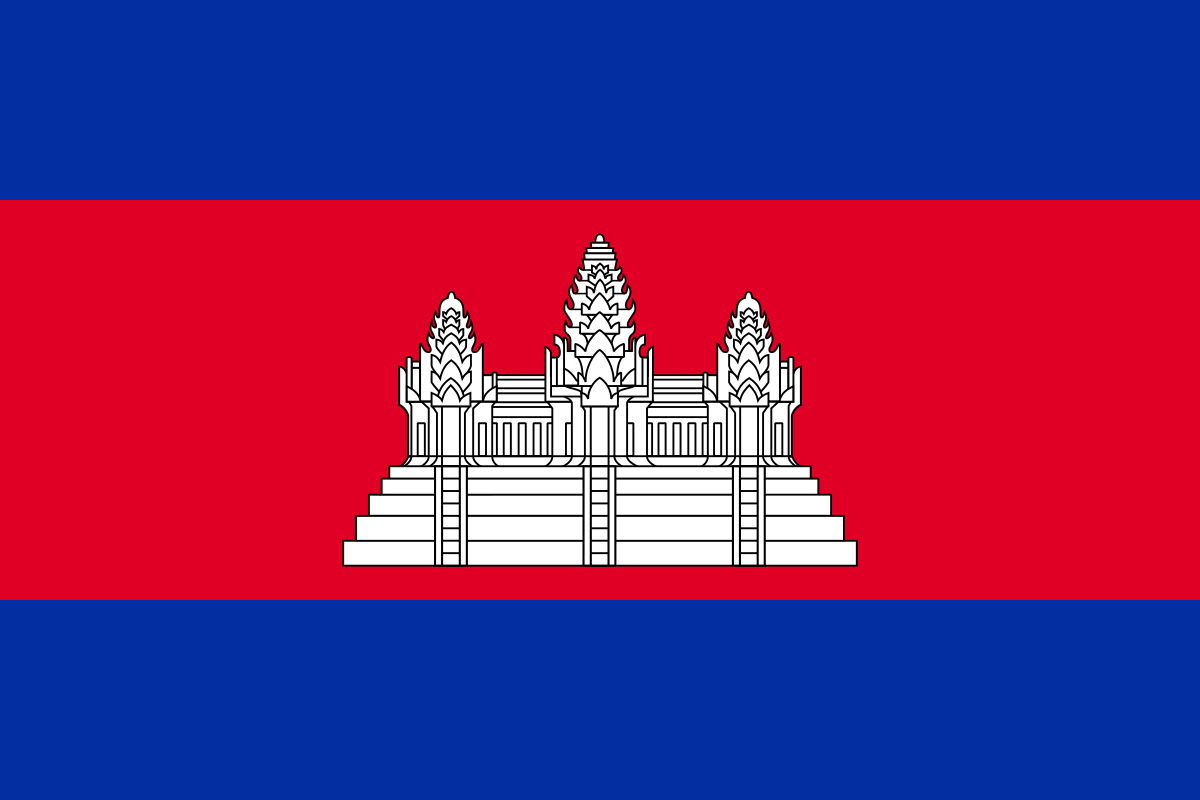 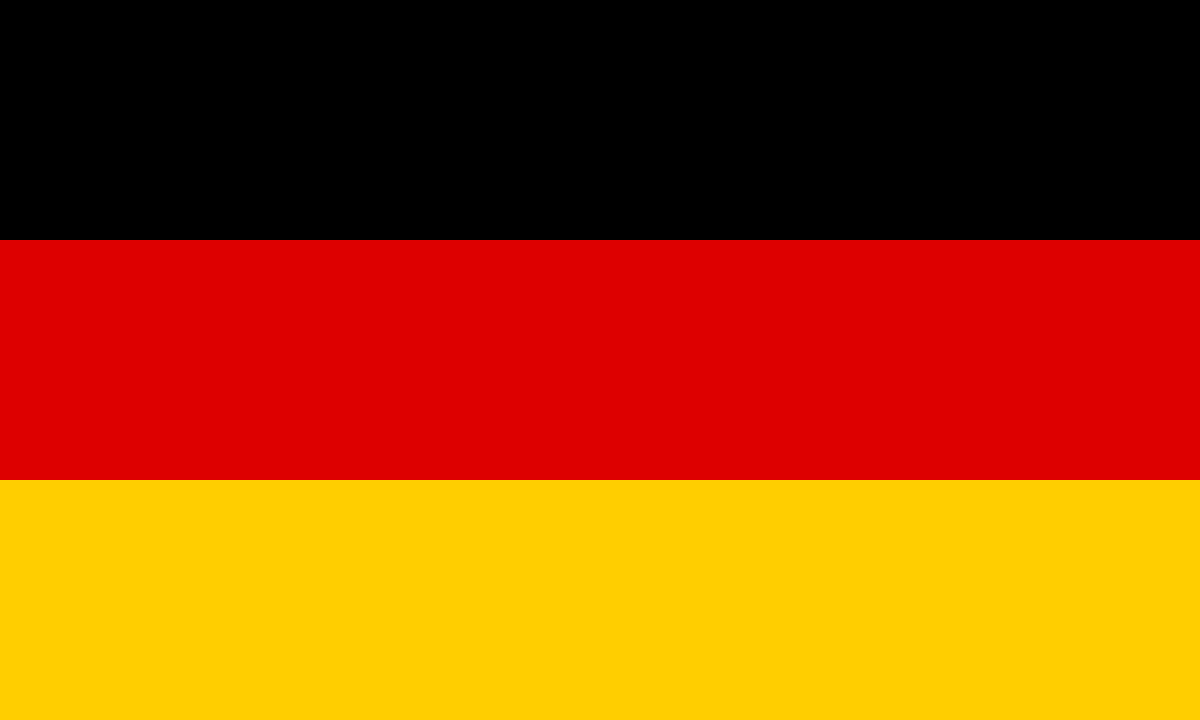 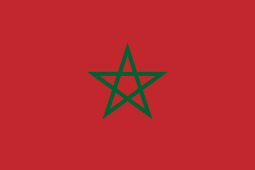 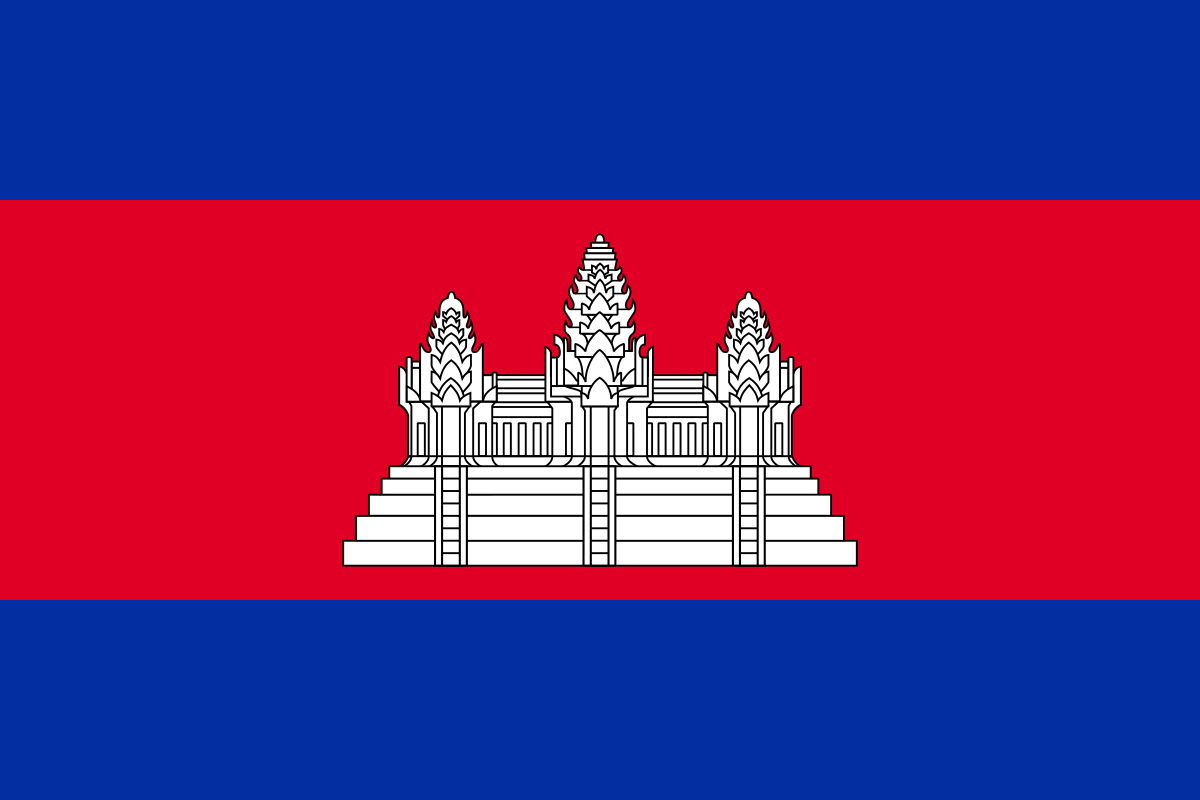 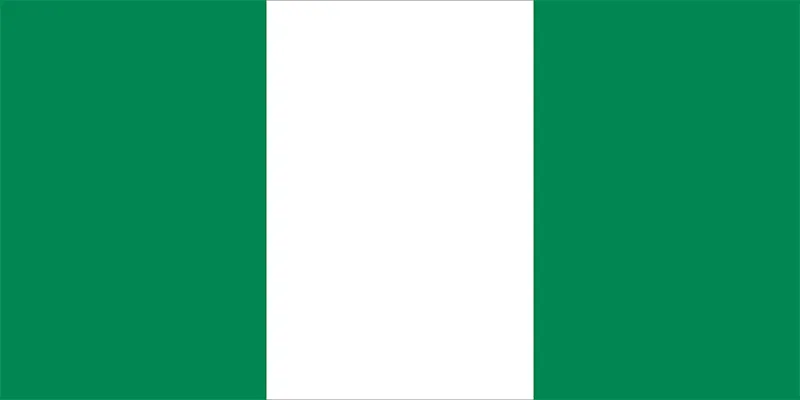 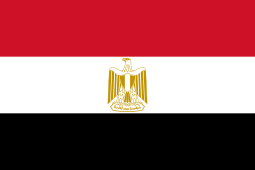 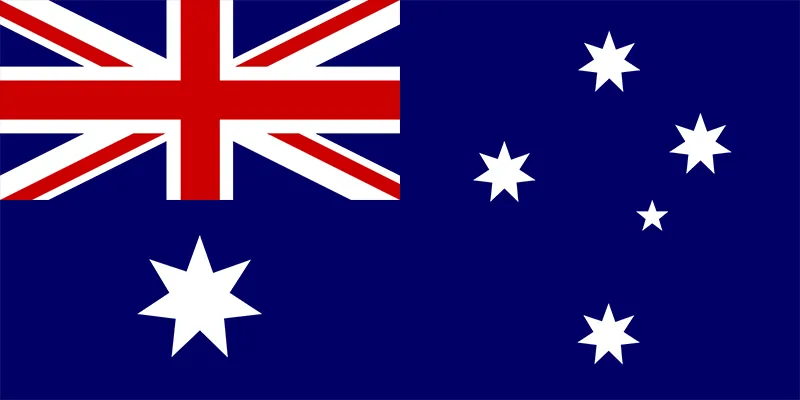 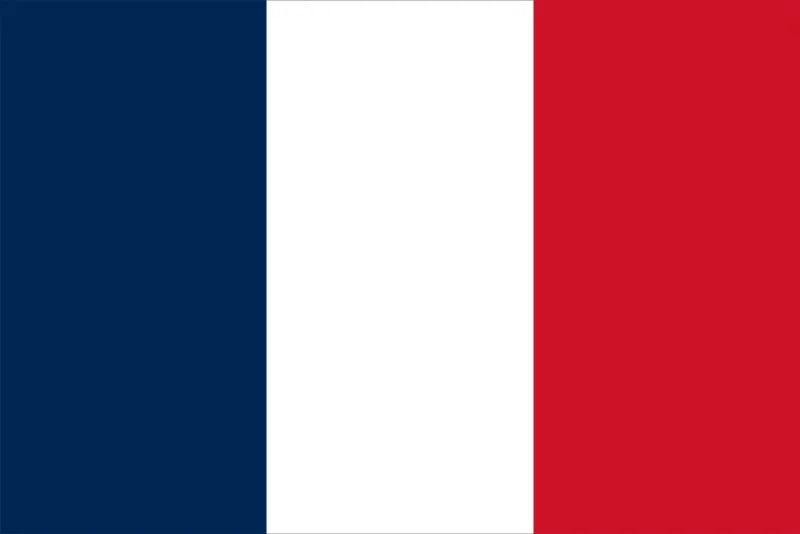 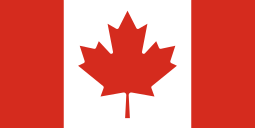 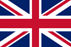 In this crucial decade, the Breakthrough Agenda is driving decarbonization efforts in the world's most significant economic sectors. Through the First Movers Coalition, the public and private sectors may work together to scale important innovations and open new markets. Numerous advancements in business and government-led initiatives, together with major announcements made throughout COP27, are assisting and accelerating these priority activities.
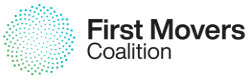 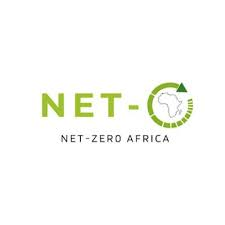 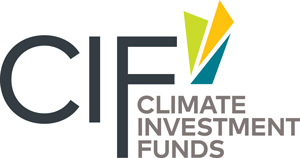 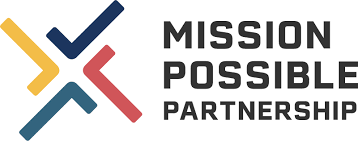 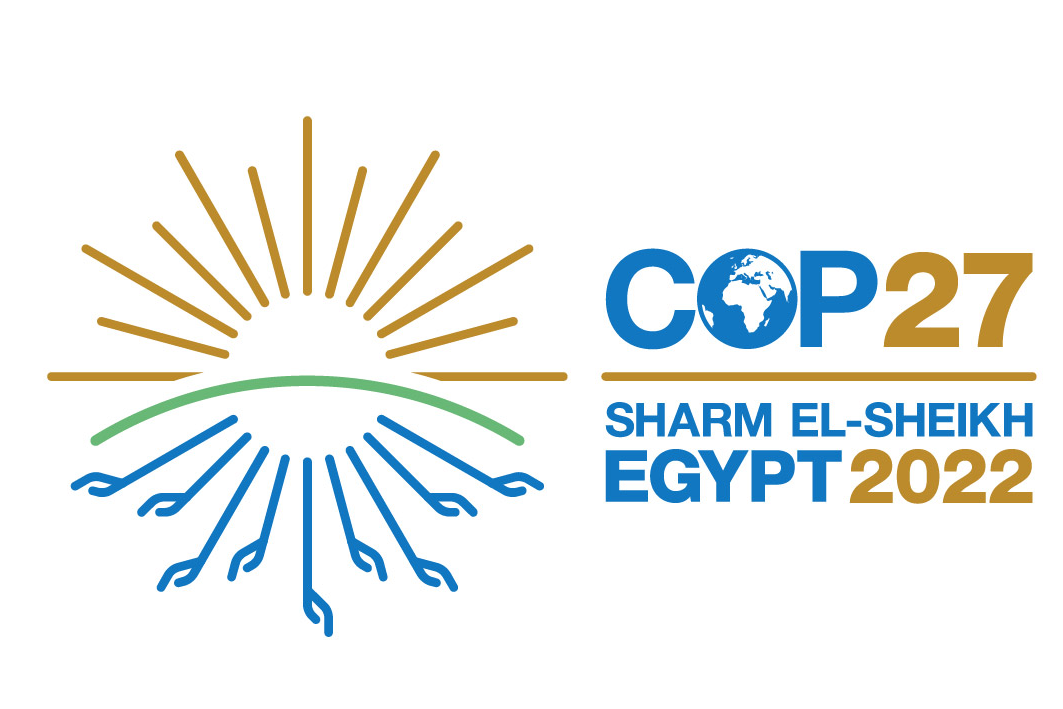 Key Commentary / Discussions on 11th Nov 2022
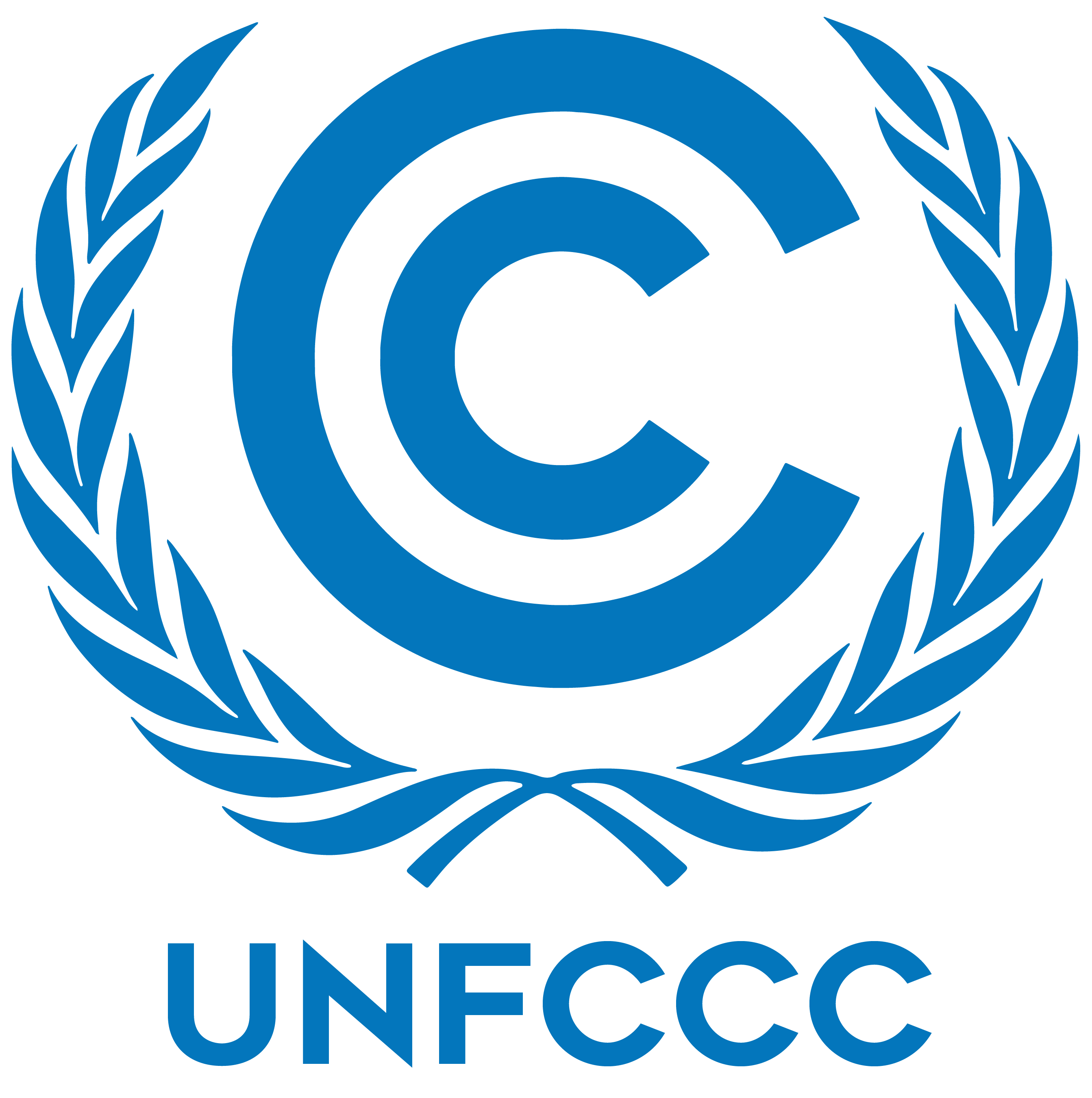 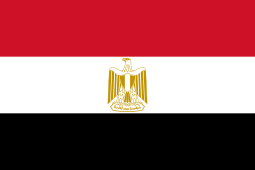 United Nations Technological Monitoring
“The Methane Alert and Response System is a big step in helping governments and companies deliver on this important, short-term climate goal”
Inger Andersen 
Executive Director of the UN Environment Program
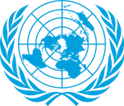 As part of a new initiative to persuade businesses and governments to reduce their emissions of the potent greenhouse gas, the United Nations' (U.N.) environmental watchdog will establish a public database of methane leaks discovered by space satellites. The Methane Alert and Response System will be based on a commitment made by 119 nations since last year to reduce methane emissions by 30% over the next ten years. The system will communicate information about leaks to those responsible in the hope that they will discover the source of the leak and fix it.

Before progressively extending to include other industries including coal, garbage, cattle, and rice, the system will initially concentrate on international oil and gas activities, which are among the major emitters of methane. The project will get funding from the governments of the United States and the European Union as well as charity groups like the Global Methane Hub and Jeff Bezos' Bezos Earth Fund.
Disclosure Practices Stringency Commitment
The US Administration proposed the Federal Supplier Climate Risks and Resilience Rule at COP27 as an agenda towards climate transition foundation, wherein the largest suppliers, including Federal contractors receiving more than $50 million in annual contracts will have to publicly disclose their Scope 1, Scope 2, and relevant categories of Scope 3 emissions. 
This disclosure also needs to include their financial exposure to climate-related risks and establish science-based emissions reduction targets. 
Public reporting of Scope 1 and Scope 2 emissions would be necessary for federal contractors with yearly contracts worth more than $7.5 million but less than $50 million.
A sizable and cross-party majority of the JURI committee of the European Parliament has endorsed its stance on the EU Corporate Sustainability Reporting Directive (CSRD). After this vote, the CSRD proposal will proceed to the legislative process' final phase and begin trialogue negotiations with the EU Commission, European Parliament, and Council at COP27

One of the key tools for ensuring the successful implementation of the EU Green Deal and Sustainable Finance agenda—the road map that needs to be sped up to transition away from the production and import of fossil energy resources—is the CSRD and the related EU standards.
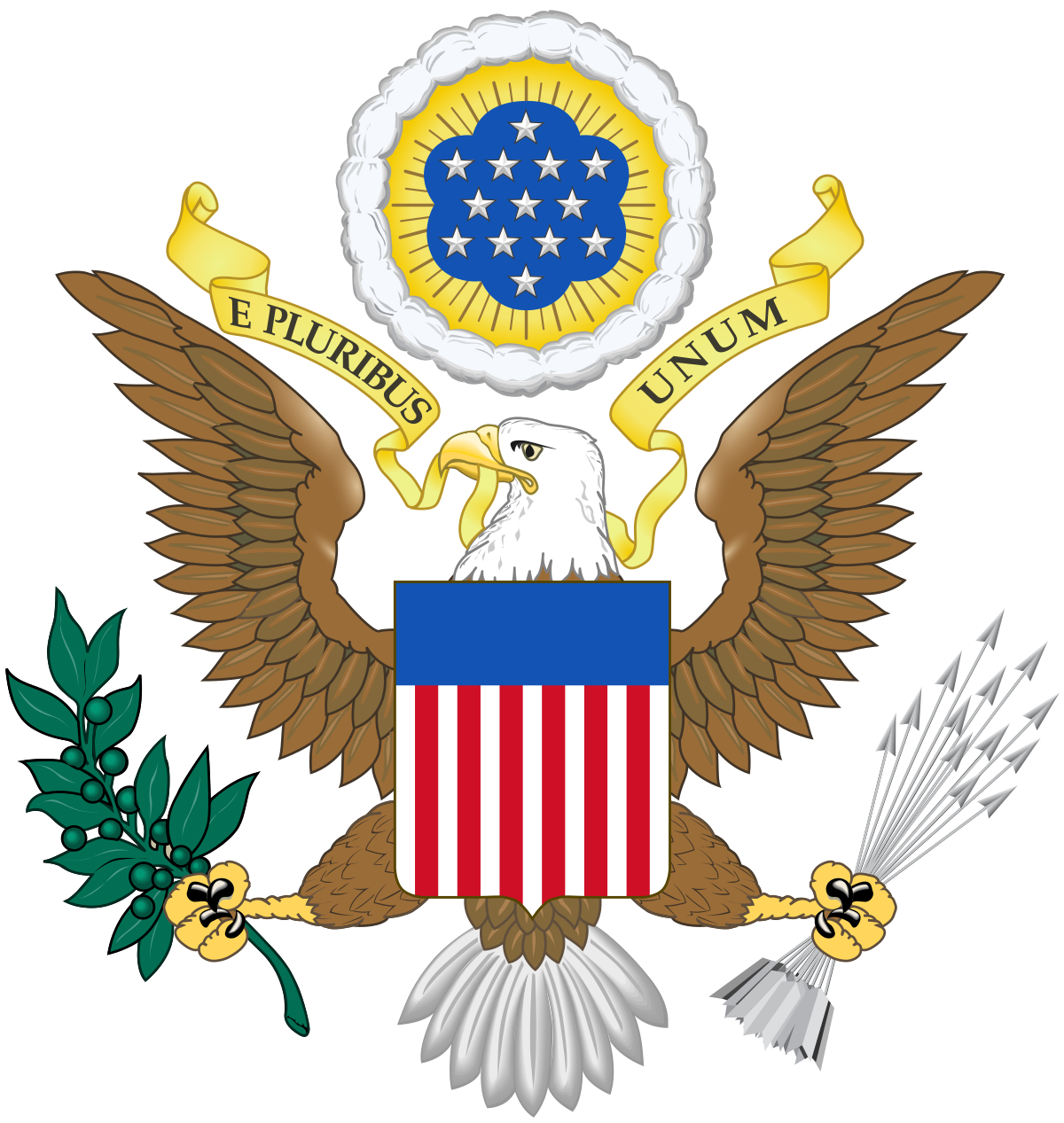 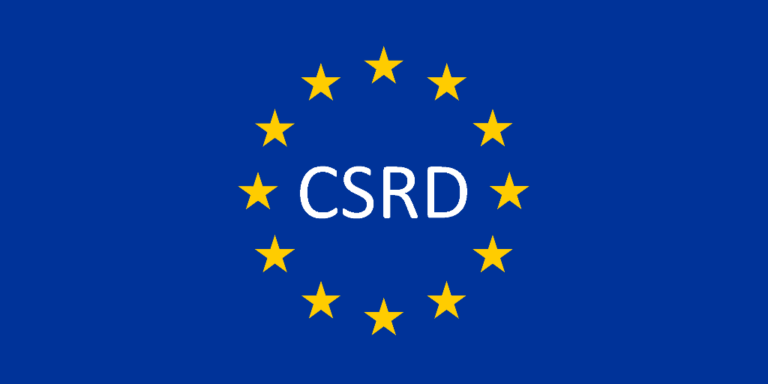 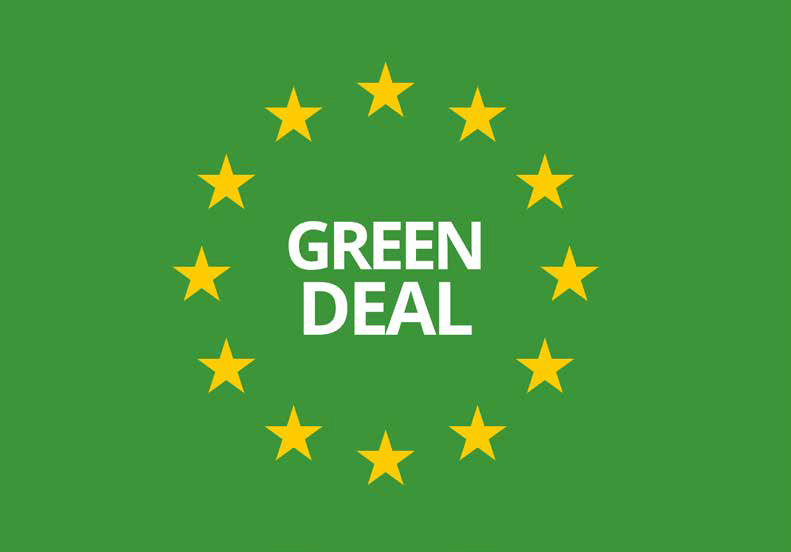 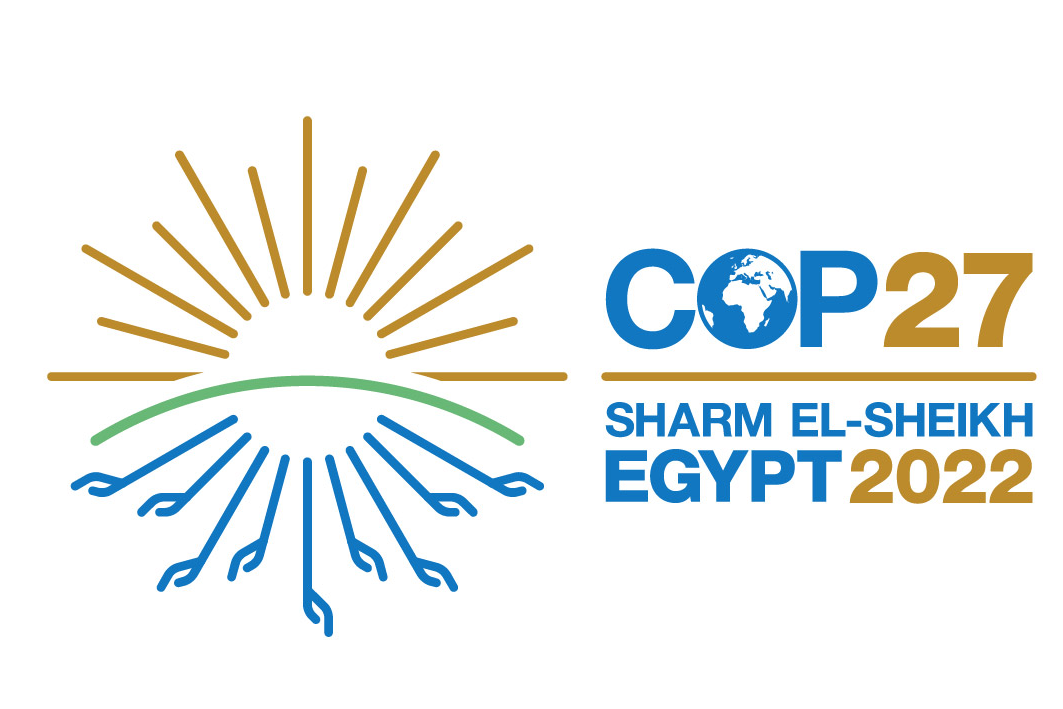 Key Commentary / Discussions from 12th - 14th Nov 2022
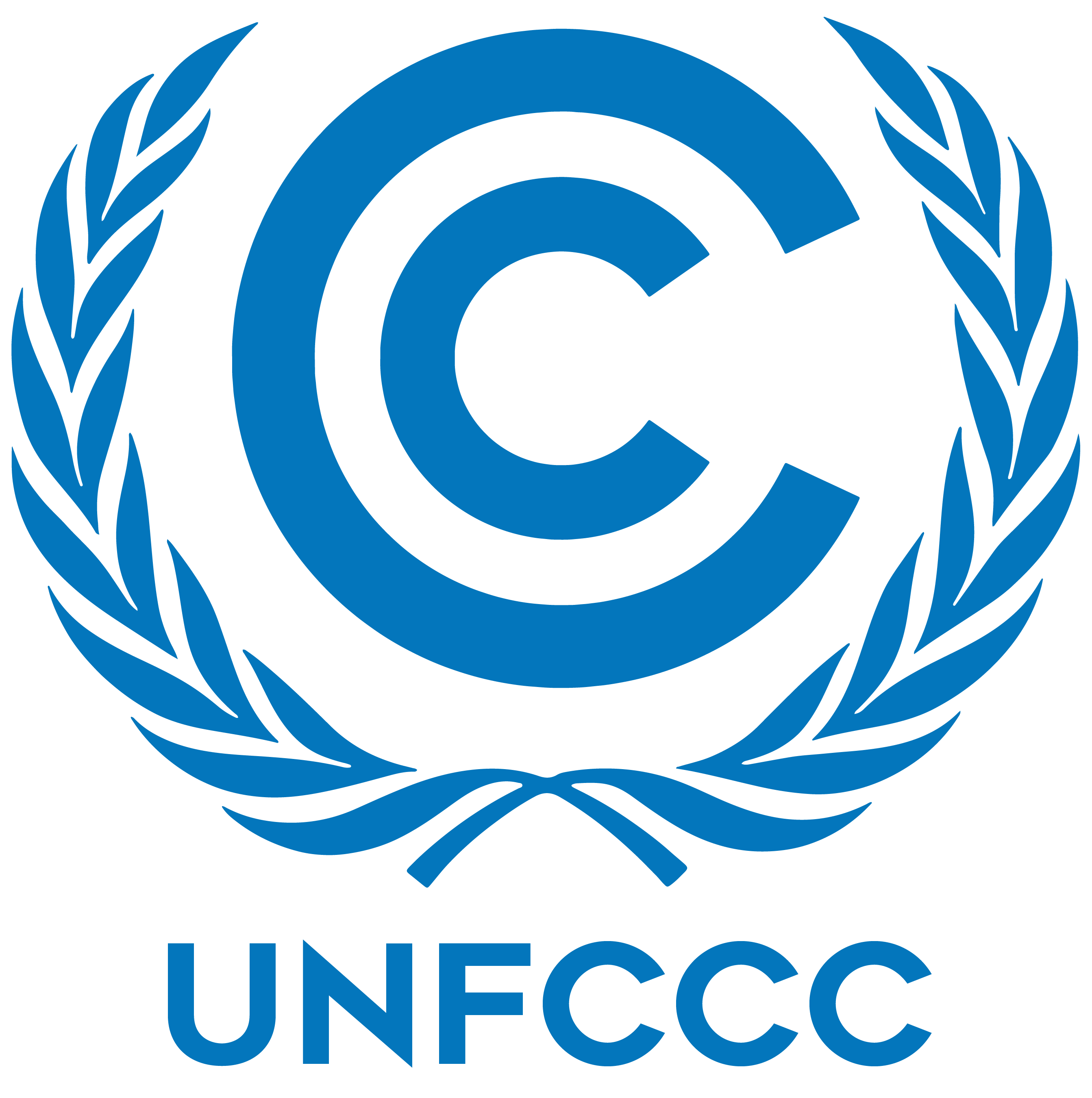 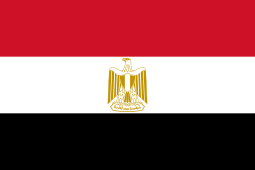 Sustainable Food and Climate Adaptation Focus
Climate Commitment Display by Govt of India
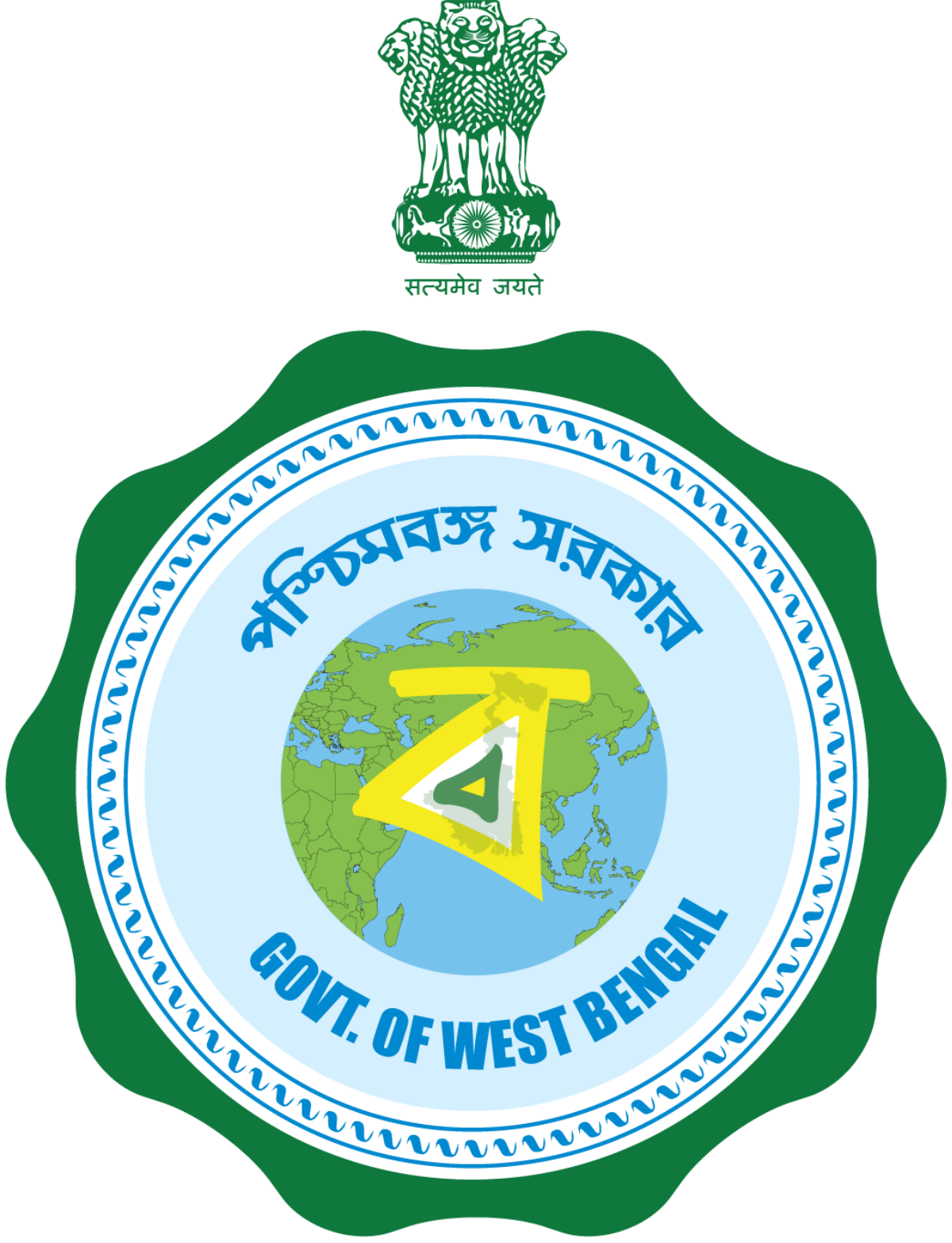 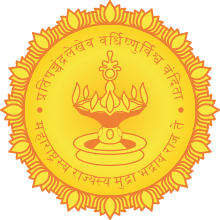 Indian Oil Corporation Limited
Launch of the FAST Initiative
Administration of Maharashtra
Administration of Kolkata
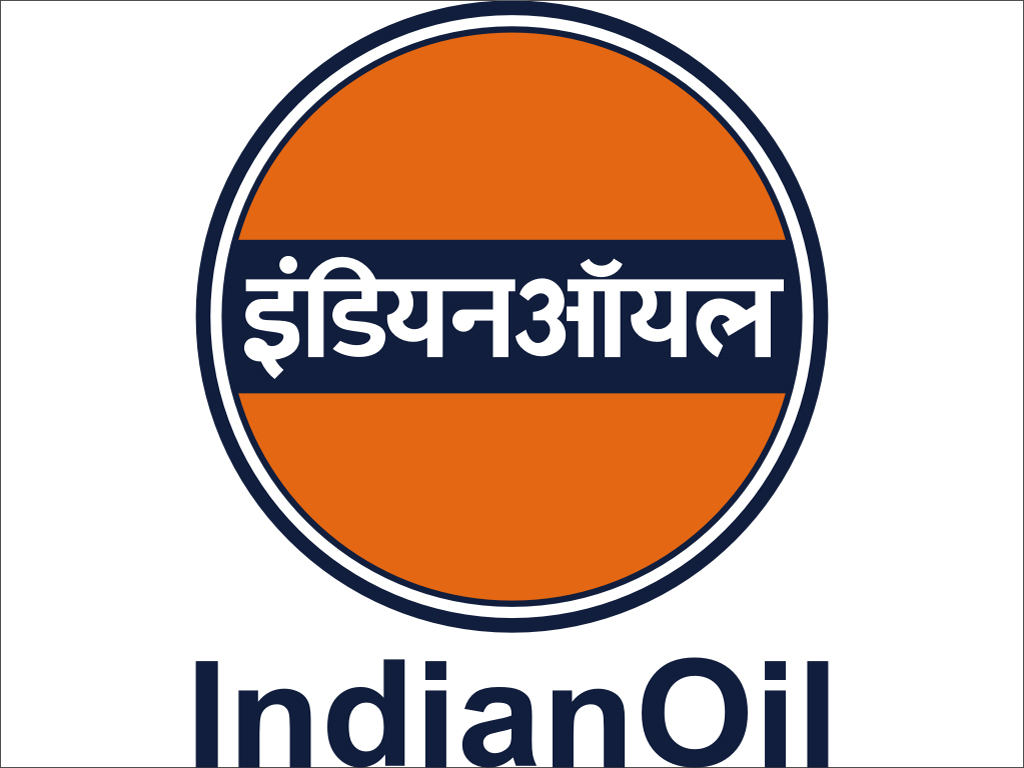 The UN FAO and the COP27 Presidency inaugurated the Food and Agriculture for Sustainable Transformation (FAST) initiative to boost financial support for the food and agricultural sectors to improve access to financing, supplying knowledge and capacity, and promoting preferential policies and conversation that adhere to NDC, NAP, or Long-term Low Emissions and Development Strategies
The Government of Maharashtra presented its Majhi Vasundhara Project aiming towards achieving Net Zero emissions to inform people about the effects of climate change and environmental problems and to inspire them to actively work to improve the environment which will assess potential investment opportunities over the coming months in order to drive its economy toward net zero.
Indian Oil Corporation Limited discussed its activities on biofuels, sustainable solar-based cooking, carbon-efficient refining technology, and energy transition. The business also talked about India's efforts to expand its portfolio of biofuels, compressed biogas (biomethane), biodiesel, and sustainable aviation fuel alongside outlining its objectives and strategies for achieving net-zero by 2046.
Kolkata had presented its climate support report as part of its advancement towards city's efforts to combat climate change, vulnerability, mitigation and adaptation measures to become amongst the few cities within the Climate Action Network South Asia. The meeting was attended by representatives from several South Asian cities.
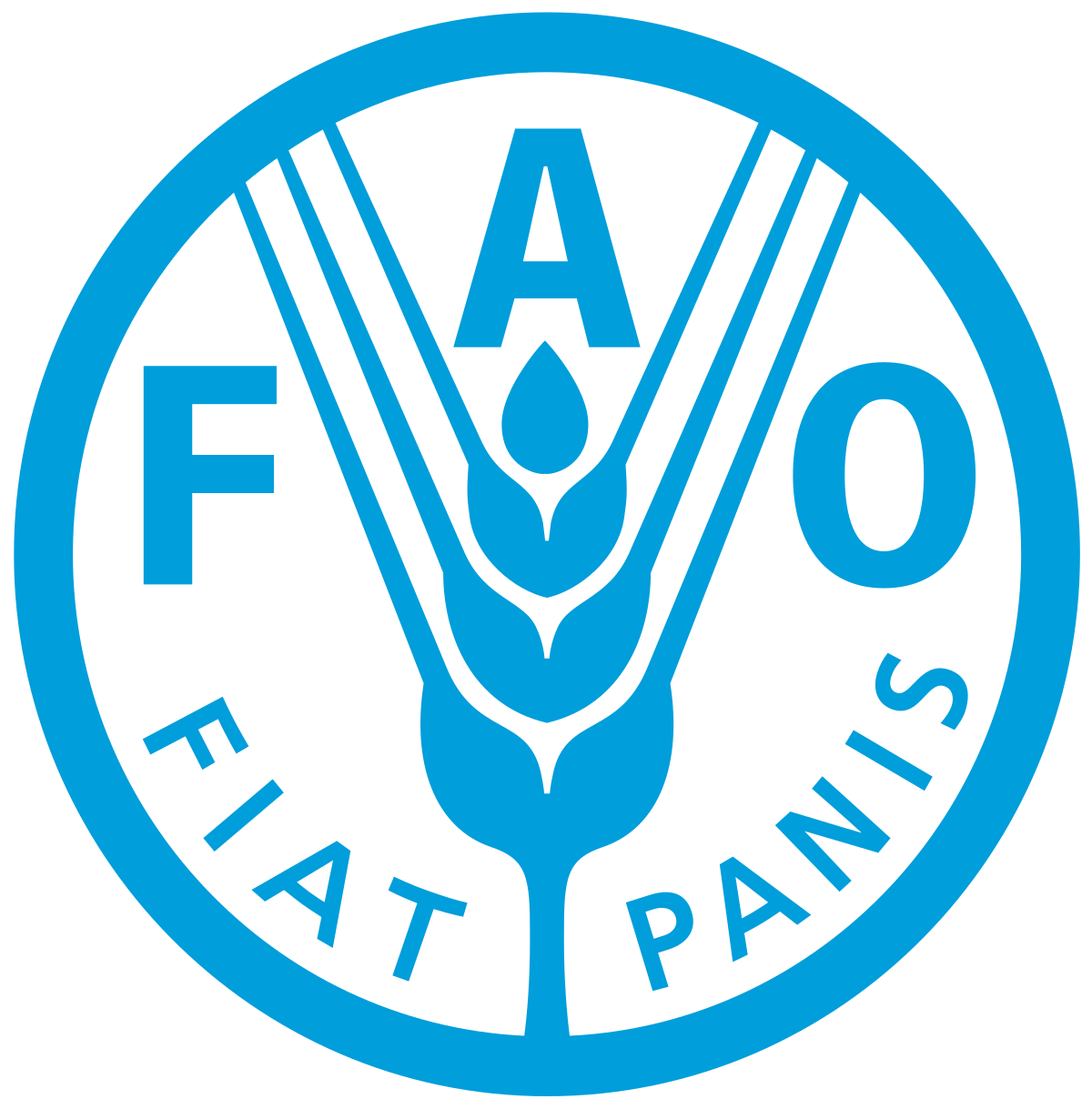 Long Term Emission and Development Strategies (LT-LEDS) : 2022
African Climate Adaptation Finance
USA and Egypt jointly launched a significant adaptation aid package worth over USD 150 million. In order to close the adaptation gap and boost the resilience of 4 billion people, this agenda includes 30 global adaptation outcome targets by 2030. These targets will be achieved through speeding transformation across five impact systems.
India now joins the elite group of less than 60 nations that have provided the UNFCCC with their long-term plans. The Ministry of Environment, Forest and Climate Change had comprehensive consultations with all relevant Ministries and Departments, State Governments, academic institutions, and civil society organizations before developing the strategy. Seven crucial shifts to low-carbon development paths form the foundation of India's LT-LEDS.
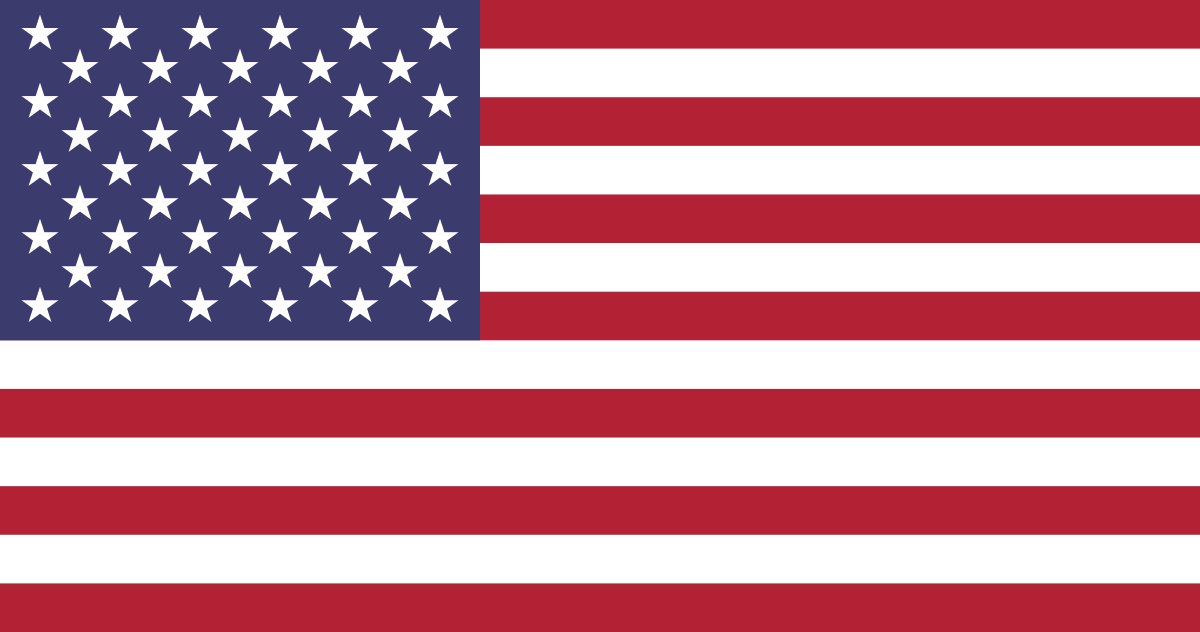 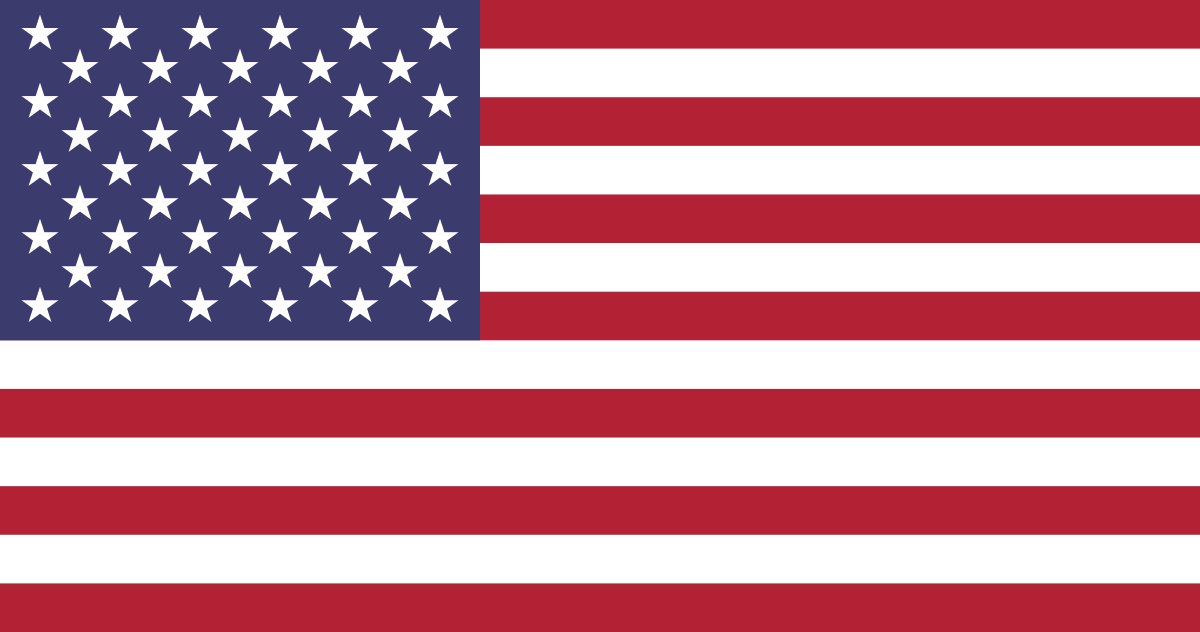 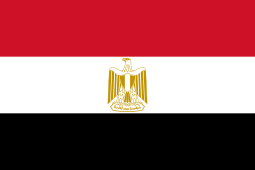 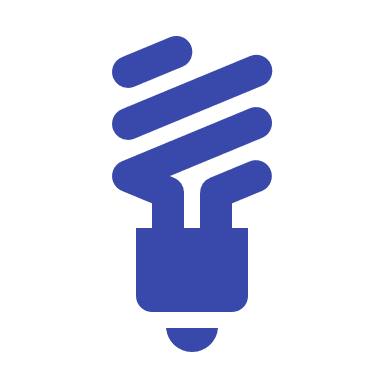 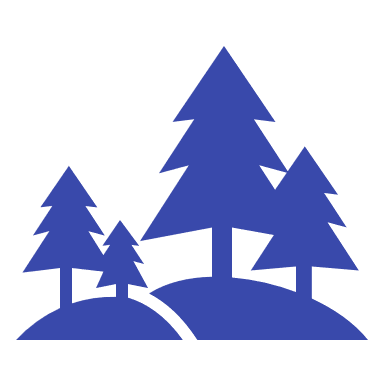 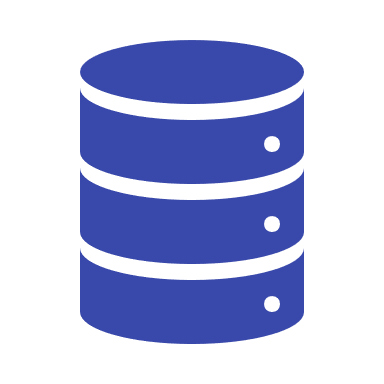 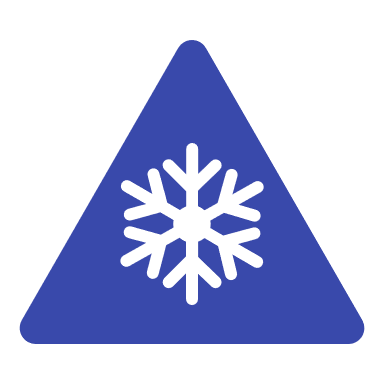 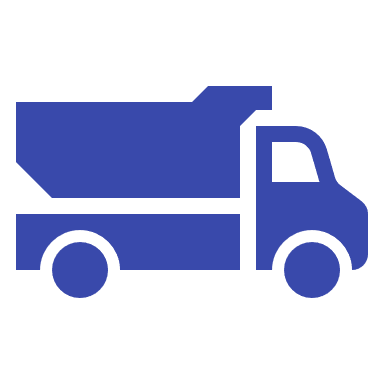 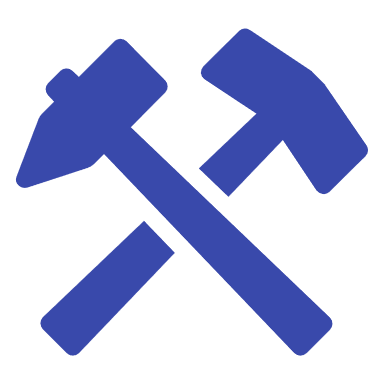 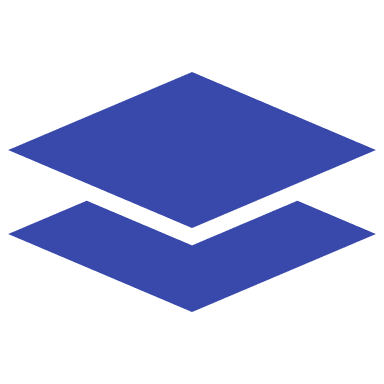 US DOA Climate Smart Practice Funding
USD 300 million has been announced by USDOA for climate-smart agriculture initiatives, increasing the total commitment to $3.1 billion towards 65 additional initiatives which will concentrate on small and underserved farmers and techniques for measuring, documenting, and verifying the advantages of climate-smart projects.
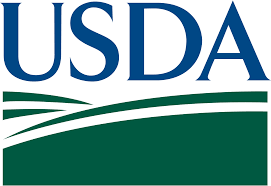 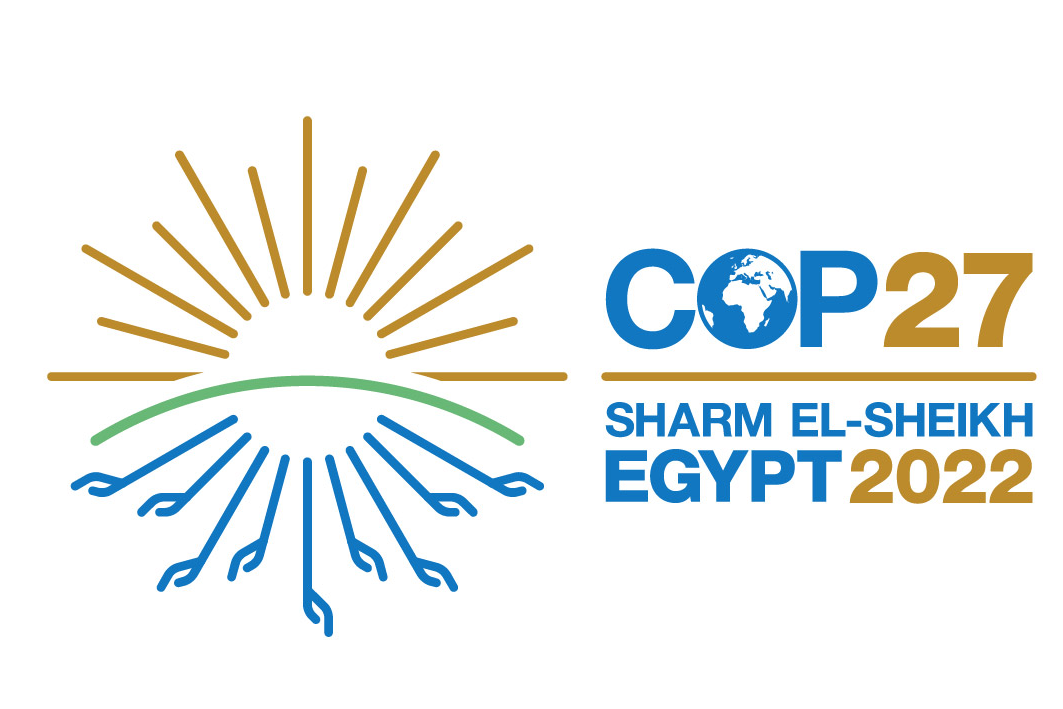 Key Commentary / Discussions from 14th - 15th Nov 2022
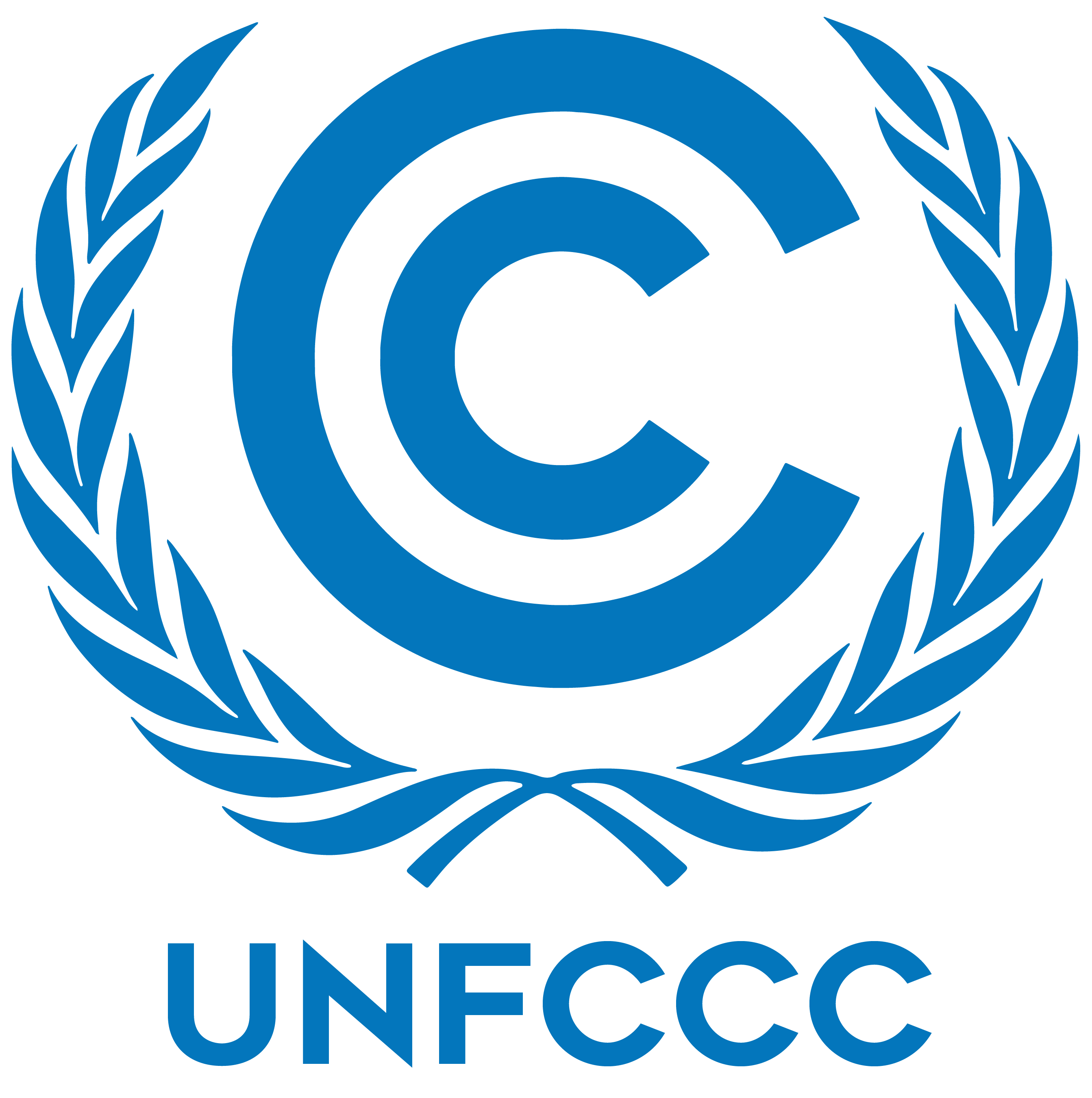 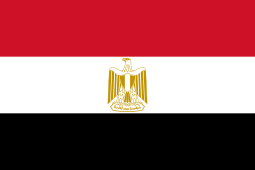 AWCAP Initiative and US AID GEEA
Egypt launched the African Women's Climate Adaptive Priorities (AWCAP) initiative. This Programme was inspired by the crucial realization that women and children make up 80% of individuals in need of aid after a disaster, while poor women in rural regions have a 14-fold higher mortality rate.

Beyond its $14 million COP26 contribution, USAID committed $21.8 million from the Gender Equity and Equality Action (GEEA) Fund dedicated to gender-responsive climate action. This initiatives address gender-based violence linked to the climate, assistance to national governments to increase gender equality in their national climate commitments, and initiatives to advance women's access to green jobs and gender-sensitive climate information services.
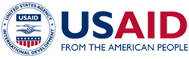 Rainforest Protection Pact
AJAETI
The Africa Just and Affordable Energy Transition Initiative was launched focusing on three main goals are to provide access to clean cooking fuels and technology, boost the share of renewable electricity generation by 25%, and provide technical and policy support to enable affordable energy for at least 300 million people in Africa by 2027. This would present Africa with a unique chance to advance its Agenda 2063.
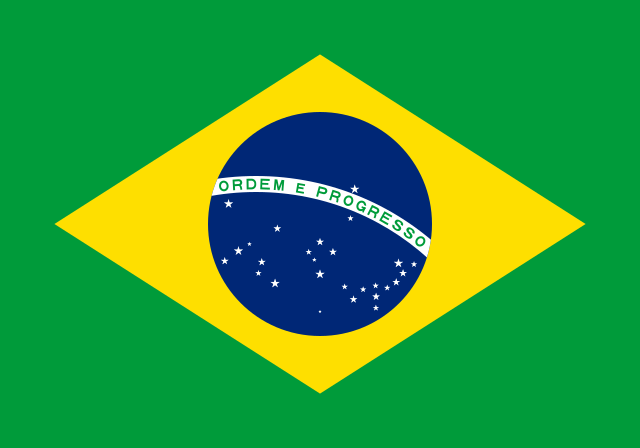 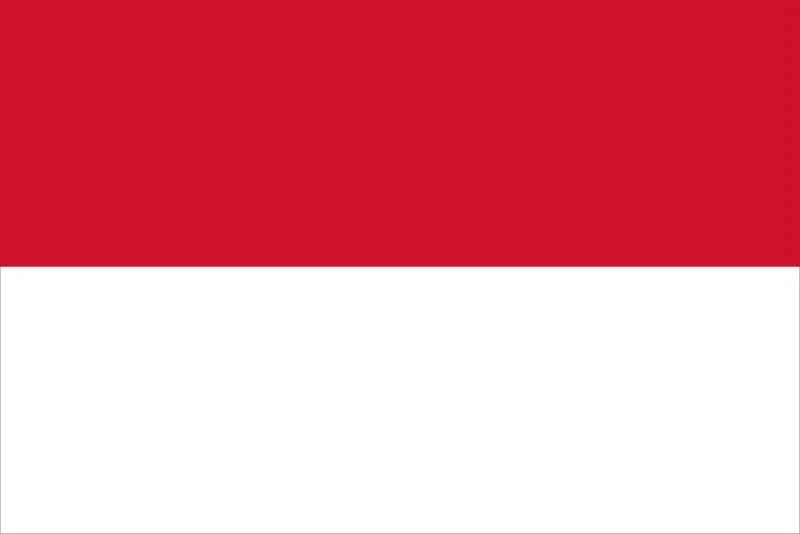 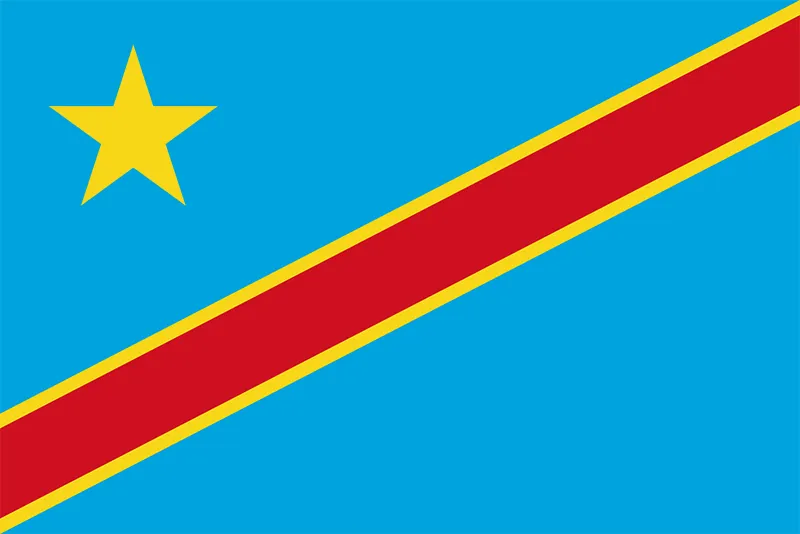 Brazil, Indonesia, and the Democratic Republic of the Congo, the three nations that account for more than 50% of the world's tropical rainforests, have agreed to cooperate to create a funding mechanism that could aid in protecting the forests.

These play an important role in regulating the planet's climate and are home to a variety of animals, plants, birds, and insects. As a result, it would be easier to work together on sustainable management and conservation, the restoration of important ecosystems, and the development of economies that would guarantee the wellbeing of both people and forests.
UN Joint Work Programme
In order to support climate technology solutions in developing nations, the UNEP and the UNFCCC introduced a new five-year work Programme at COP27. This joint work programme was launched by the UNFCCC's Technology Executive Committee and the Climate Technology Centre and Network, the two organizations that make up the Technology Mechanism, to hasten the adoption of the transformative climate technologies that are urgently needed to combat climate change.
In order to support towards continual implementation of the Joint work programme, multiple nations across the global have committed financial support to the programme. Following are the financial aids committed :
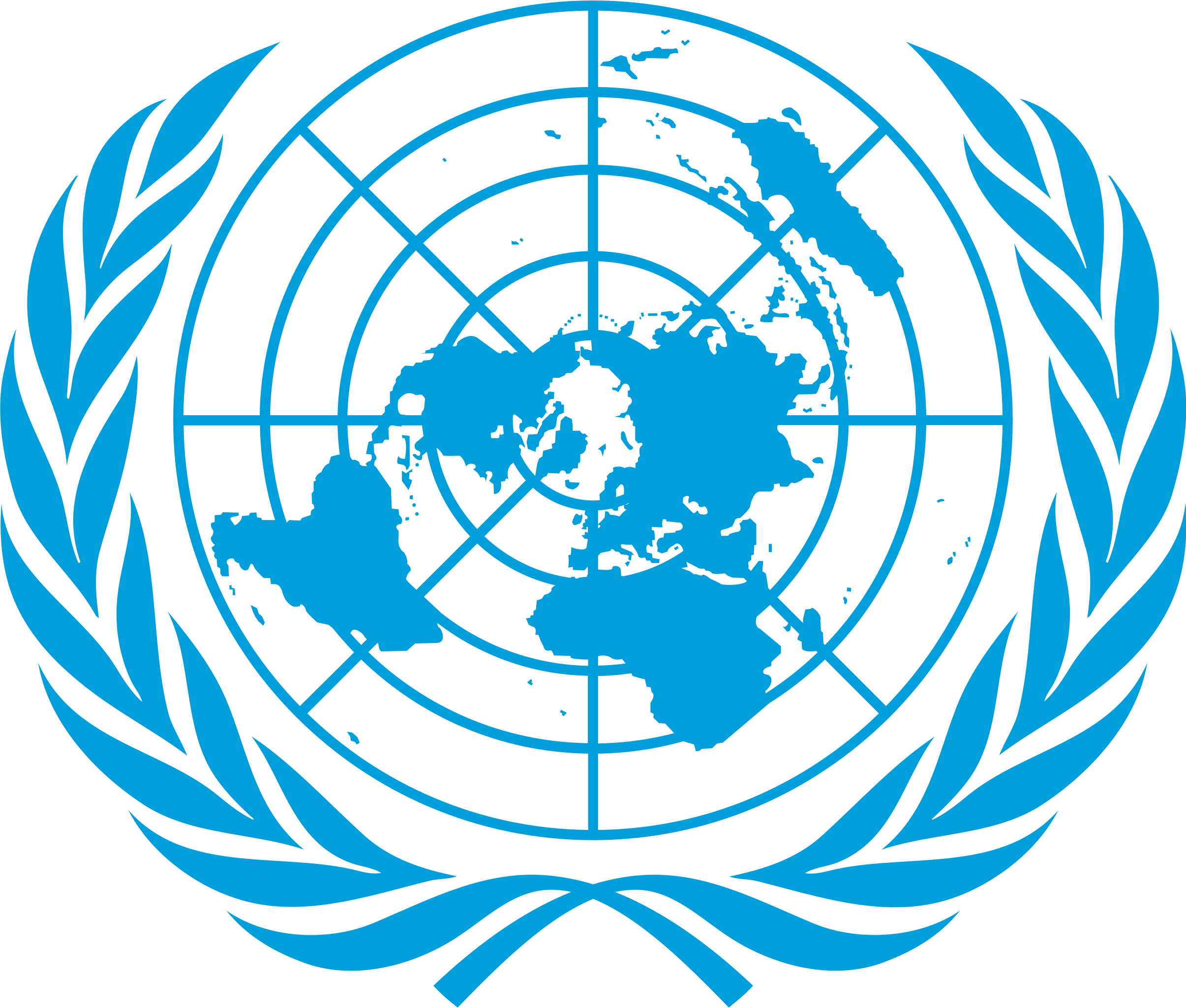 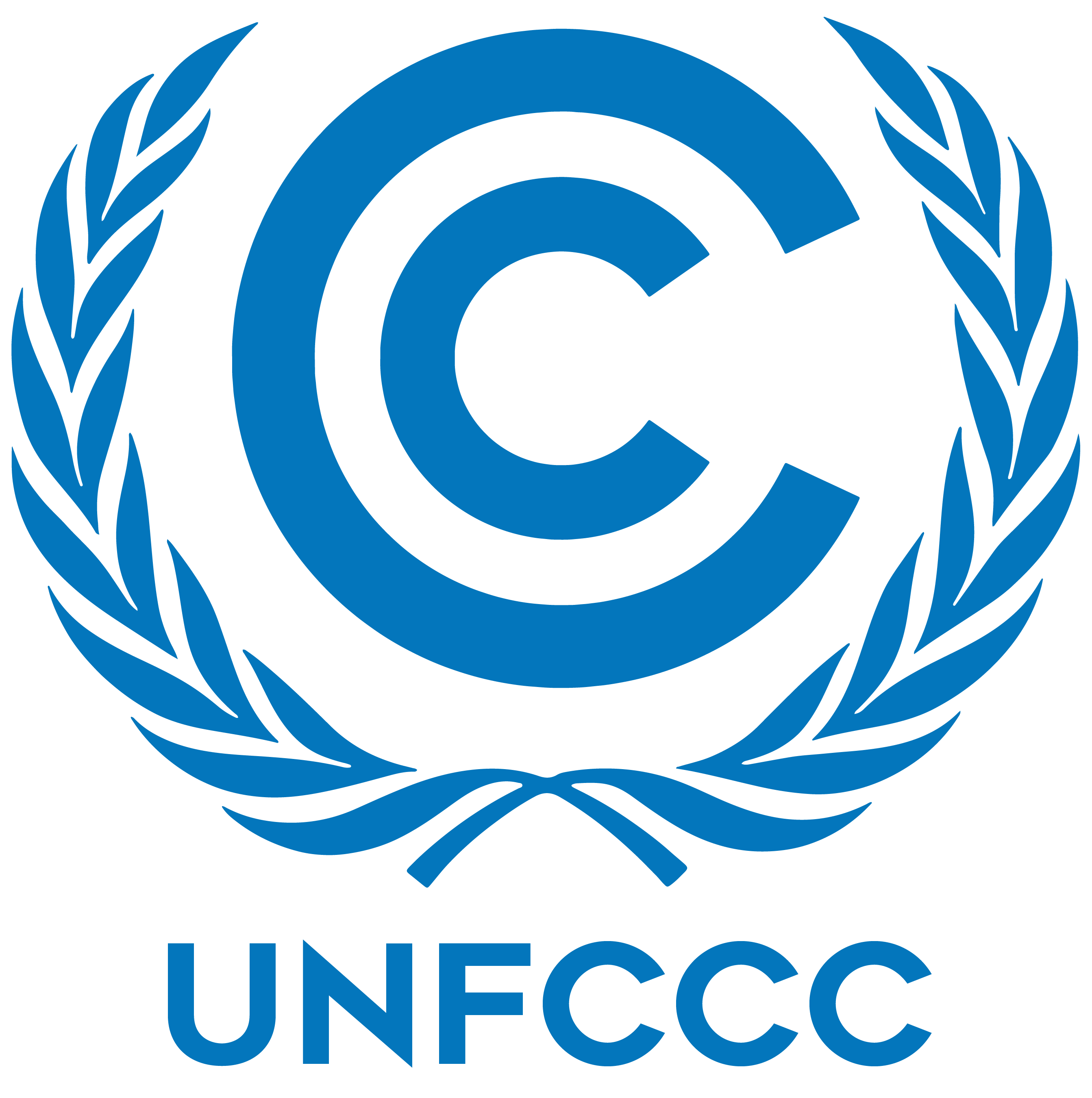 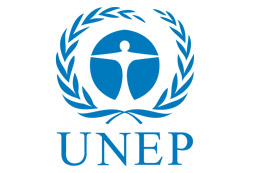 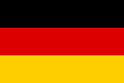 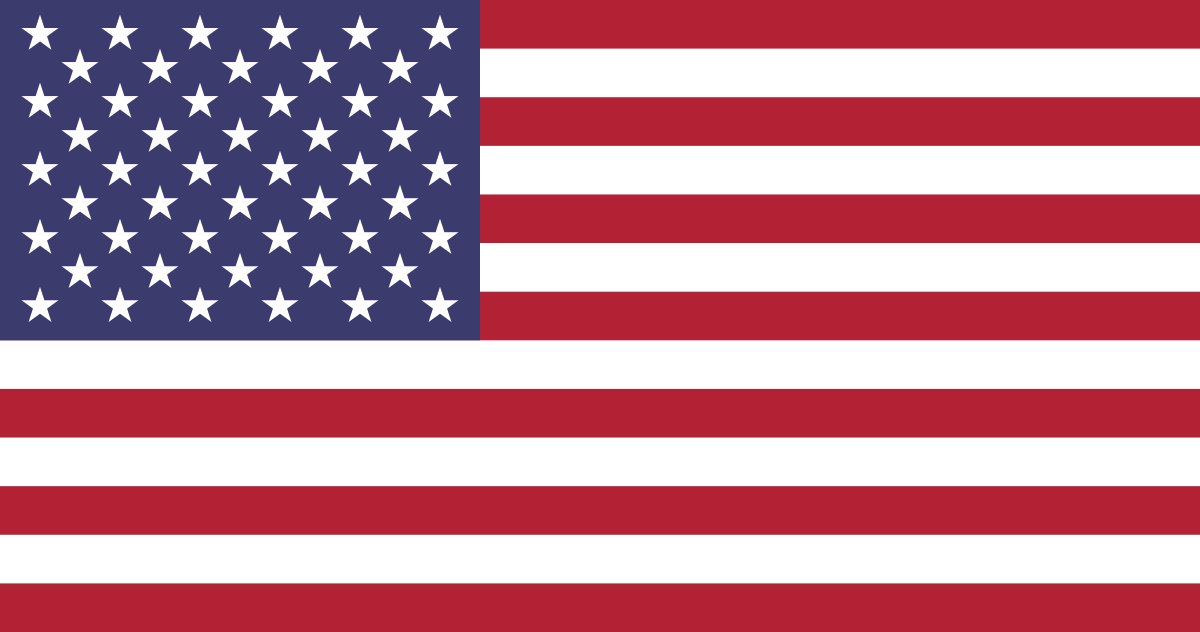 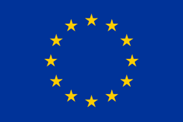 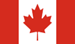 EUR
2 Million
USD 
3 Million
EUR
2 Million
CAD
6 Million
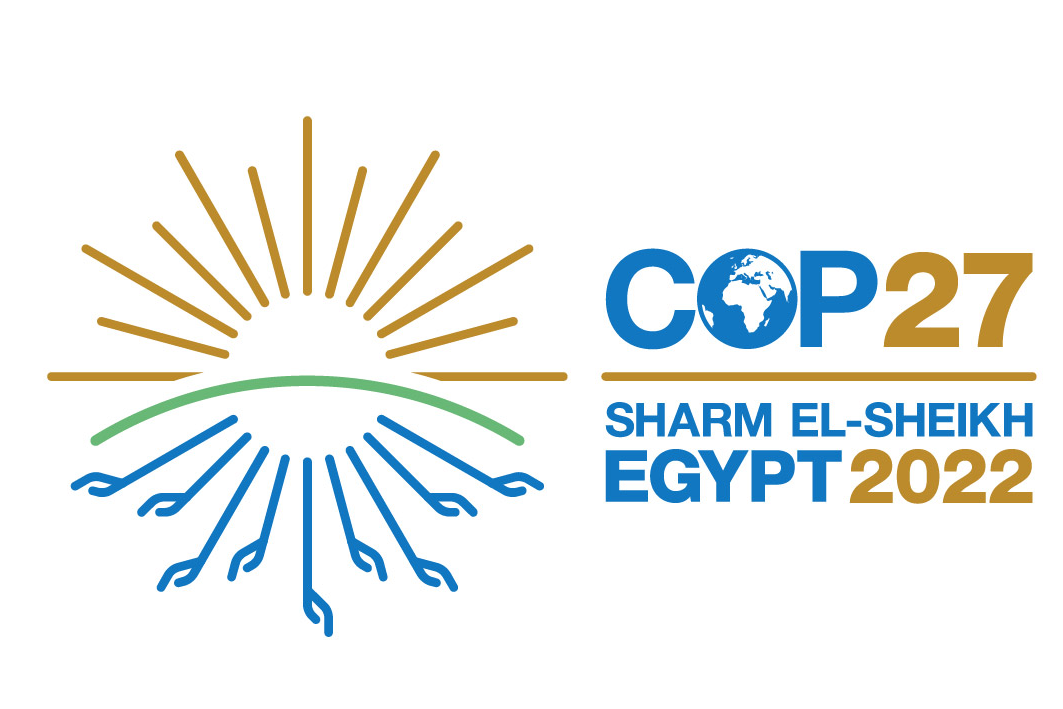 Key Commentary / Discussions on 16th – 19th Nov 2022
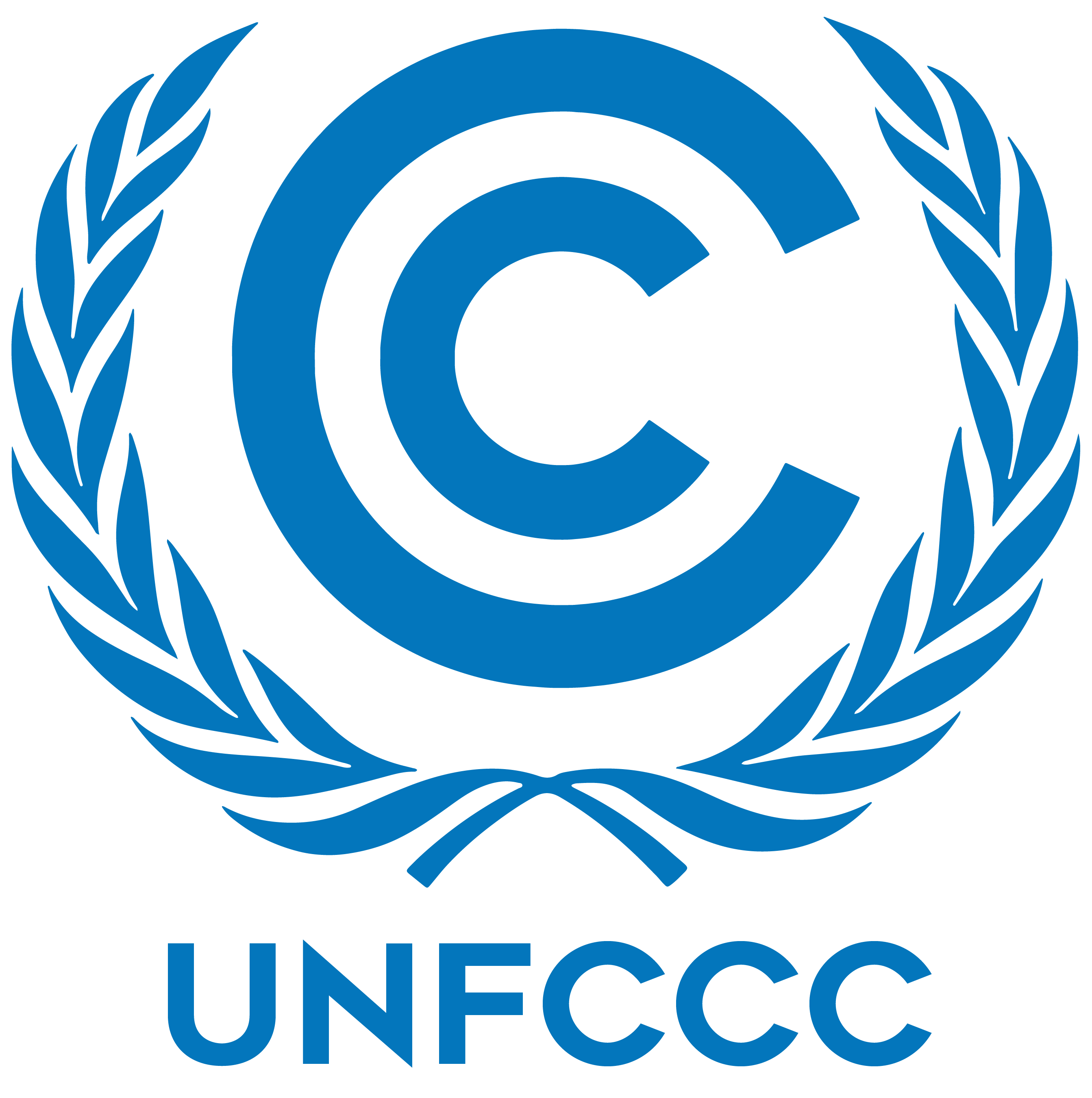 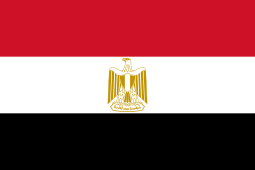 SLCP and Financing Commitments
Global Shield and Global Risk Modelling Alliances (GRMA)
CCAC and UNEP Collaboration towards SLCP Reduction
The G7 and the Vulnerable 20 Group of Finance Ministers (V20) comprising 58 climate-vulnerable economies launched the Global Shield which aims to provide pre-arranged financial assistance that may be mobilized in the event of a climate emergency. Germany's initial contributions comprise ~ EUR 170 million in seed money, of which EUR 84 million serves as the Global Shield's core funding and EUR 85.5 million goes toward associated climate risk finance instruments. Additional fundamental financing commitments to the Global Shield include sums of EUR 4.7 million euros from Denmark, EUR 10 million euros from Ireland, CAD 7 million from Canada, and EUR 20 million from France.
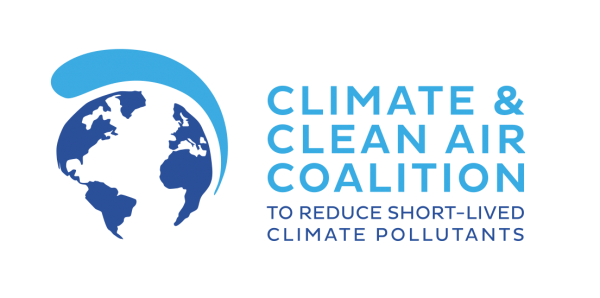 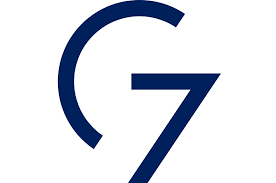 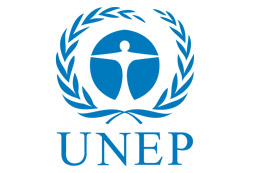 The Ministers from Belgium, Japan, Monaco, Norway, and the United States of America made new pledges to the CCAC Trust Fund totaling USD 5.75 million, and they urged other nations that were able to do the same to do so. While CCAC co-chair, the USA, announced its intention to provide USD 3 million to the Climate and Clean Air Coalition, subject to Congressional notification and the conclusion of domestic procedures, Finland and the Netherlands indicated their intention to contribute additional funding to the Trust Fund.
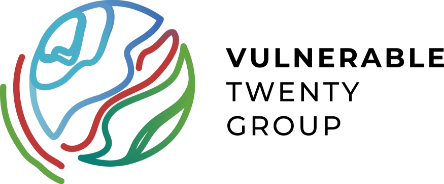 Establishment of Loss and Damage Fund
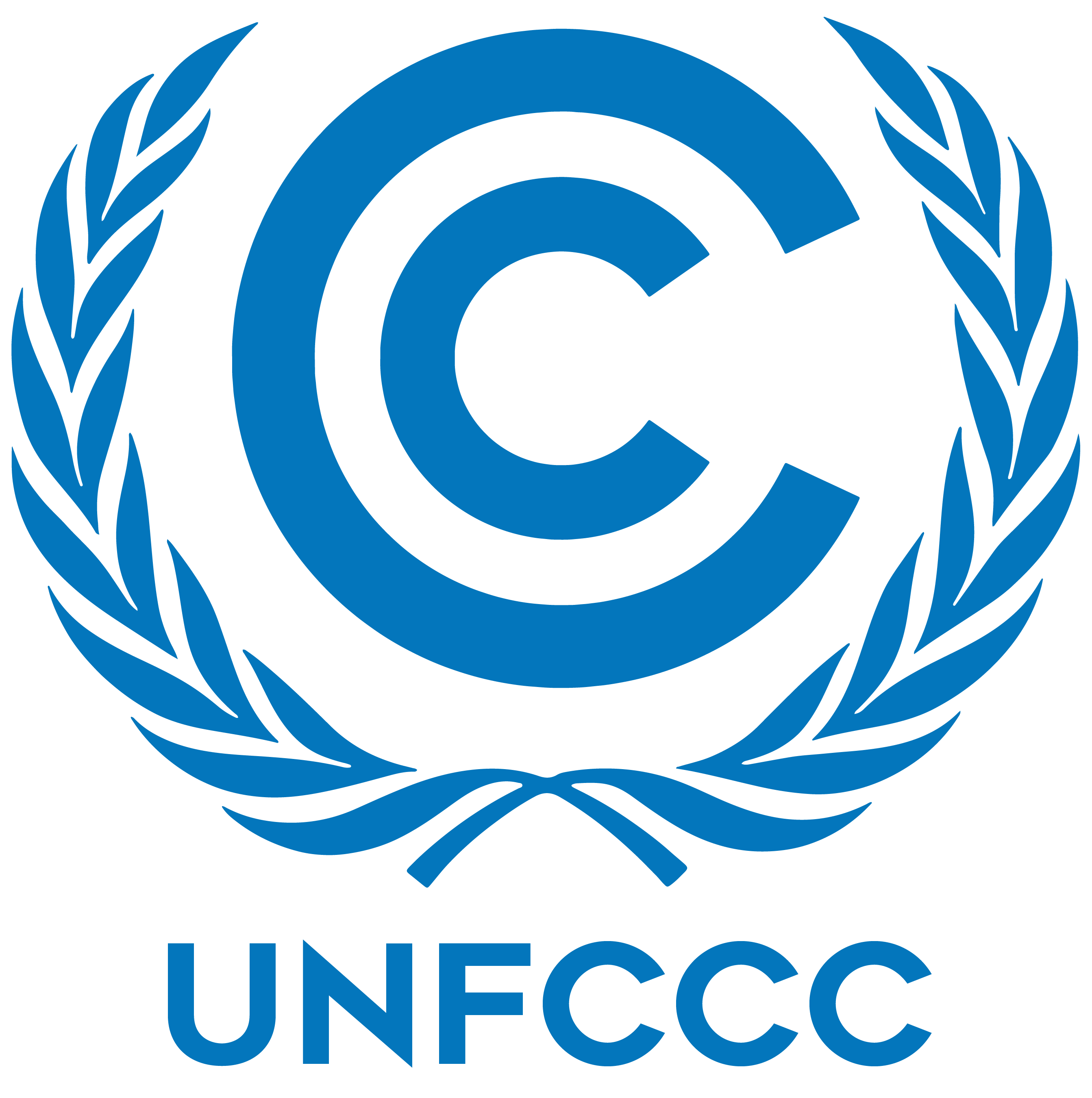 Green Funds and Special Fund Commitments
On 19 November 2022, the COP27 concluded at Sharm al Sheikh, Egypt with all countries committing to the crucial Loss and Damage Climate Fund, the first ever focused and committed fund established towards committing financial support towards underdeveloped nations by developed nations across the globe. 
This was won over the 27-nation European Union and the United States, which had long resisted the idea for fear that such a fund could open them to legal liability for historic emissions.
This was one of the first such emergency climate funds established on a global scale with continuous efforts from G77 Developing nations in the last 30 years. 
The package also boosted the financial, technological, and capacity-building assistance that developing nations need to reduce their emissions of greenhouse gases and adapt to their inevitable effects from climate change.
Through two new investment funds, Germany will make USD 572 million available to support the establishment of green hydrogen projects in poor nations. Grants will be granted along the full green hydrogen value chain, including storage and transport, with the two funds handled by German development bank KfW.
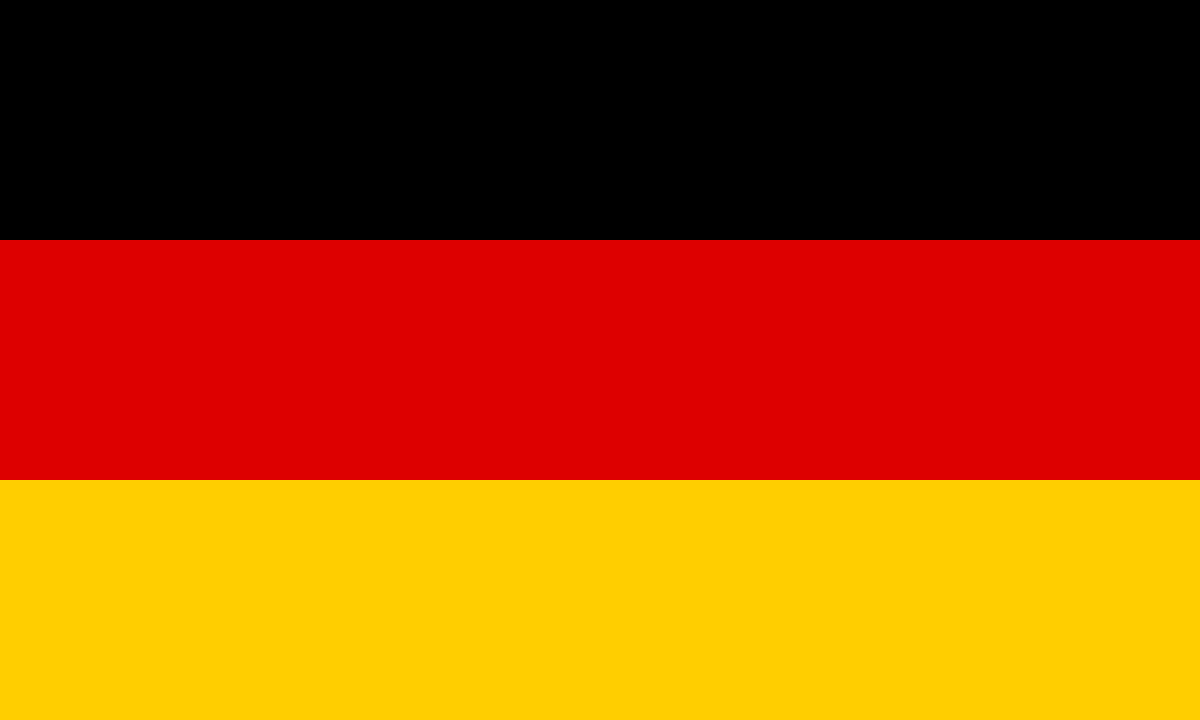 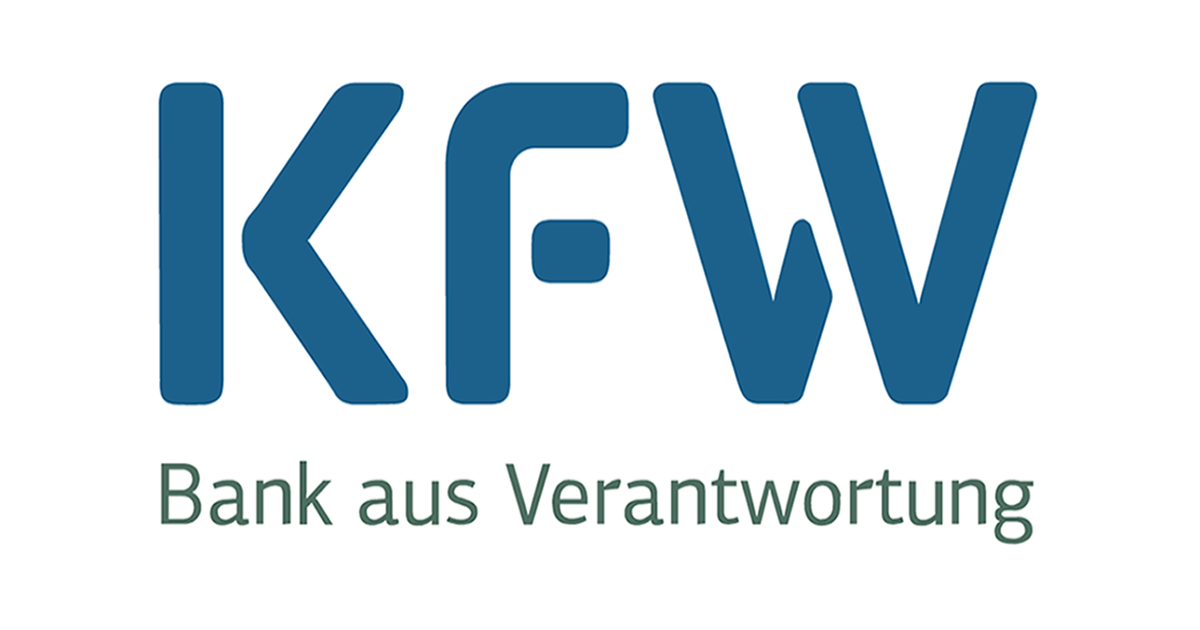 7 donor governments committed financial support for the Special Climate Change Fund and Least Developed Countries Fund with Denmark, Finland, Germany, Ireland, Slovenia, Sweden, Switzerland, and the Walloon Region of Belgium announced a total of USD 105.6 million in new funding and emphasized the need for even more support for the Global Environment Facility funds aimed at the immediate needs of low-lying and low-income states for climate adaptation.
04
Acuity’s Viewpoint on Conference of Parties 27th Meeting : 2022
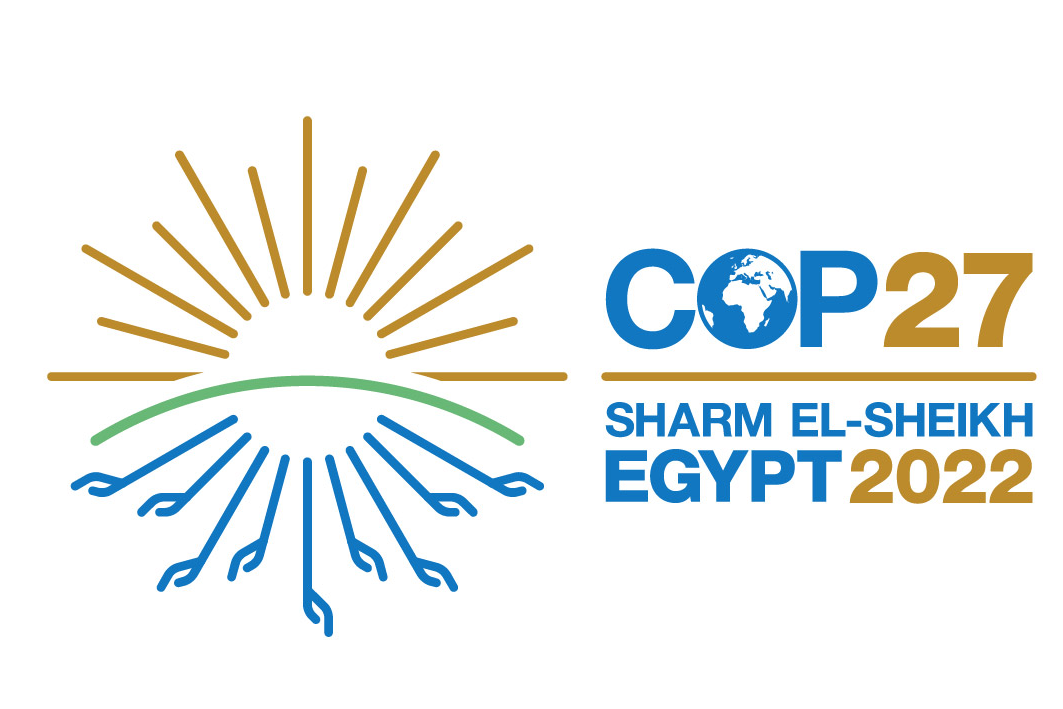 Quantitative Overview of Alliances and Commitment at COP27
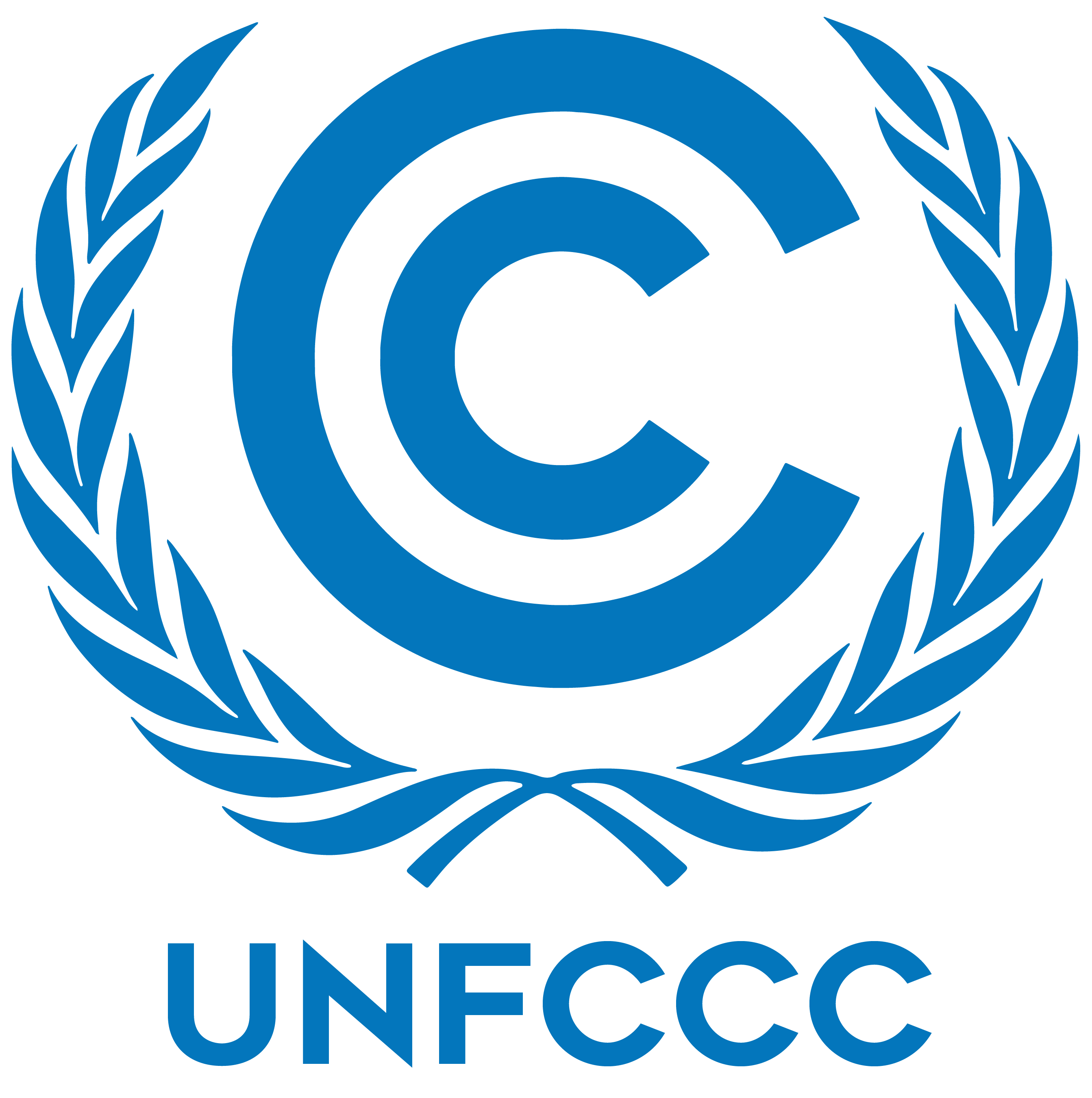 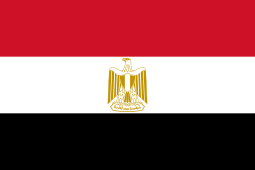 Key Loss and Damage Financing Commitments
USD 
5 Million
USD 
176 Million
USD 
21 Million
USD 
12 Million
USD 
10 Million
USD 
62 Million
USD 
176 Million
USD 
7 Million
USD 
6 Million
UK
Germany
France
New Zealand
Ireland
Austria
EU
Canada
Scotland
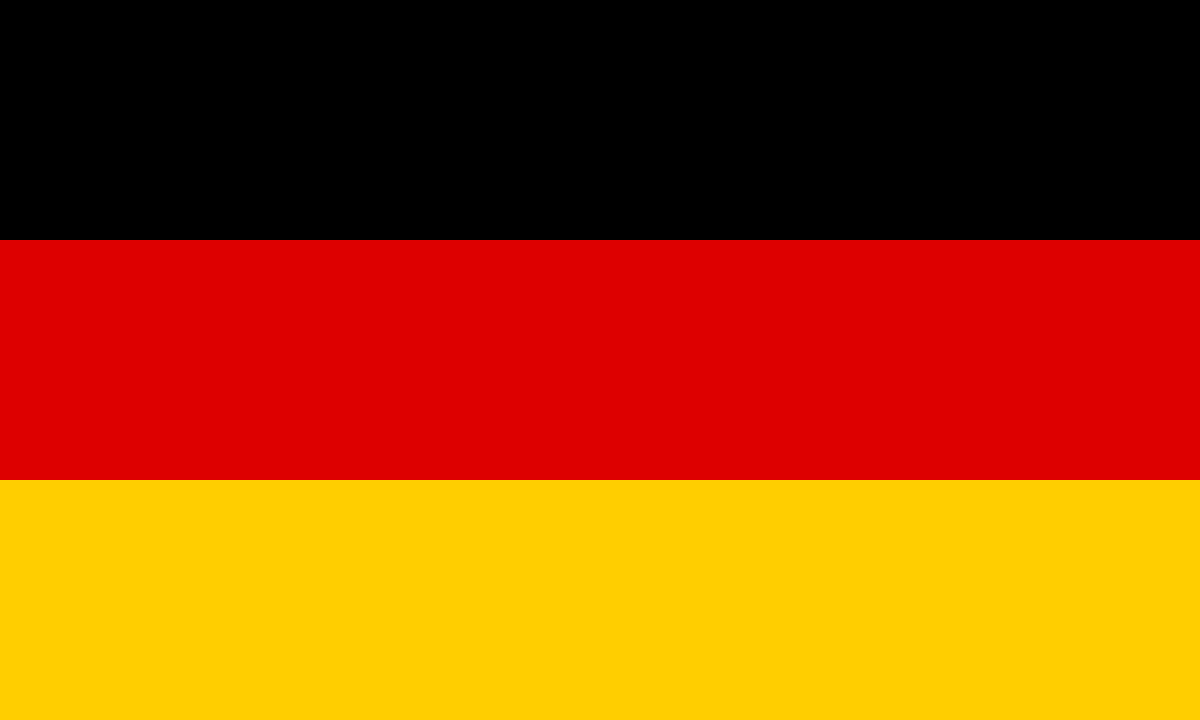 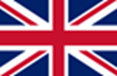 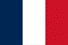 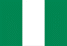 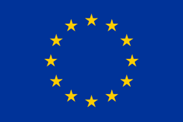 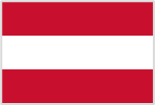 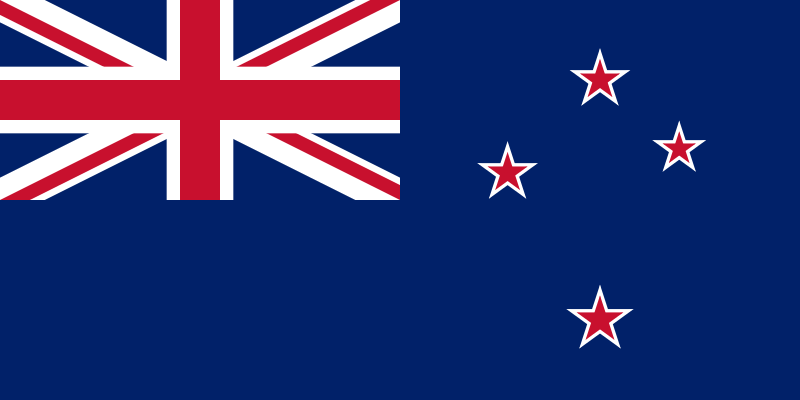 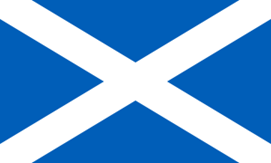 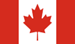 Key Alliances and Initiatives Collaborated towards at COP27
African Net Zero Concrete 
Group
Middle East Green Initiative
AJAETI
Africa Carbon Markets 
Initiative
Total Adaptation Financing Committed
Green Hydrogen Global Programme
Agriculture Breakthrough Initiative
Global Offshore Wind Alliance
United Kingdom Exports 
Forum
USD 230 Million
Key Reports Launched at COP27
Carbon Brief Analysis
Methane Emissions Report
Early Warnings for all Action Plan
Guidebook for Just Financing
2022 Global Carbon Budget
Forest Tenure Pledge Report
Glasgow Climate Pact Progression
Yearbook of Global Climate Action 2022
All in Pathway to 2030
Land Gap Report
Net Zero Pledge Report
Climate Vulnerability Monitor
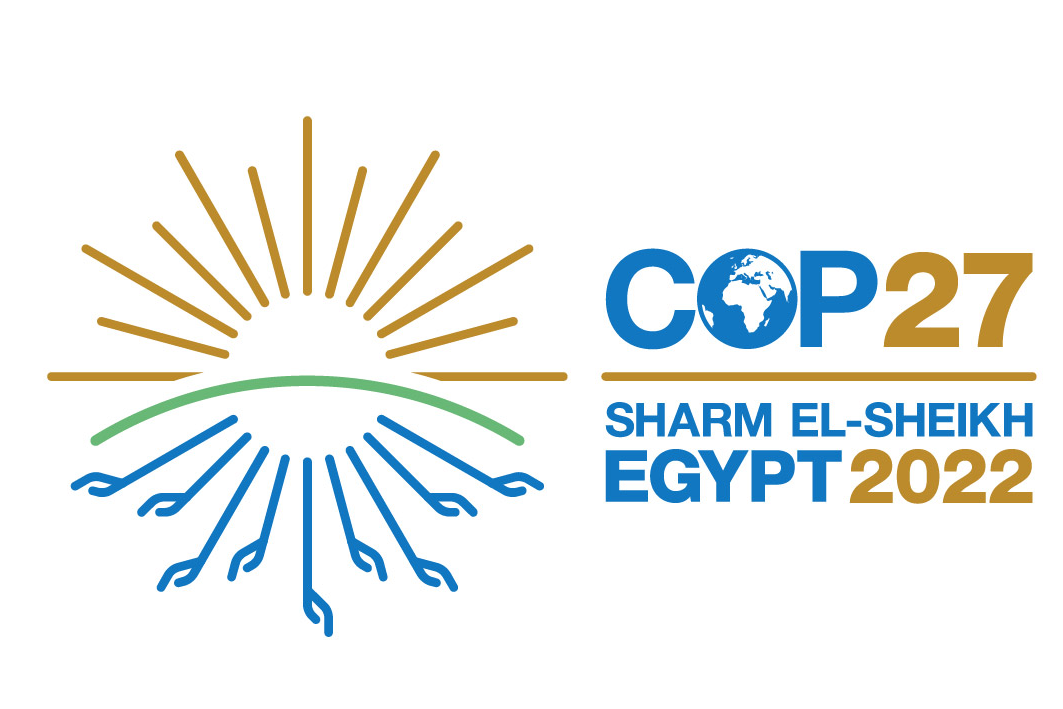 A Wider Gap in Promised “Implementation COP”
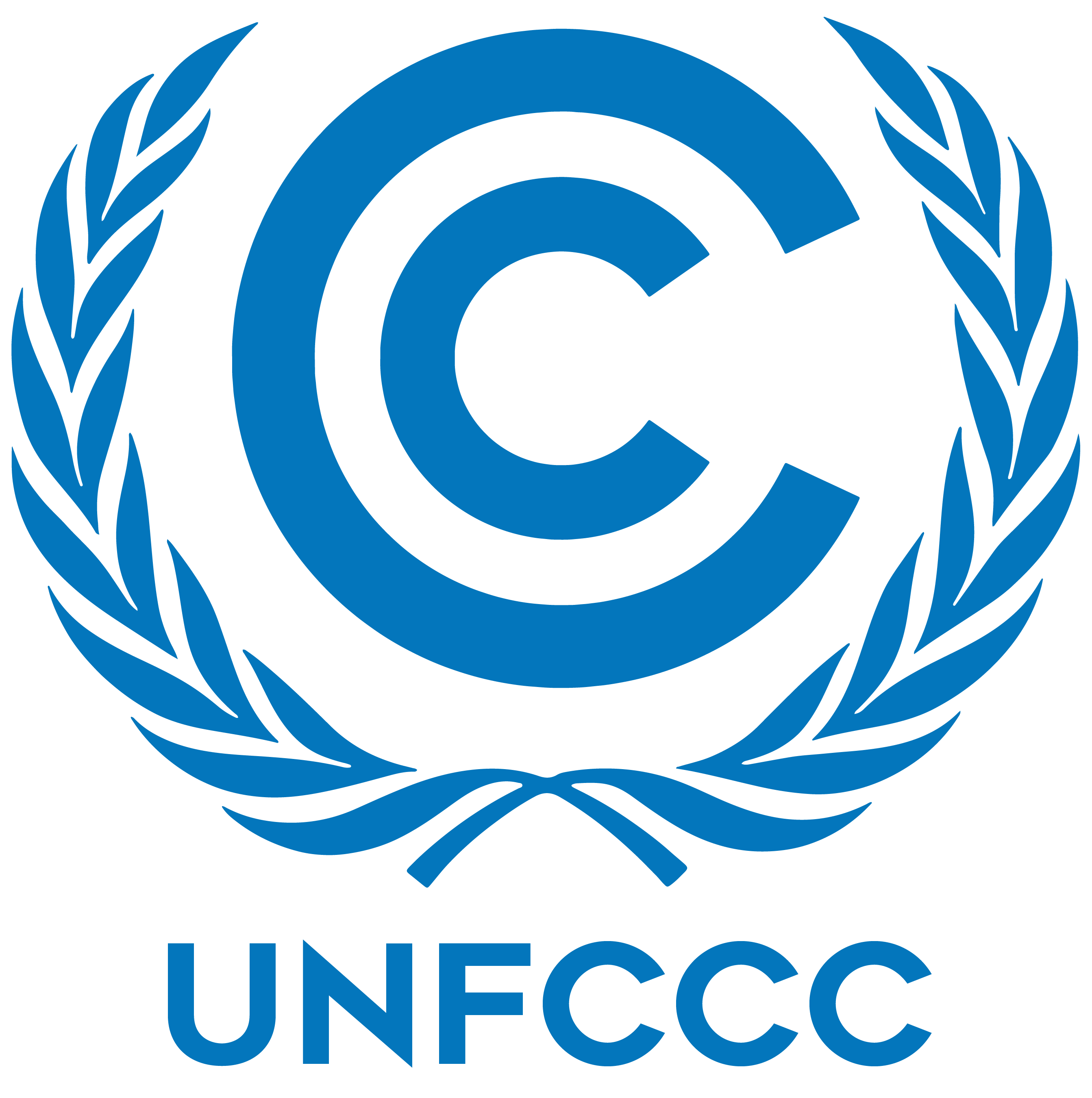 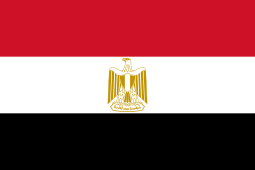 The “Implementation COP," which was promised by the Egyptian presidency, would witness a transition from previous commitments to balanced action on combating climate change and preparing for its impacts. The outcomes were really mixed, focusing more on the effects of climate change than its causes. However, a decision that did nothing to further attempts to remain below 1.5C, beyond what had been agreed at COP26 in Glasgow last year, drew significant criticism from the EU and its allies. All of this occurred against a backdrop of converging worldwide food, oil, and debt problems, as well as allegations of human rights violations against the Egyptian government.
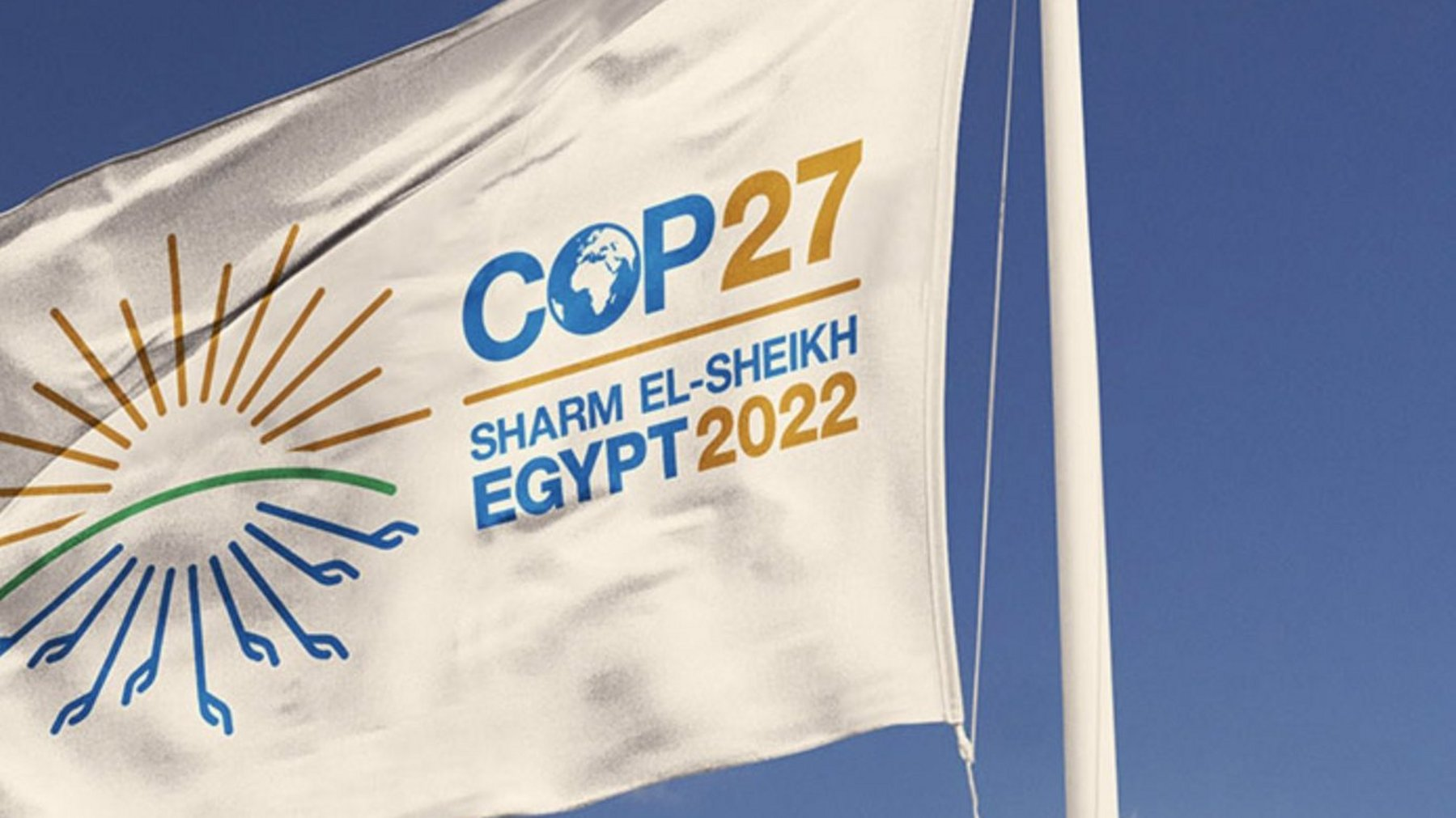 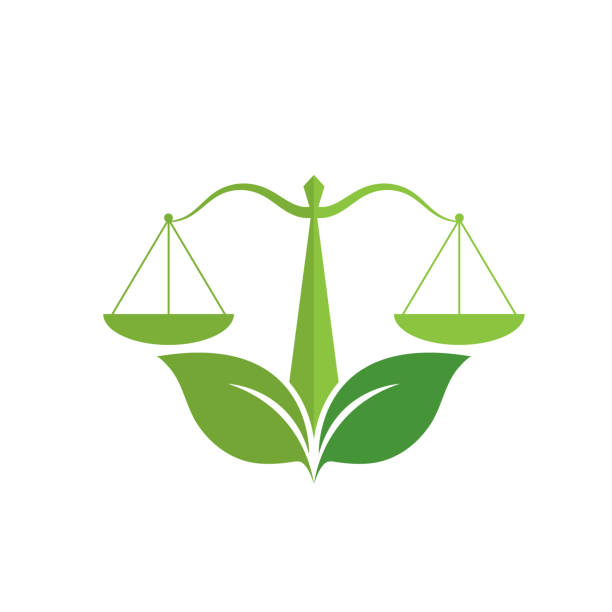 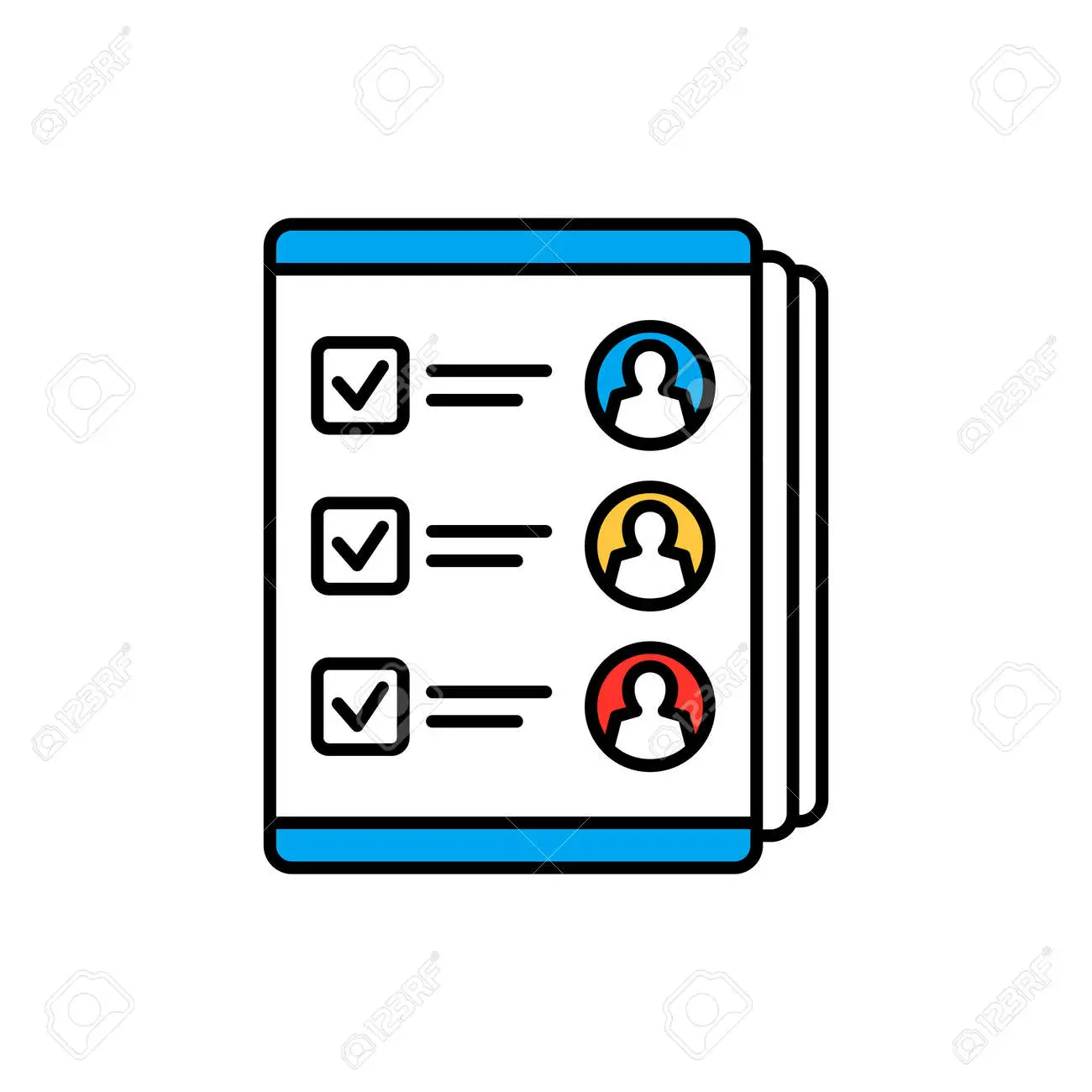 India's contribution to historical cumulative CO2 emissions is 3%, whereas the US and EU  contributed 25% and 17% respectively to total fossil CO2 emissions from 1850 to 2019. China contributed 13%, the Russian Federation 7%, and Indonesia and Brazil 1%.
Despite the Indian proposal that all fossil fuels should be phased out, the COP27 accord failed to go beyond the Glasgow climate pact's vow to "phase down unabated coal power." 
In addition, no new goals or promises were made in the document, endangering the Paris Agreement's ambition of keeping global temperature increases to 1.5°C. The negotiations at COP27 were significantly impacted by these issues. In the final version, language advocating the phase-out of fossil fuels was removed, and new language encouraging the rapid development of "low-emission" energy systems was added. Many are concerned that this language will be used to support greater natural gas production. The success of loss-and-damage discussions could be hampered by the failure to restrain fossil fuel interests.
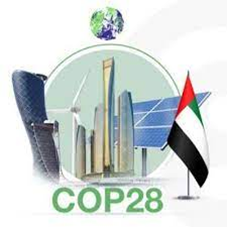 Way Ahead towards COP28
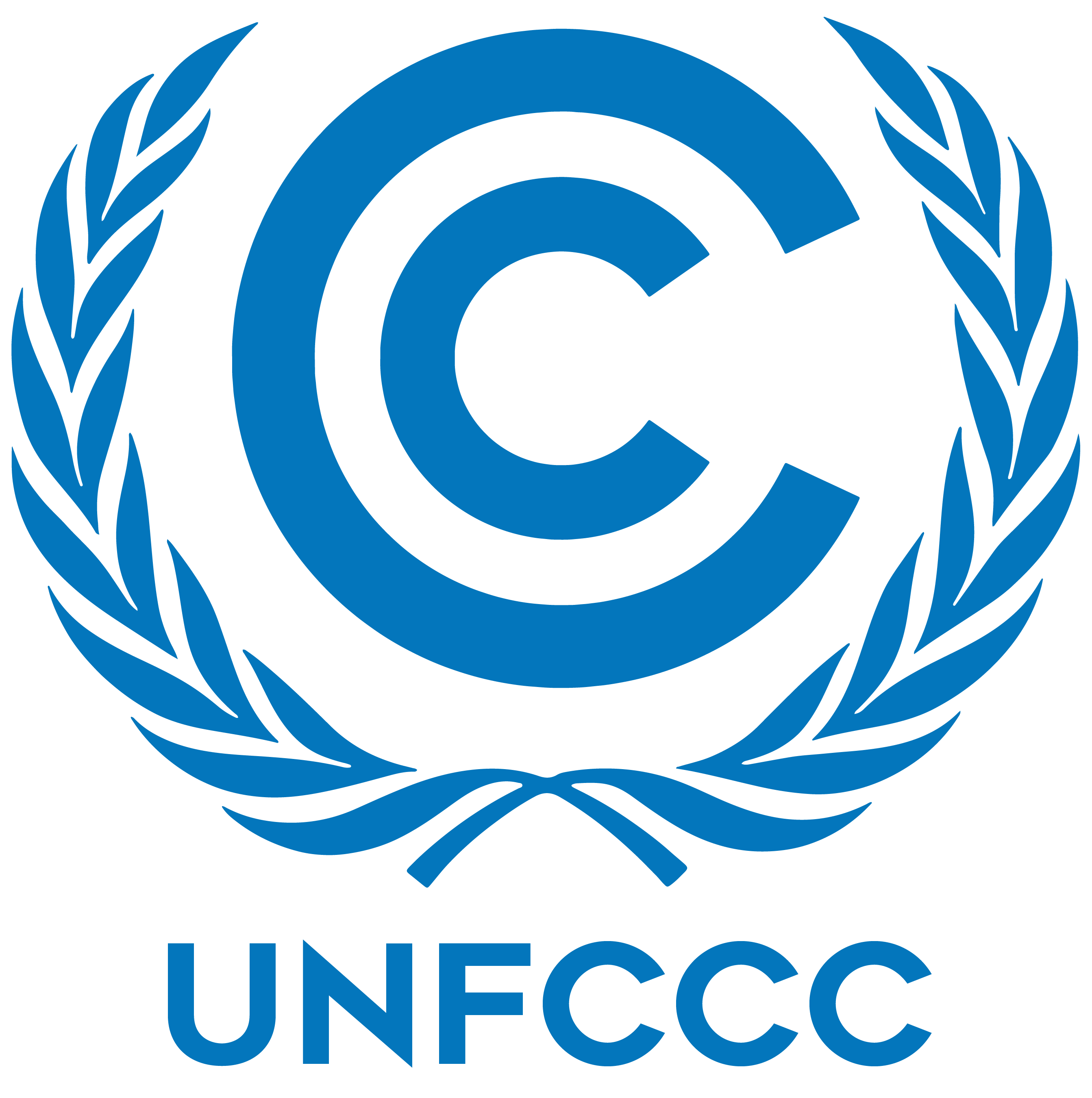 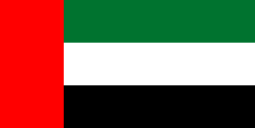 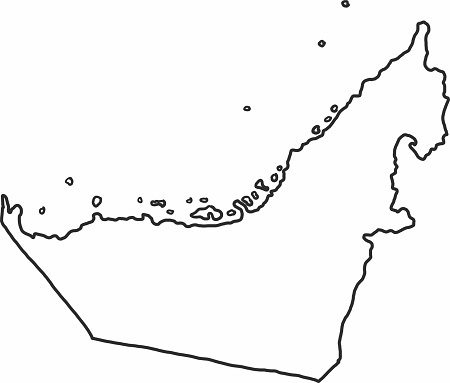 It is anticipated that the COP27 and COP28 discussions would result in a move toward implementation and solutions. They must also commit to broad support and be inclusive of all needs and geographical areas if they are to succeed. If we want to build an equal and robust future for everyone, sharing solutions with emerging nations is crucial. The accomplishment of these goals is of great interest. One of the first in the Middle East, the government of the United Arab Emirates has launched the Net Zero by 2050 Strategic Initiative, which pledges to achieve carbon neutrality globally by the year 2050 and acknowledges the role emerging and developing economies play in the solution. Over 70 nations on six continents have received US$17 billion in investments from the UAE for renewable energy initiatives.
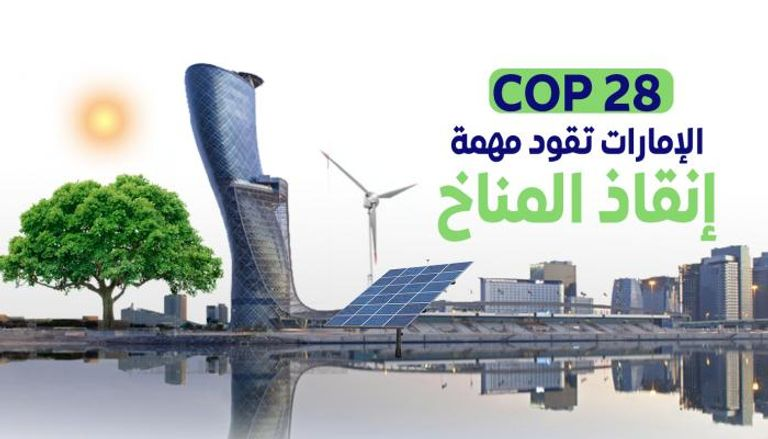 The Middle East is a place of striking differences. It is home to both privileged and impoverished people, industrialized and emerging nations, and both abundant and scarce energy sources. Lack of freshwater, constant construction, and reliance on air conditioning all contribute to high carbon footprints. Even if some nations are awash in oil, they nonetheless face daily energy challenges. At COP27 in Egypt and COP28 in the United Arab Emirates, it is hoped that the transition to clean renewable energy and robust water infrastructure would finally make forward. However, the issues are complicated, which makes implementation difficult.
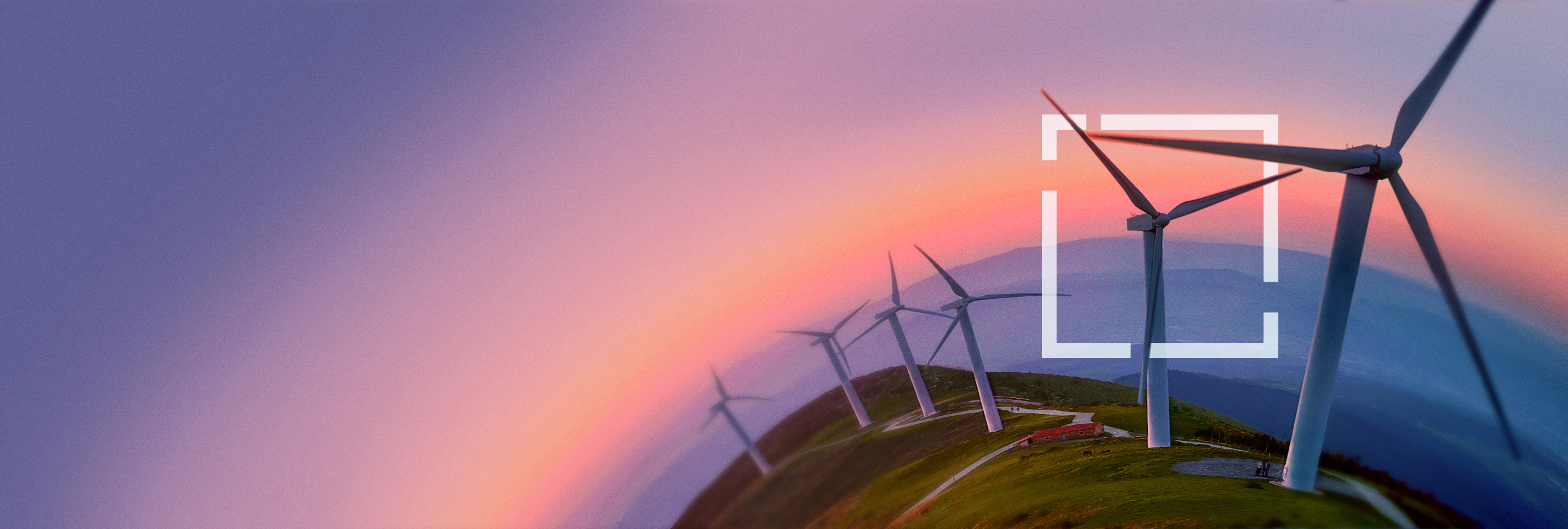 Contact Us
Name with Designation
Mobile and Email ID
Name with Designation
Mobile and Email ID
Name with Designation
Mobile and Email ID
Name with Designation
Mobile and Email ID
Name with Designation
Mobile and Email ID